NATIONAL TREASURES
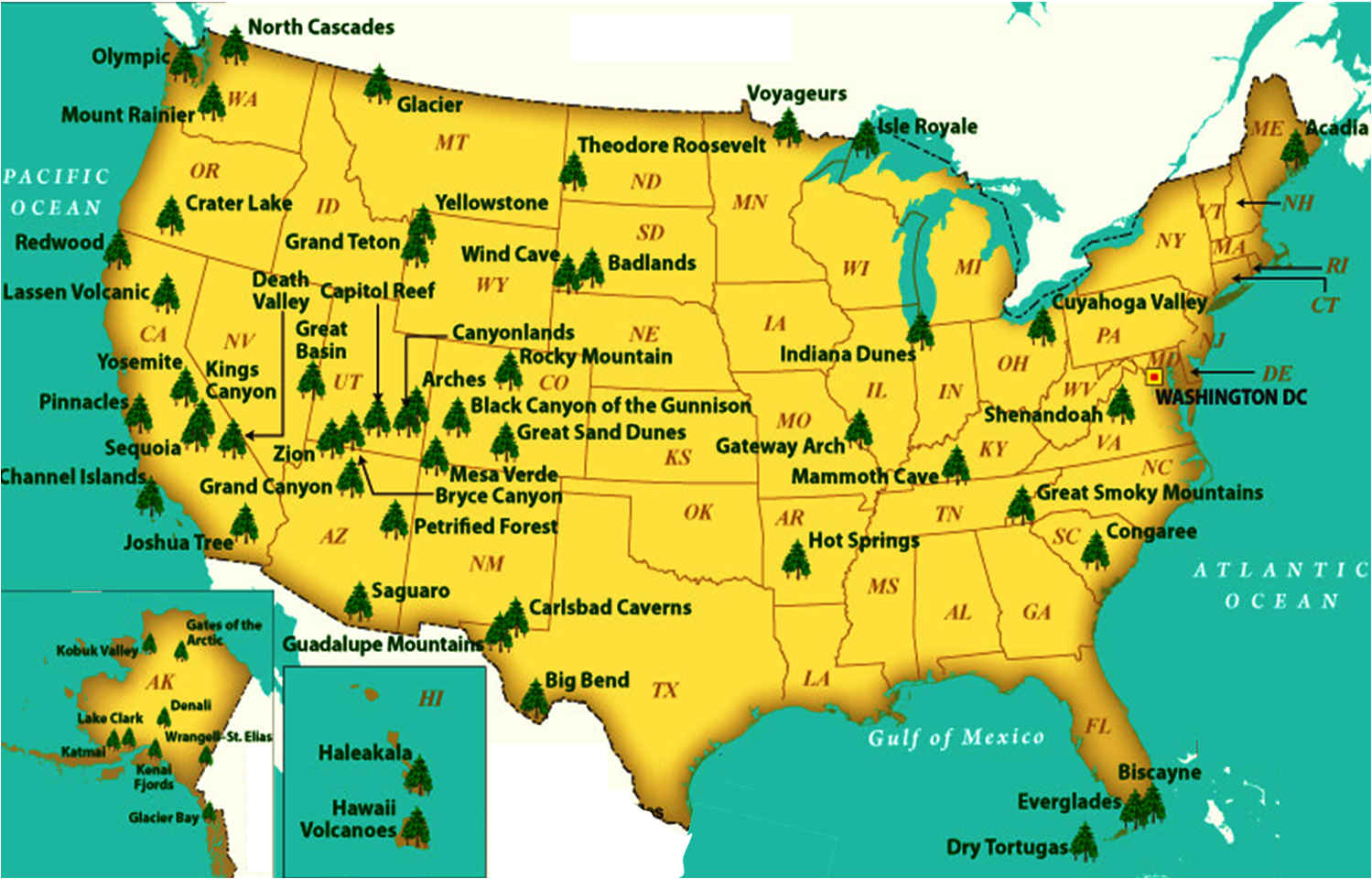 PART 3
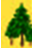 New River
White Sands
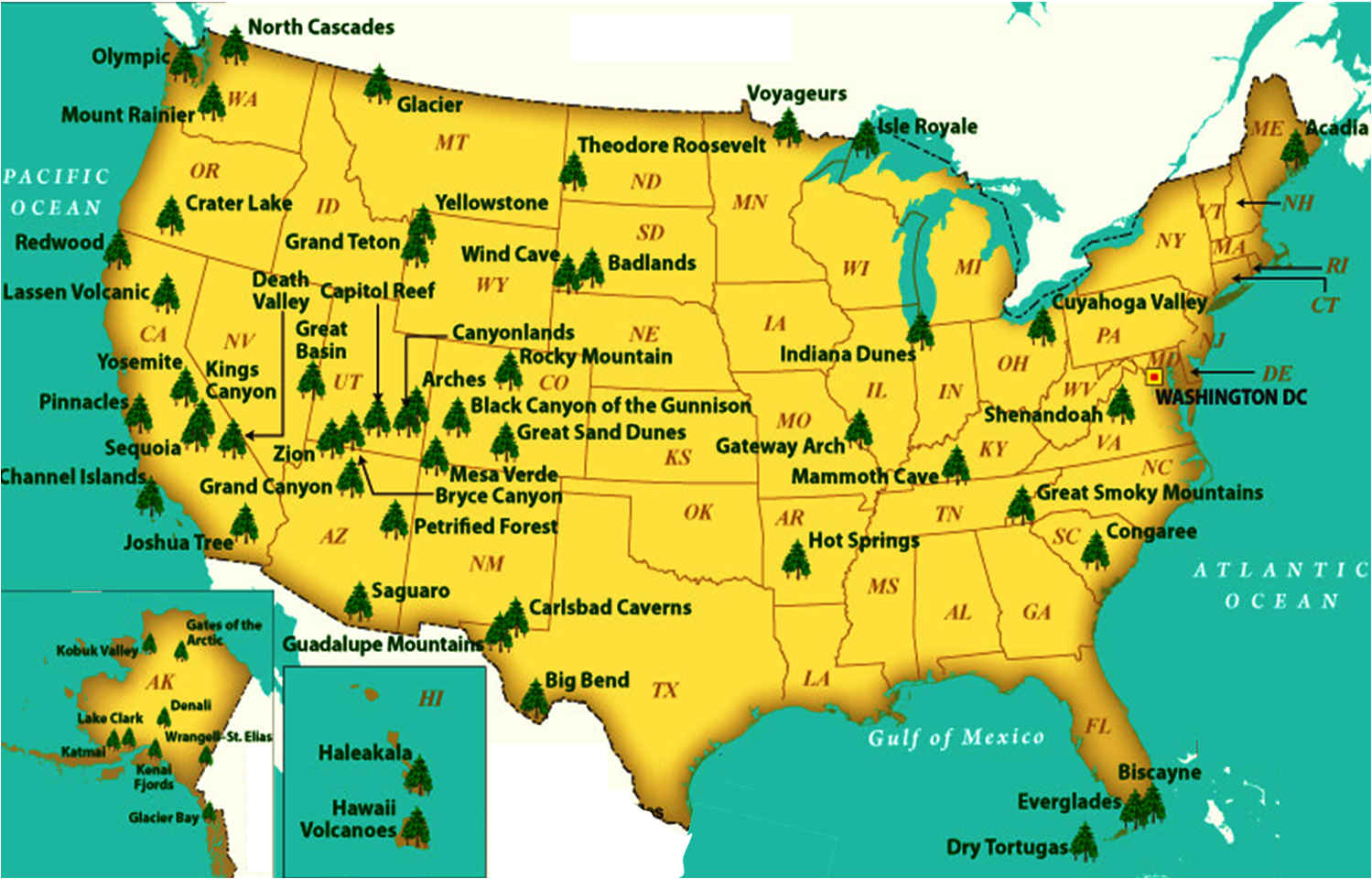 IN OUR NATURAL WONDERS
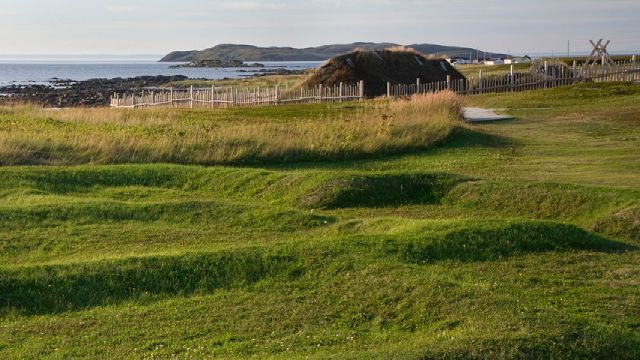 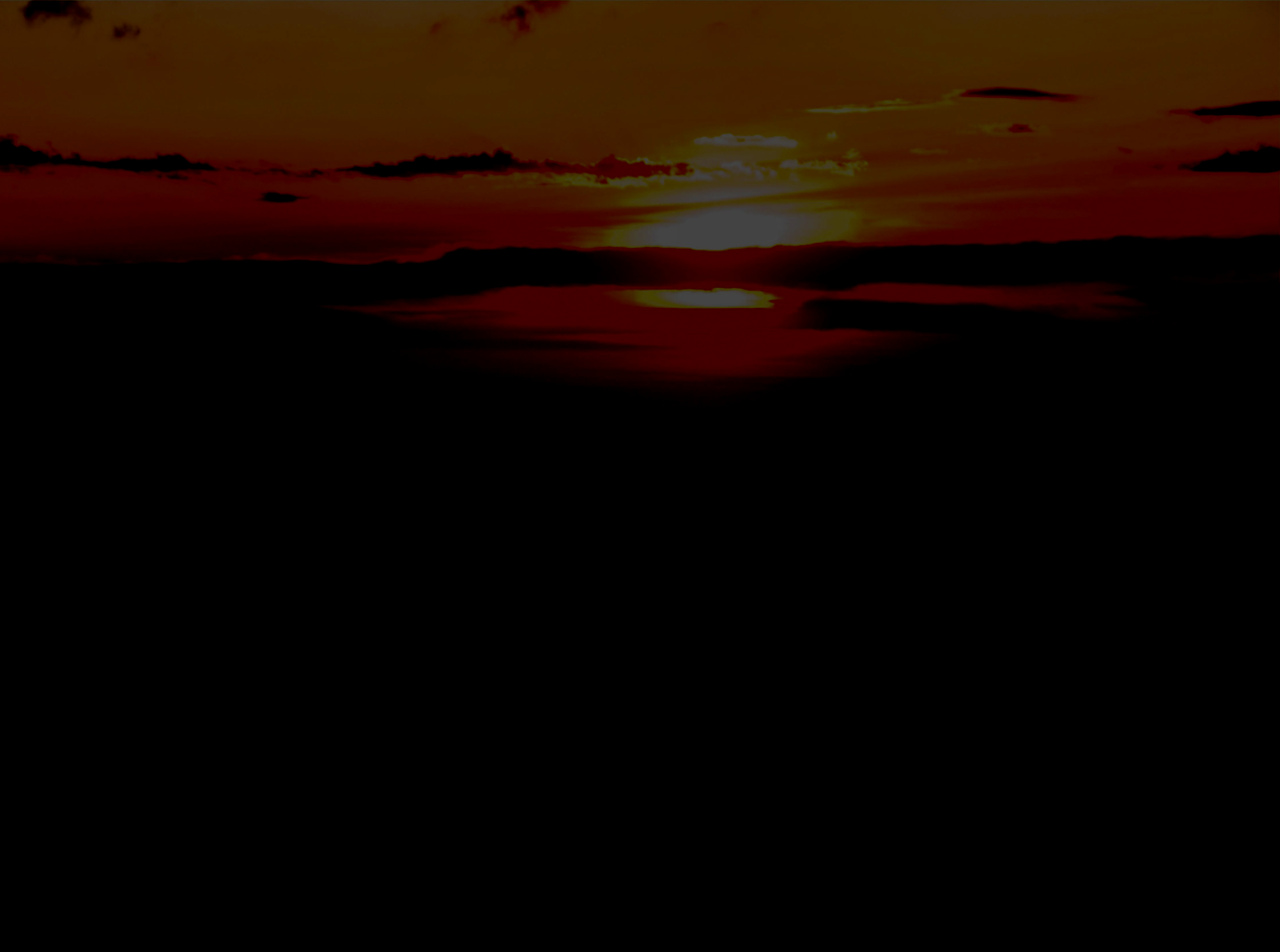 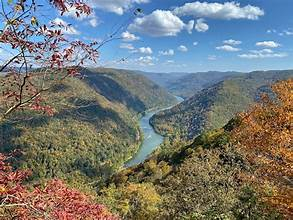 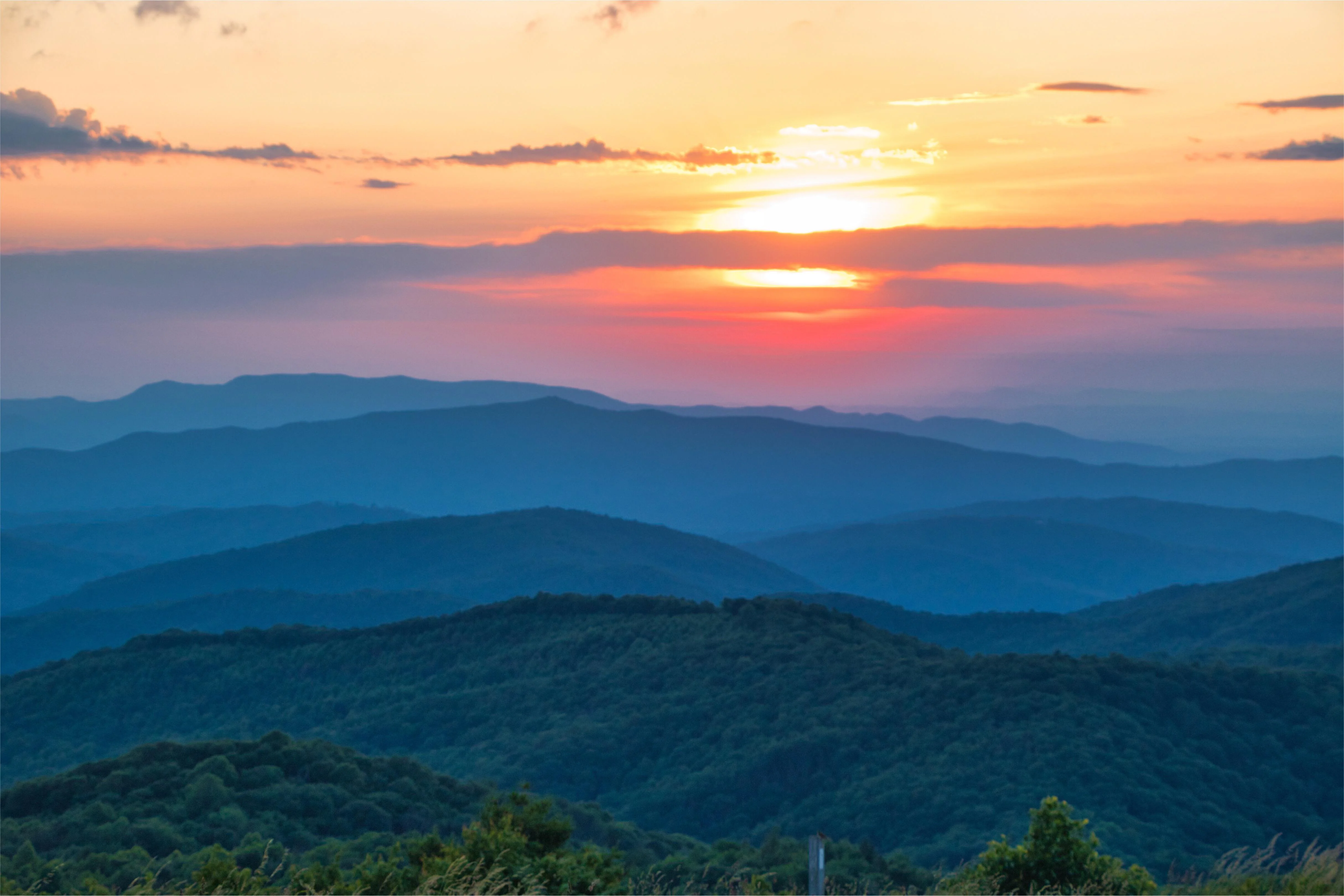 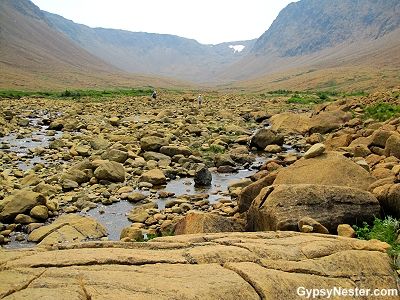 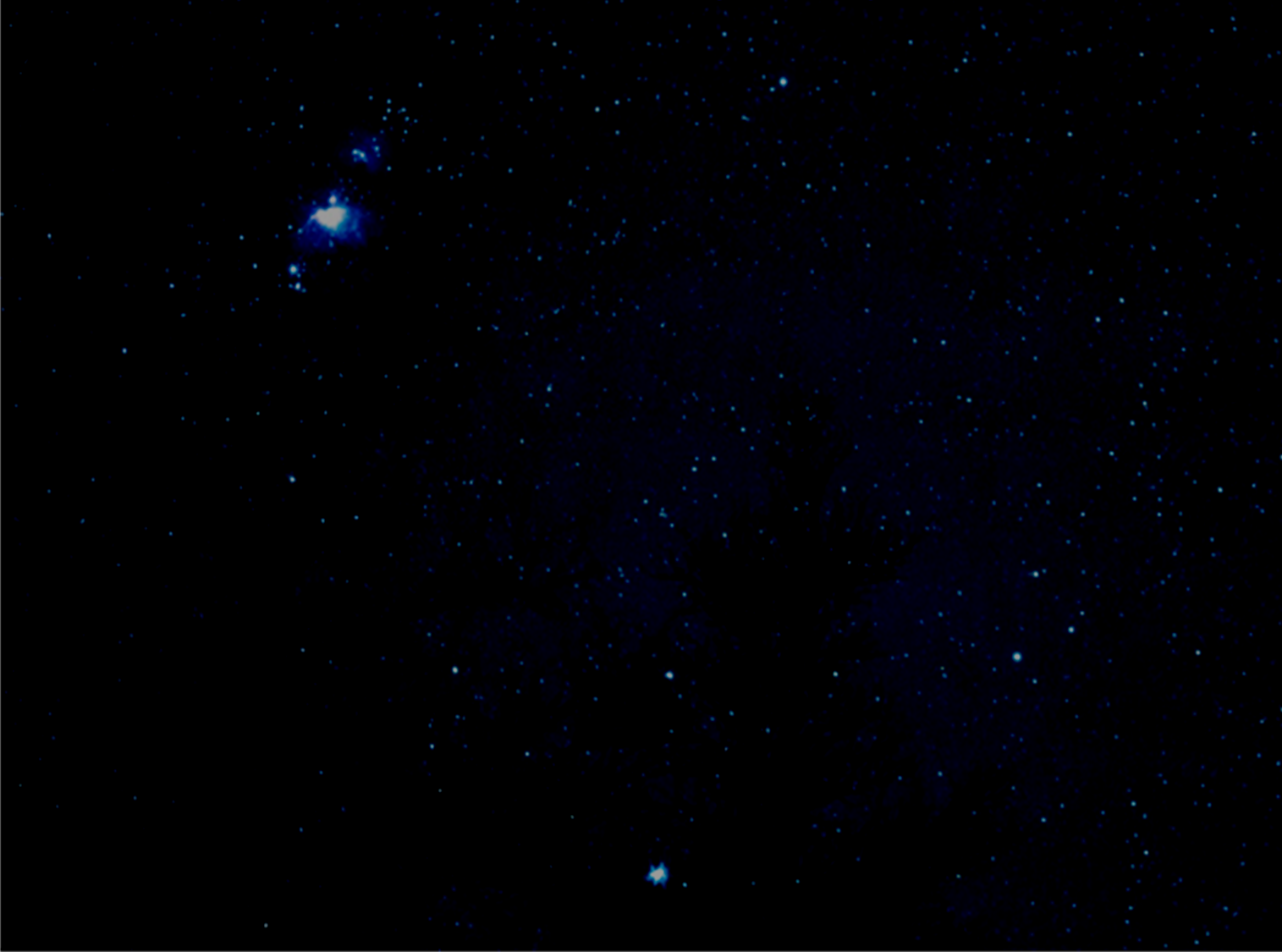 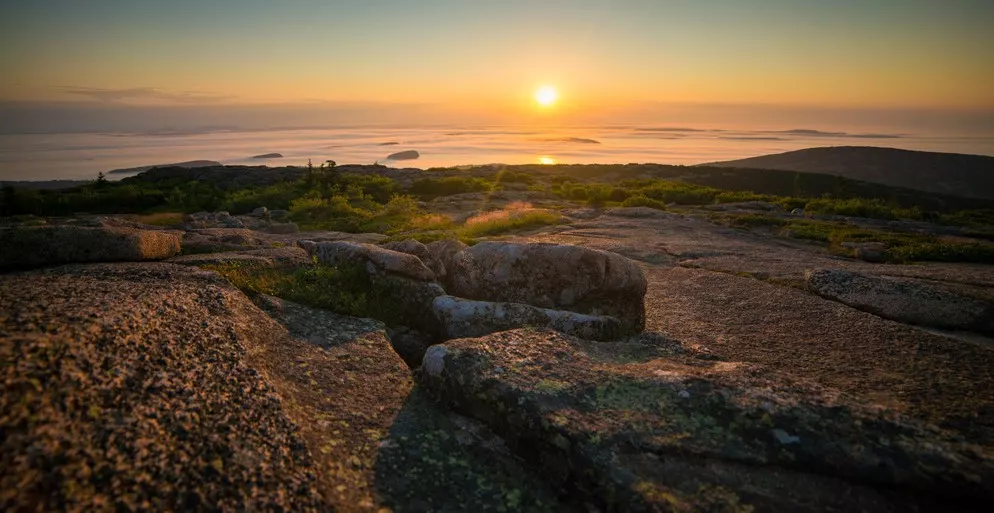 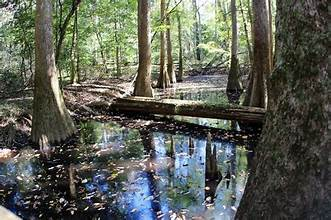 NATIONAL TREASURES
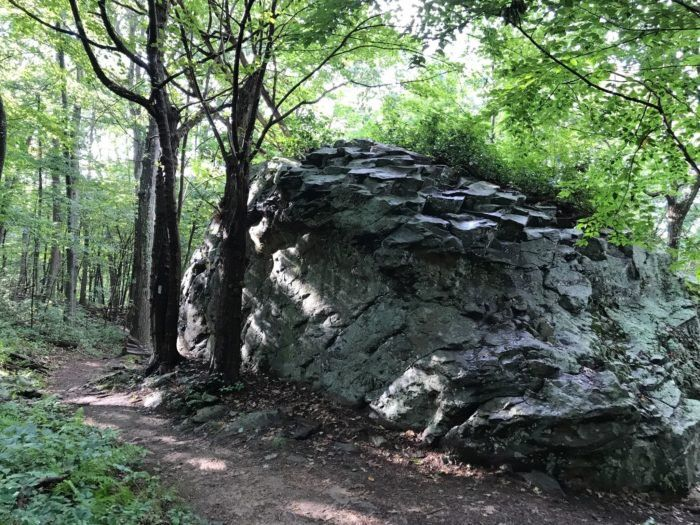 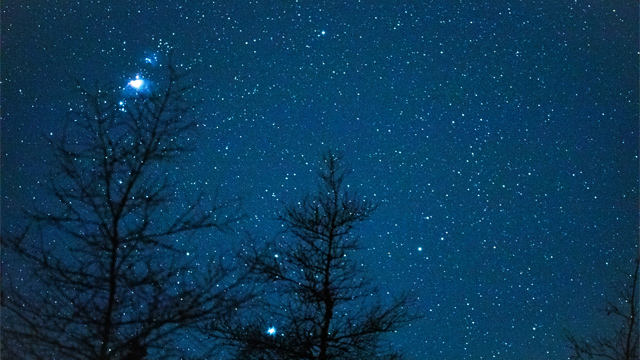 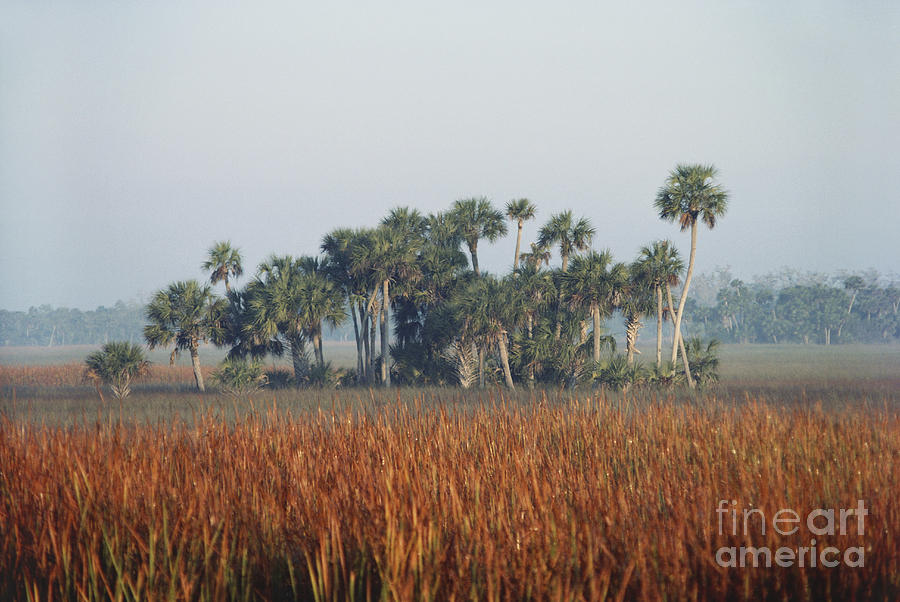 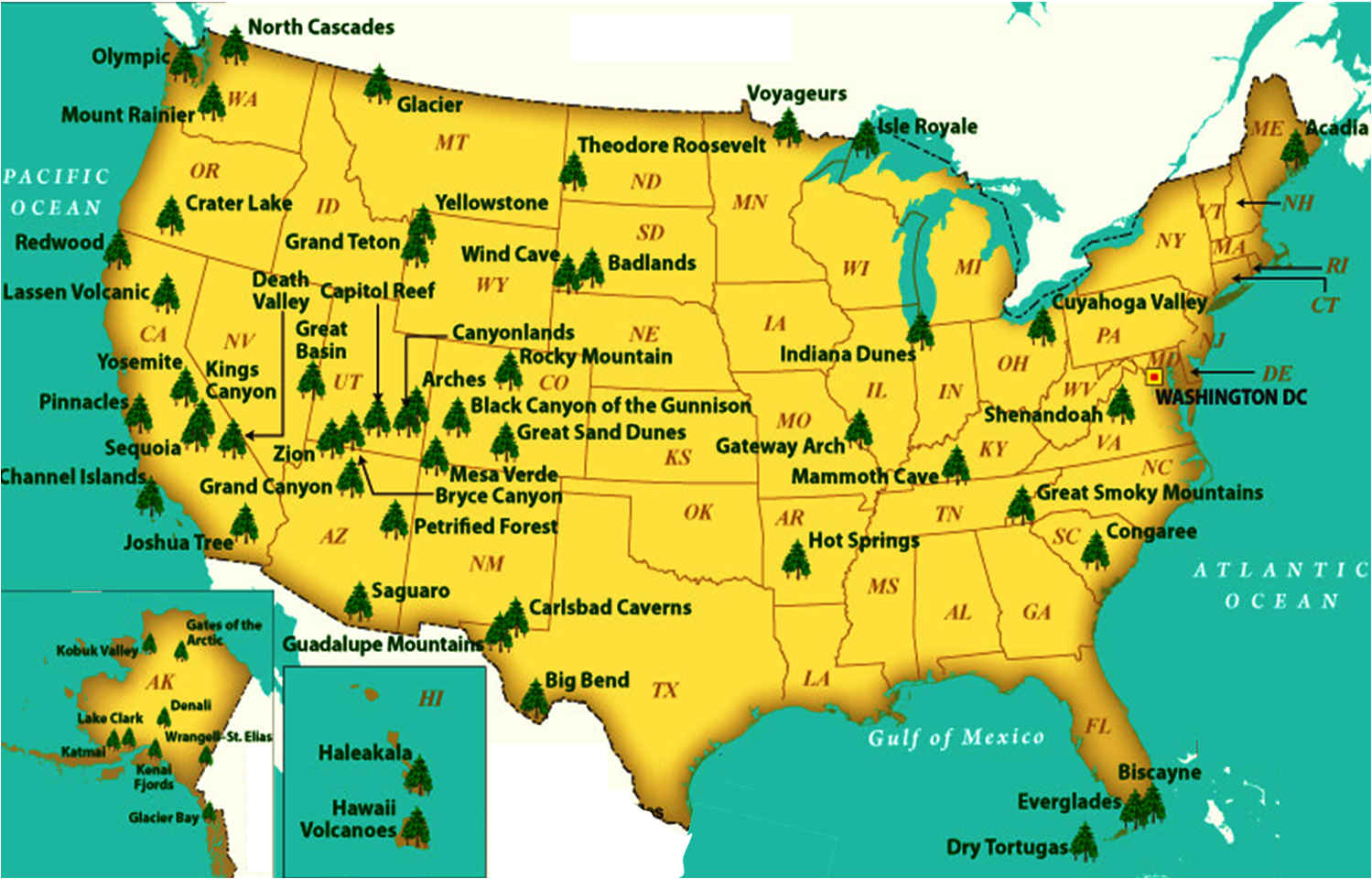 PART 3
Eternal sunrise, eternal sunset, 
eternal dawn and gloaming,
 on seas and continents and islands, 
each in its turn, 
as the round earth rolls." 
				 -   John Muir, Unpublished Journals
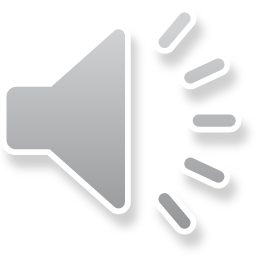 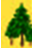 New River
White Sands
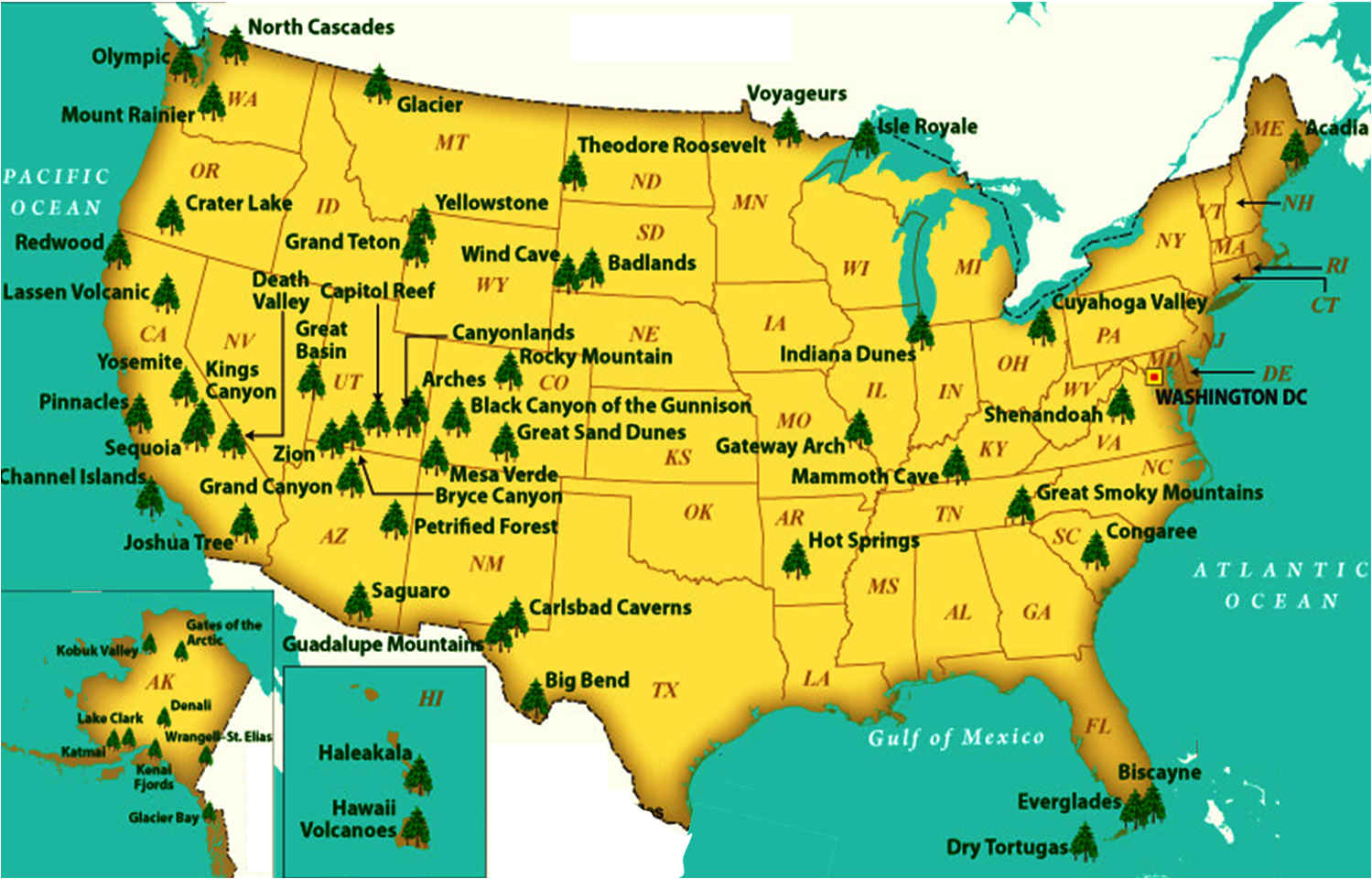 IN OUR NATURAL WONDERS
SENIOR UNIVERSITY - Winter 2024
NATIONAL TREASURES IN OUR NATURAL WONDERS:  EASTERN NORTH AMERICA 

WEEK 1   SETTING THE STAGE:  OVERVIEW OF EASTERN NORTH AMERICA (SBP)
    	- Natural Wonders: Geology Overview/Review
- Plate Tectonics
- Island Arcs/Exotic Terranes
- Orogeny
- Volcanoes 
	- National Treasures: Parks  - Locations & geologic context
- Newfoundland
		  - L’anse Aux Meadows National Historic Site 
		  - Gros Morne National Park
		  - Parc de National du Terra Nova
              - US Appalachian Mountains
		 - Acadia National Park (Maine
		 - Shenandoah National Park (Virginia)
		 - New River Gorge National Park (West Virginia)
 - Great Smokies National Park (Tennessee)
 - Congaree National Park (South Carolina)
 - Florida
         - Biscayne National Park
         - Dry Tortugas National Park
         - Everglades National Park
NATIONAL TREASURES
?
2022
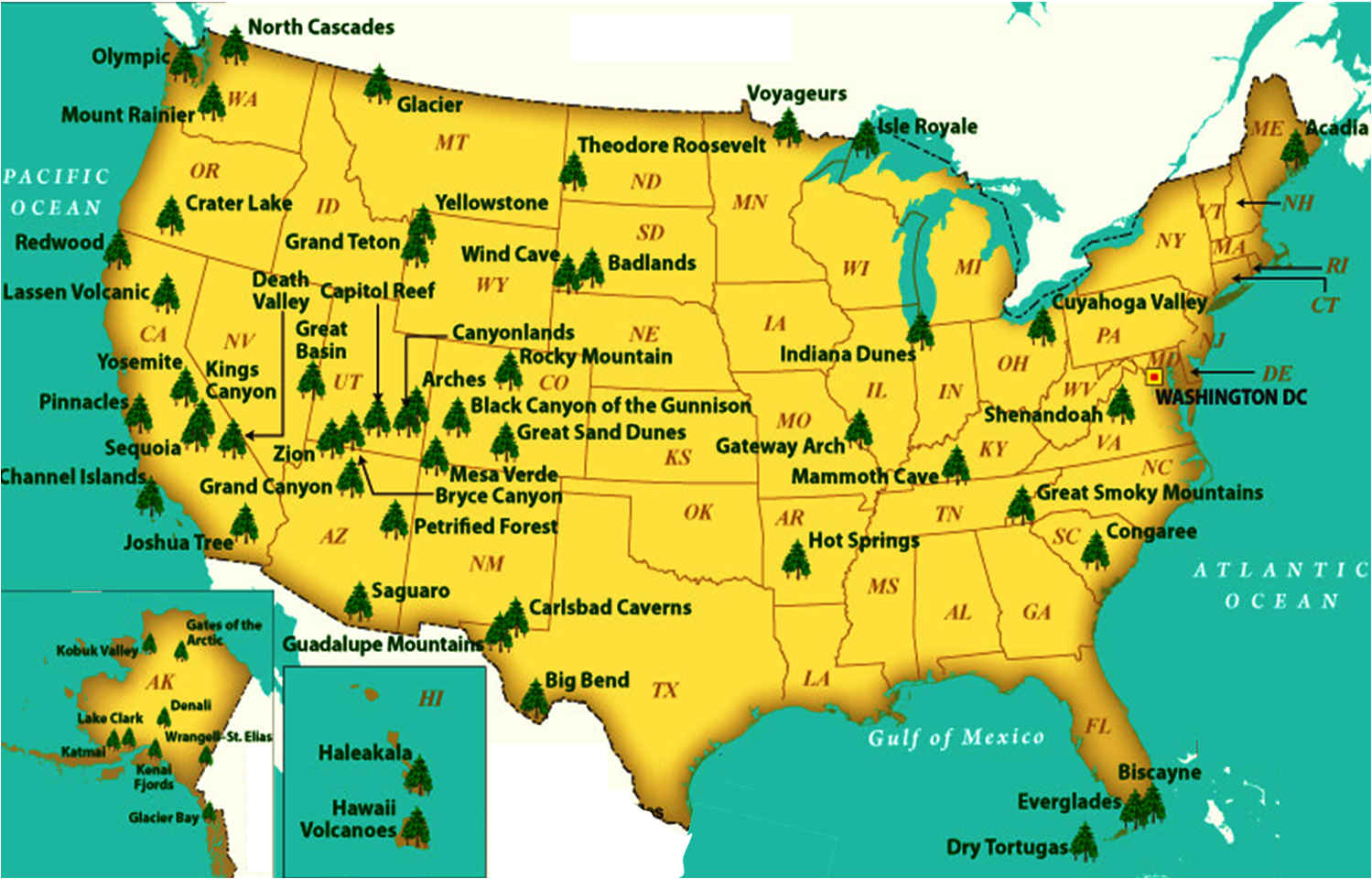 PART 3
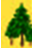 New River
Geologic features
?
White Sands
parks & monuments
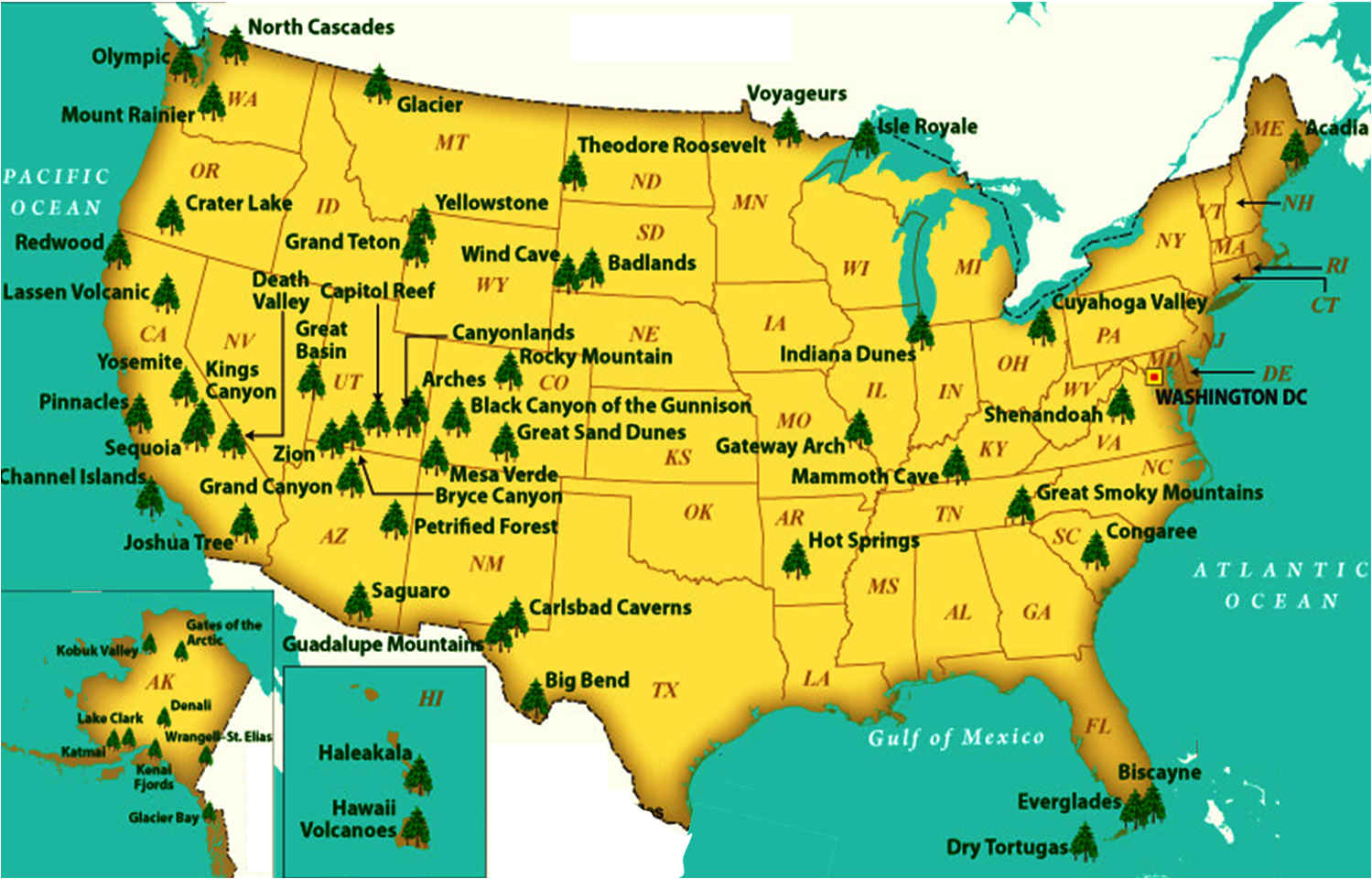 IN OUR NATURAL WONDERS
NATIONAL TREASURES
?
2022
2023
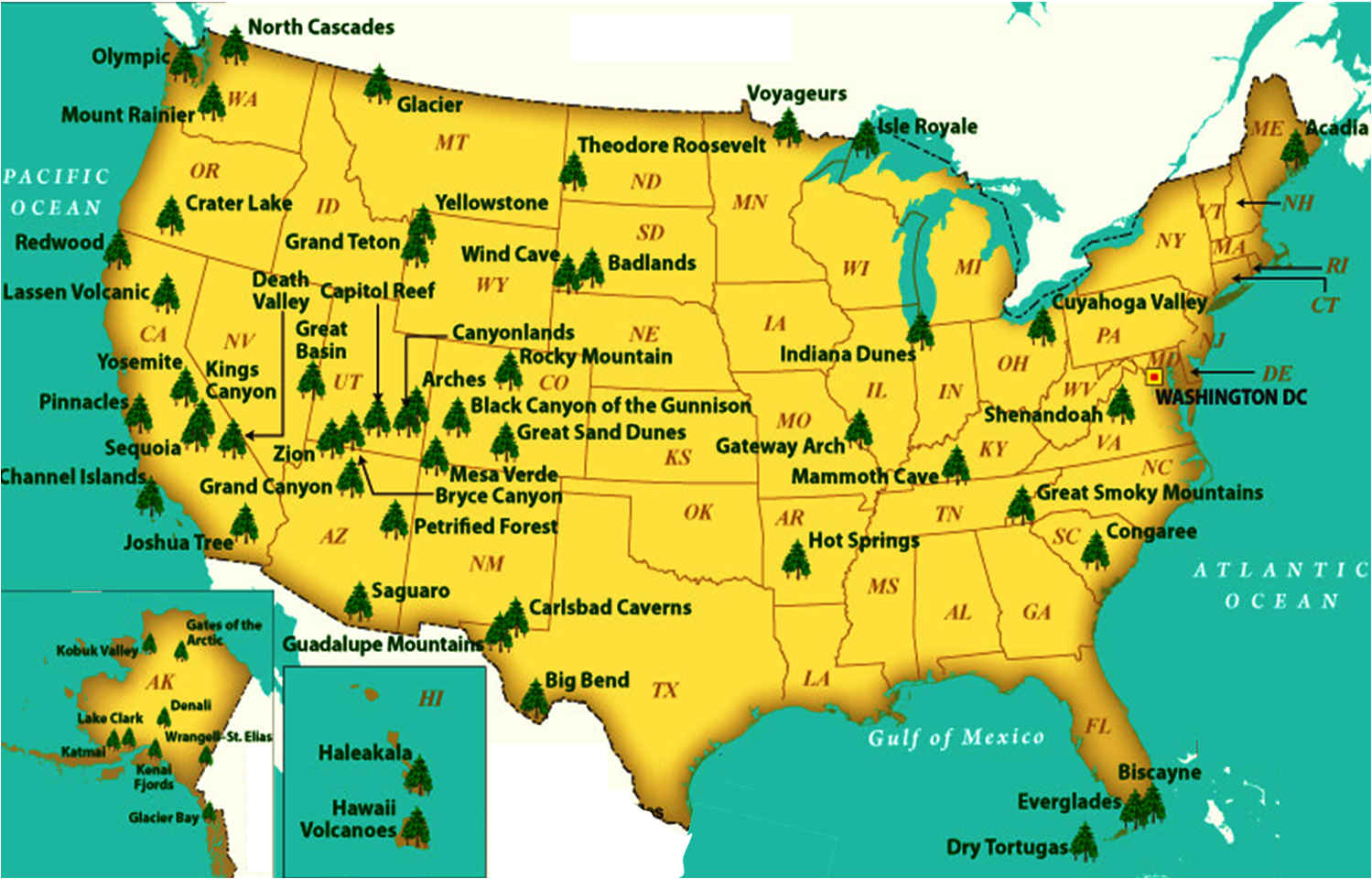 Bryce Canyon
Canyonlands
Trilogy: Part  1
Trilogy: Part  2
Zion
Arches
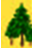 New River
Colorado Plateau
?
Grand Canyon
Chaco Canyon
White Sands
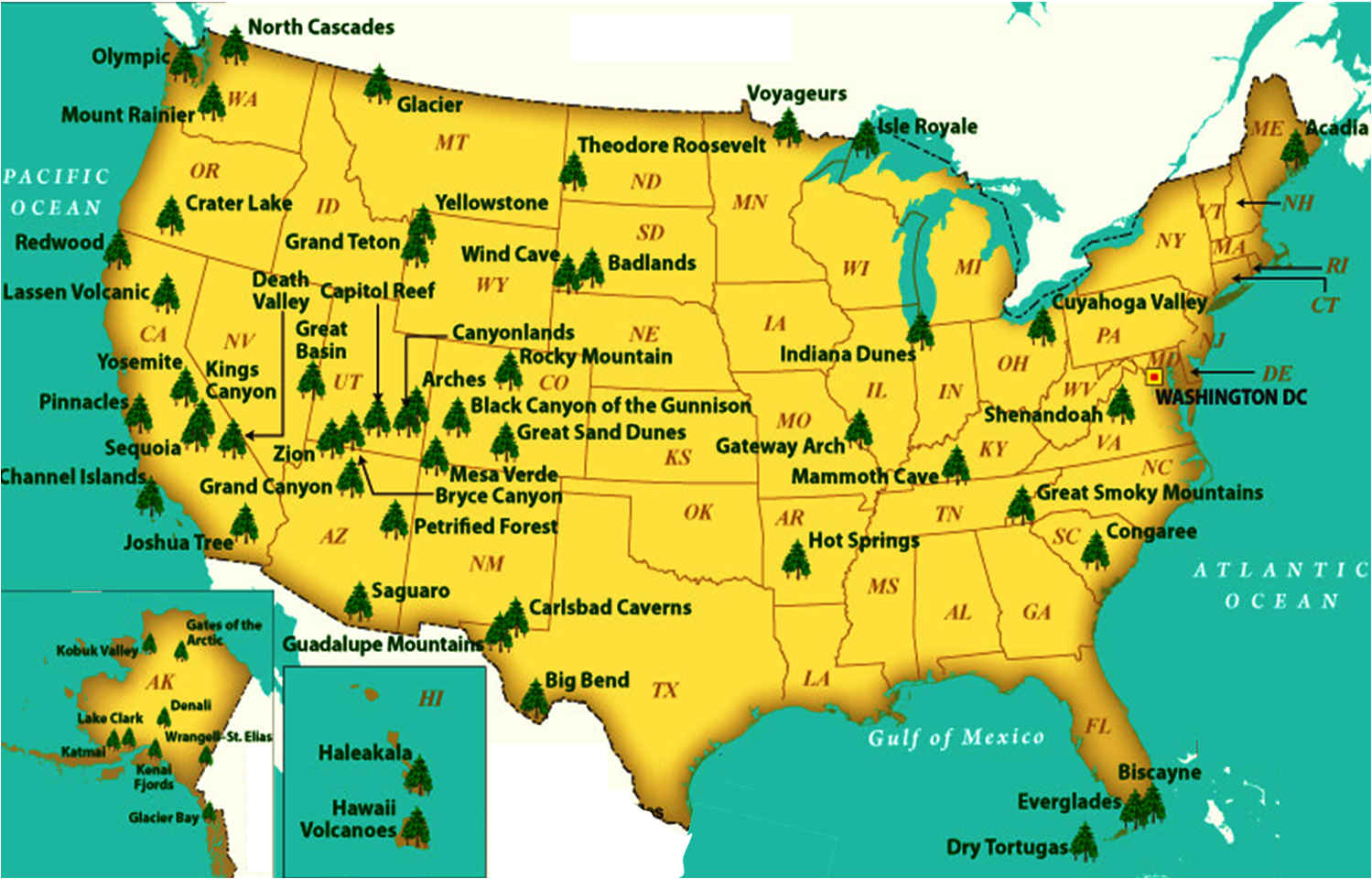 IN OUR NATURAL WONDERS
2023
NATIONAL TREASURES
?
2023
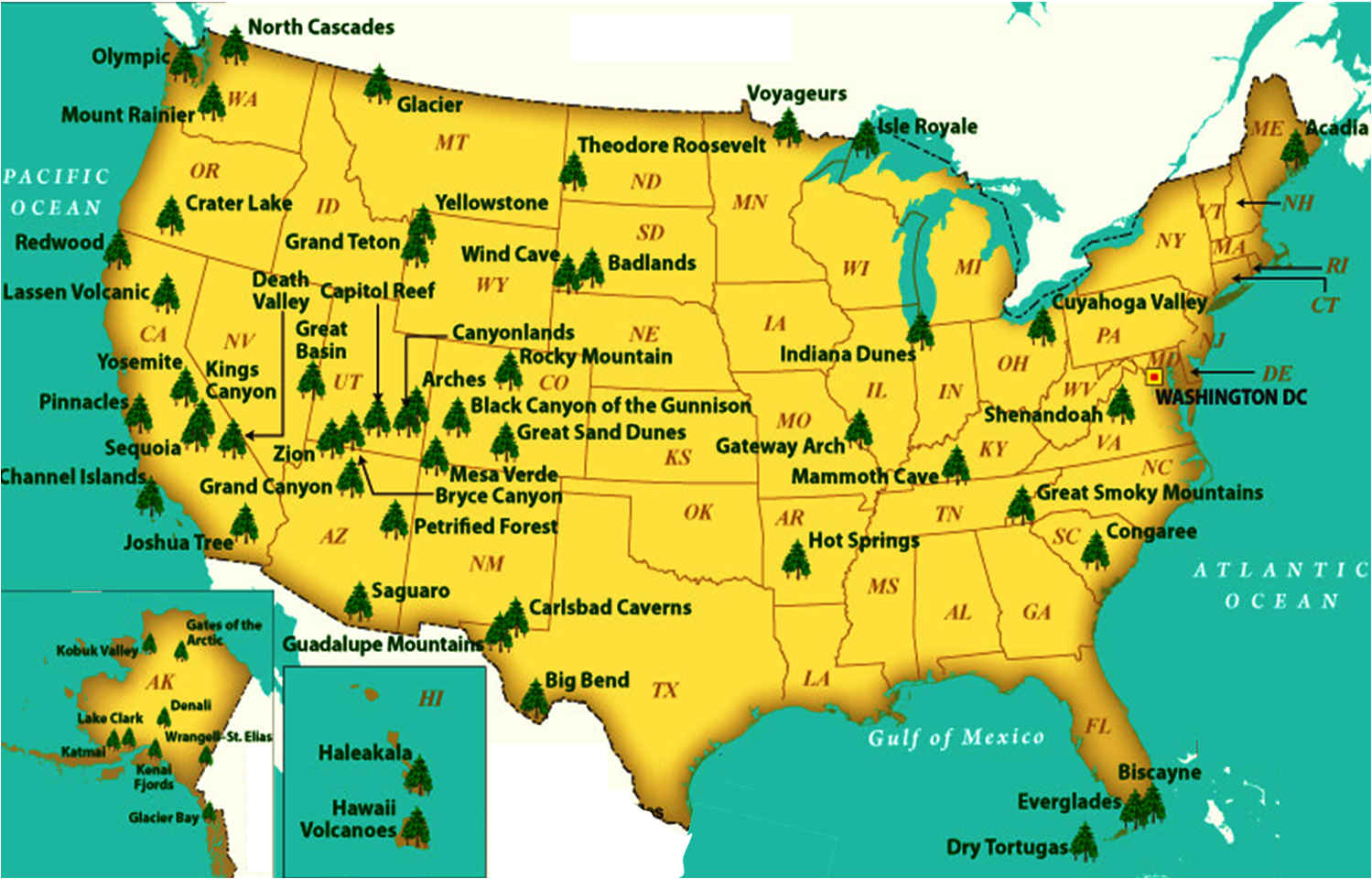 Olympic
Mt Rainier
Redwood
Trilogy: Part  3
Trilogy: Part  2
Yosemite
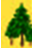 New River
Exotic Terranes
Channel Islands
Joshus Tree
?
White Sands
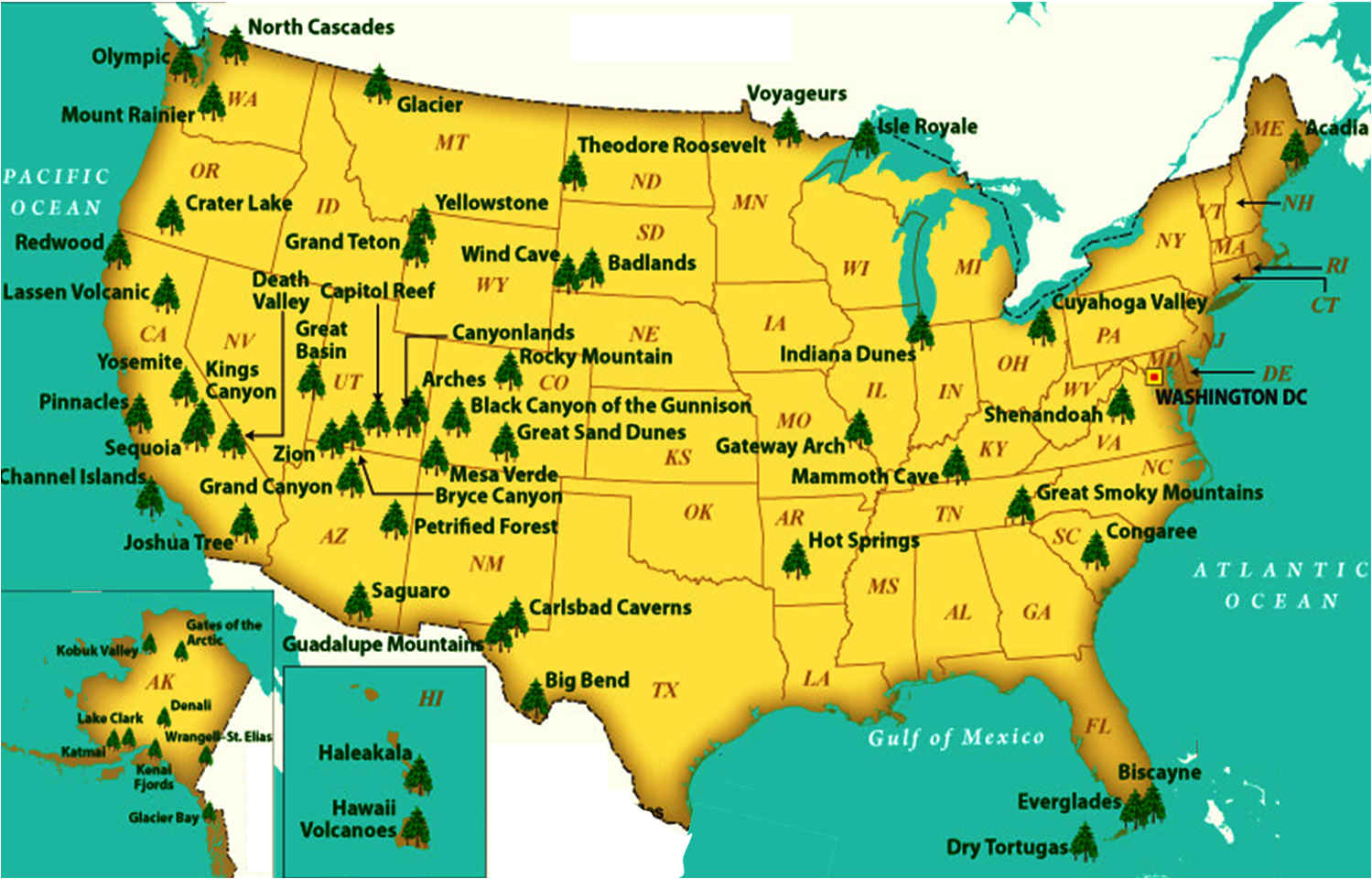 Denali
IN OUR NATURAL WONDERS
2023
: YOU chose the final region!
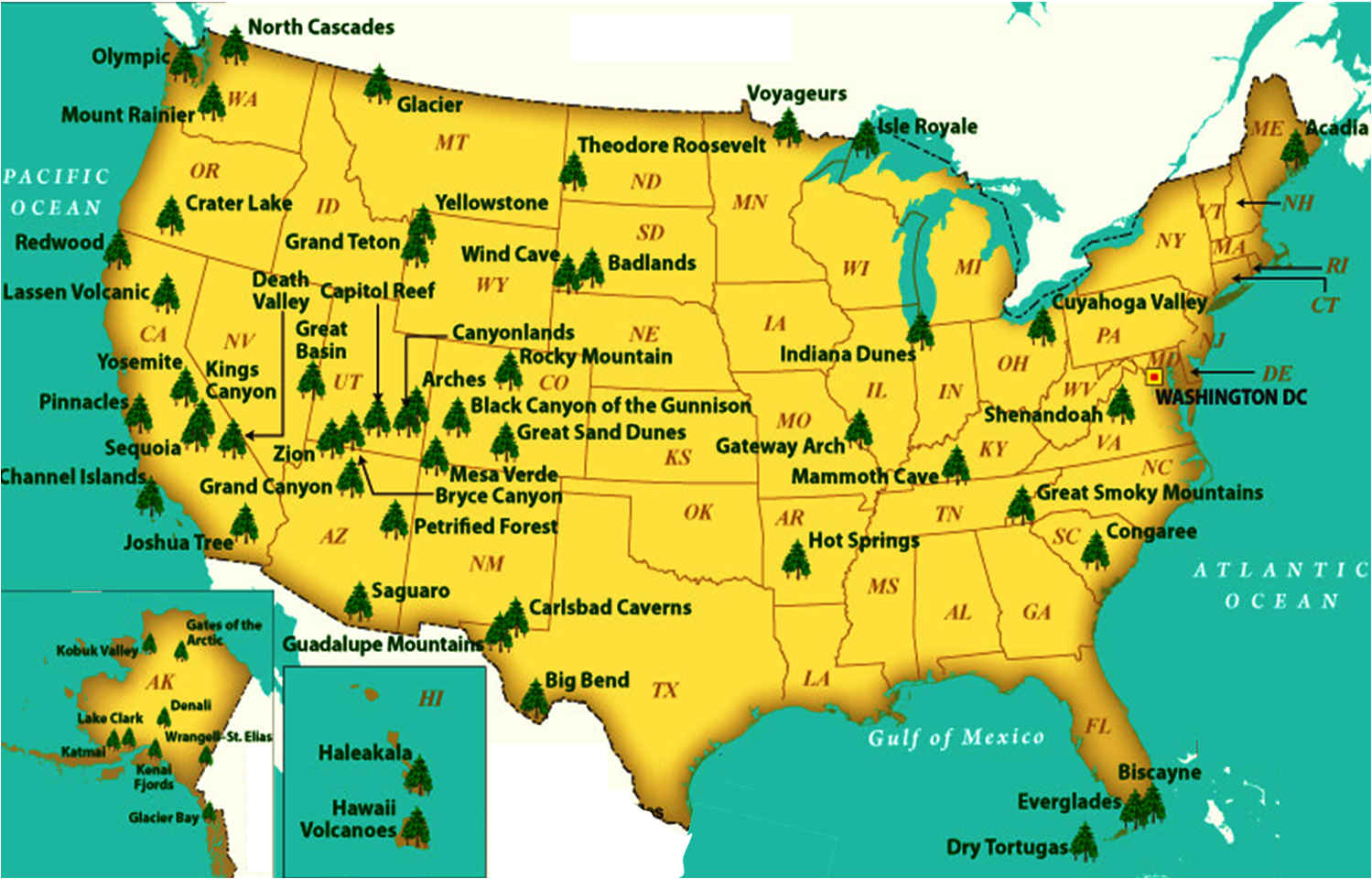 Appalachians?
Great 
Plains?
Trilogy: Part  3
Rockies?
?
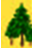 New River
24
42
27
White Sands
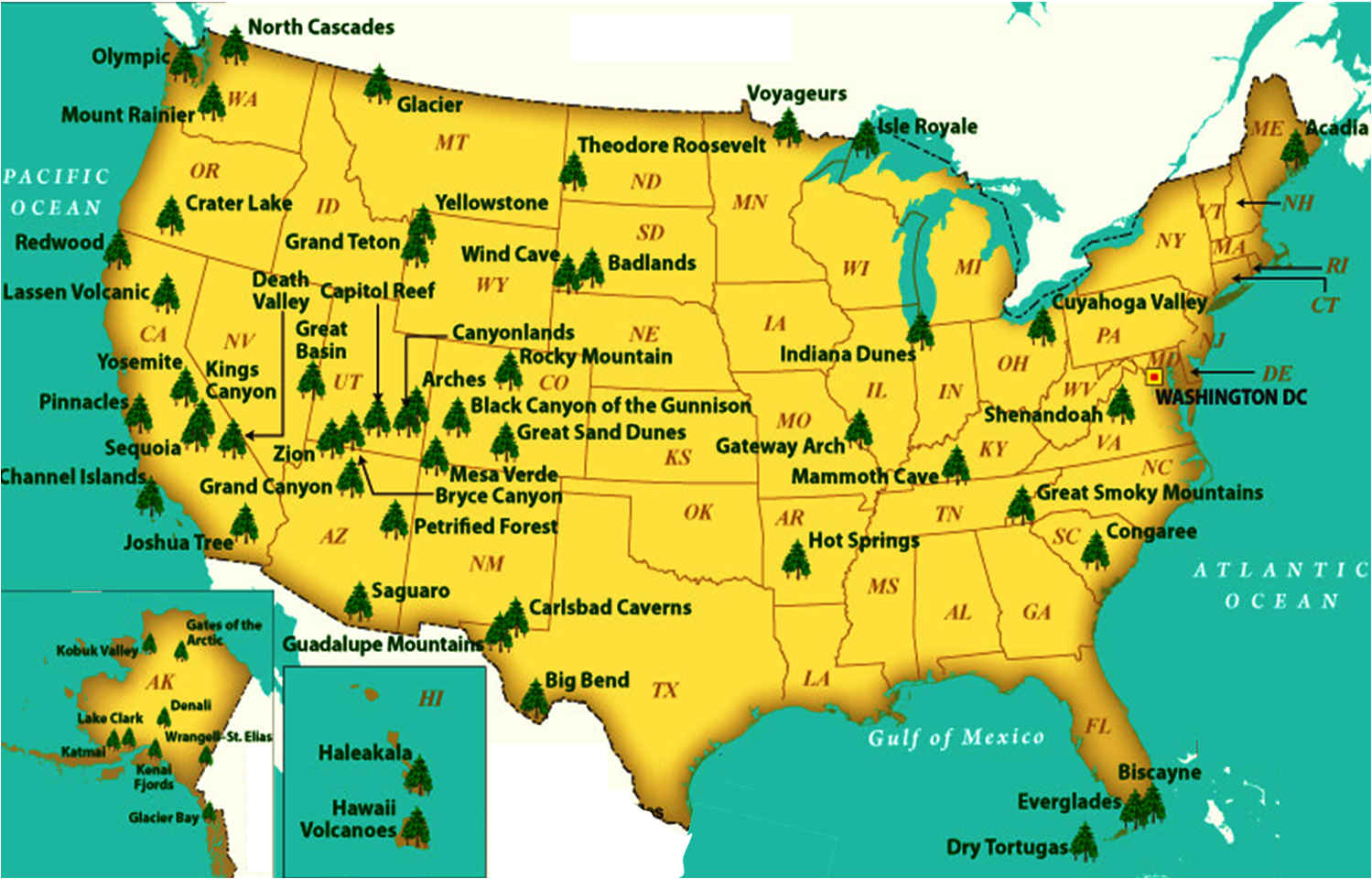 2023
The Appalachians
: YOU chose the final region!
2024
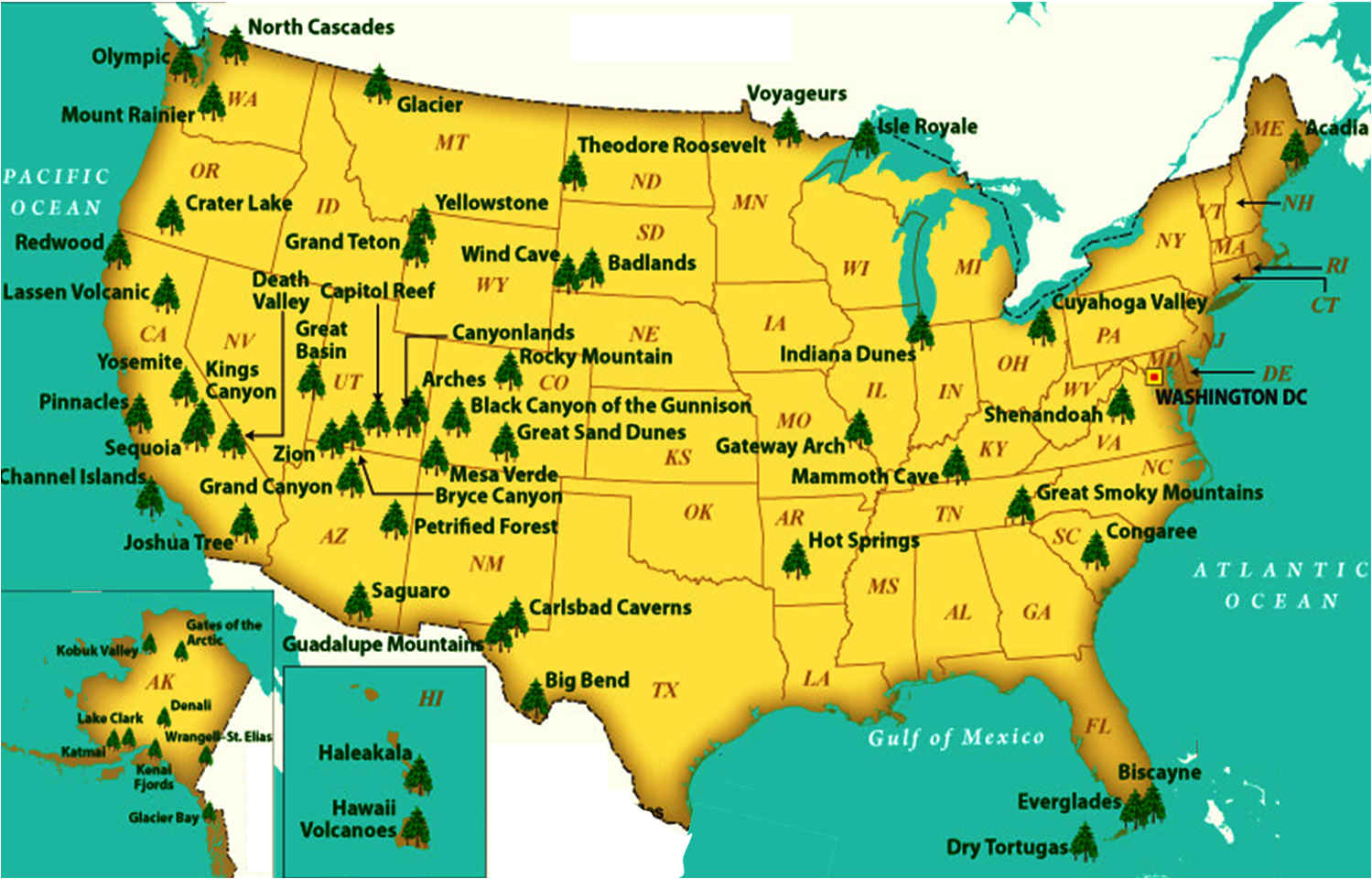 Appalachians?
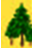 New River
White Sands
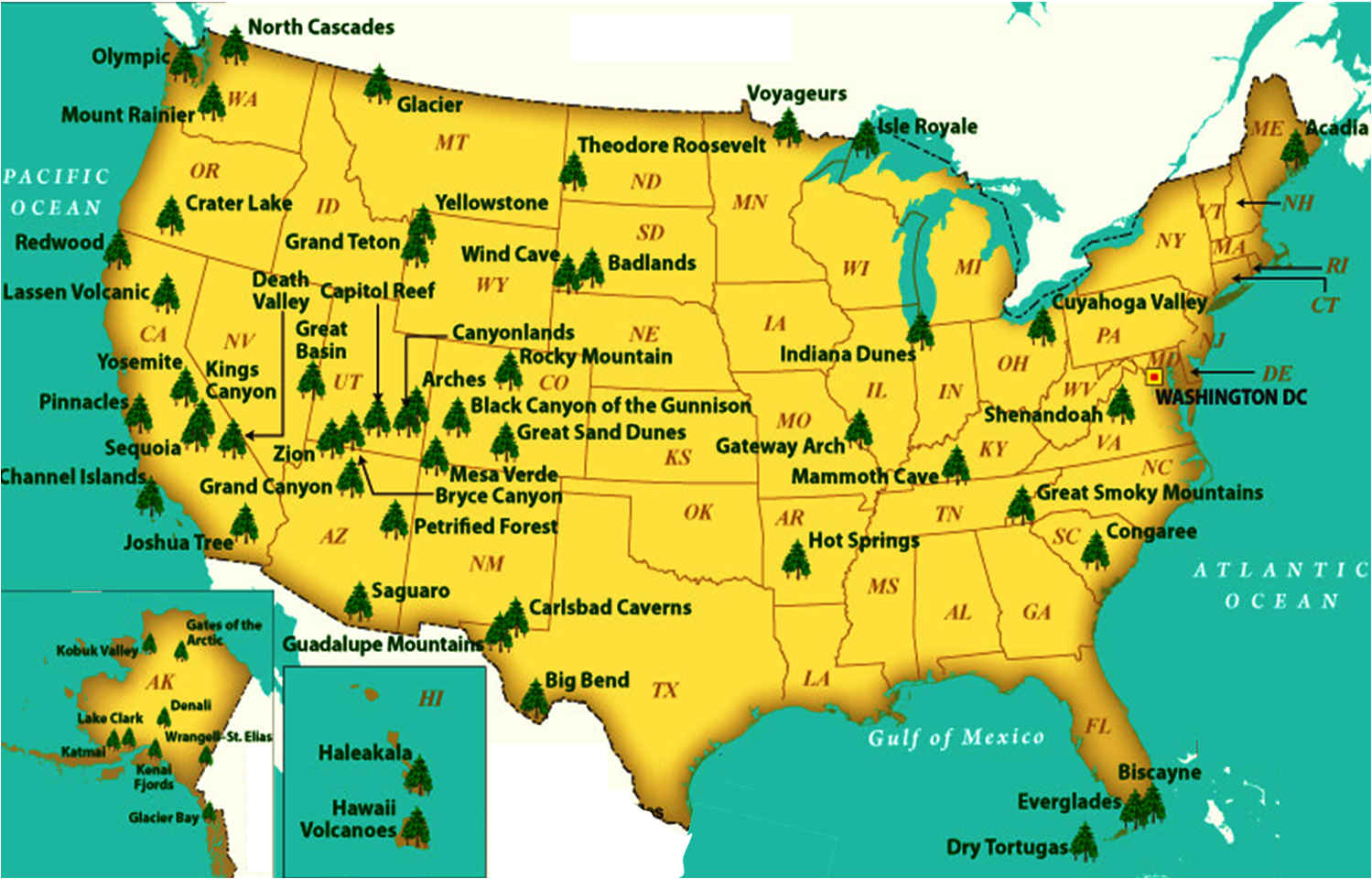 The Appalachians
EASTERN NORTH AMERICA
2024
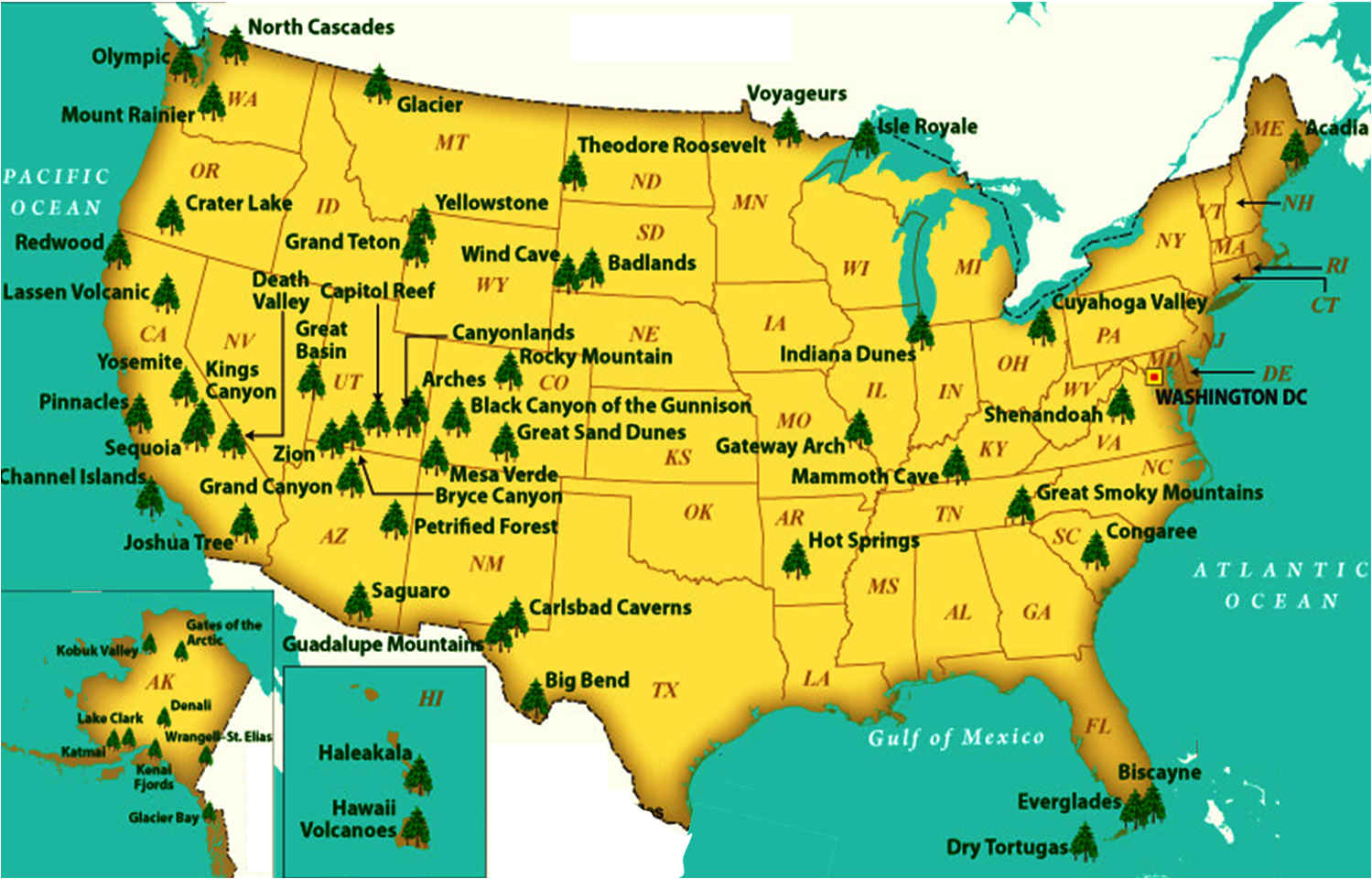 Acadia
2023
2022
Shenandoah
New River
Great Smoky Mt
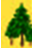 New River
White Sands
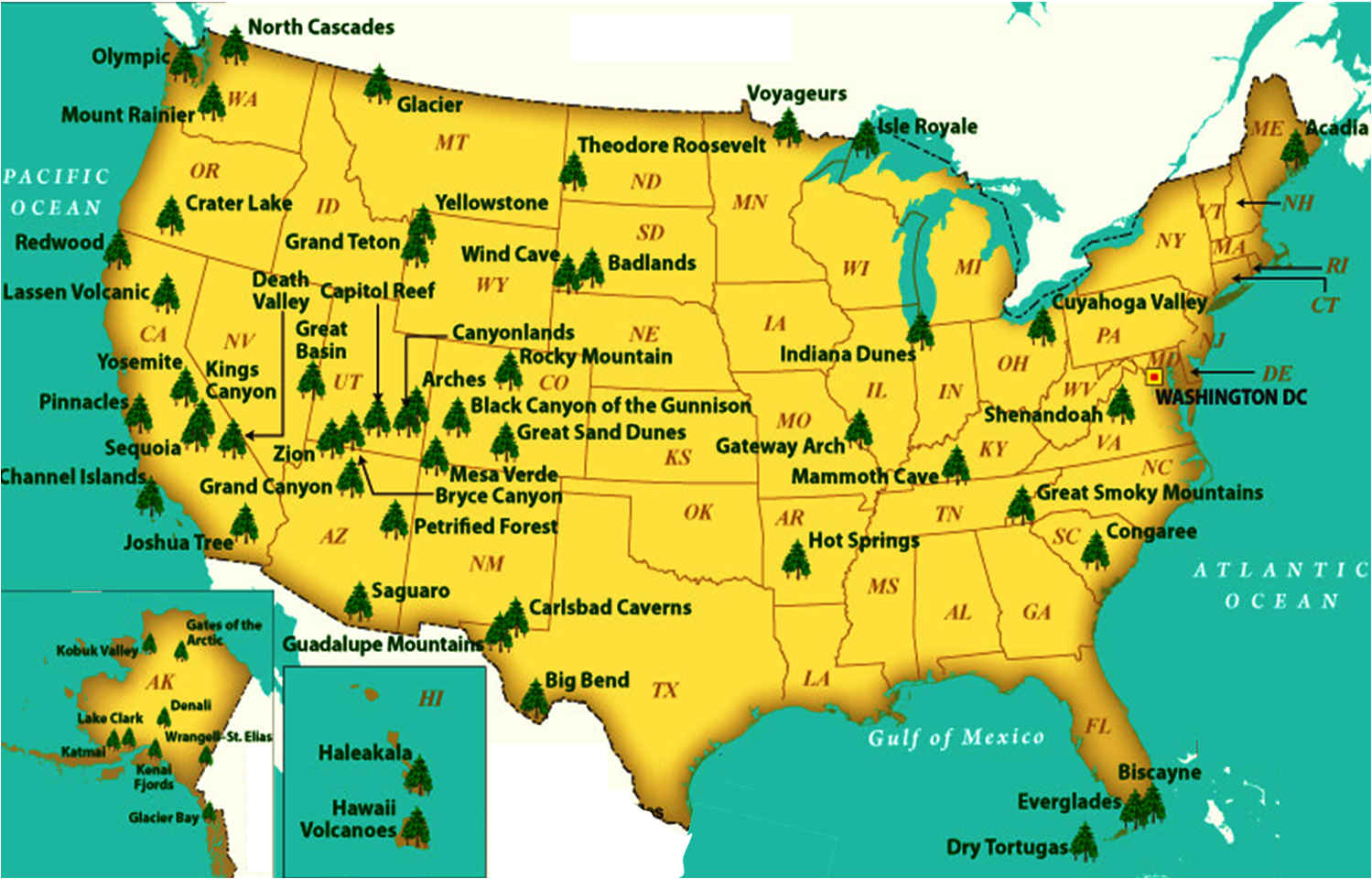 There’s a problem!
Week  1 – Setting the Stage
EASTERN NORTH AMERICA
Week  1 – Setting the Stage
  
  Week  2 – Newfoundland

  Week  3 – US Appalachians
   
  Week  4 – Florida

  Week  5 – the Future

  Week  6 – Days Gone By
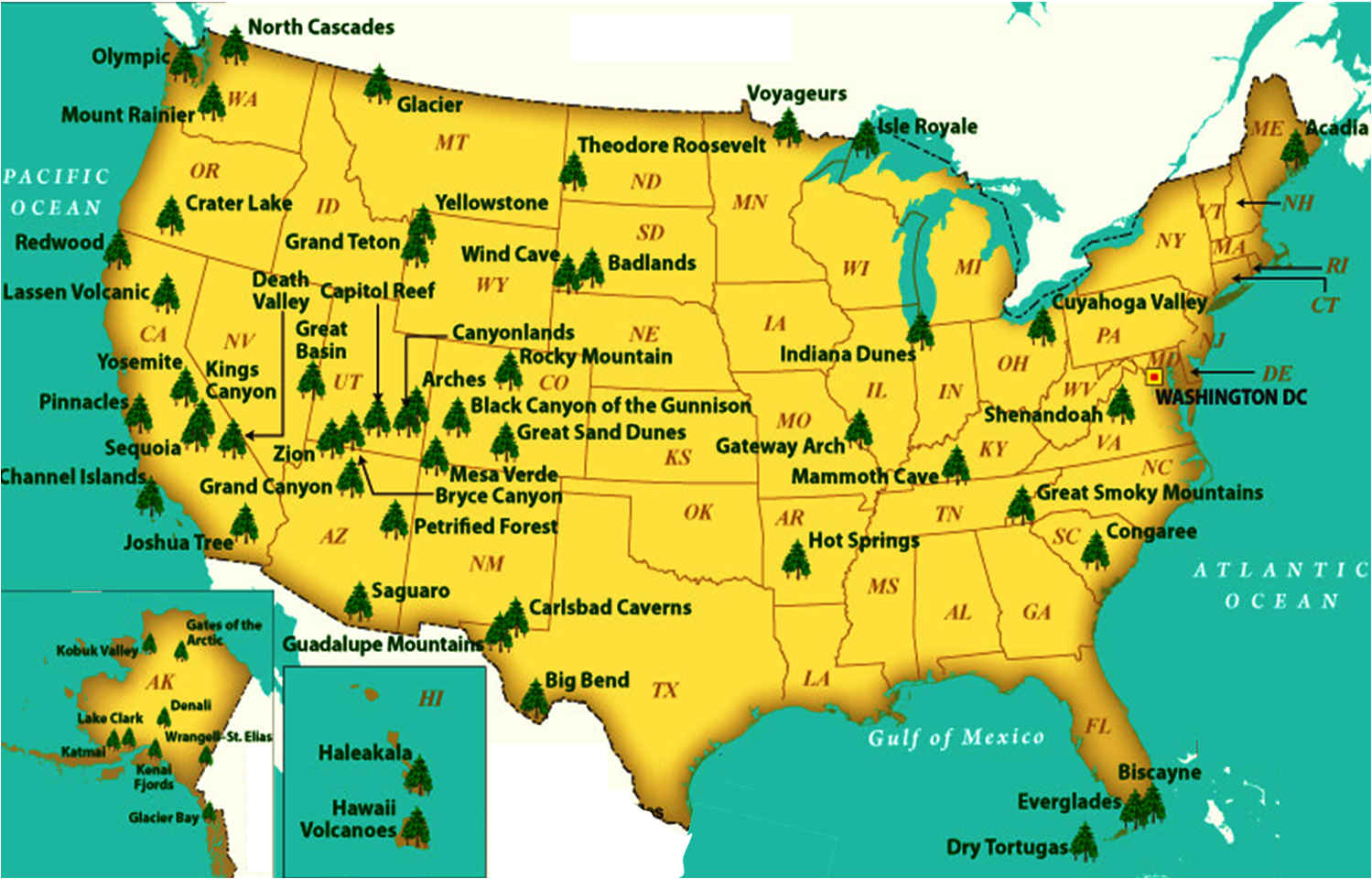 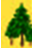 New River
White Sands
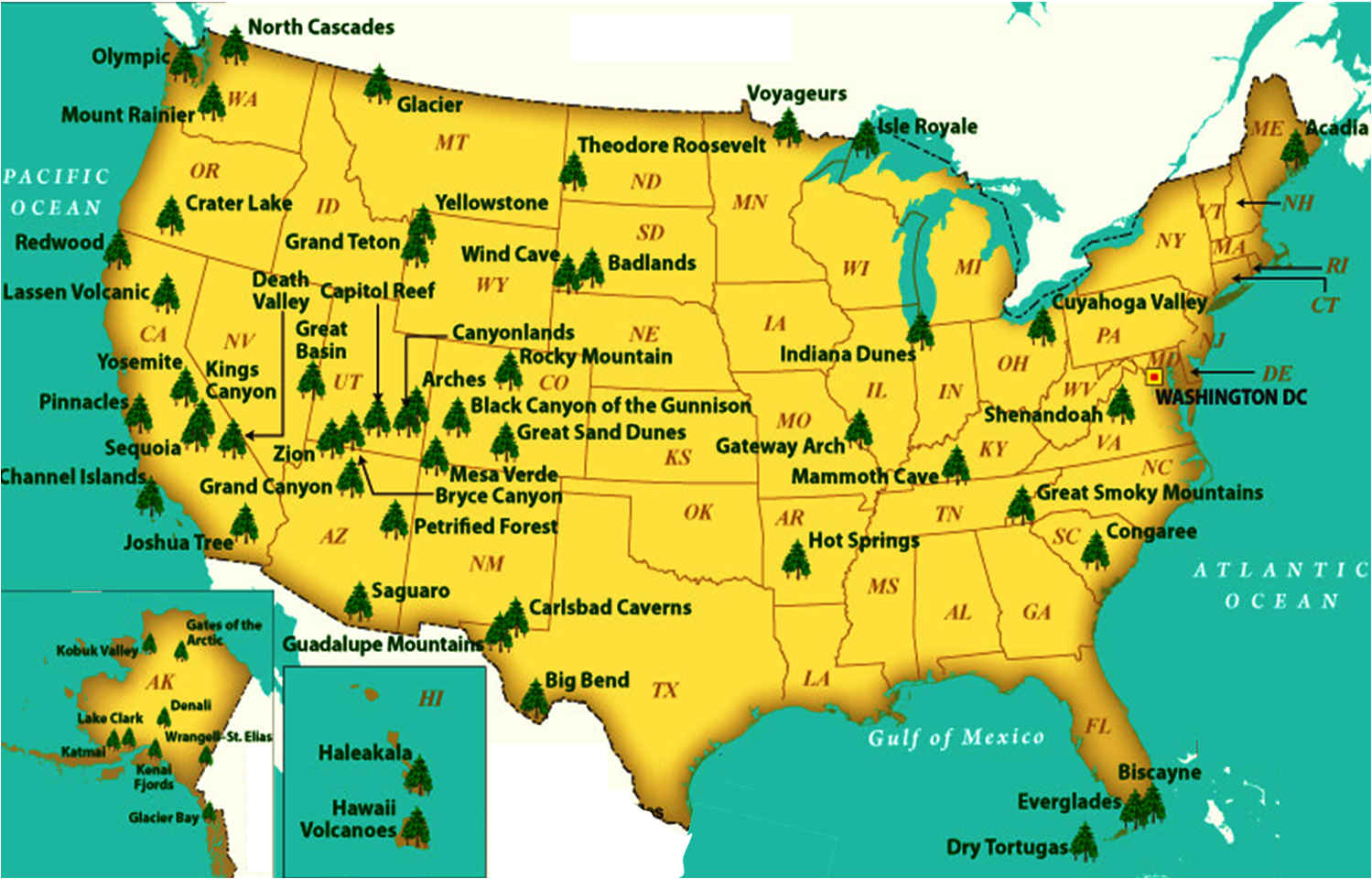 Natural Wonders: Geology
Week  1 – Setting the Stage
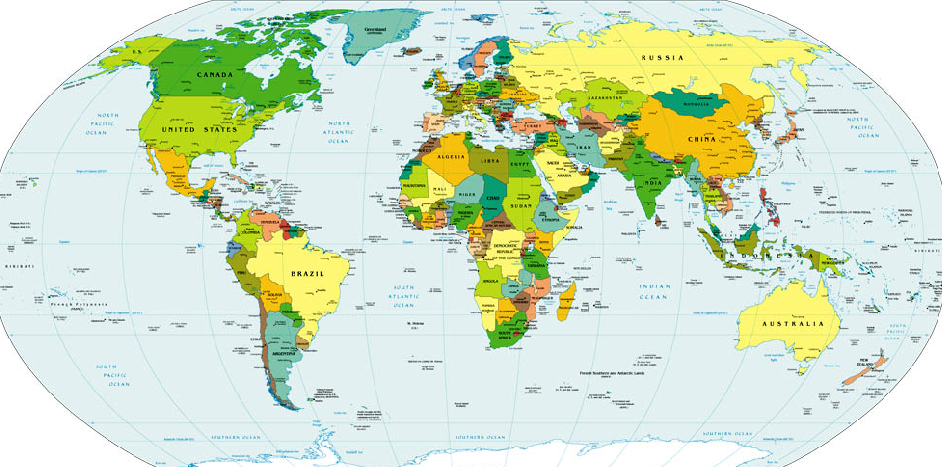 - Natural Wonders: Geology
Natural Wonders: Geology
- National Treasures: Parks
Natural Wonders: Geology
Tectonic Plates
Overview and Review
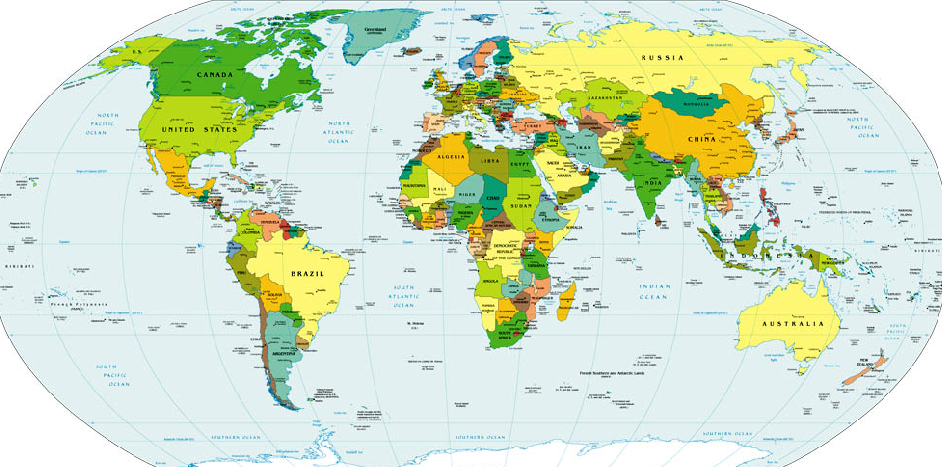 Tectonic Plates
- Tectonic Plates
-  Island Arcs/Exotic Terranes
- Orogeny
- Volcanoes
Tectonic Plates
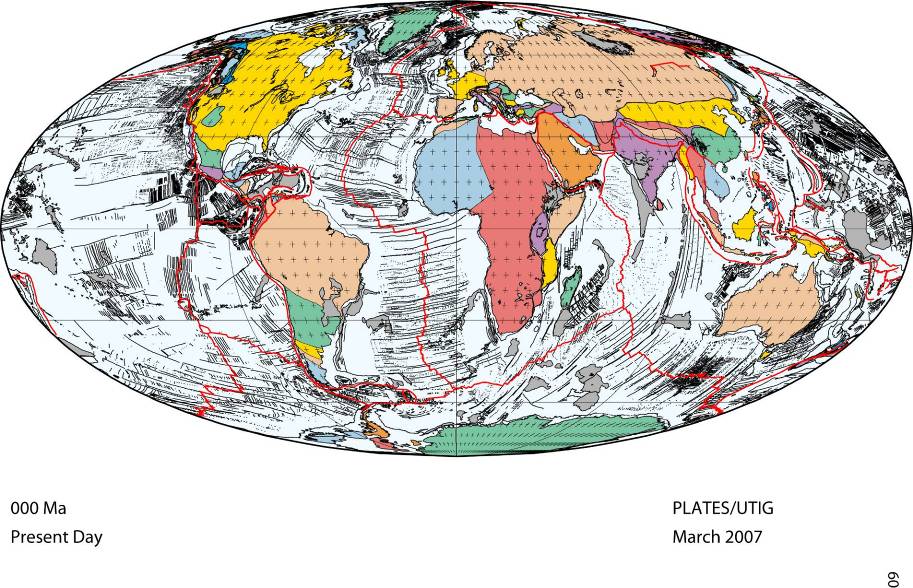 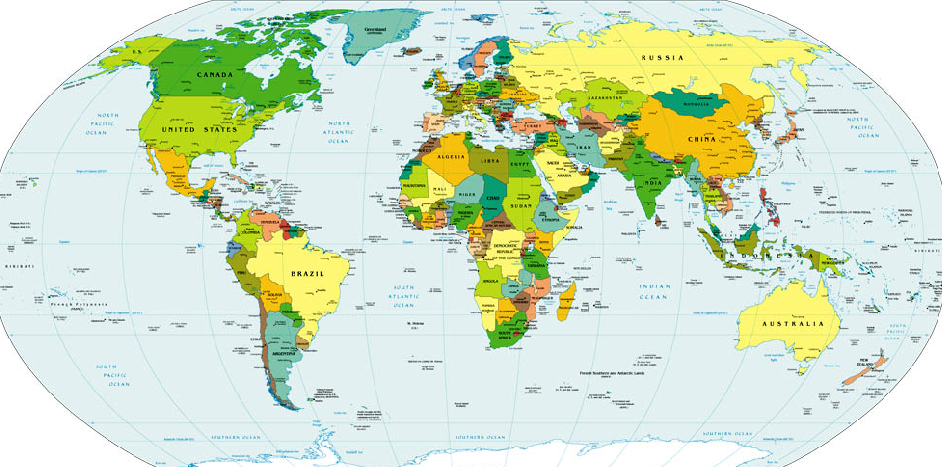 Tectonic Plates
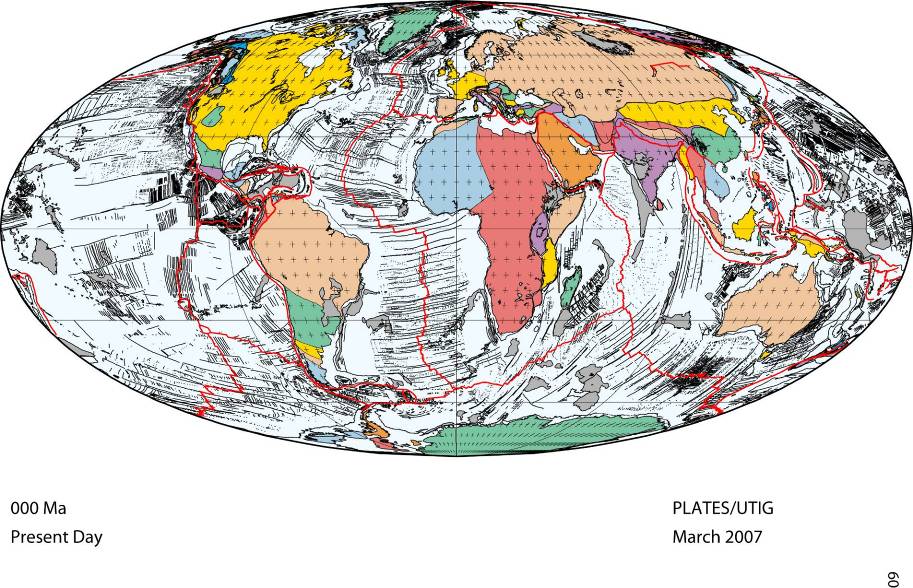 North 
America
Eurasia
Africa
South
America
Aus
Antarctica
focus on the land masses:
Tectonic Plates
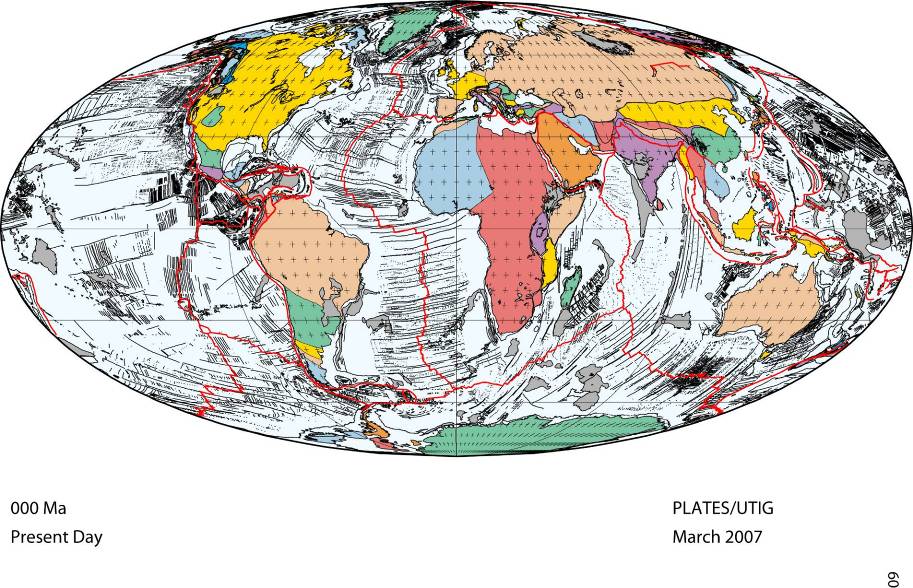 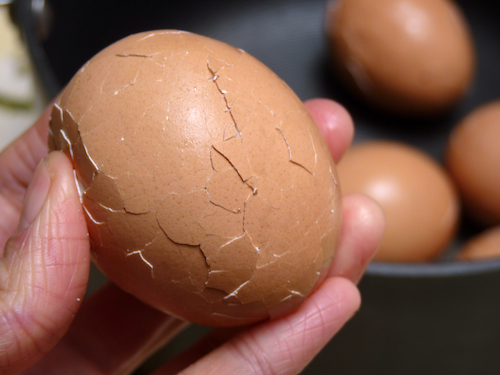 North 
America
Eurasia
Africa
South
America
Aus
Antarctica
focus on the land masses:
the tectonic plates:
Tectonic Plates
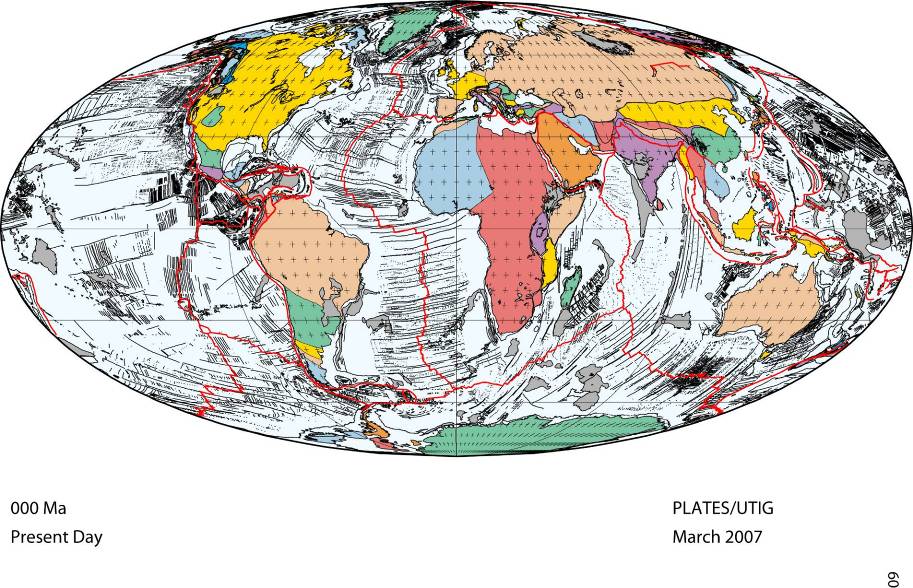 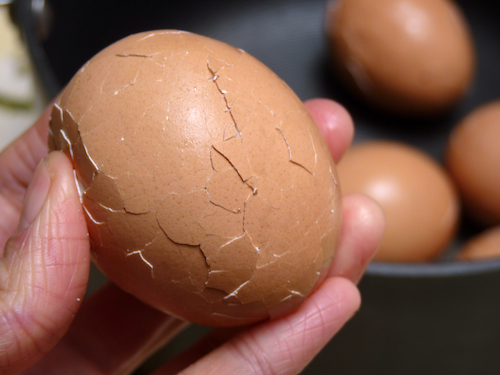 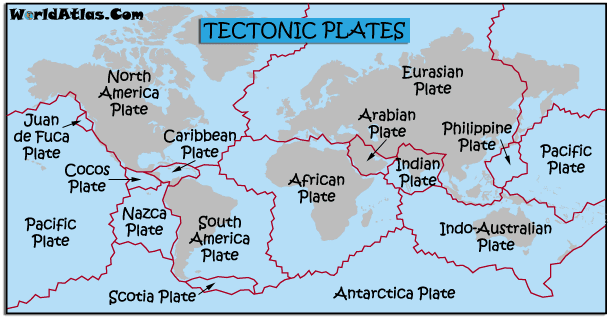 focus on the land masses:
the tectonic plates:
3-D Schematic View of the Earth
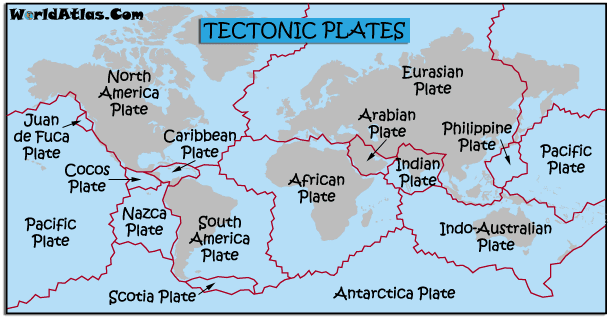 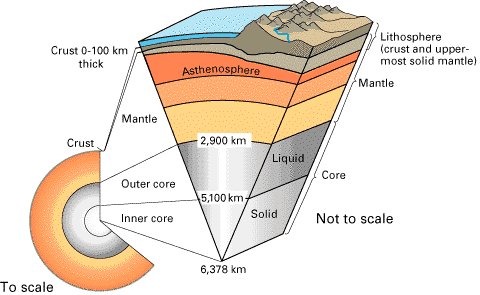 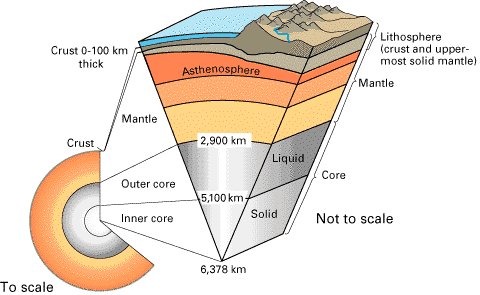 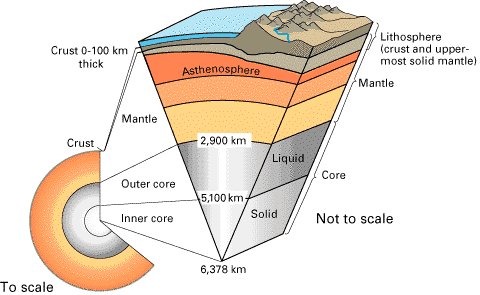 What are these tectonic  plates?
Move
Tectonic Plates
3-D Schematic View of the Earth
Ocean
How?
Continental Crust
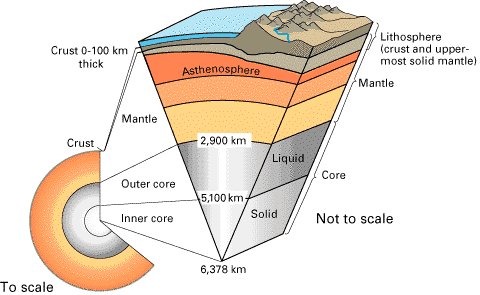 Oceanic Crust
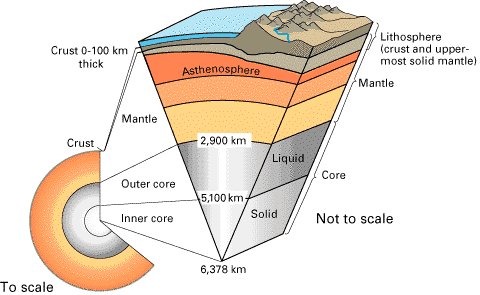 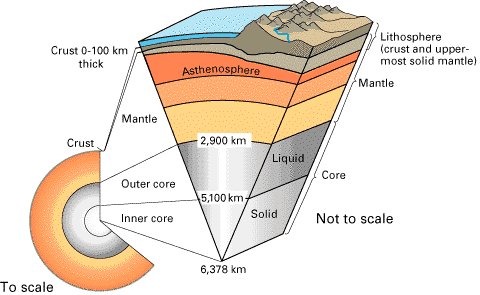 outer
shell
inner core
outer core
crust
mantle
[Speaker Notes: https://en.wikipedia.org/wiki/Mantle_(geology)
The interior of Earth, similar to the other terrestrial planets, is chemically divided into layers. 
The inner core is solid, the outer core is liquid, and the mantle solid/plastic. This is because of the relative melting points of the different layers (nickel–iron core, silicate crust and mantle) and the increase in temperature and pressure as depth increases. At the surface both nickel–iron alloys and silicates are sufficiently cool to be solid. In the upper mantle, the silicates are generally solid (localised regions with small amounts of melt exist); however, as the upper mantle is both hot and under relatively little pressure, the rock in the upper mantle has a relatively low viscosity. In contrast, the lower mantle is under tremendous pressure and therefore has a higher viscosity than the upper mantle. The metallic nickel–iron outer core is liquid because of the high temperature, despite the high pressure. As the pressure increases, the nickel–iron inner core becomes solid because the melting point of iron increases dramatically at these high pressures.]
Tectonic Plates
Move
1 - heat convection cells
Two theories:
How?
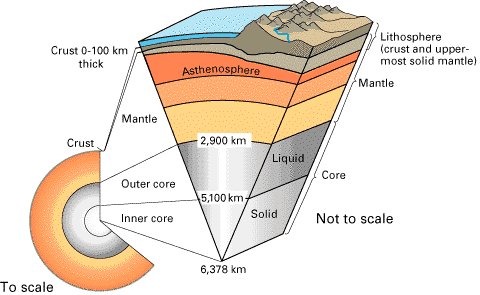 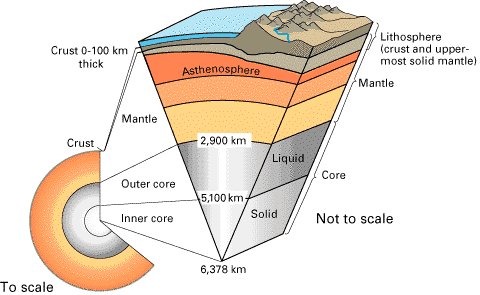 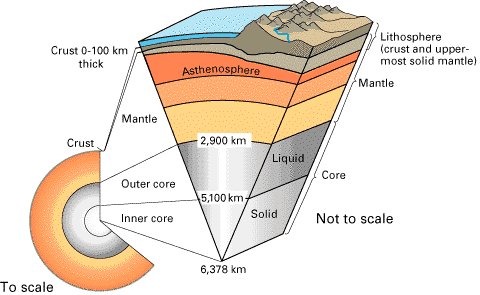 mantle
[Speaker Notes: https://en.wikipedia.org/wiki/Mantle_(geology)
The interior of Earth, similar to the other terrestrial planets, is chemically divided into layers. 
The inner core is solid, the outer core is liquid, and the mantle solid/plastic. This is because of the relative melting points of the different layers (nickel–iron core, silicate crust and mantle) and the increase in temperature and pressure as depth increases. At the surface both nickel–iron alloys and silicates are sufficiently cool to be solid. In the upper mantle, the silicates are generally solid (localised regions with small amounts of melt exist); however, as the upper mantle is both hot and under relatively little pressure, the rock in the upper mantle has a relatively low viscosity. In contrast, the lower mantle is under tremendous pressure and therefore has a higher viscosity than the upper mantle. The metallic nickel–iron outer core is liquid because of the high temperature, despite the high pressure. As the pressure increases, the nickel–iron inner core becomes solid because the melting point of iron increases dramatically at these high pressures.]
1 - heat convection cells
Two theories:
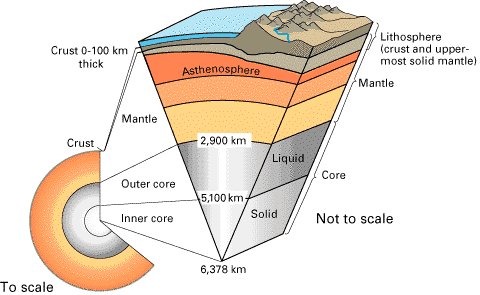 Mantle 
convection
 occurs here
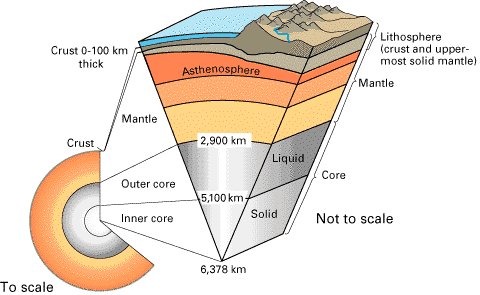 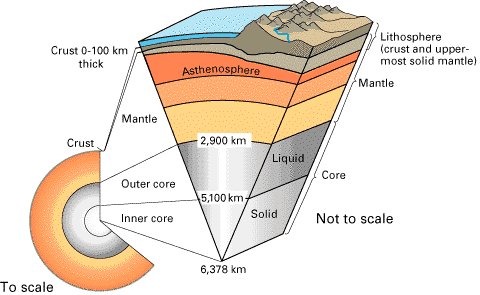 radio-active
 heat 
generated
 here
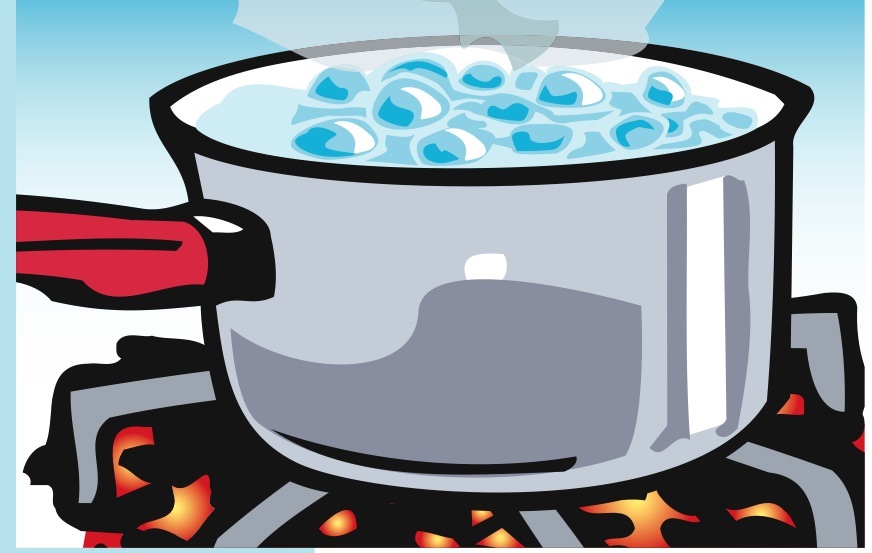 mantle
[Speaker Notes: https://en.wikipedia.org/wiki/Mantle_(geology)
The interior of Earth, similar to the other terrestrial planets, is chemically divided into layers. The mantle is a layer between the crust and the outer core. Earth's mantle is a silicate rocky shell with an average thickness of 2,886 kilometres (1,793 mi).[13] The mantle makes up about 84% of Earth's volume.[14] It is predominantly solid but in geological time it behaves as a very viscous fluid. The mantle encloses the hot core rich in iron and nickel, which makes up about 15% of Earth's volume.[14] Past episodes of melting and volcanism at the shallower levels of the mantle have produced a thin crust of crystallized melt products near the surface, upon which we live.[15]Information about structure and composition of the mantle either result from geophysical investigation or from direct geoscientific analyses on Earth mantle derived xenoliths and on mantle exposed by mid-oceanic ridge spreading.
Two main zones are distinguished in the upper mantle: the inner asthenosphere composed of plastic flowing rock of varying thickness, on average about 200 km (120 mi) thick,[16] and the lowermost part of the lithosphere composed of rigid rock about 50 to 120 km (31 to 75 mi) thick.[17] A thin crust, the upper part of the lithosphere, surrounds the mantle and is about 5 to 75 km (3.1 to 46.6 mi) thick.[18]Recent analysis of hydrous ringwoodite from the mantle suggests that there is between one[19] and three[20] times as much water in thetransition zone between the lower and upper mantle than in all the world's oceans combined.
In some places under the ocean the mantle is actually exposed on the surface of Earth.[21] There are also a few places on land where mantle rock has been pushed to the surface by tectonic activity, most notably the Tablelands region of Gros Morne National Park in theCanadian province of Newfoundland and Labrador and St. John's Island, Egypt or Zabargad in the Red Sea.
The mantle is divided into sections which are based upon results from seismology. These layers (and their thicknesses/depths) are the following: the upper mantle (starting at the Moho, or base of the crust around 7 to 35 km (4.3 to 21.7 mi) downward to 410 km (250 mi)),[22] the transition zone (410–660 km or 250–410 mi), the lower mantle (660–2,891 km or 410–1,796 mi), and anomalous core–mantle boundary with a variable thickness (on average ~200 km (120 mi) thick).[15][23][24][25]
The top of the mantle is defined by a sudden increase in seismic velocity, which was first noted by Andrija Mohorovičić in 1909; this boundary is now referred to as the Mohorovičić discontinuity or "Moho".[23][26] The uppermost mantle plus overlying crust are relatively rigid and form the lithosphere, an irregular layer with a maximum thickness of perhaps 200 km (120 mi). Below the lithosphere the upper mantle becomes notably more plastic. In some regions below the lithosphere, the seismic shear velocity is reduced; this so-called low-velocity zone (LVZ) extends down to a depth of several hundred km. Inge Lehmann discovered a seismic discontinuity at about 220 km (140 mi) depth;[27] although this discontinuity has been found in other studies, it is not known whether the discontinuity is ubiquitous. The transition zone is an area of great complexity; it physically separates the upper and lower mantle.[25] Very little is known about the lower mantle apart from that it appears to be relatively seismically homogeneous. The D" layer at the core–mantle boundary separates the mantle from the core.
The mantle differs substantially from the crust in its mechanical properties which is the direct consequence of chemical composition change (expressed as different mineralogy). The distinction between crust and mantle is based on chemistry, rock types, rheology andseismic characteristics. The crust is a solidification product of mantle derived melts, expressed as various degrees of partial melting products during geologic time. Partial melting of mantle material is believed to cause incompatible elements to separate from the mantle, with less dense material floating upward through pore spaces, cracks, or fissures, that would subsequently cool and solidify at the surface. Typical mantle rocks have a higher magnesium to iron ratio and a smaller proportion of silicon and aluminium than the crust. This behavior is also predicted by experiments that partly melt rocks thought to be representative of Earth's mantle.
In the mantle, temperatures range between 500 to 900 °C (932 to 1,652 °F) at the upper boundary with the crust; to over 4,000 °C (7,230 °F) at the boundary with the core.[32] Although the higher temperatures far exceed the melting points of the mantle rocks at the surface (about 1200 °C for representative peridotite), the mantle is almost exclusively solid.[32] The enormous lithostatic pressure exerted on the mantle prevents melting, because the temperature at which melting begins (the solidus) increases with pressure.
Because of the temperature difference between the Earth's surface and outer core and the ability of the crystalline rocks at high pressure and temperature to undergo slow, creeping, viscous-like deformation over millions of years, there is a convective material circulation in the mantle.[23] Hot material upwells, while cooler (and heavier) material sinks downward. Downward motion of material occurs at convergent plate boundaries called subduction zones. Locations on the surface that lie over plumes are predicted to have high elevation (because of the buoyancy of the hotter, less-dense plume beneath) and to exhibit hot spot volcanism. The volcanism often attributed to deep mantle plumes is alternatively explained by passive extension of the crust, permitting magma to leak to the surface (the "Plate" hypothesis).
The convection of the Earth's mantle is a chaotic process (in the sense of fluid dynamics), which is thought to be an integral part of the motion of plates. Plate motion should not be confused withcontinental drift which applies purely to the movement of the crustal components of the continents. The movements of the lithosphere and the underlying mantle are coupled since descending lithosphere is an essential component of convection in the mantle. The observed continental drift is a complicated relationship between the forces causing oceanic lithosphere to sink and the movements within Earth's mantle.]
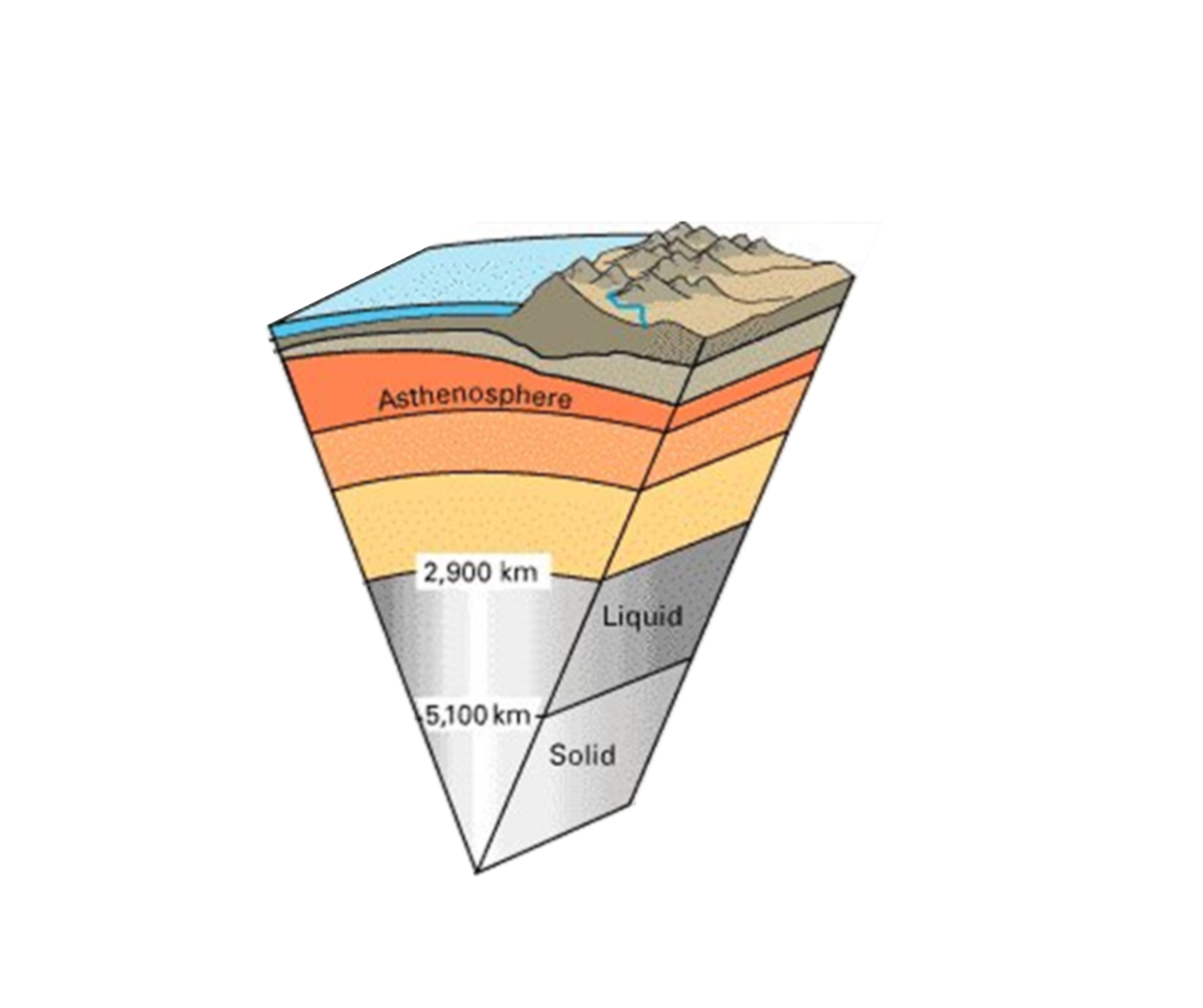 3-D Schematic View of the Earth
1 - heat convection cells
Two theories:
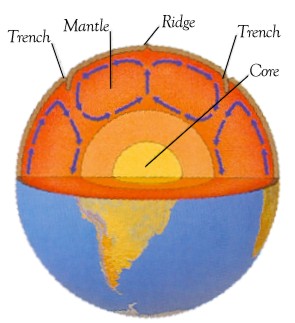 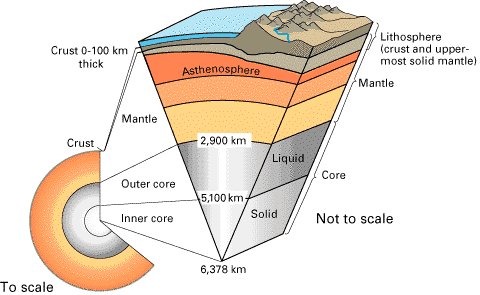 Mantle 
convection
 occurs here
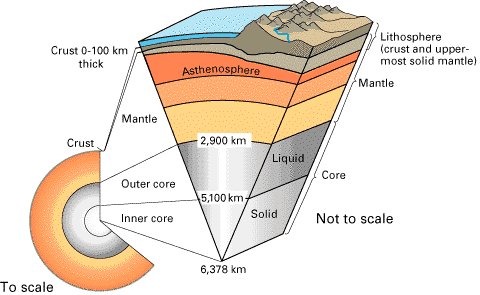 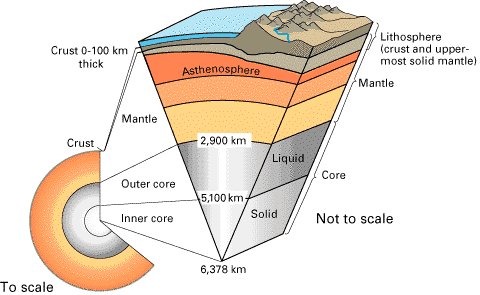 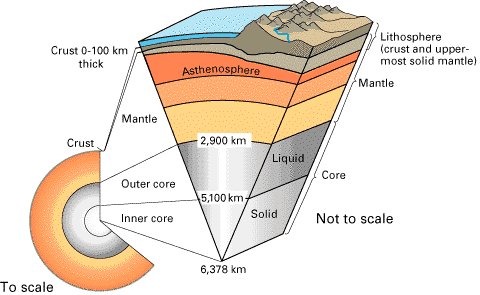 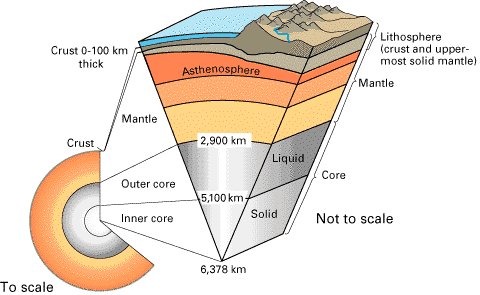 radio-active
 heat 
generated
 here
mantle
1 - heat convection cells
-  mantle convection moves the crustal plates
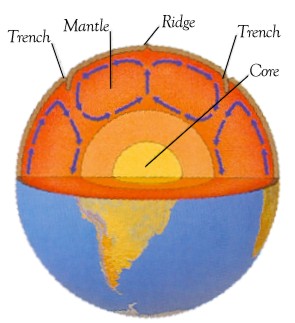 Mantle
COOLED
COOLED
HEATED
What happens when convection cells 
are below Oceanic crust?
1 - heat convection cells
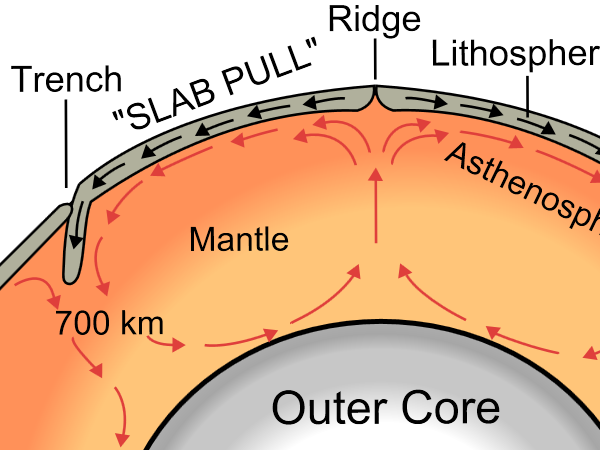 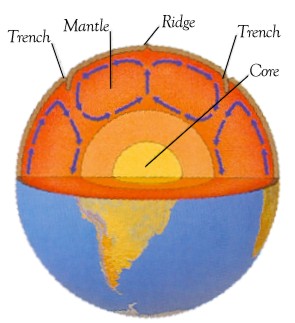 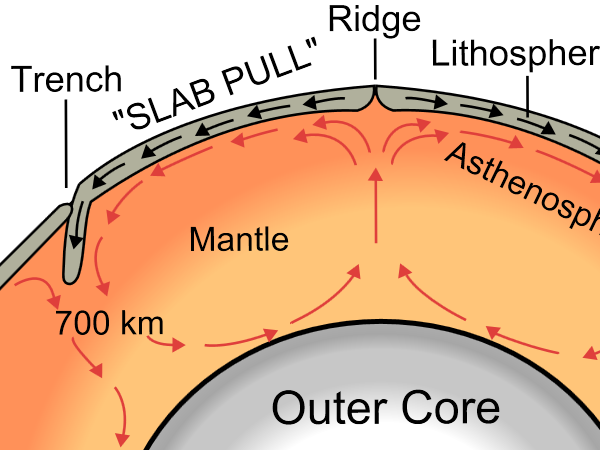 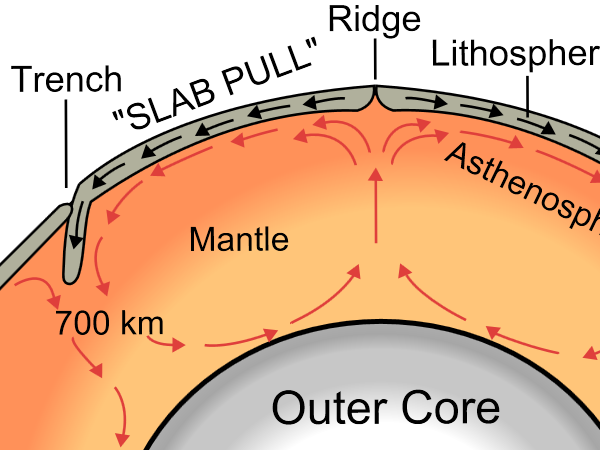 Mantle
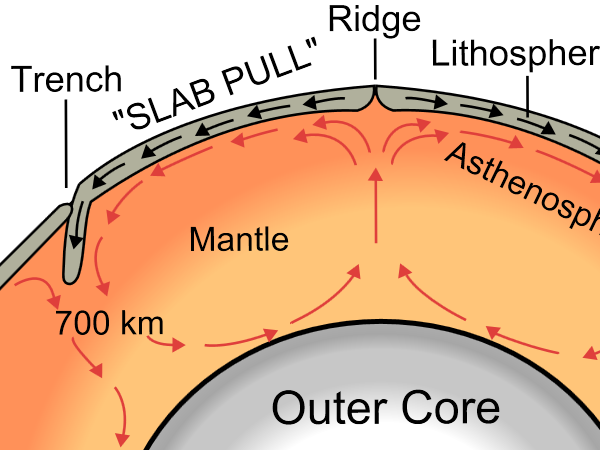 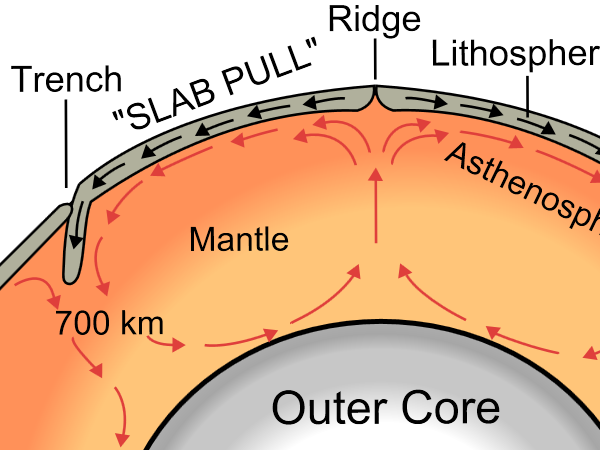 What happens when convection cells 
are below Oceanic crust?
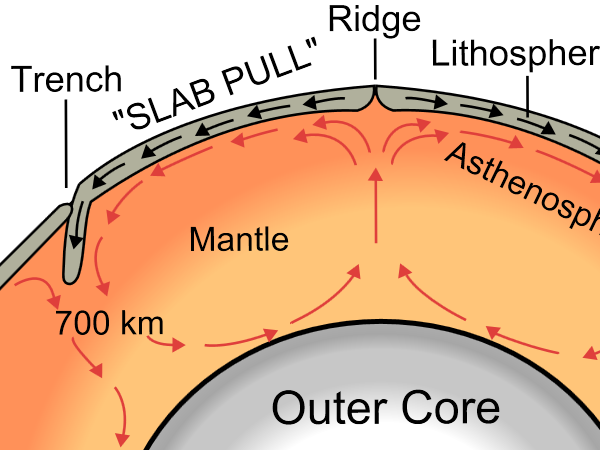 Ocean
Oceanic crust
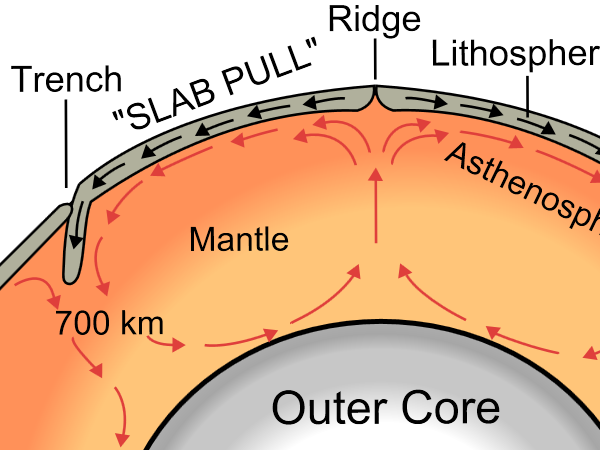 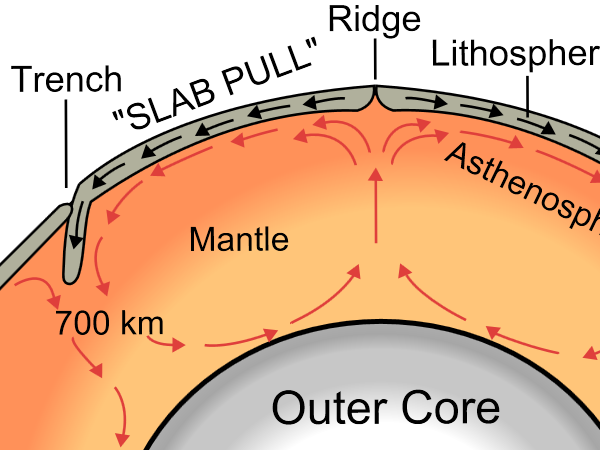 Mantle
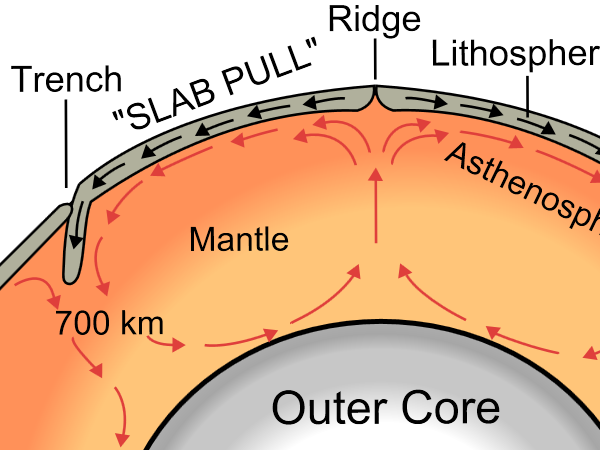 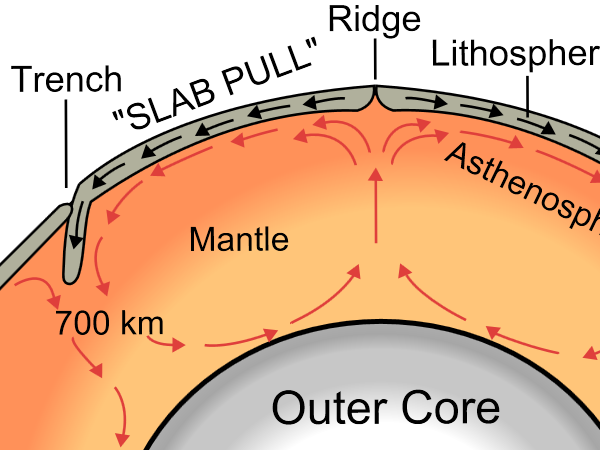 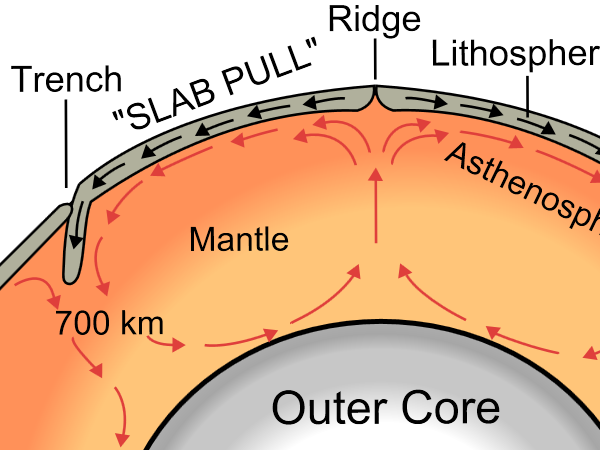 new Oceanic crust is constantly formed by molten
rock extruded in deep oceans along oceanic ridges
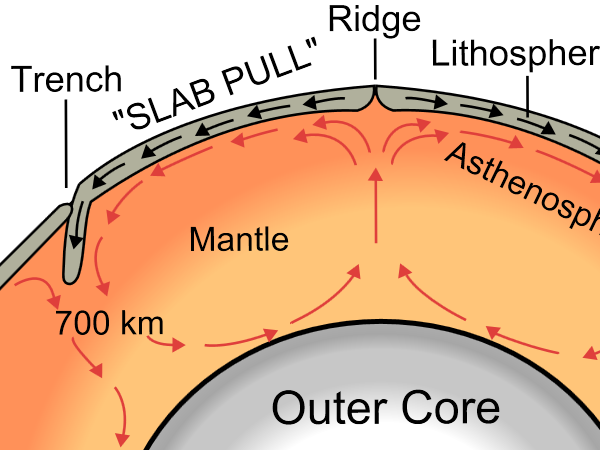 new Oceanic crust is formed
Mantle
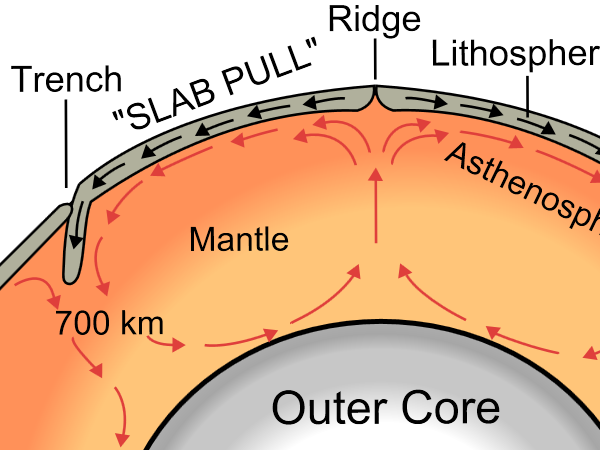 old Oceanic crust is destroyed (melted)
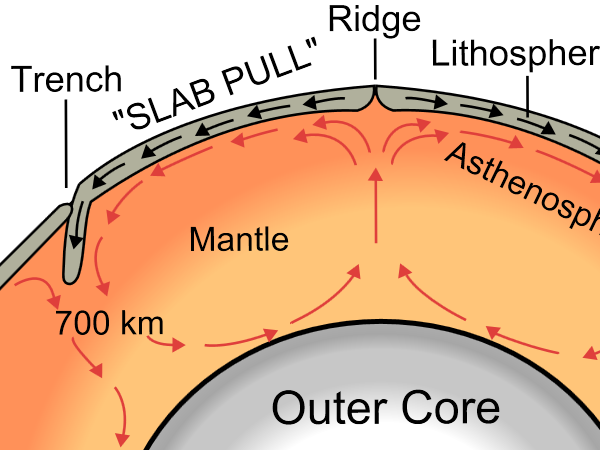 [Speaker Notes: https://en.wikipedia.org/wiki/Mid-Atlantic_Ridge
The Mid-Atlantic Ridge (MAR) is a mid-ocean ridge, a divergent tectonic plate or constructive plate boundary located along the floor of the Atlantic Ocean, and part of the longest mountain range in the world. In the North Atlantic, it separates the Eurasian and North American Plates, whereas in the South Atlantic it separates the African and South American Plates. The Ridge extends from a junction with the Gakkel Ridge (Mid-Arctic Ridge) northeast of Greenland southward to the Bouvet Triple Junction in the South Atlantic. The ridge sits atop a geologic feature known as the Mid-Atlantic Rise, which is a progressive bulge that runs the length of the Atlantic Ocean, with the ridge resting on the highest point of this linear bulge. This bulge is thought to be caused by upward convective forces in the asthenospherepushing the oceanic crust and lithosphere.

https://en.wikipedia.org/wiki/Mariana_Trench
The Mariana Trench is part of the Izu-Bonin-Mariana subduction system that forms the boundary between two tectonic plates. In this system, the western edge of one plate, the Pacific Plate, is subducted (i.e., thrust) beneath the smaller Mariana Plate that lies to the west. Crustal material at the western edge of the Pacific Plate is some of the oldest oceanic crust on earth (up to 170 million years old), and is therefore cooler and more dense; hence its great height difference relative to the higher-riding (and younger) Mariana Plate. The deepest area at the plate boundary is the Mariana Trench proper.]
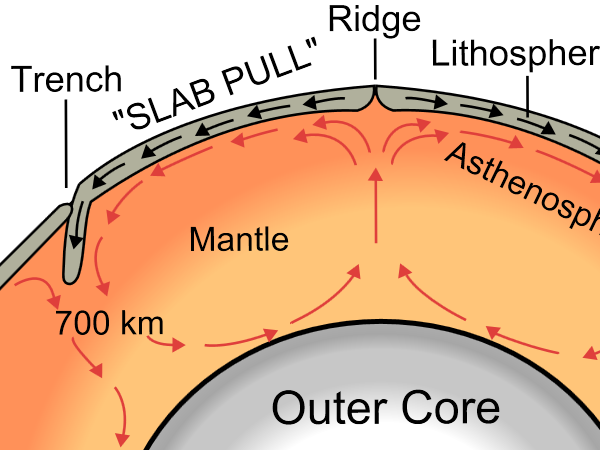 new Oceanic crust is constantly formed by molten
rock extruded in deep oceans along oceanic ridges
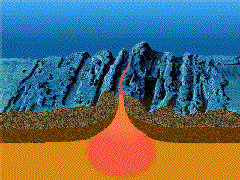 DEEP OCEAN
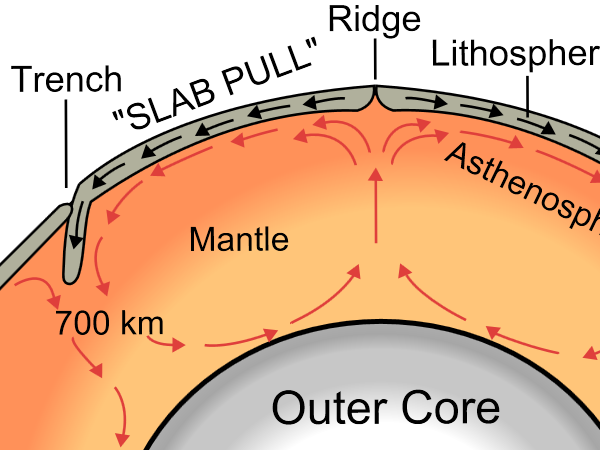 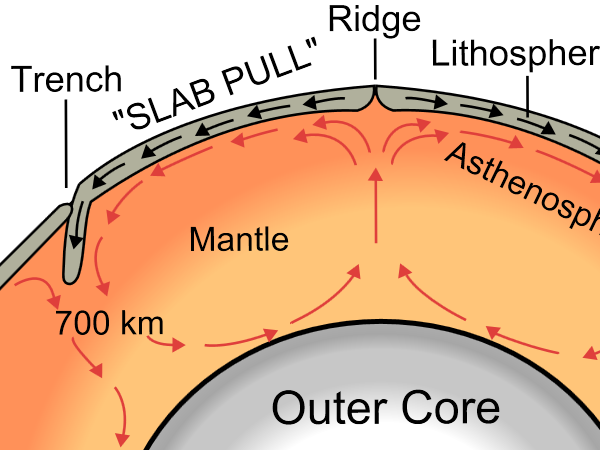 Mantle
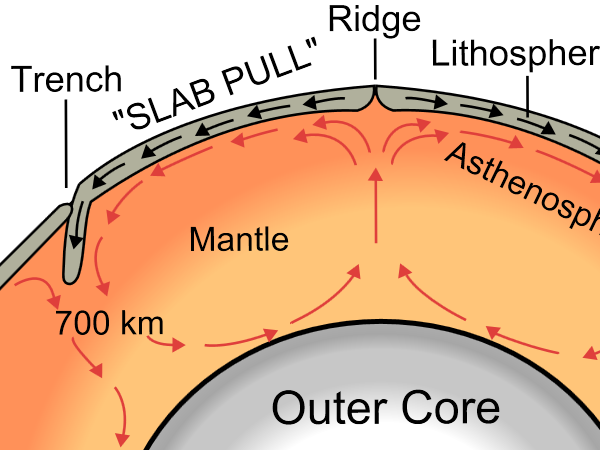 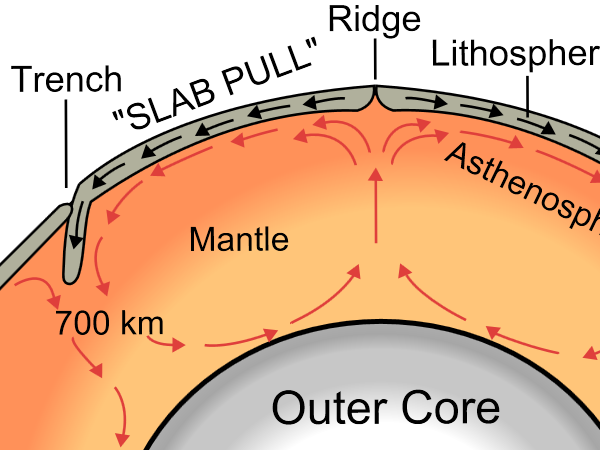 What happens when mantle convection
cells are below Continental crust?
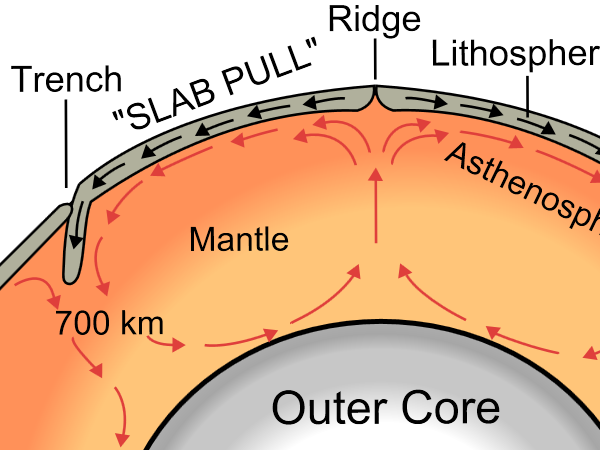 Continental Crust
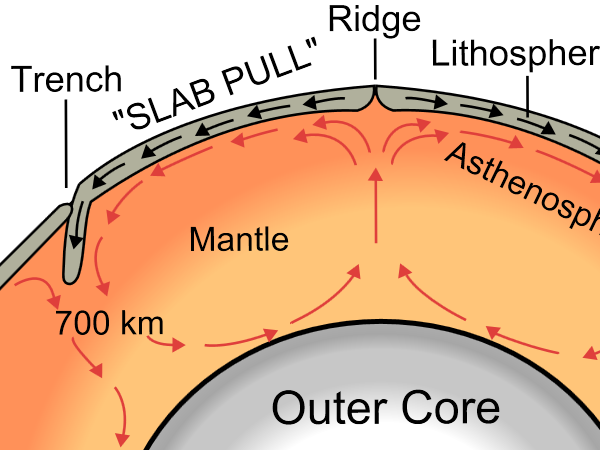 heat convection UPLIFTS crust
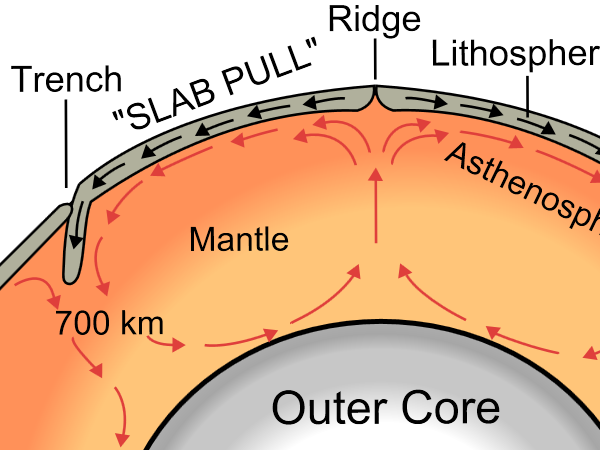 Mantle
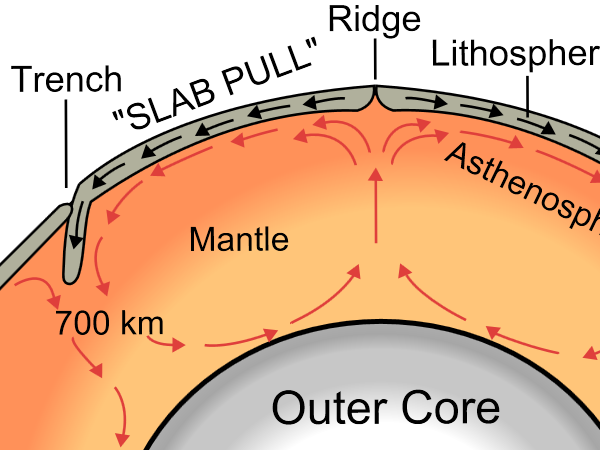 crust begins to RIFT (pull apart)
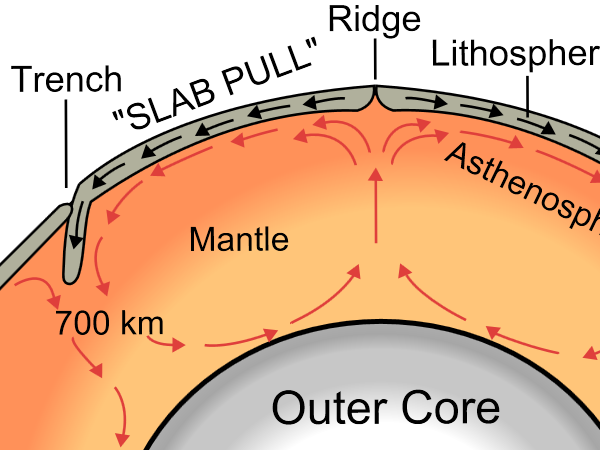 Two theories:
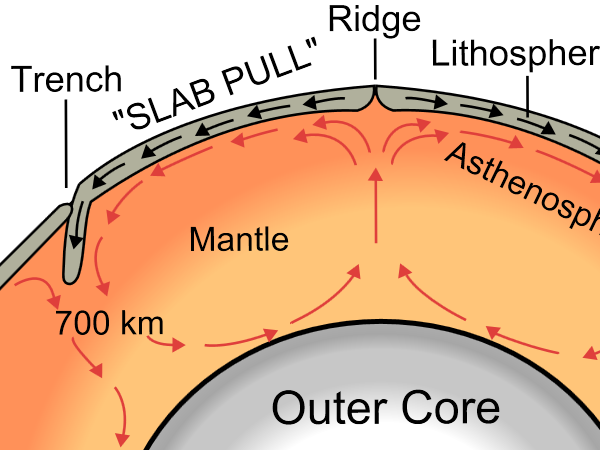 1 - heat convection cells
- mantle convection moves the crustal plates
2 - ridge push, slab pull
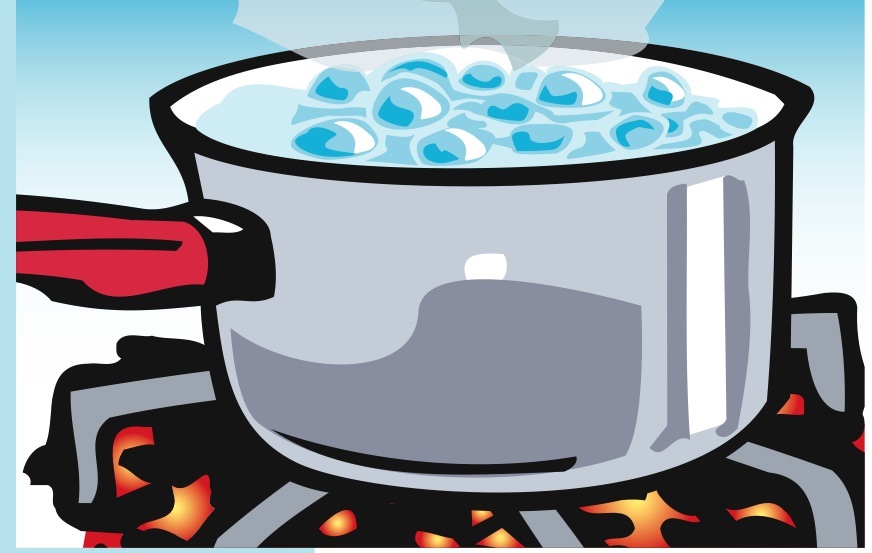 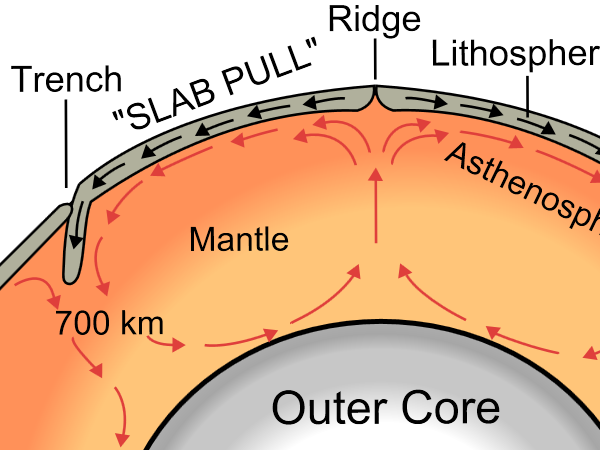 heat convection UPLIFTS crust
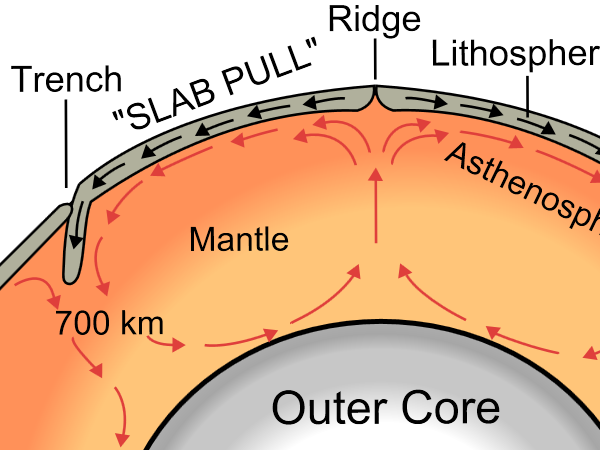 Mantle
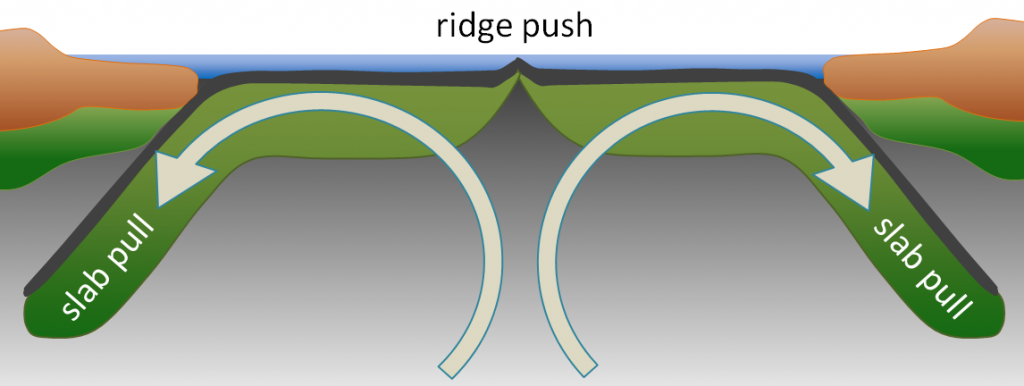 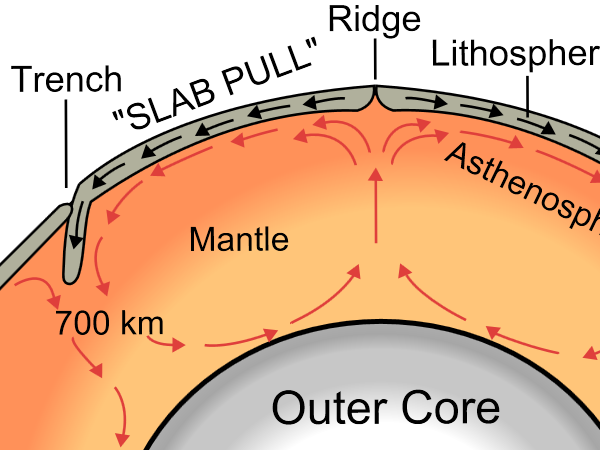 crust begins to RIFT (pull apart)
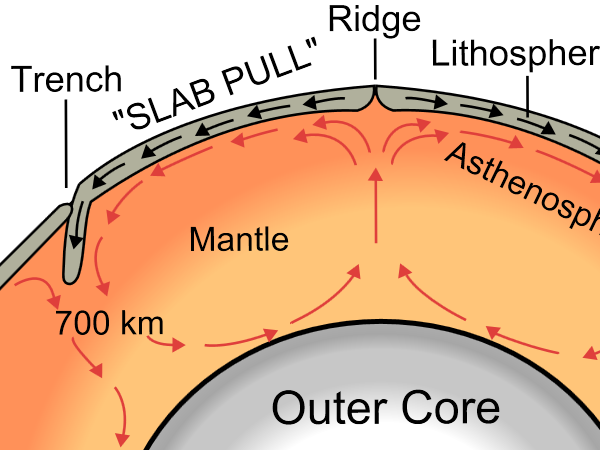 Two theories:
1 - heat convection cells
- mantle convection moves the crustal plates
2 - ridge push, slab pull
- newly solidifying rock PUSHES plate away from ridge
- at subduction zones, rock slab PULLS plate into mantle
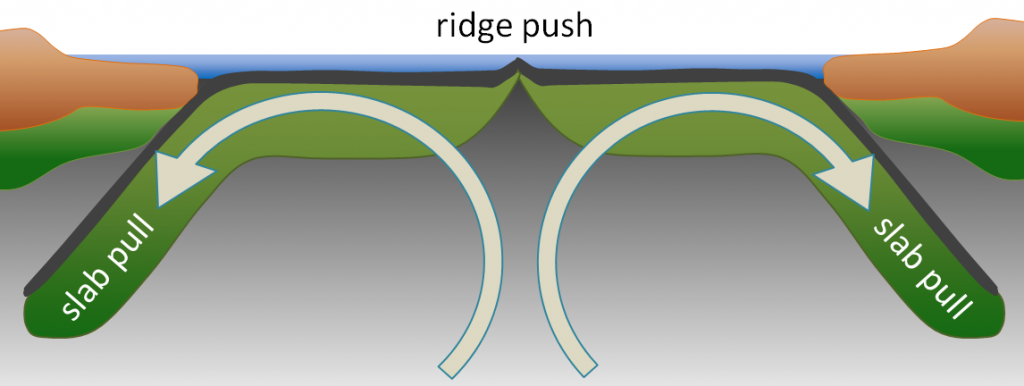 https://geo.libretexts.org/Bookshelves/Geology/Physical_Geology_(Earle)/10%3A_Plate_Tectonics/10.05%3A_Mechanisms_for_Plate_Motion

 	 It has been often repeated in this text and elsewhere that convection of the mantle is critical to plate tectonics, and while this is almost certainly so, other forces likely play a significant role. One side in the argument holds that the plates are only moved by the traction caused by mantle convection. The other side holds that traction plays only a minor role and that two other forces, ridge-push and slab-pull, are more important (Figure  10.5.1). Some argue that the real answer lies somewhere in between.
	Kearey and Vine (1996)[1] have listed some compelling arguments in favour of the ridge-push/slab-pull model, as follows: (a) plates that are attached to subducting slabs (e.g., Pacific, Australian, and Nazca Plates) move the fastest, and plates that are not (e.g., North American, South American, Eurasian, and African Plates) move significantly slower; (b) in order for the traction model to apply, the mantle would have to be moving about five times faster than the plates are moving (because the coupling between the partially liquid asthenosphere and the plates is not strong), and such high rates of convection are not supported by geophysical models; and (c) although large plates have potential for much higher convection traction, plate velocity is not related to plate area.
	In the ridge-push/slab-pull model, which is the one that has been adopted by most geologists working on plate-tectonic problems, the lithosphere is the upper surface of the convection cells, as is illustrated in Figure  10.5.2
 .
Combination Theory
Two theories:
1 - heat convection cells
Push-pull with Mantle convection
- mantle convection moves the crustal plates
PUSH
2 - ridge push, slab pull
PULL
PULL
- newly solidifying rock PUSHES plate away from ridge
- at subduction zones, rock slab PULLS plate into mantle
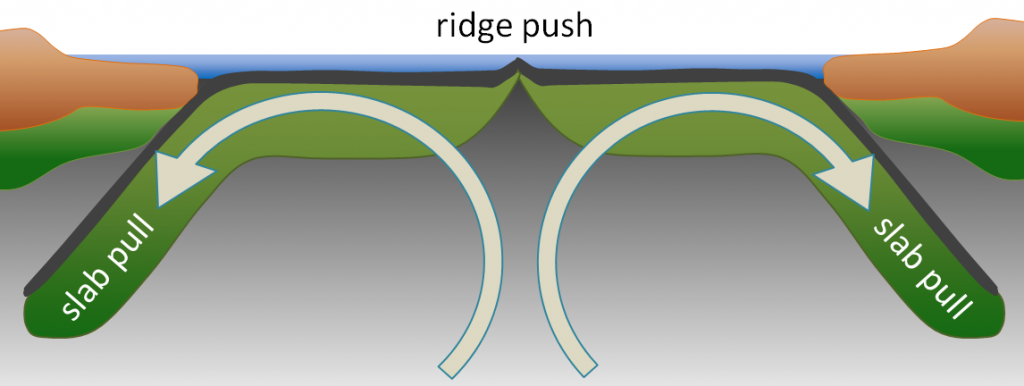 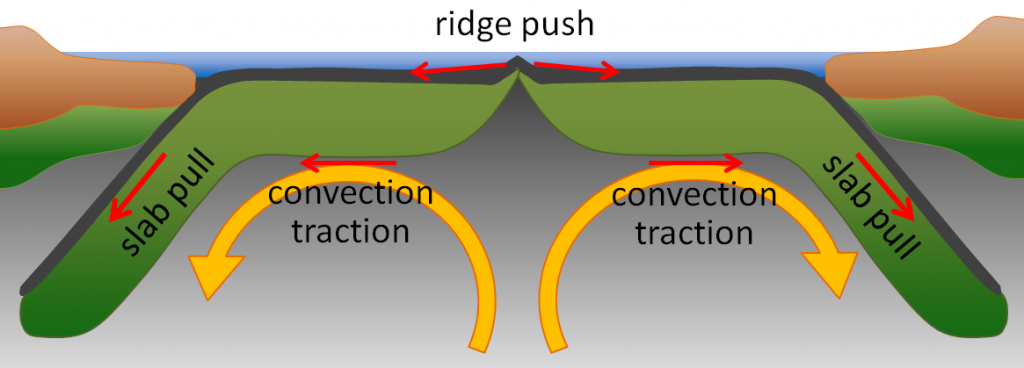 CONVECTION
What happens at the Plate boundaries?
Tectonic Plates
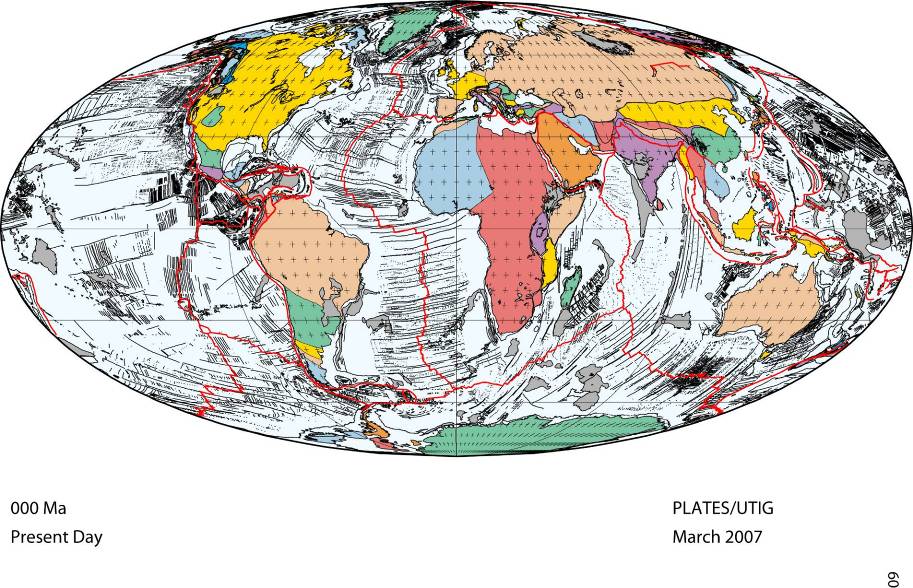 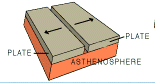 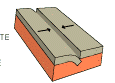 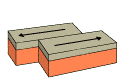 What happens at the Plate boundaries?
Tectonic Plates
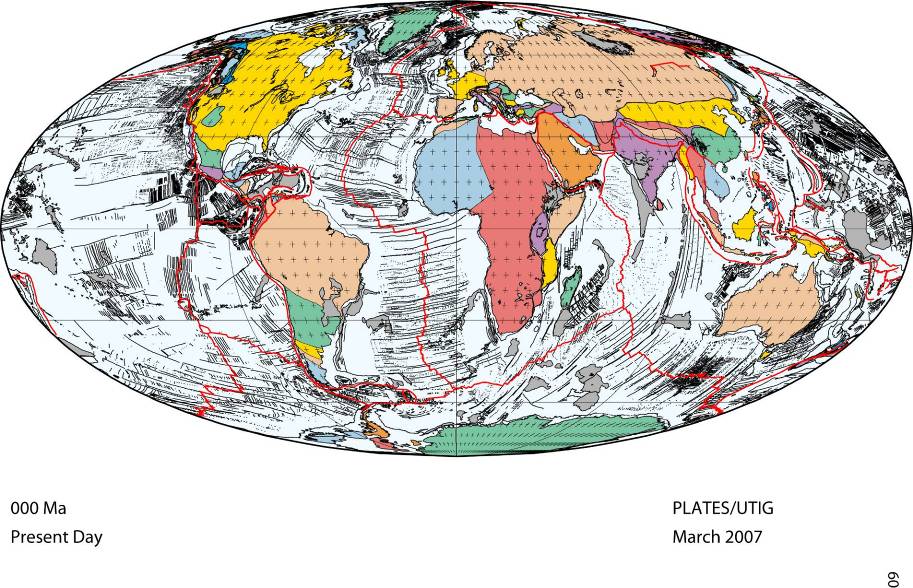 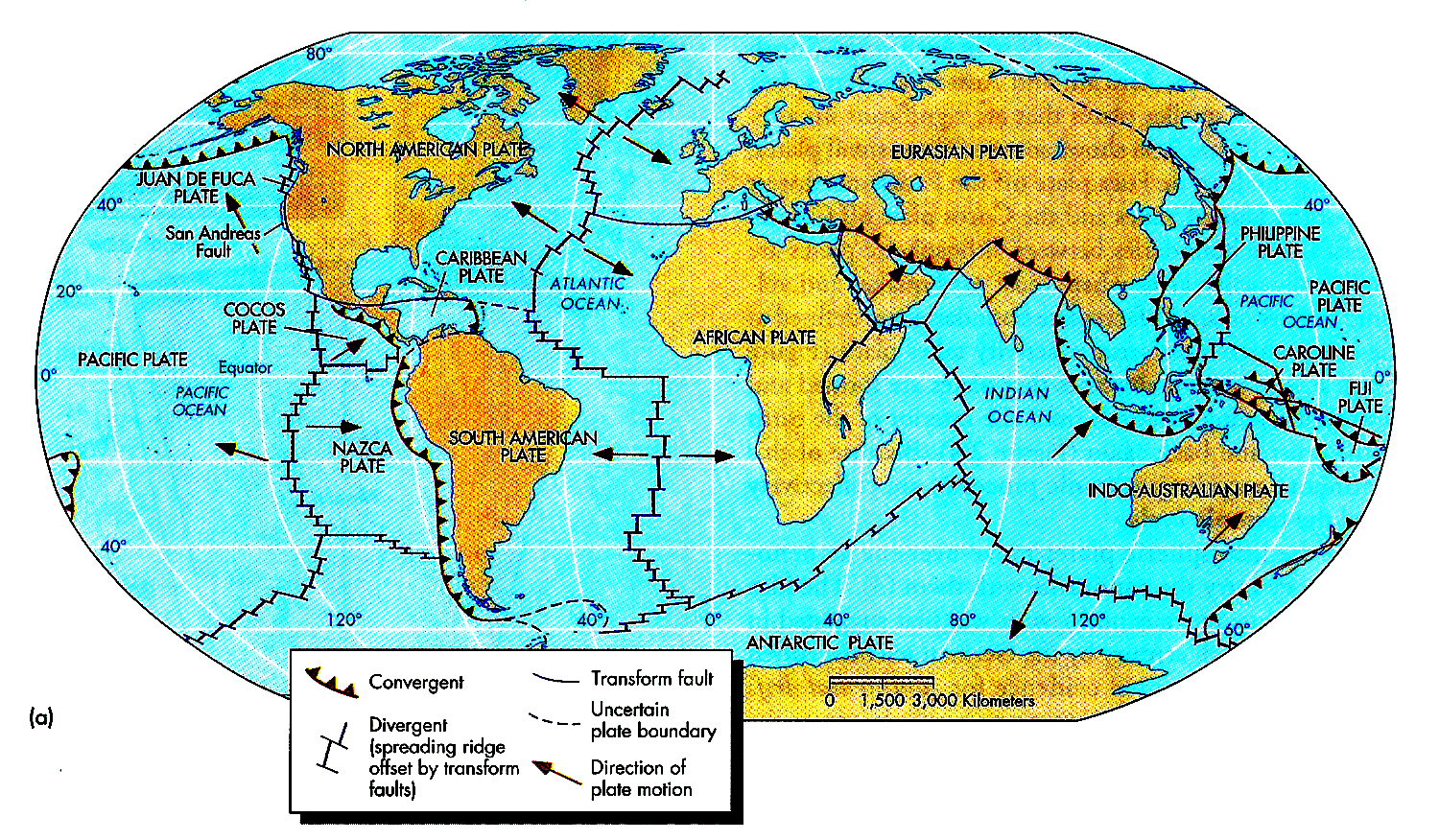 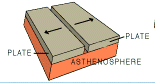 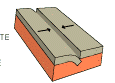 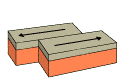 What happens at the Plate boundaries?
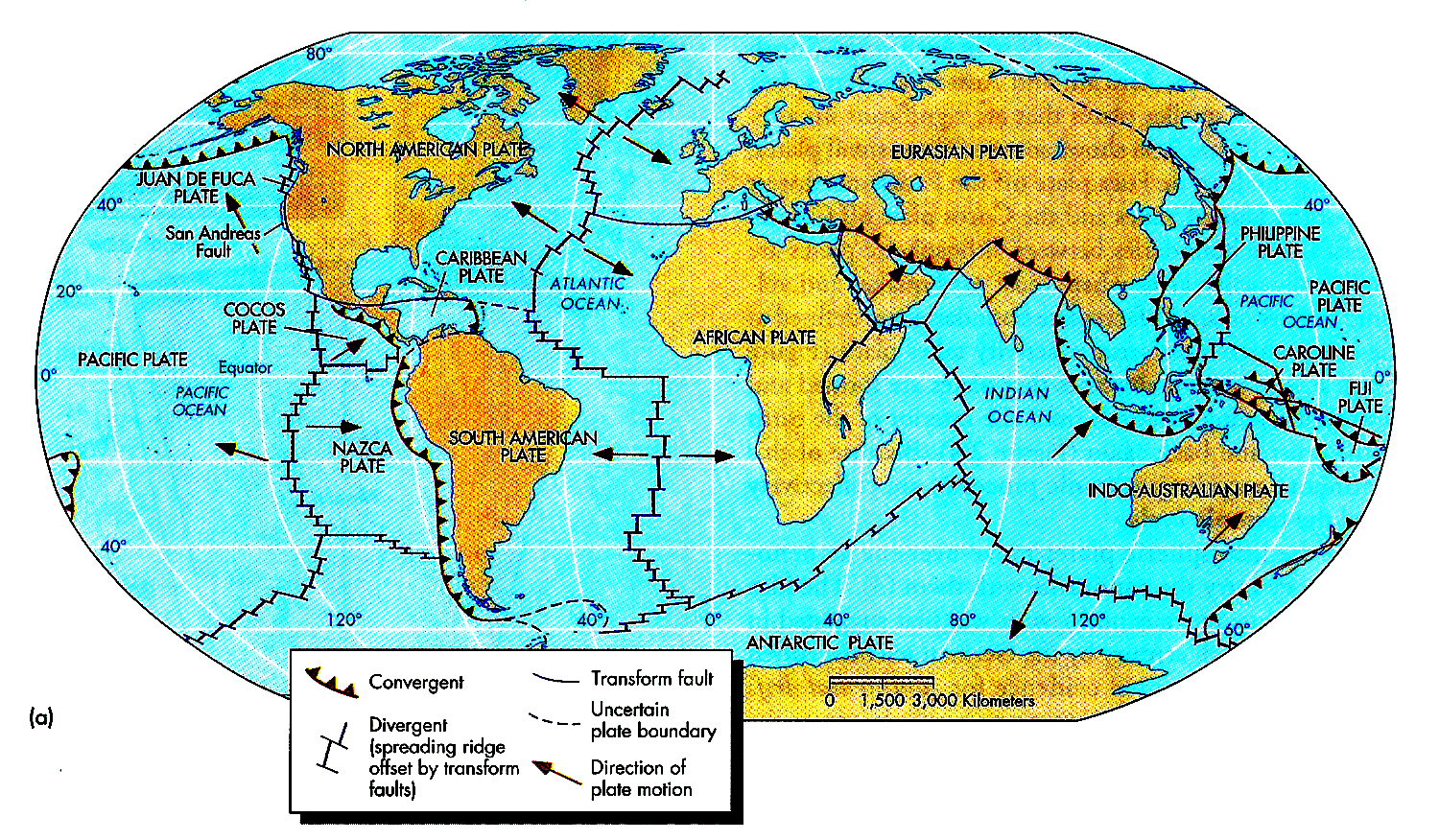 North American
Plate
Eurasian Plate
African Plate
Pacific Plate
South 
American
 Plate
What happens at the Plate boundaries?
Plate movement . . .
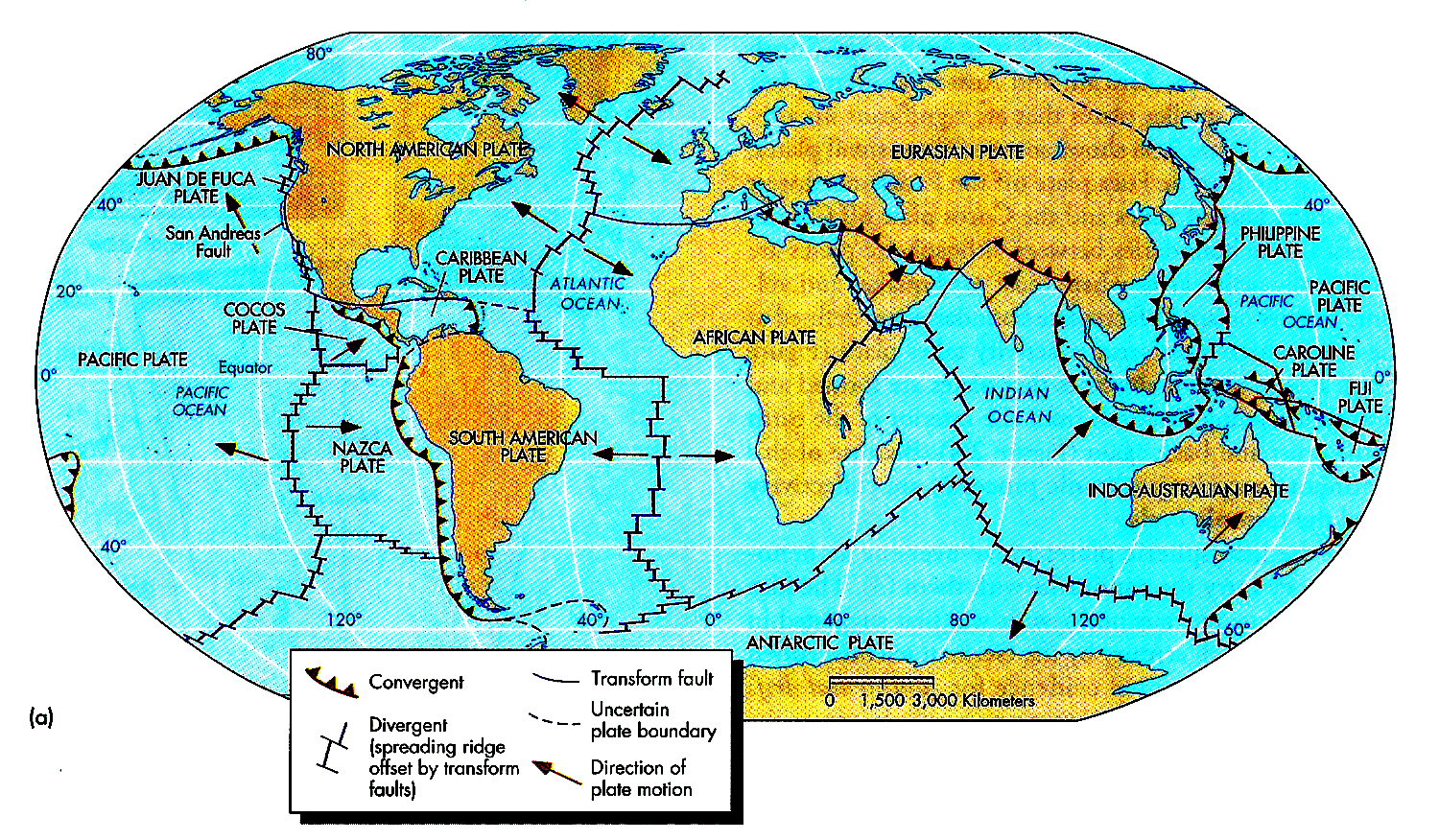 direction of plate movement
divergent
convergent
transform
3 types of 
plate boundaries
What happens at the Plate boundaries?
Plate movement . . .
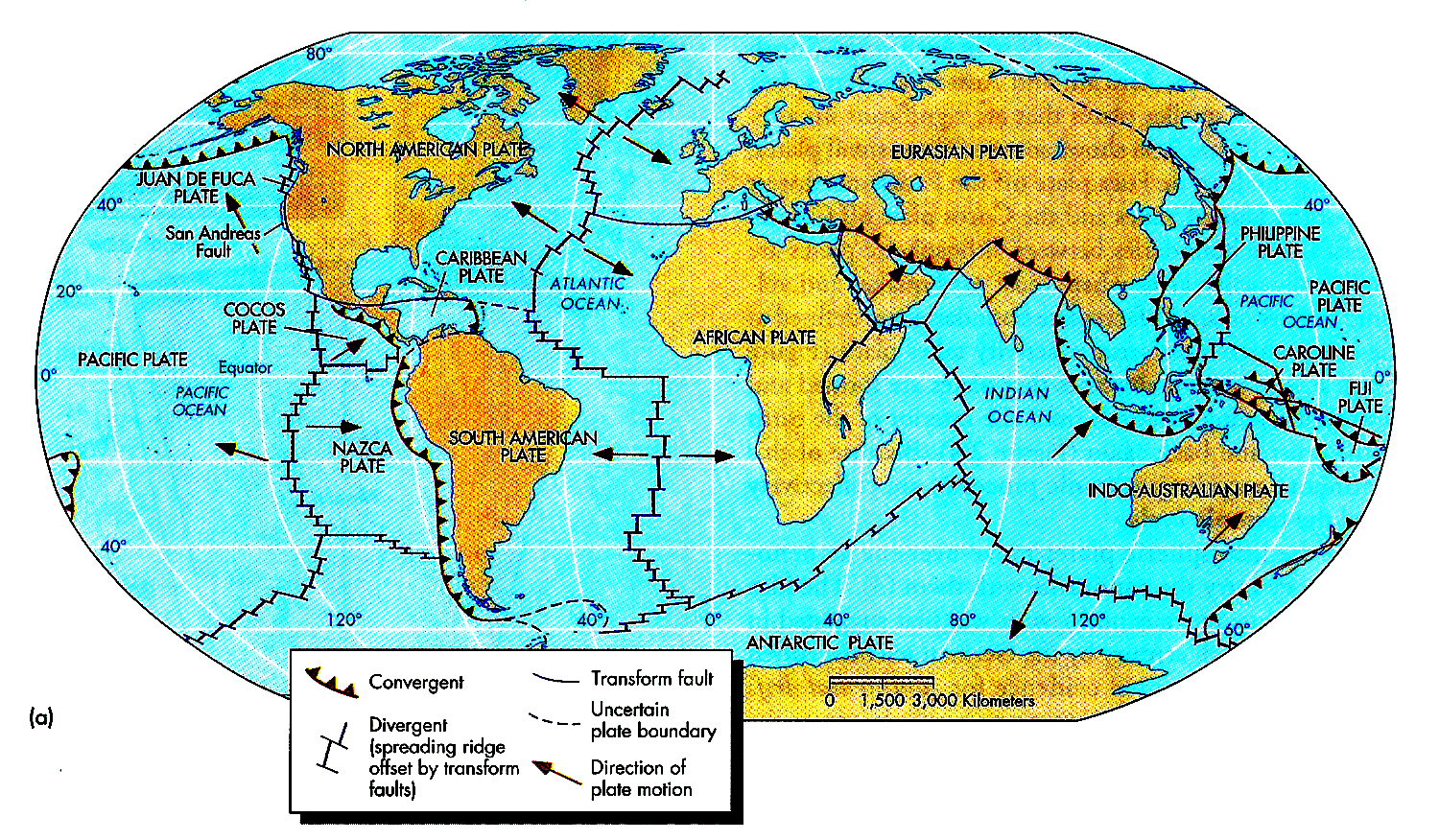 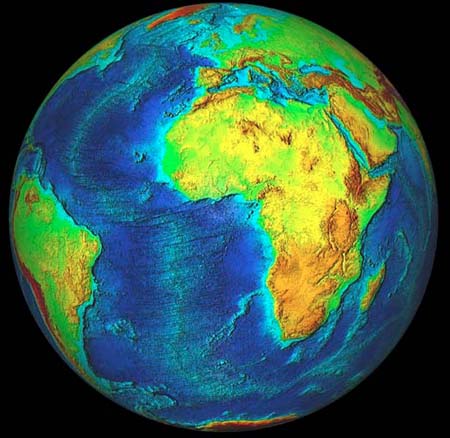 divergent
convergent
transform
3 types of 
plate boundaries
What happens at the Plate boundaries?
Plate movement . . .
plates push apart
 new crust is created
 oceans are born or grow
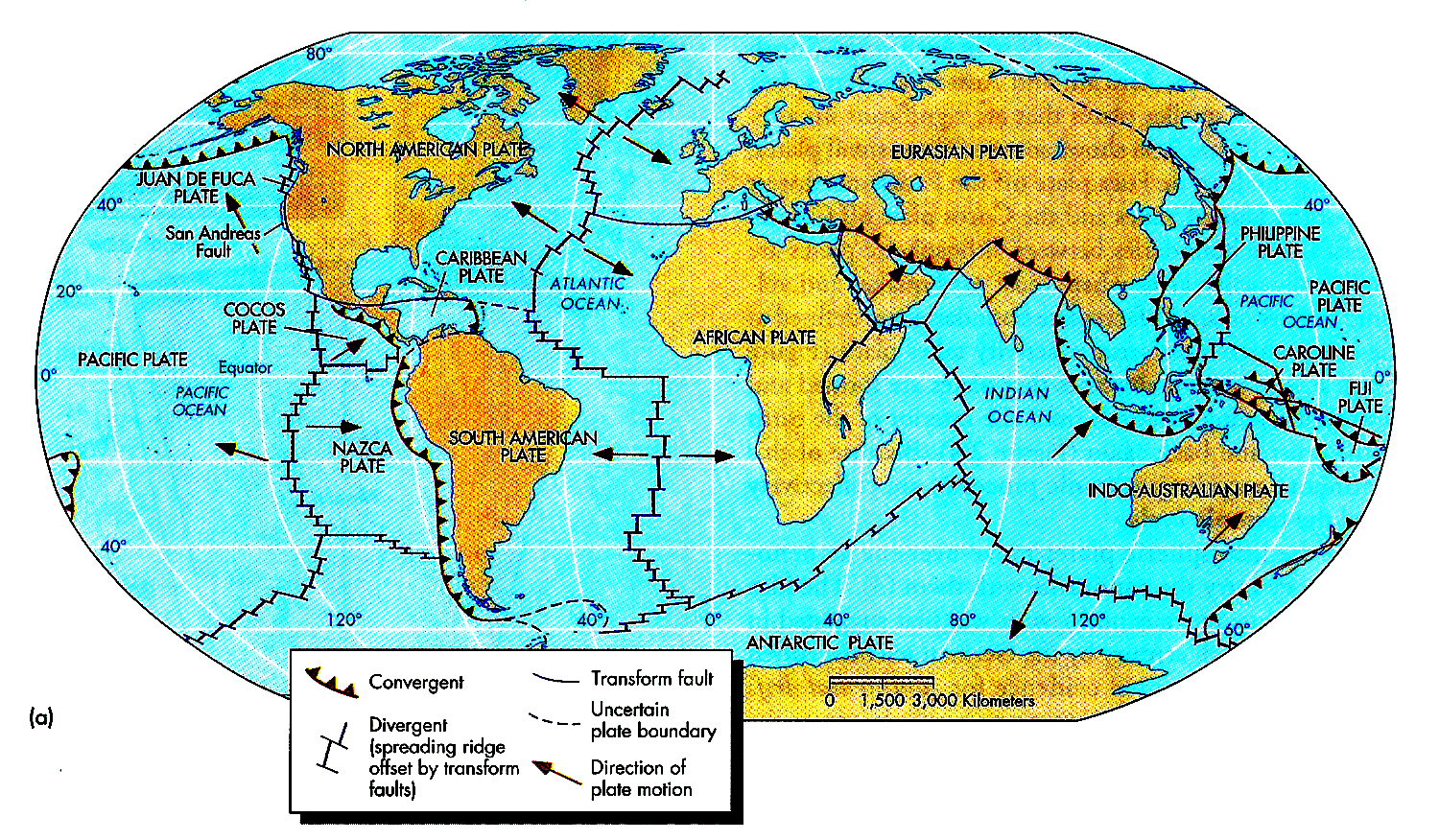 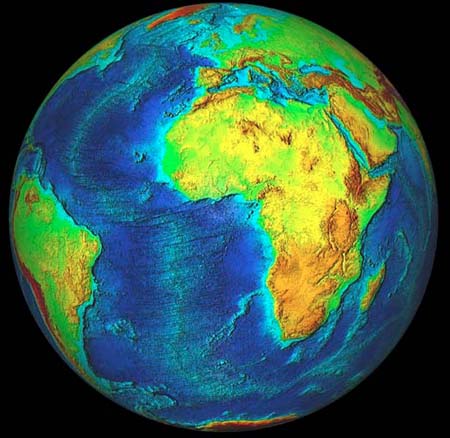 divergent
creating new oceanic crust!
3 types of 
plate boundaries
What happens at the Plate boundaries?
Plate movement . . .
plates push apart
 new crust is created
 oceans are born or grow
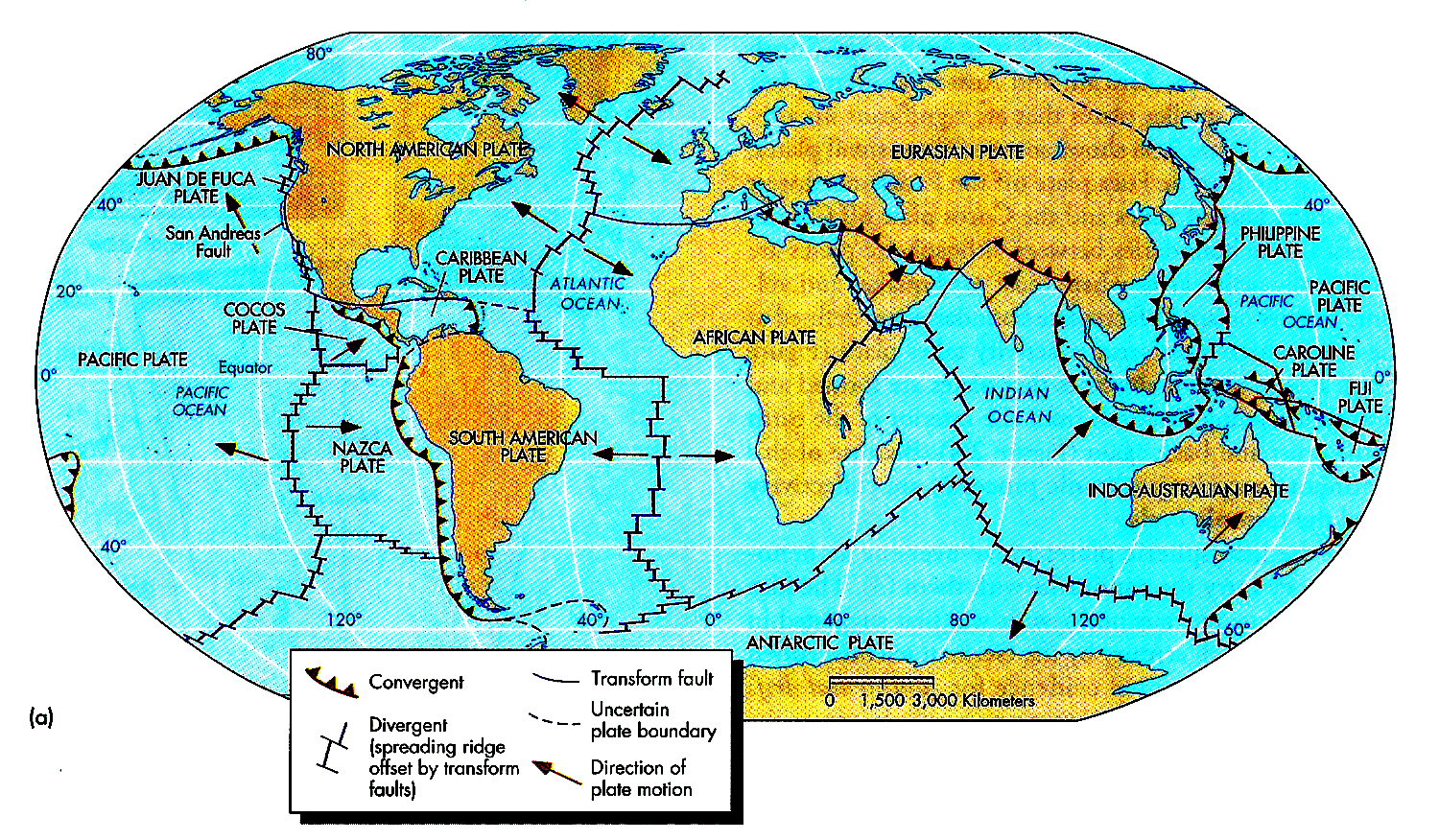 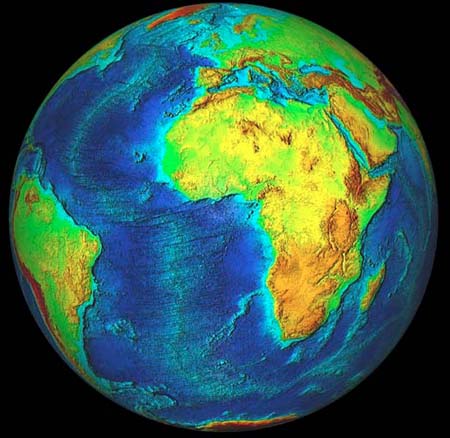 divergent
creating new oceanic crust!
transform
3 types of 
plate boundaries
What happens at the Plate boundaries?
Plate movement . . .
plates slide horizontally
   past each other
 earthquake zone
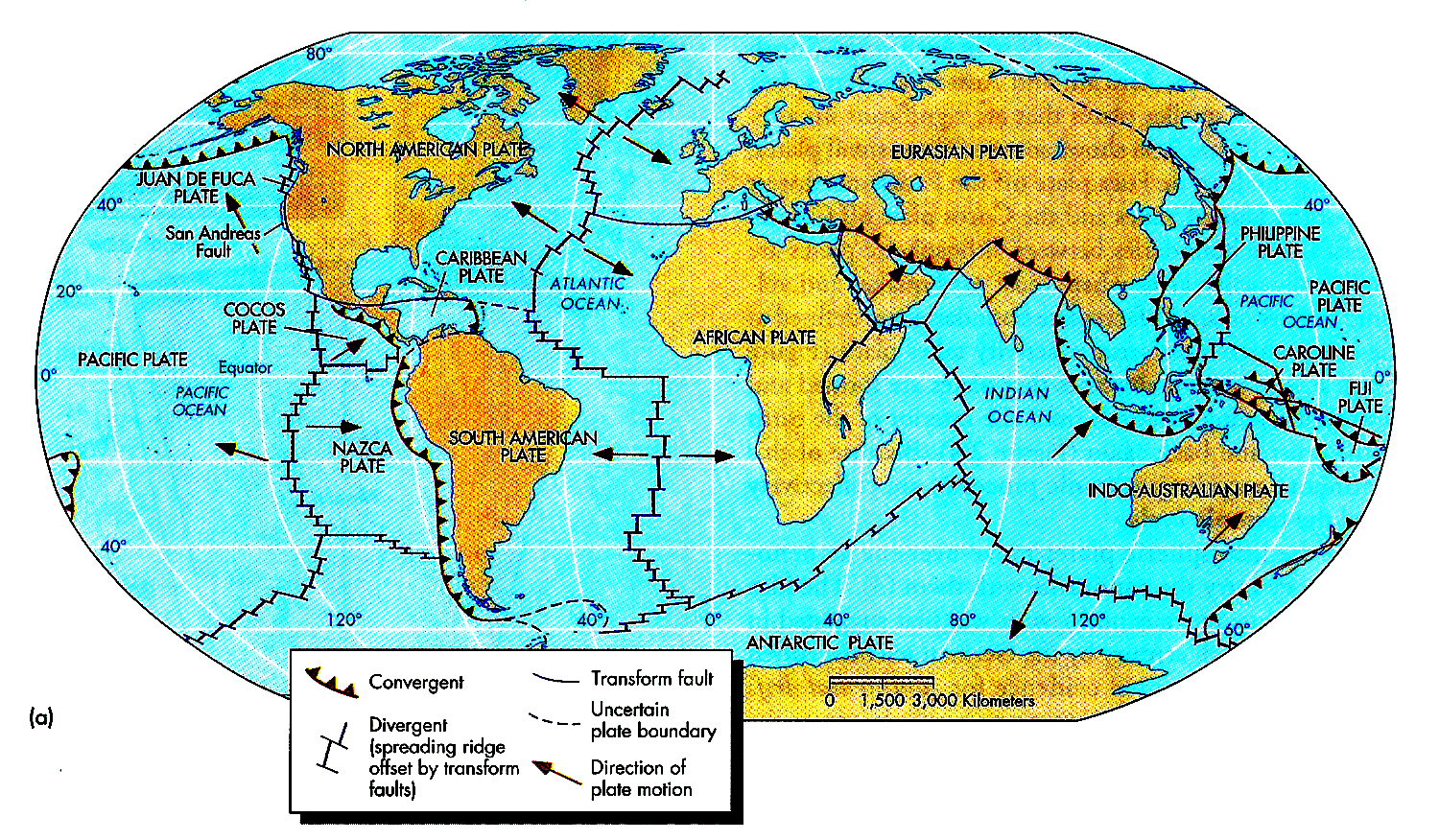 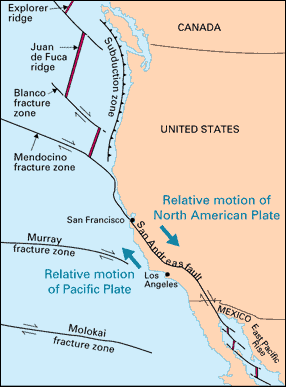 transform
3 types of 
plate boundaries
What happens at the Plate boundaries?
Plate movement . . .
plates slide horizontally
   past each other
 earthquake zone
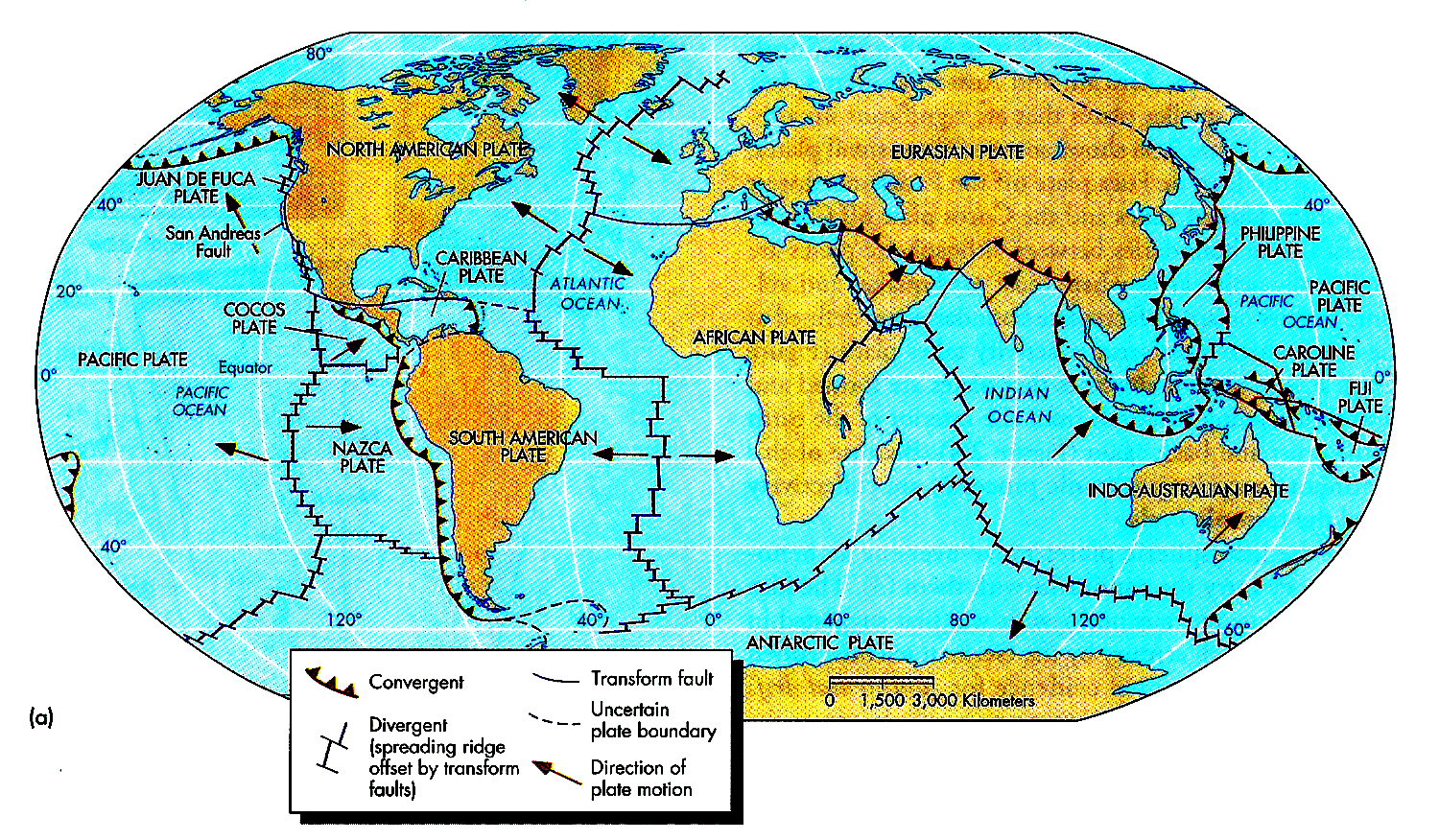 convergent
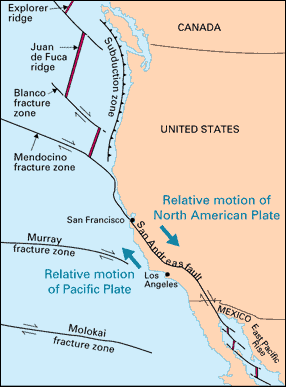 transform
3 types of 
plate boundaries
From E. A. Keller, 1996, Environmental Geology
What happens at the Plate boundaries?
Plate movement . . .
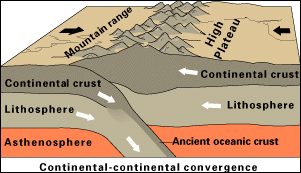 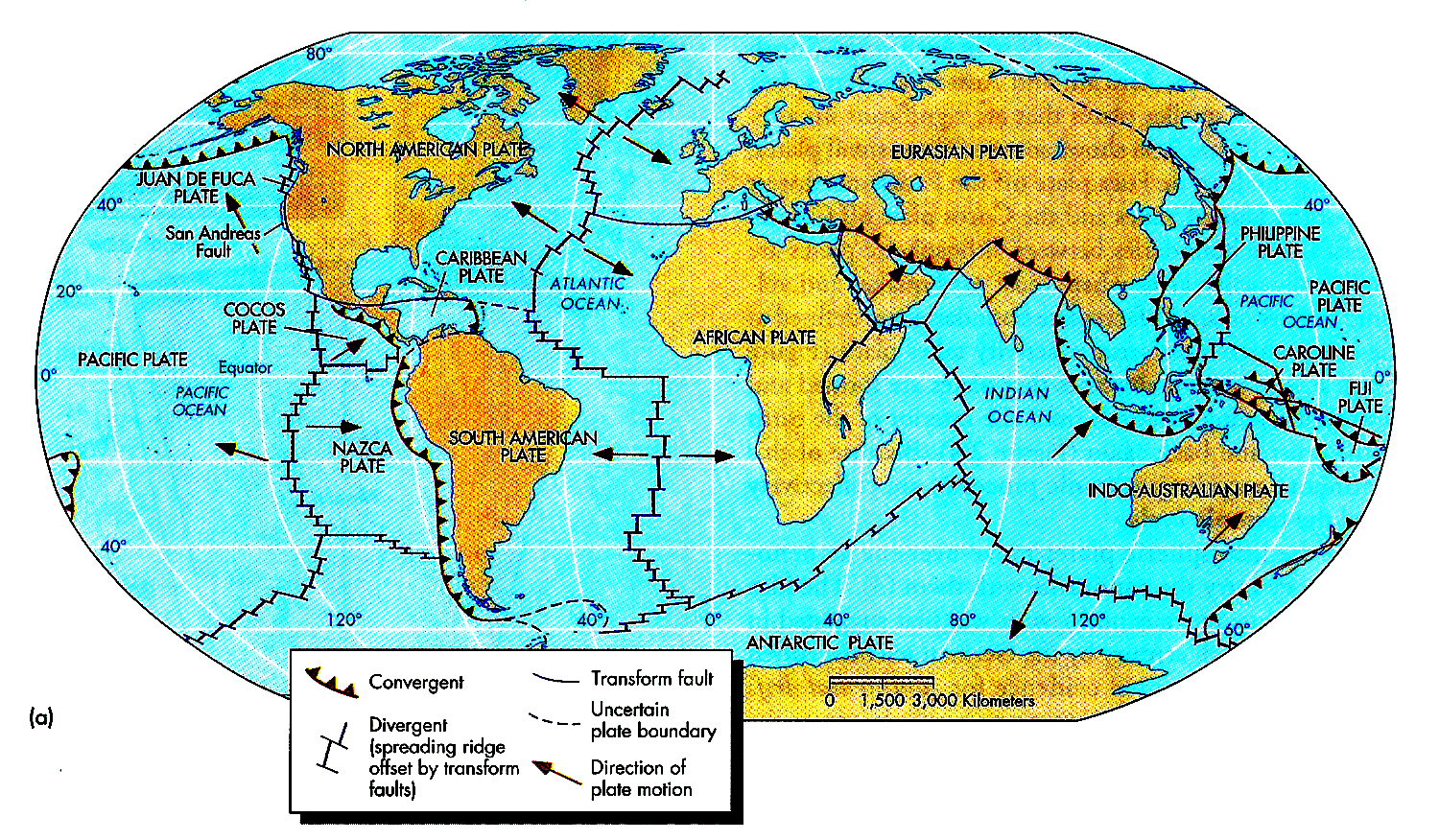 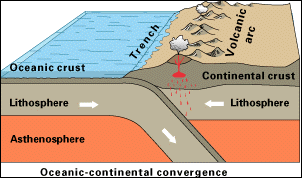 continent to continent
ocean to continent
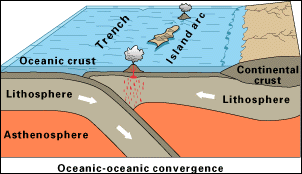 convergent
3 types of 
plate boundaries
ocean to ocean
From E. A. Keller, 1996, Environmental Geology
What happens at the Plate boundaries?
Plate movement . . .
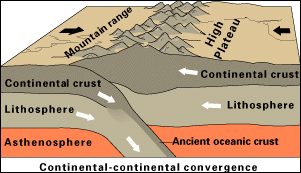 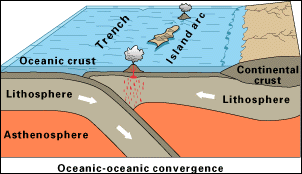 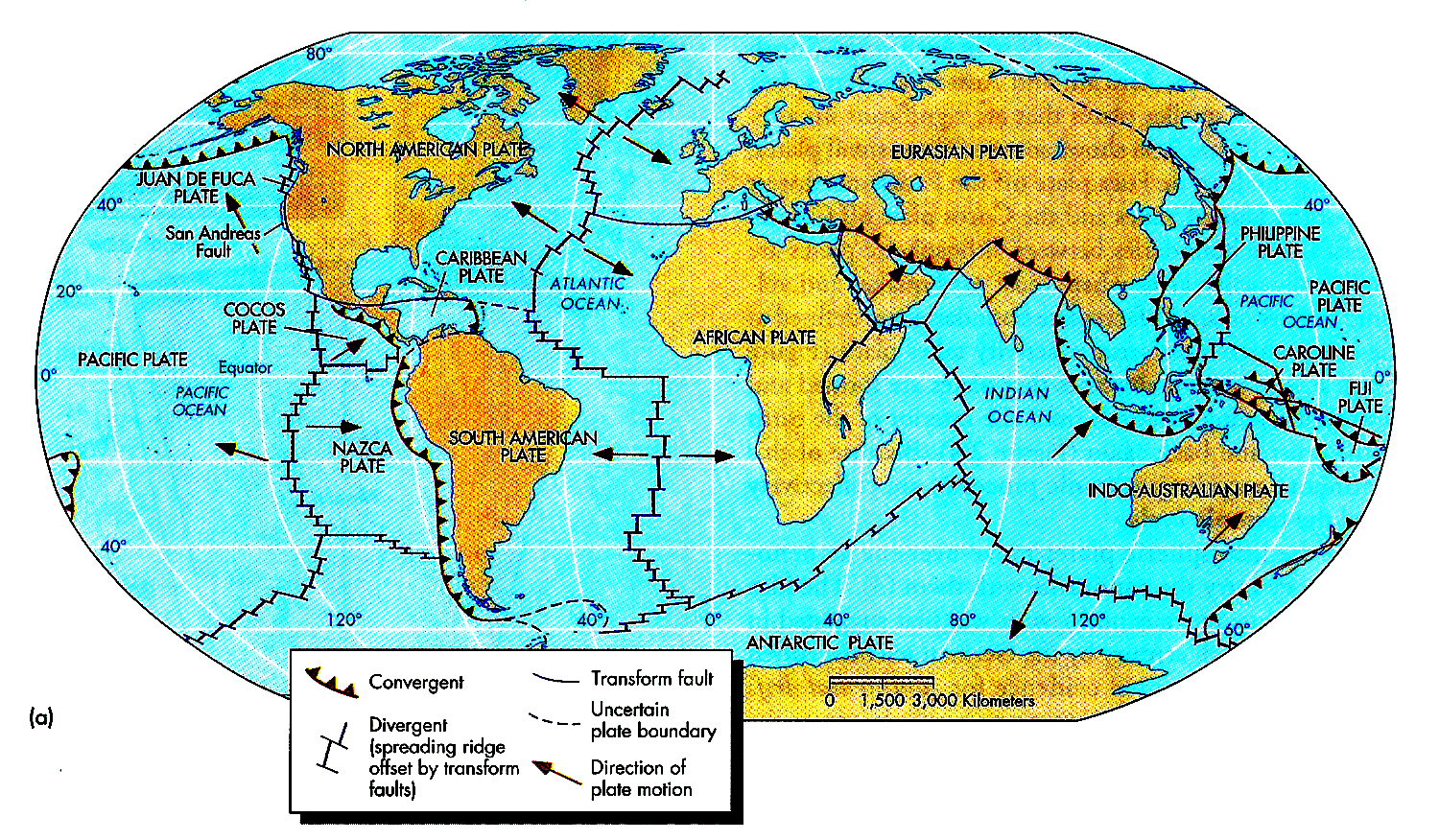 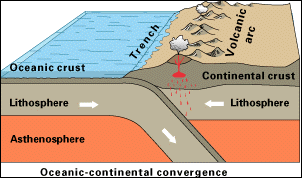 plate boundary
continent to continent
ocean to continent
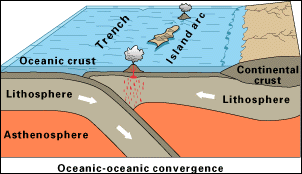 convergent
3 types of 
plate boundaries
ocean to ocean
From E. A. Keller, 1996, Environmental Geology
What happens at the Plate boundaries?
Plate movement . . .
one plate ‘subducts’
 undersea trench forms
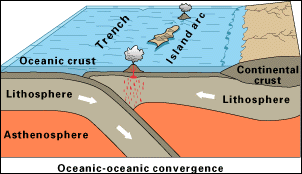 important!
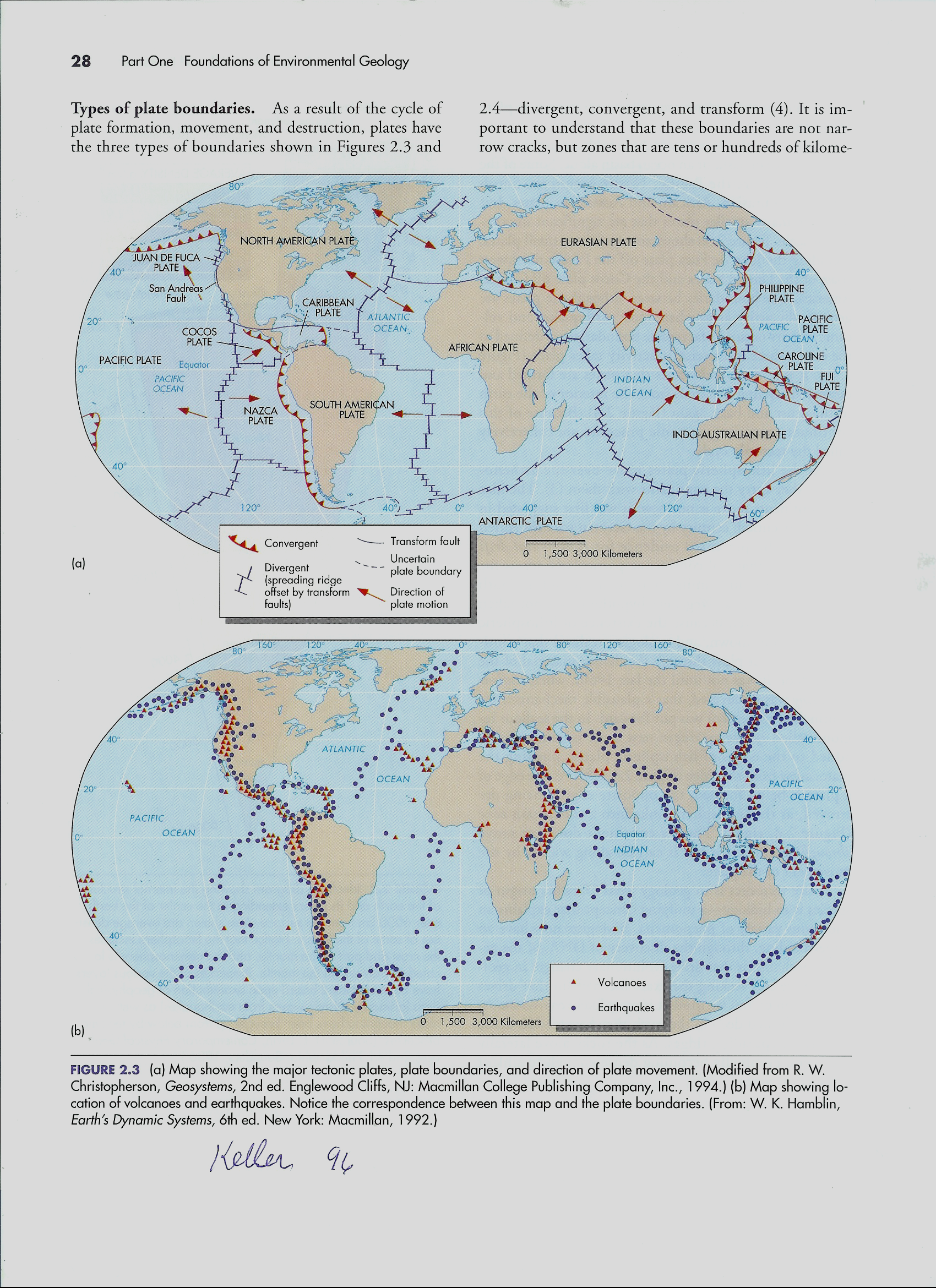 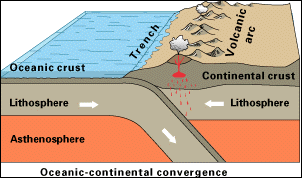 creates Island Arcs
plate boundary
continent to continent
ocean to continent
subduction
undersea volcanoes erupt
zone
destroys oceanic crust!
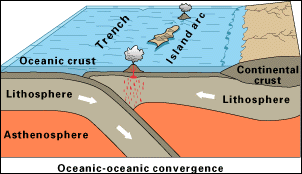 convergent
island volcanoes rise
EXAMPLE
3 types of 
plate boundaries
ocean to ocean
From E. A. Keller, 1996, Environmental Geology
oceanic crust to oceanic crust convergence
What happens at the Plate boundaries?
Plate movement . . .
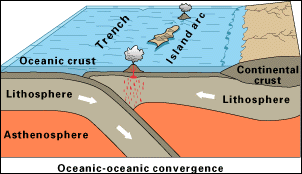 Marianas
   Trench
Phillipine Plate
Pacific Plate
EXAMPLE
oceanic crust to oceanic crust convergence
What happens at the Plate boundaries?
Plate movement . . .
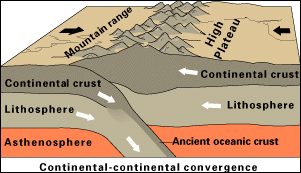 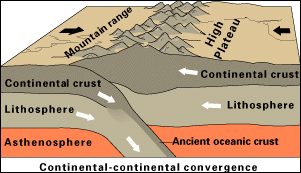 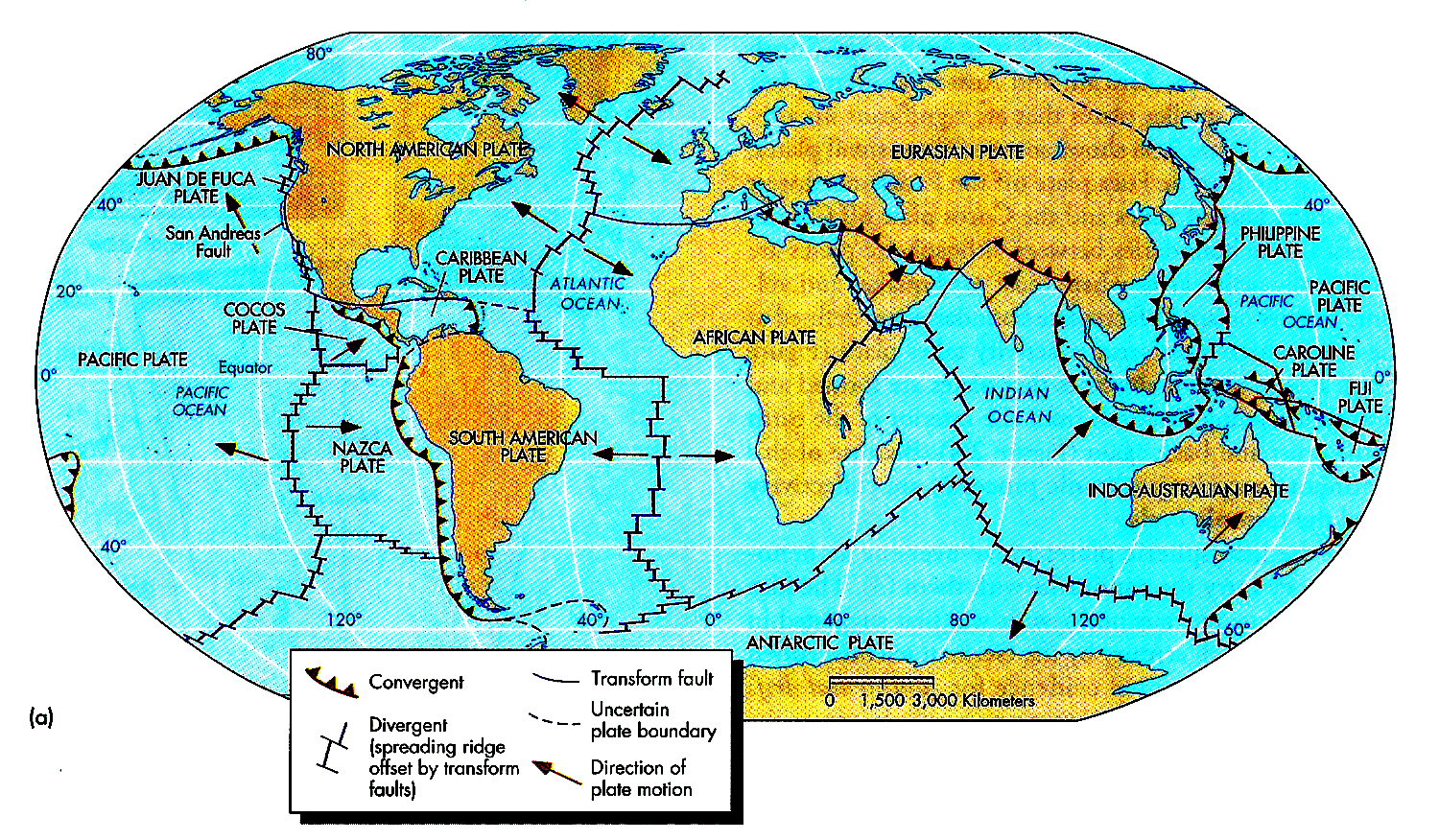 continent to continent
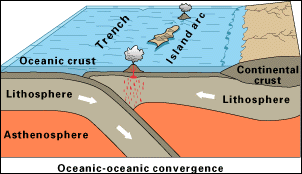 convergent
3 types of 
plate boundaries
ocean to ocean
From E. A. Keller, 1996, Environmental Geology
What happens at the Plate boundaries?
Plate movement . . .
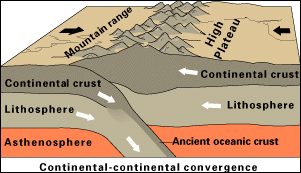 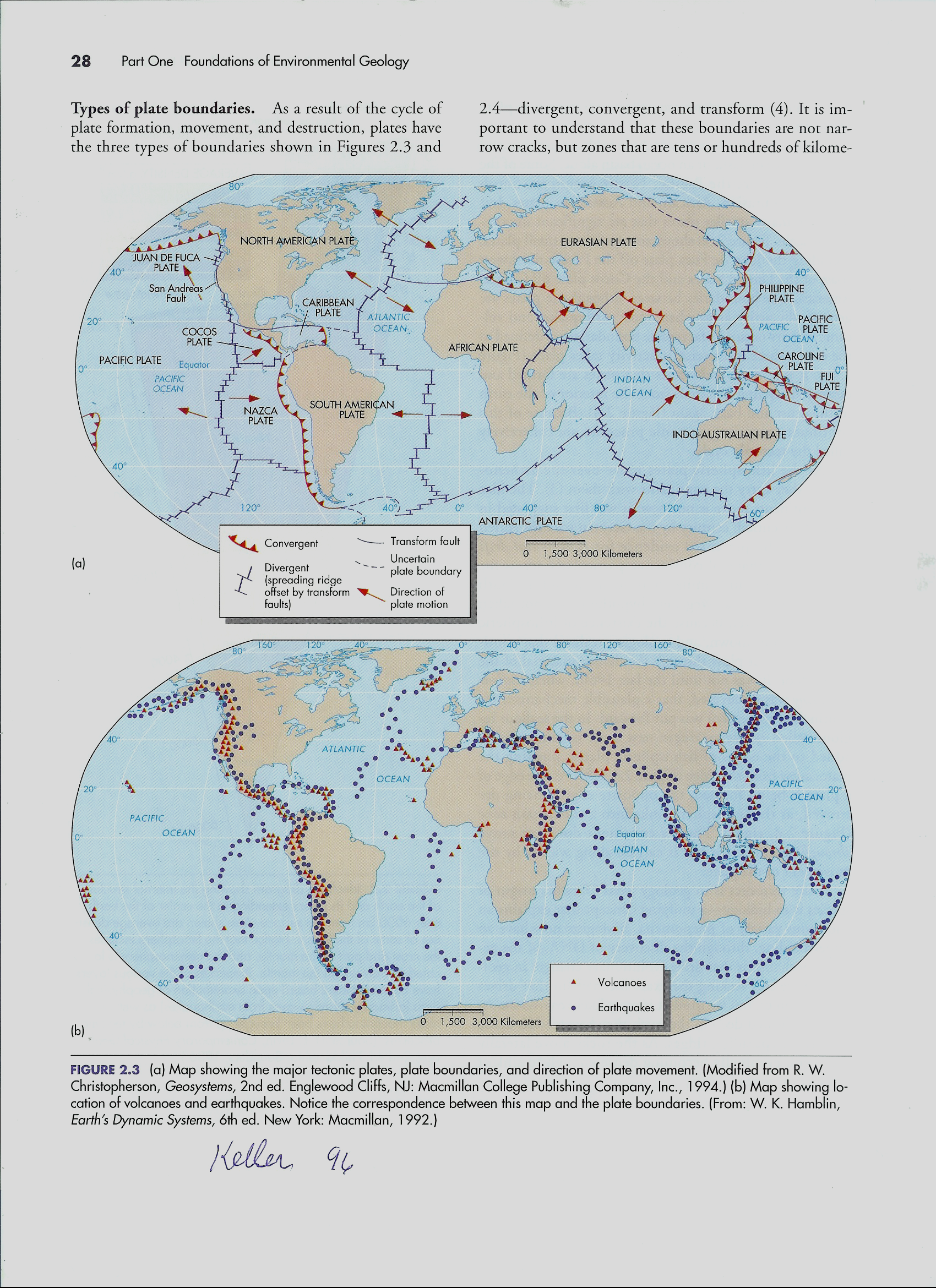 plate boundary
continent to continent
Continental crust
Continental 
crust
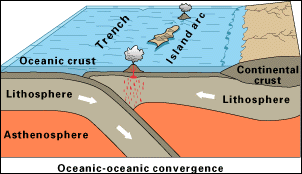 convergent
3 types of 
plate boundaries
ocean to ocean
From E. A. Keller, 1996, Environmental Geology
What happens at the Plate boundaries?
Plate movement . . .
- crusts buckle & crumple
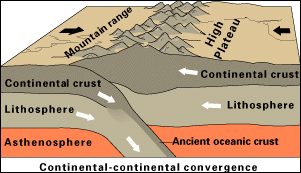 rebuilds continental crust!
Continental crust
Continental 
crust
mountain building
important!
- new mountains push upward & grow
- this process is called Orogeny
EXAMPLE
From E. A. Keller, 1996, Environmental Geology
continental crust to continental crust convergence
What happens at the Plate boundaries?
Plate movement . . .
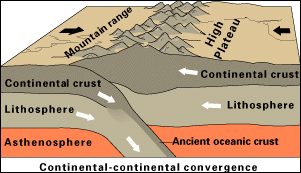 Himalayan
Plateau
Himalayan
mountains
Eurasian Plate
Indian
 Plate
EXAMPLE
continental crust to continental crust convergence
What happens at the Plate boundaries?
Plate movement . . .
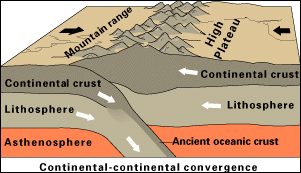 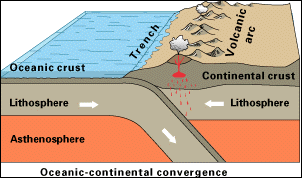 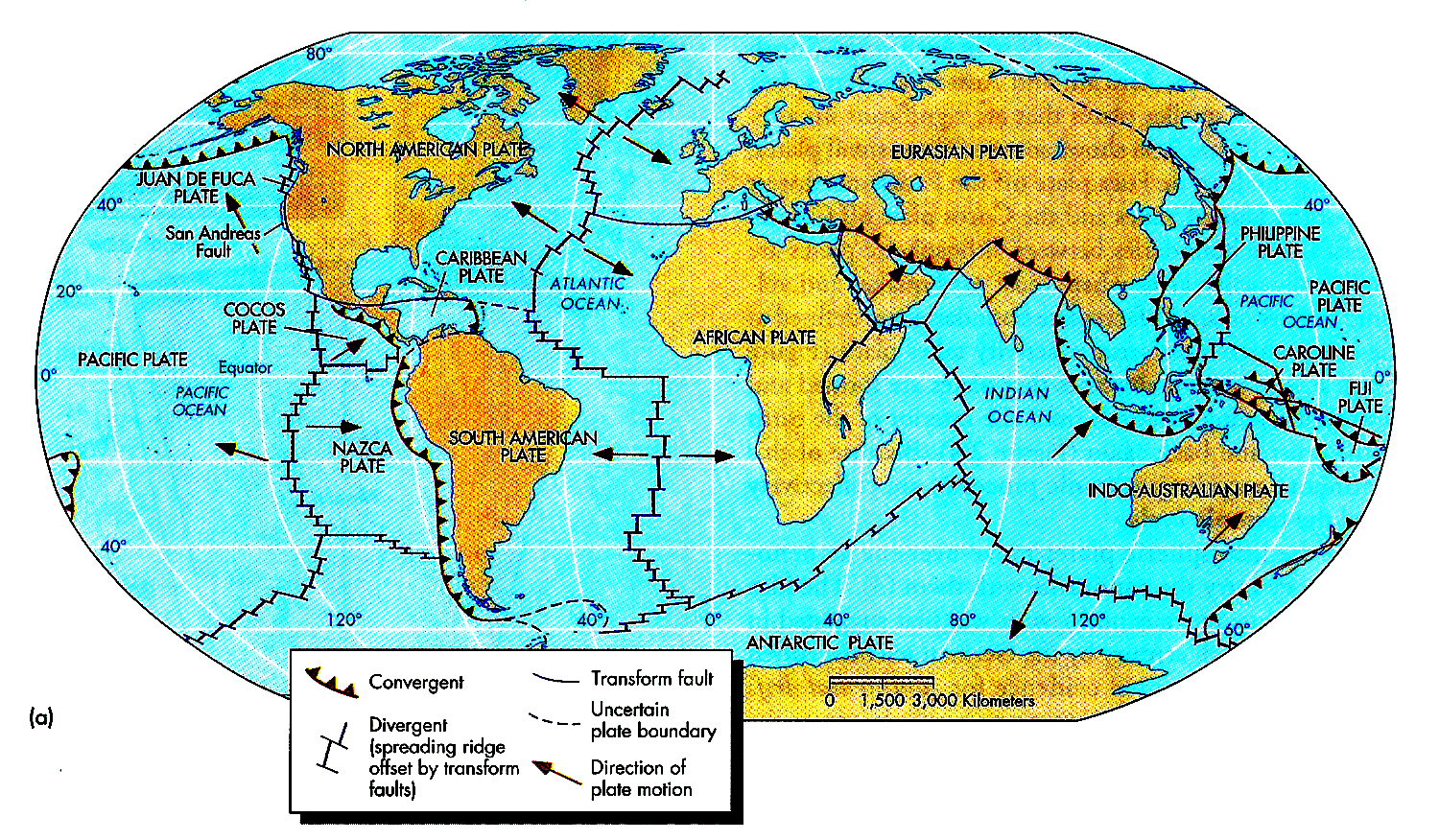 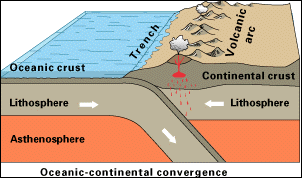 continent to continent
ocean to continent
convergent
3 types of 
plate boundaries
From E. A. Keller, 1996, Environmental Geology
What happens at the Plate boundaries?
Plate movement . . .
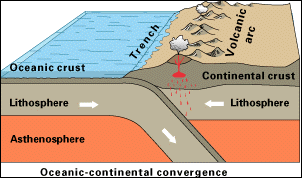 plate boundary
Continental crust
What happens at the Plate boundaries?
Plate movement . . .
- oceanic crust ‘subducts’
   below continental crust
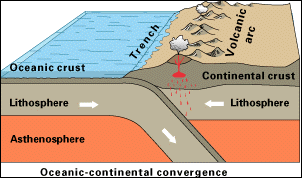 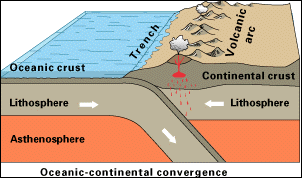 plate boundary
volcanoes
important!
builds continental crust
Continental crust
oceanic
destroys
subduction
- volcanoes erupt
- continental plate lifted 
- orogeny creates a
   new mountain range
zone
crust
oceanic crust to continental crust convergence
What happens at the Plate boundaries?
Plate movement . . .
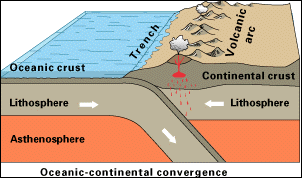 Andes 
Mountains
Nazca Plate
South American Plate
EXAMPLE
oceanic crust to continental crust convergence
What happens at the Plate boundaries?
Plate movement . . .
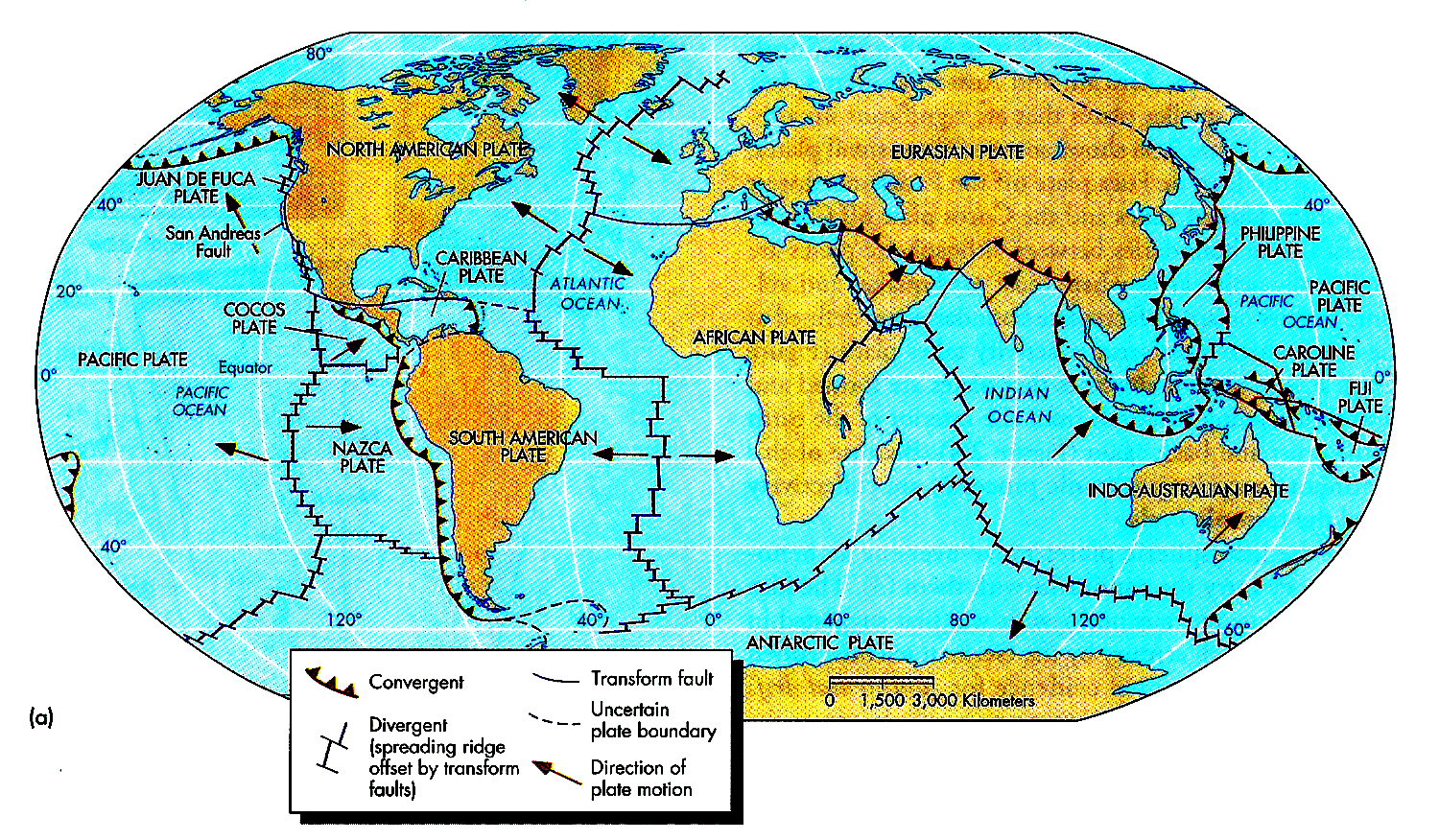 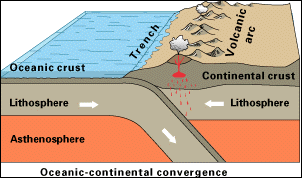 divergent
ocean to continent
convergent
transform
3 types of 
plate boundaries
From E. A. Keller, 1996, Environmental Geology
Natural Wonders: Geology
Exotic Terranes
Overview and Review
- Tectonic plates
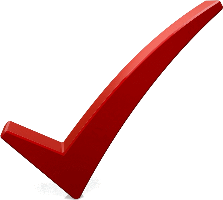 ?
-  Island Arcs/Exotic Terranes
Exotic Terranes
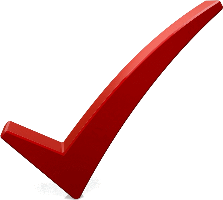 - Orogeny
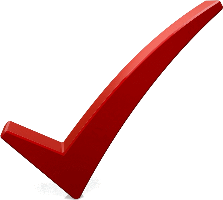 - Volcanoes
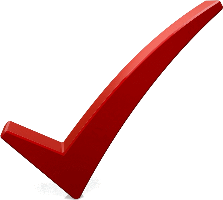 Exotic Terranes
piece of crust from one tectonic plate 
Is welded to crust on another plate
- preserves its own geologic history
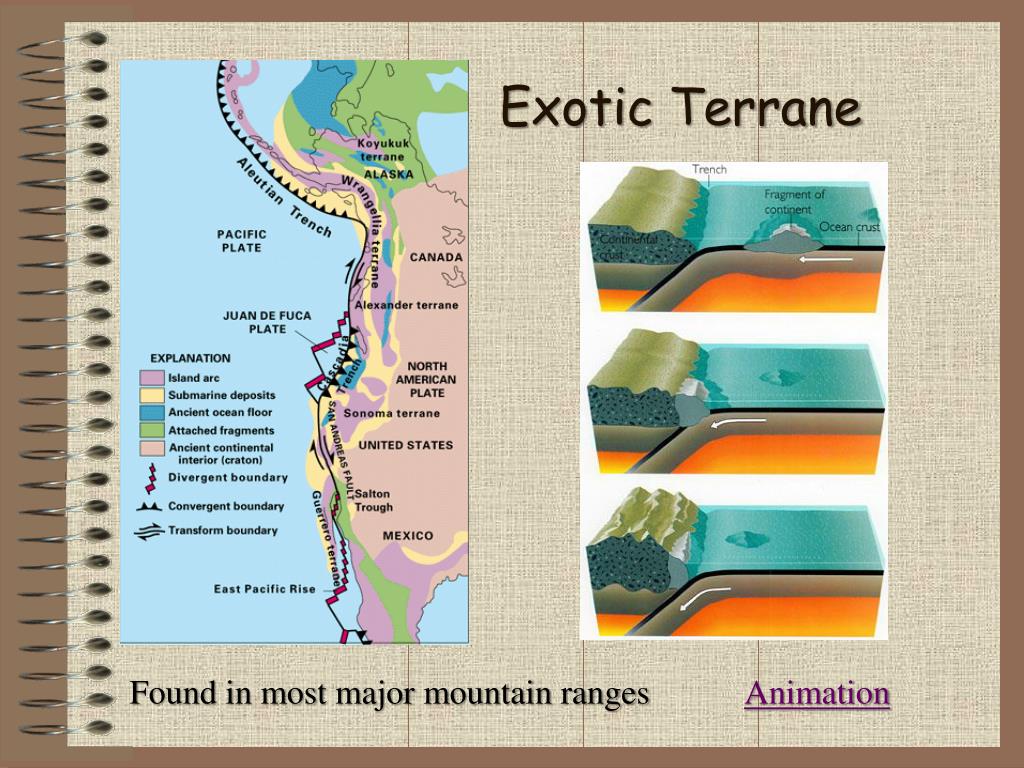 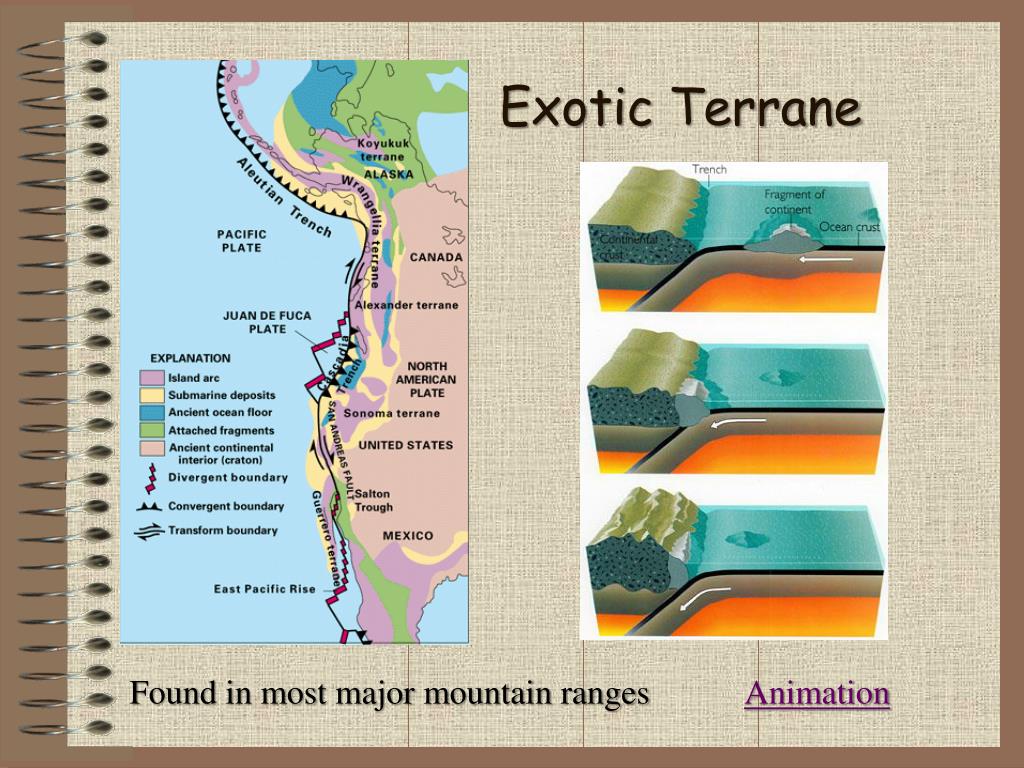 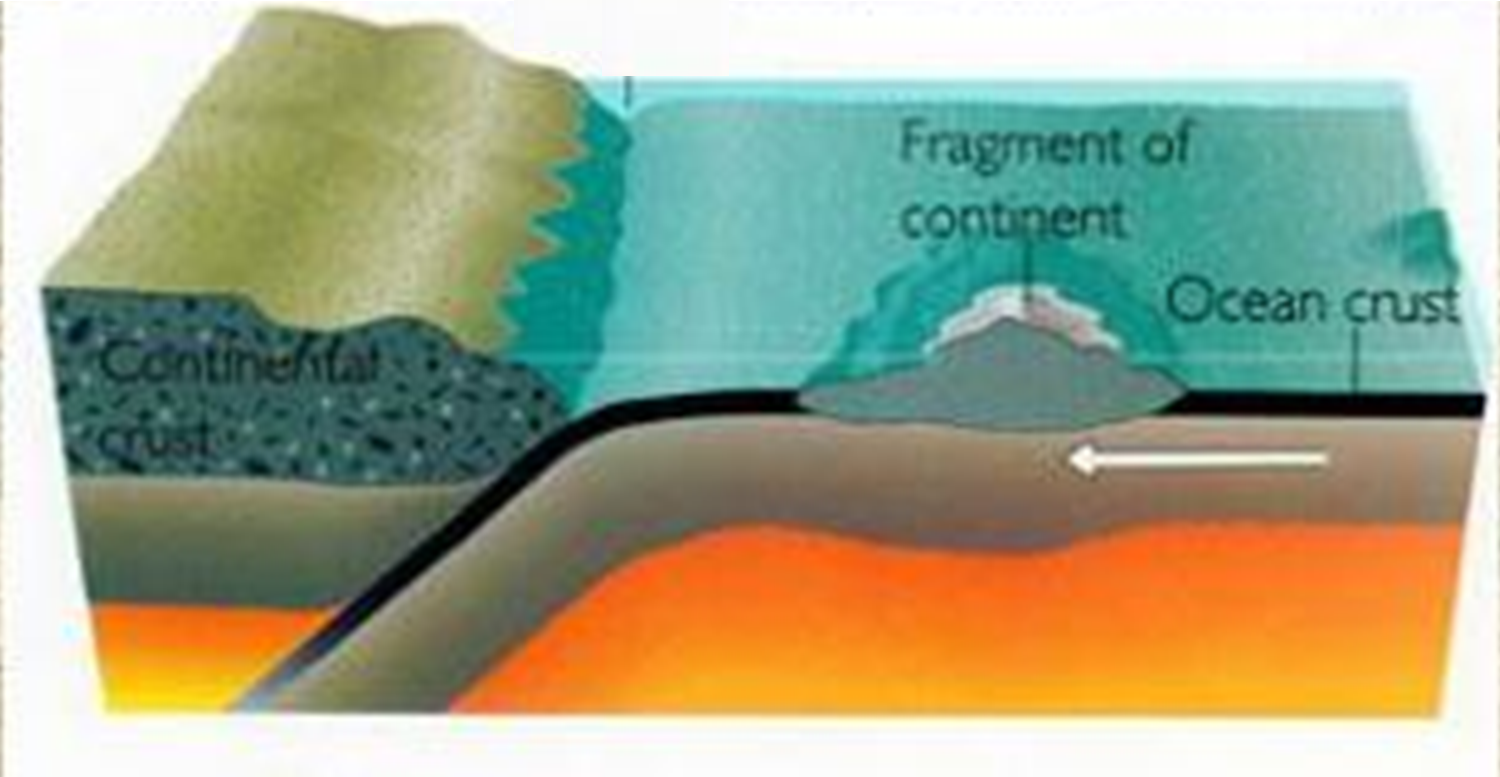 - different from the surrounding rock
- suture zone is usually a fault
Fragment of
continent
Ocean crust
Continental
crust
...let’s look at an example
[Speaker Notes: https://en.wikipedia.org/wiki/Terrane]
Exotic Terranes
the Florida peninsula: a fragment 
of the Gondwana supercontinent
piece of crust from one tectonic plate 
Is welded to crust on another plate
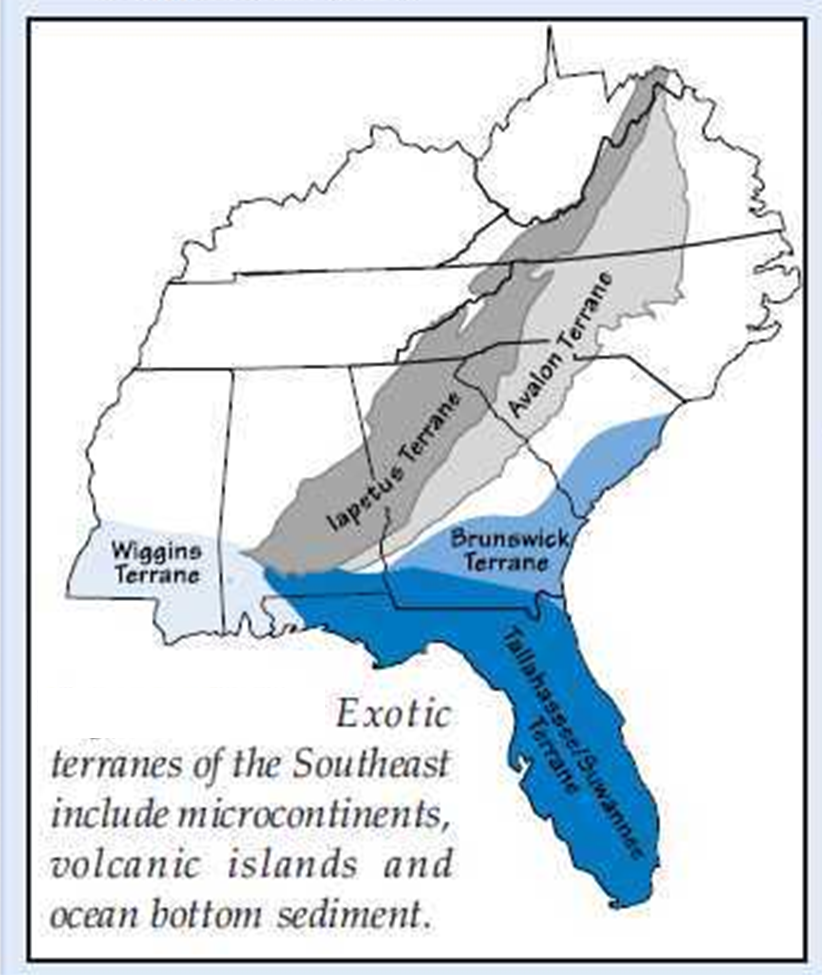 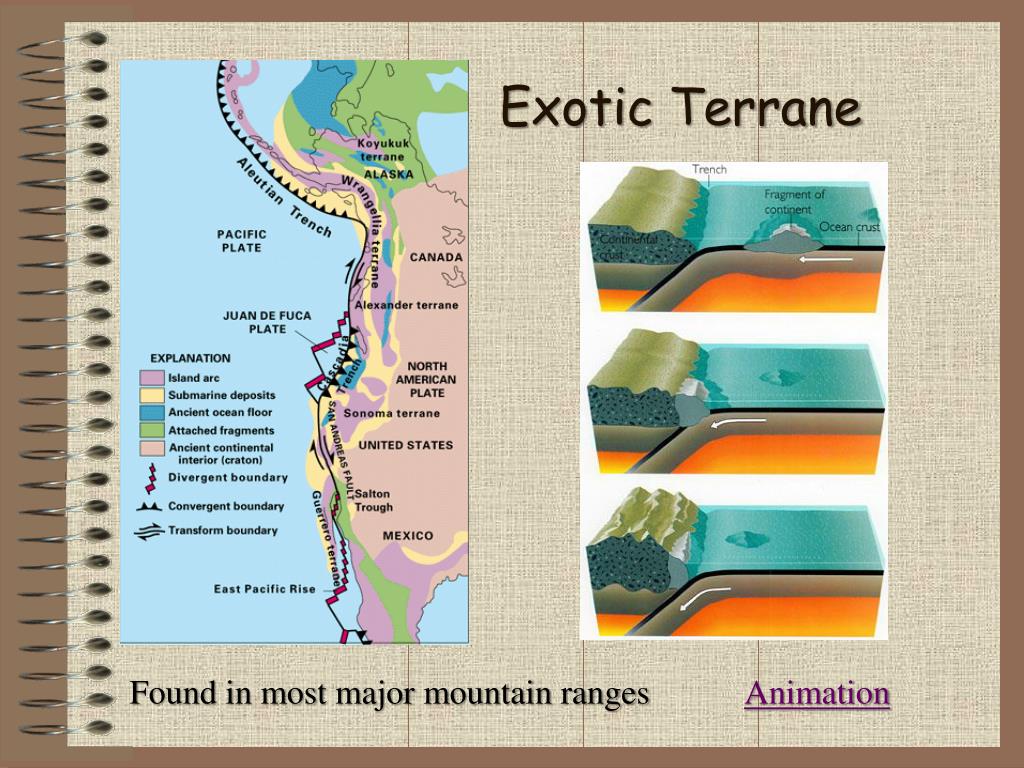 Where did it come from?
...let’s look at an example
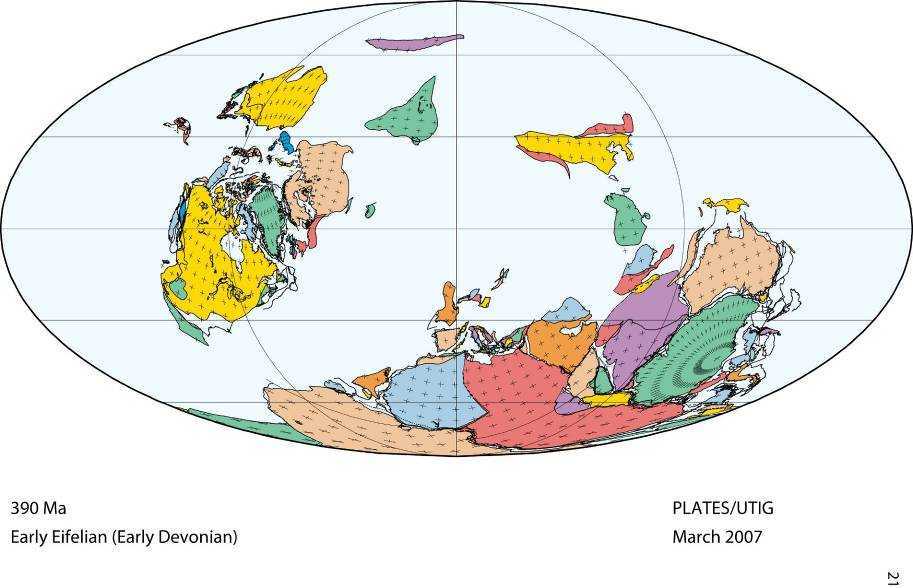 focus on brown fragment
Laurentia 
(North America)
390 Ma
Gondwana
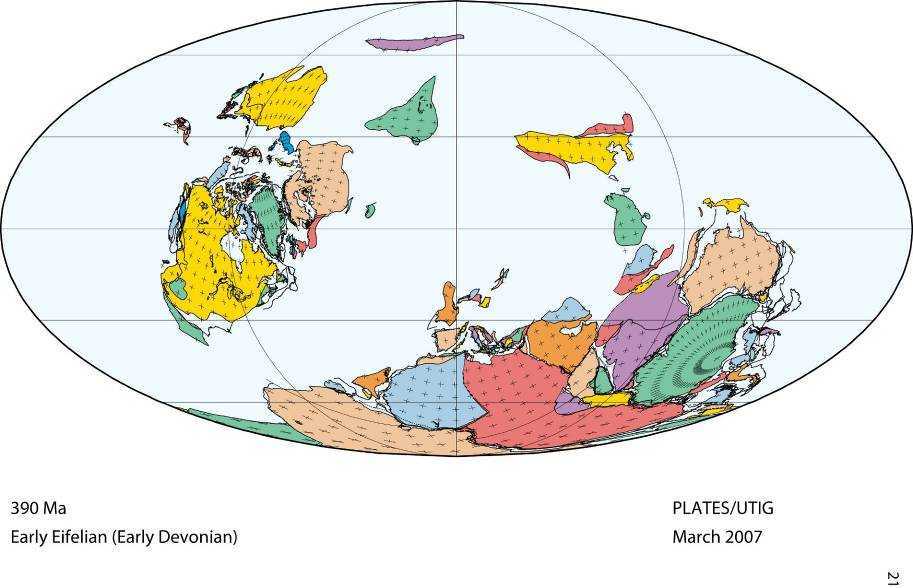 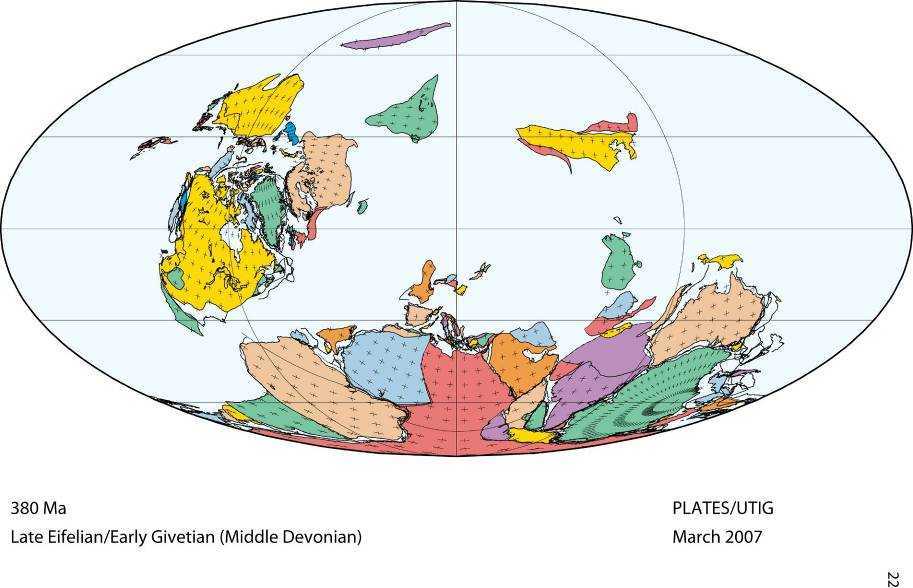 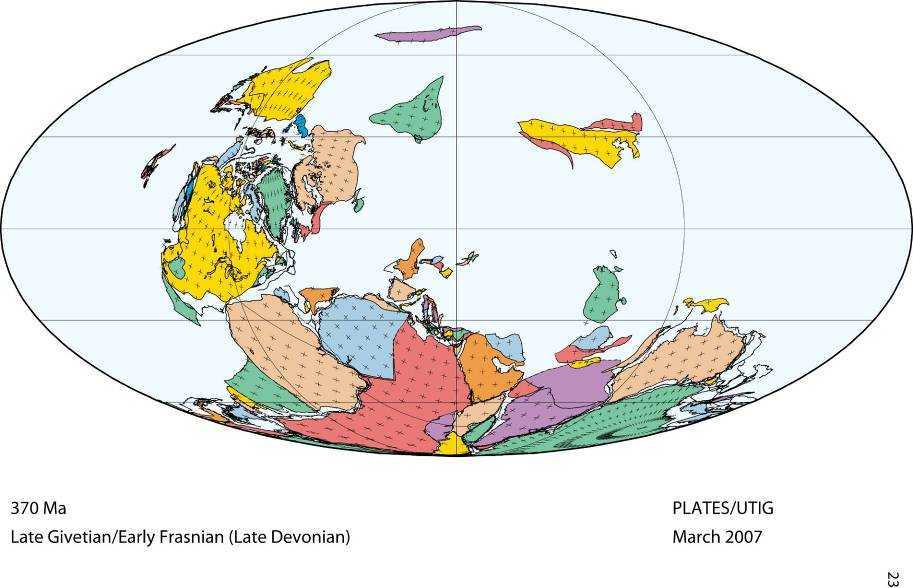 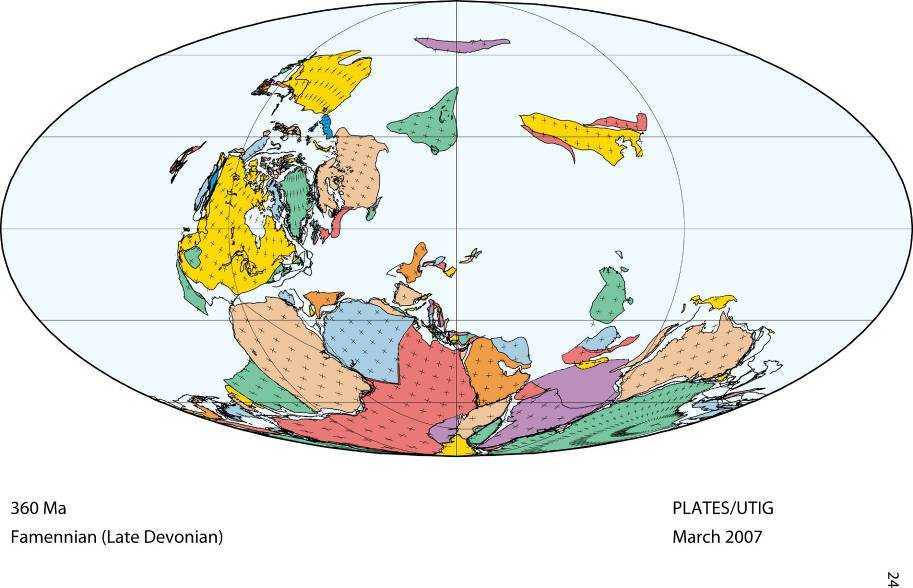 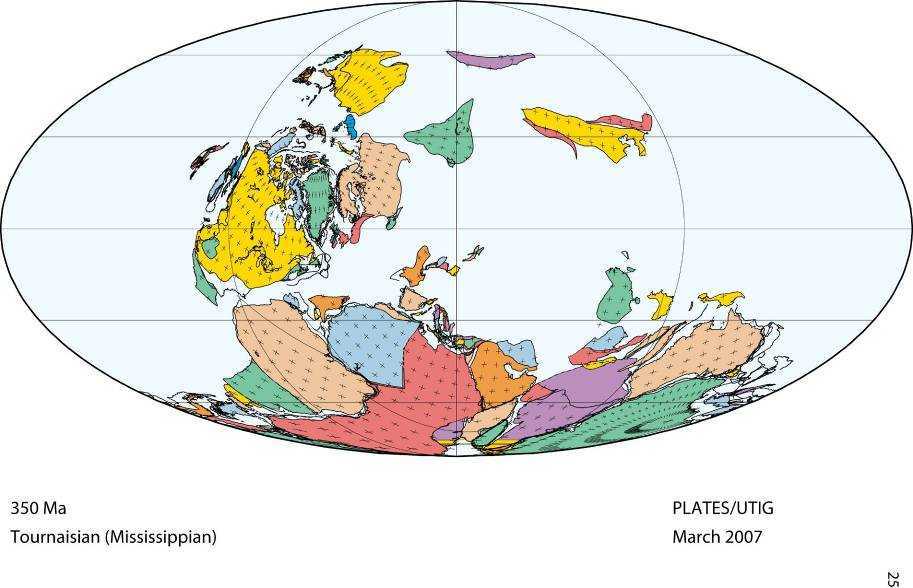 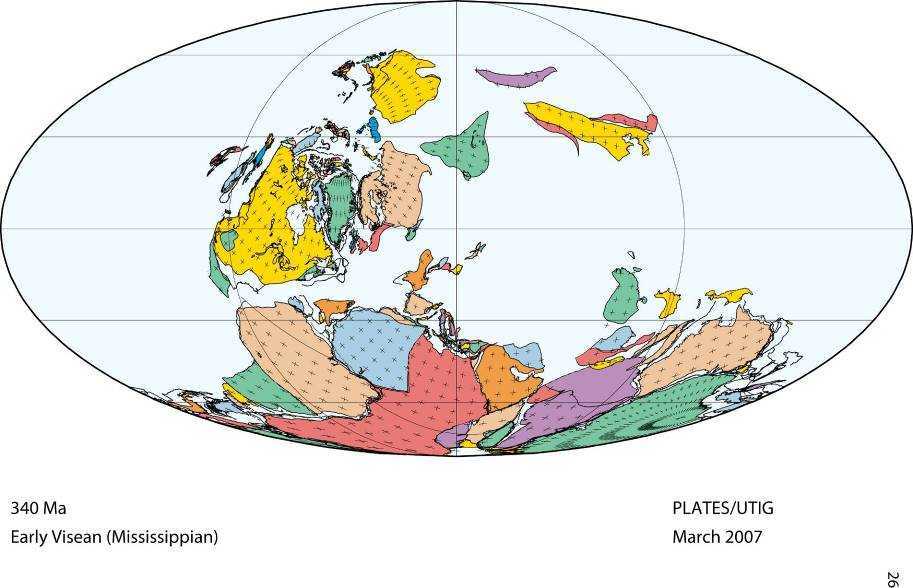 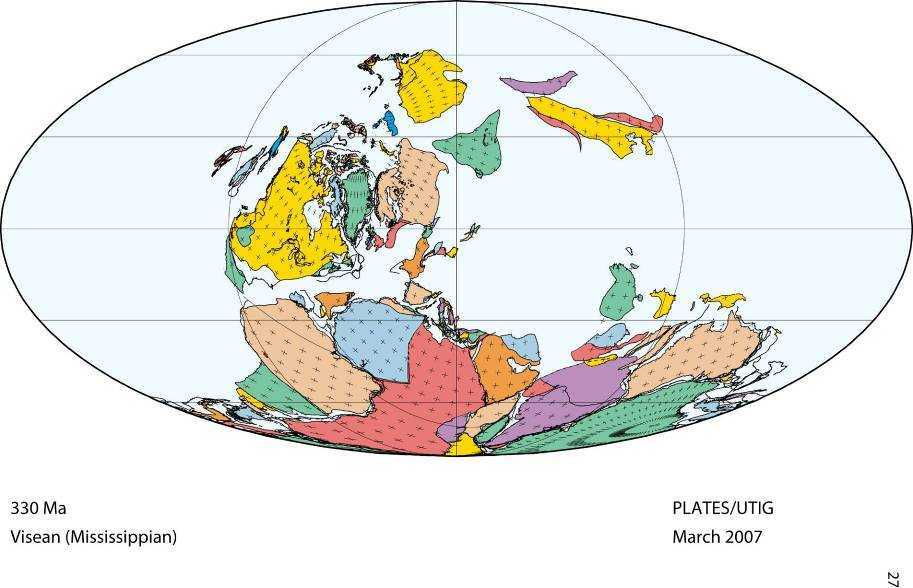 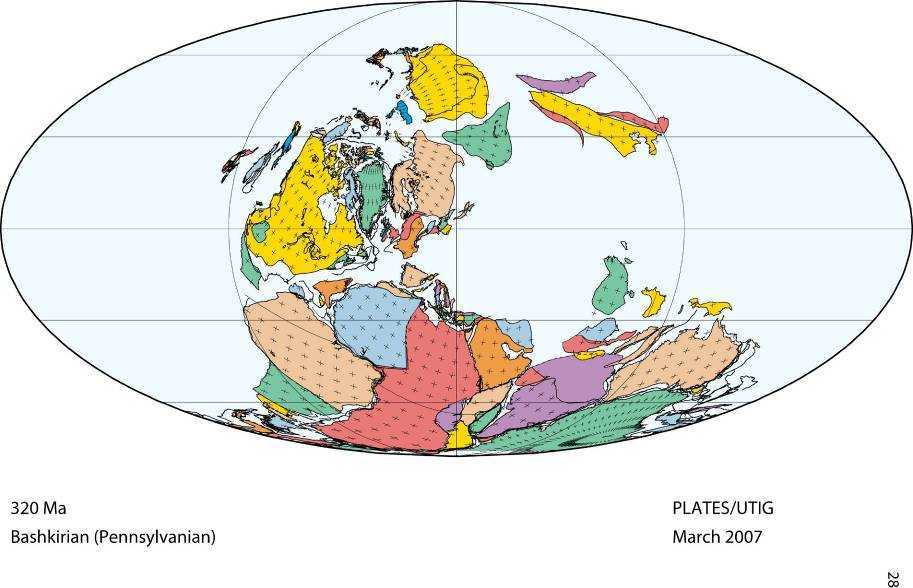 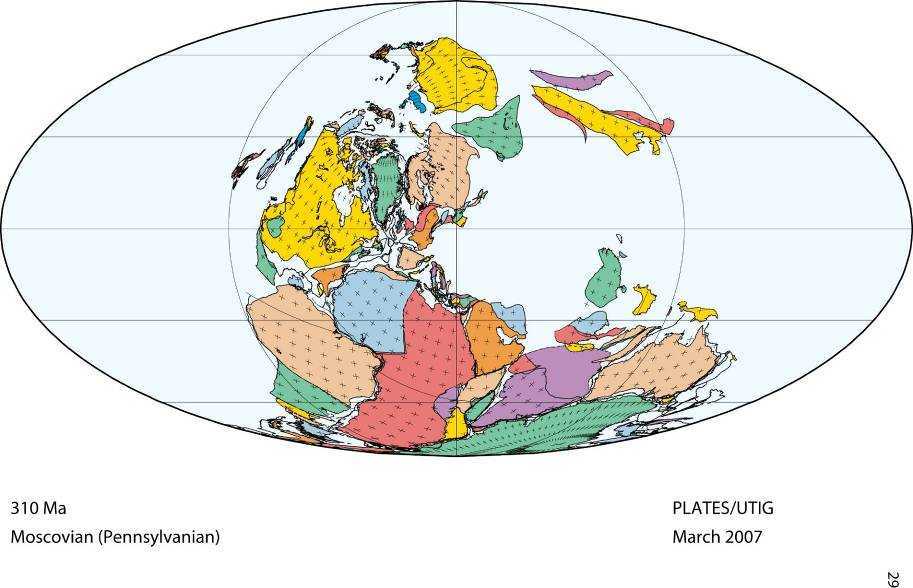 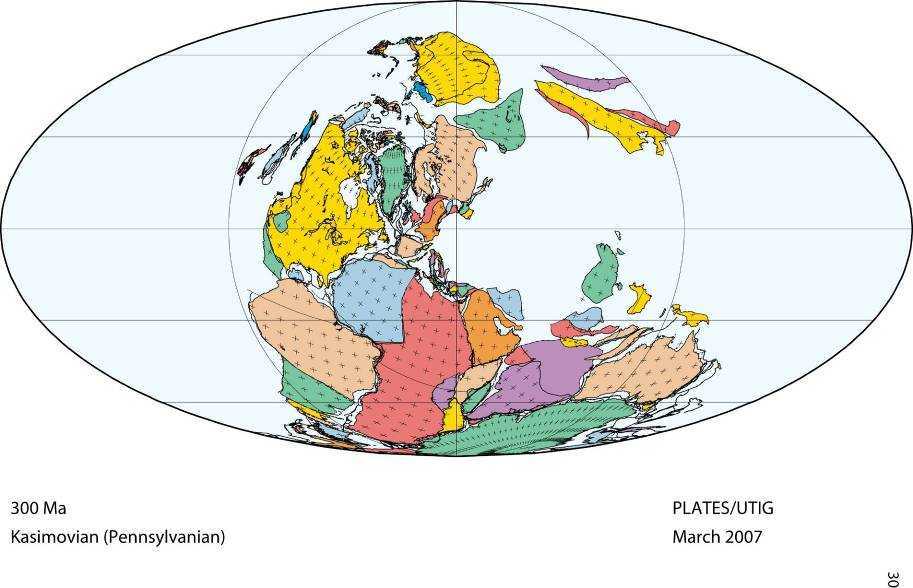 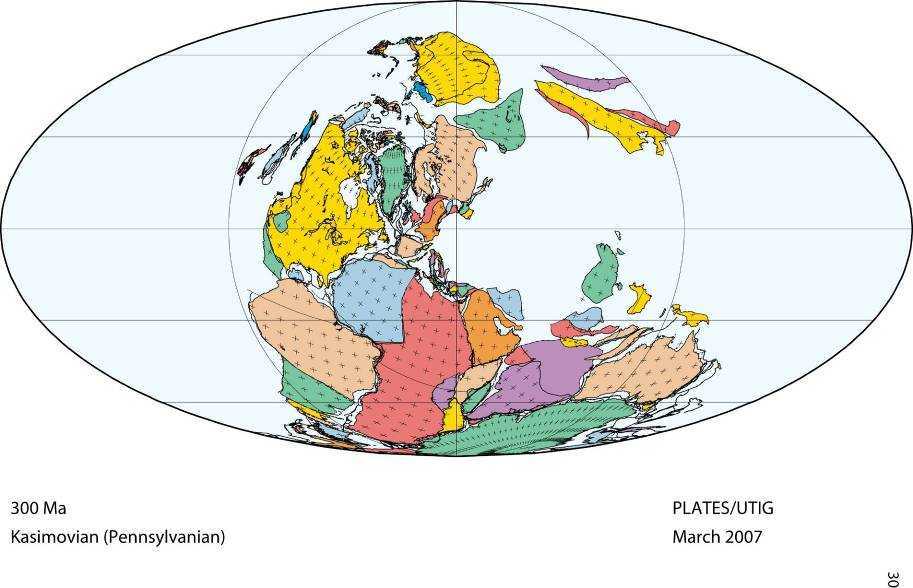 300 Ma
brown fragment??
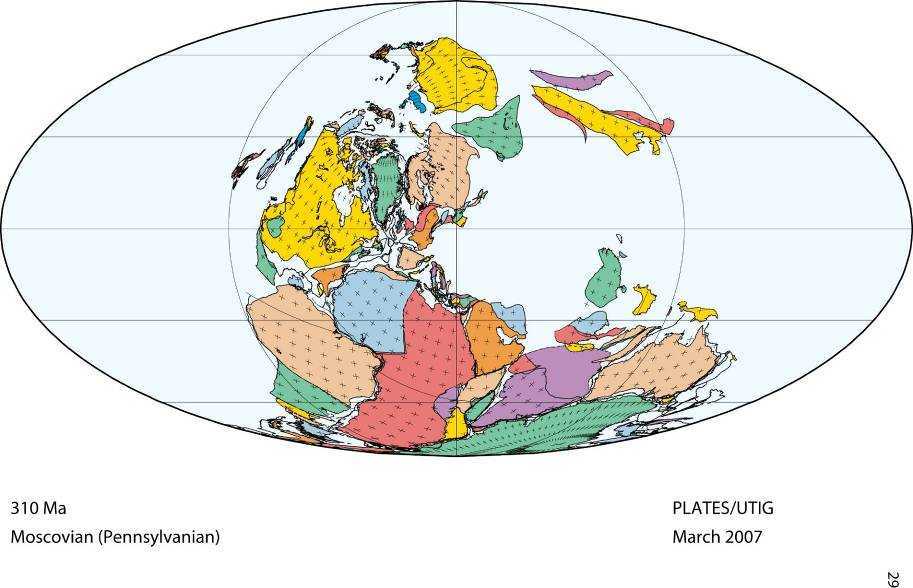 310 Ma
brown fragment
Exotic Terranes
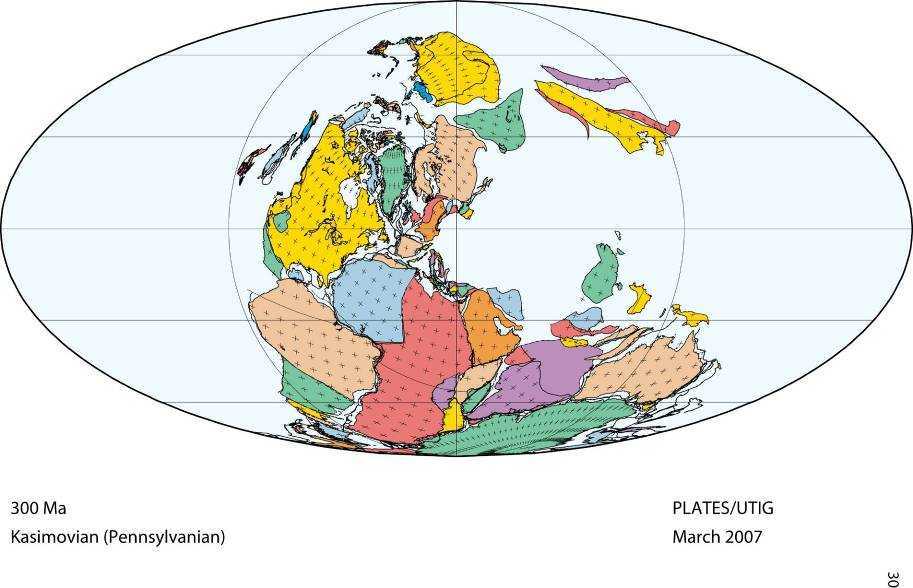 300 Ma
brown fragment
Exotic Terranes
the Florida peninsula: a fragment 
of the Gondwana supercontinent
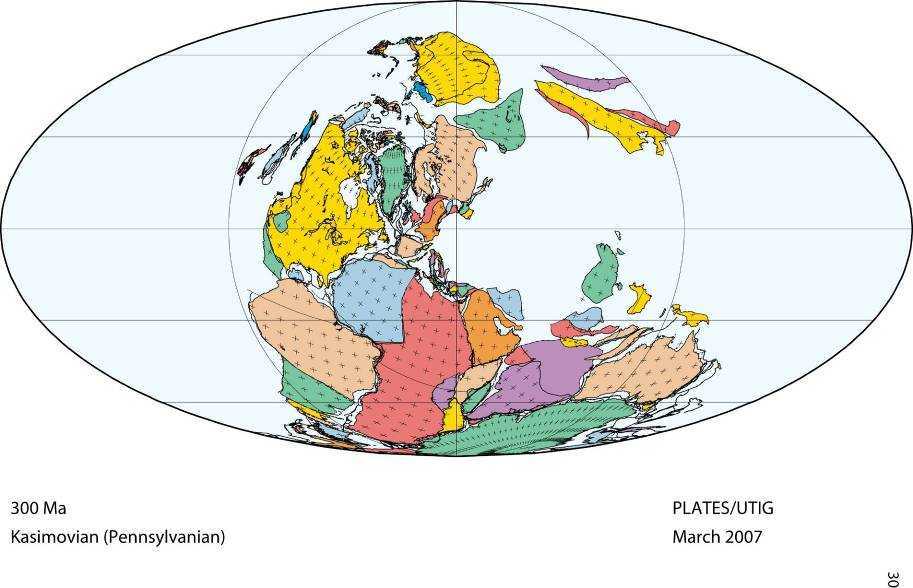 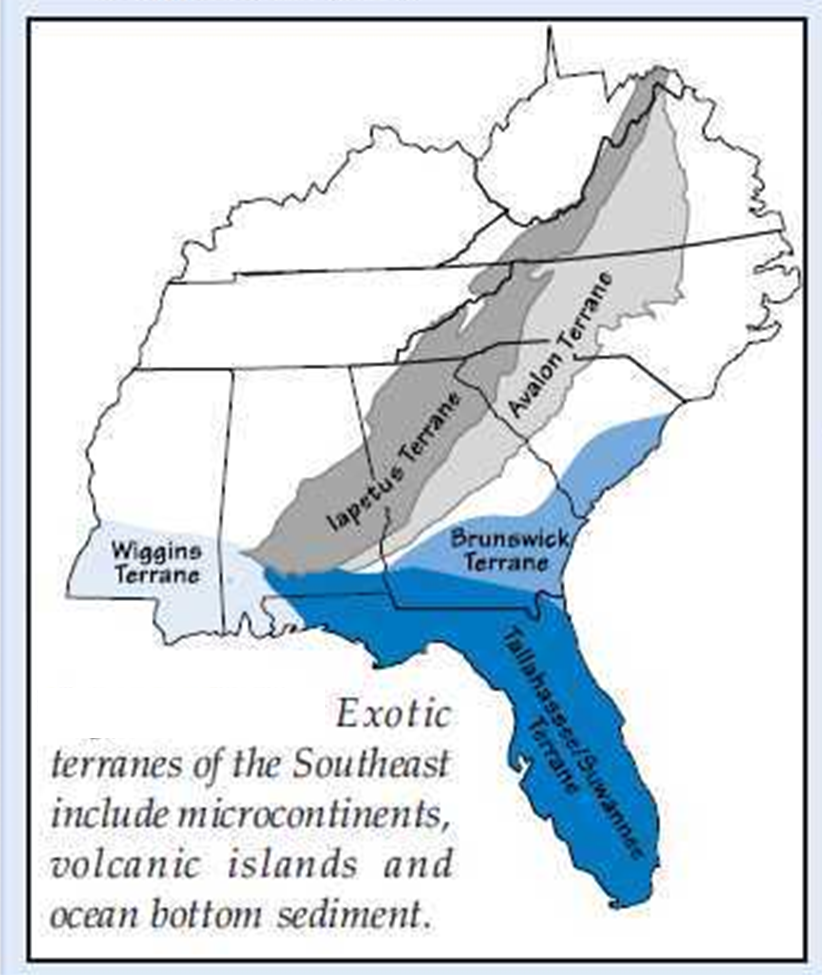 300 Ma
Exotic Terranes
the Florida peninsula: a fragment 
of the Gondwana supercontinent
crust fragment from one  tectonic plate 
welded to crust on another plate
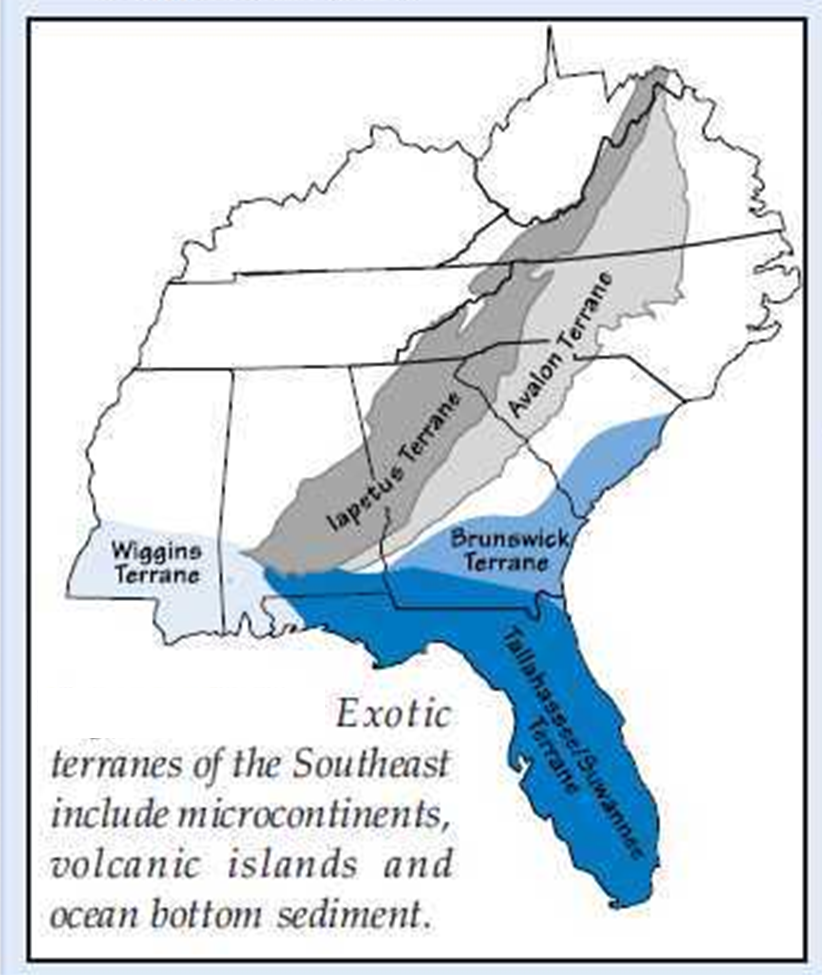 How to Identify Where They Come From?
	1) Internal structure 
	2) Fossil Evidence
	3) Paleomagnetic Signatures
	4) Geochemical Markers
Exotic Terranes
crust fragment from one  tectonic plate 
welded to crust on another plate
How to Identify Where They Come From?
	1) Internal structure 
	2) Fossil Evidence
	3) Paleomagnetic Signatures
	4) Geochemical Markers
How to Identify Where They Come From?
	1) Internal structure
How to Identify Where They Come From?
	1) Internal structure
- geologic make-up & structure
		will be different
- suture zone at boundary
EXAMPLE
continental margin = sedimentary rocks
exotic terrane = granite batholith
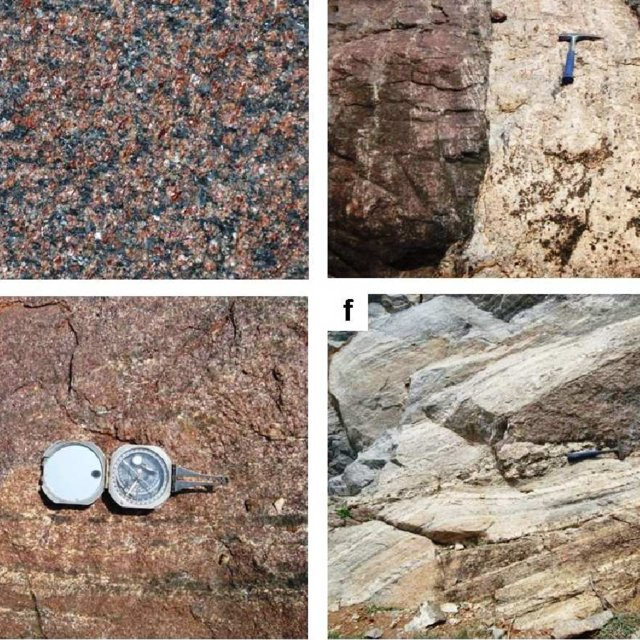 2) Fossil Evidence
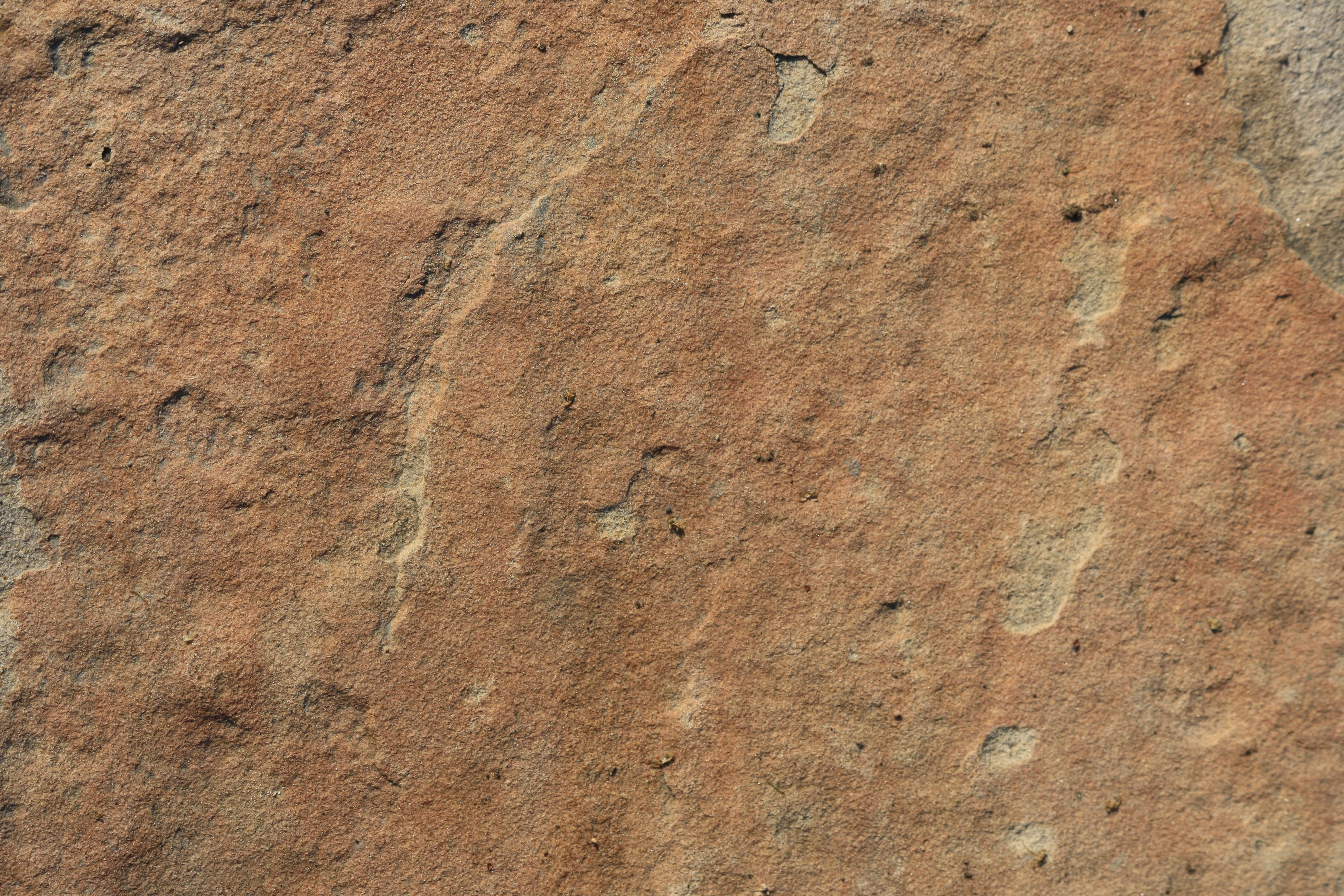 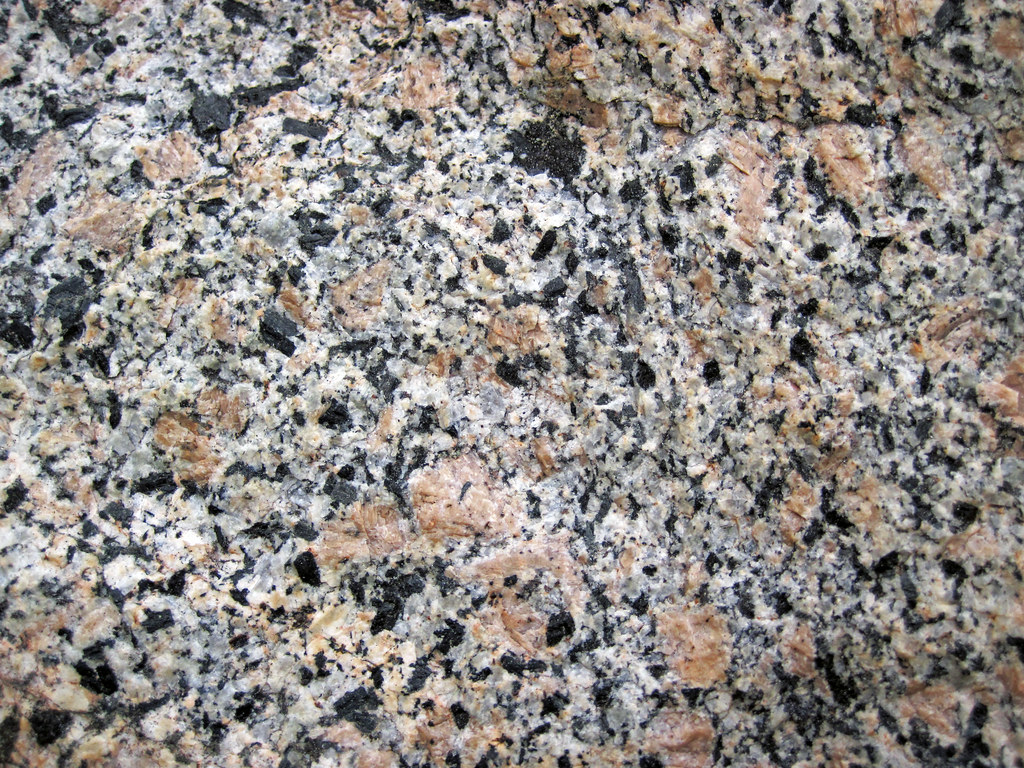 How to Identify Where They Come From?
	1) Internal structure
- geologic make-up & structure
		will be different
- suture zone at boundary
2) Fossil Evidence
- some fossils can identify age &
	       original location of rocks
EXAMPLE
fossil: Tethyan fusulinids
How to Identify Where They Come From?
	1) Internal structure
- geologic make-up & structure
		will be different
- suture zone at boundary
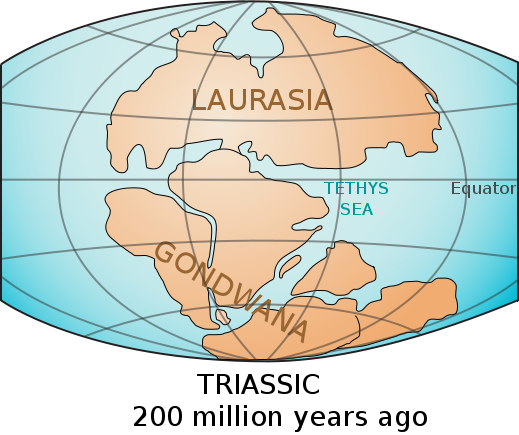 200 million ya
2) Fossil Evidence
- some fossils can identify age &
	       original location of rocks
EXAMPLE
fossil: Tethyan fusulinids
[Speaker Notes: Fusulinid = few-sa-LYN-id
https://fossils.valdosta.edu/pages_tour/fusulinids2.html

Fusulinids are one-celled protozoans which evolved very early in geologic history and then stretched out all the way from the cambrian to the the tertiary, when they were finally extinguished forever. They were very plentiful in their time, and their species are found all over the world.

The sizes of fusulinds ranged from a fraction of a millimeter to 60 millimeters or more, yet they were each only one cell. They seemed to congregate in large groups in fresh water, not far from marine environments. This predisposition to congregation in large groups leaves us fossil markers that help us determine the time of the layer in which particular species of fusilinids are found.

Different species of fusilinids were abundant at different geological times and so they make excellent time markers for certain stratigrigraphic zones.]
How to Identify Where They Come From?
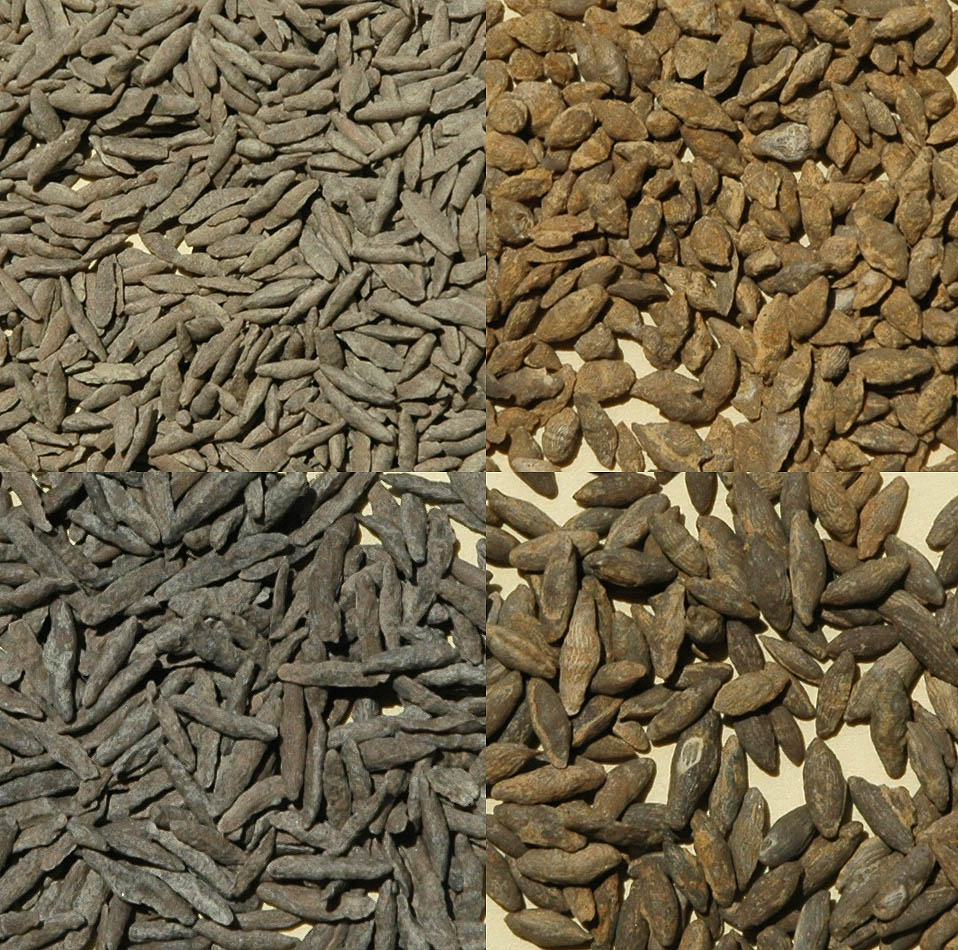 Today
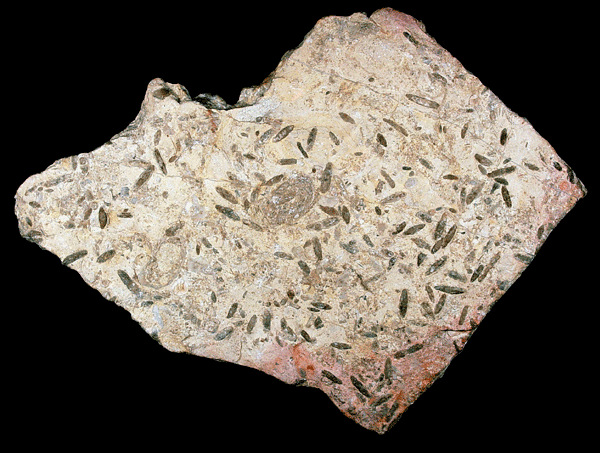 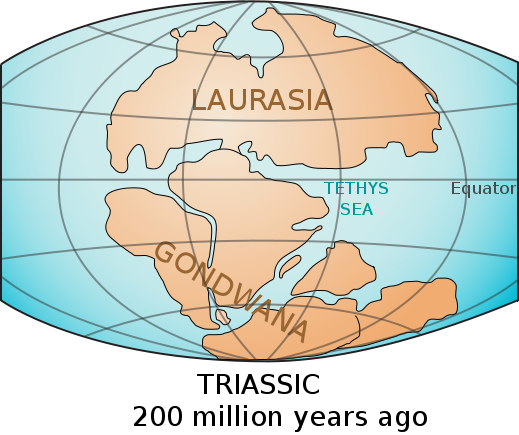 200 million ya
- some fossils can identify age &
	       original location of rocks
EXAMPLE
fossil: Tethyan fusulinids
How to Identify Where They Come From?
1) Internal structure
Today
2) Fossil Evidence
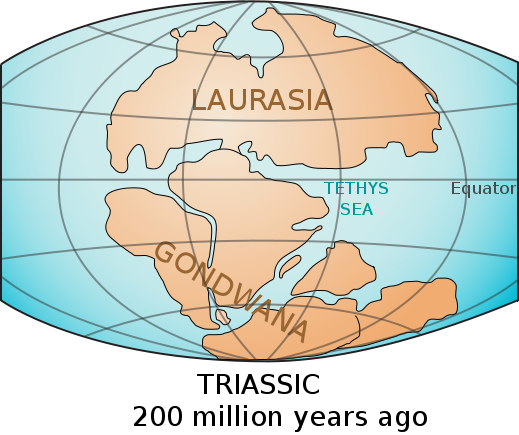 200 million ya
- some fossils can identify age &
	       original location of rocks
EXAMPLE
fossil: Tethyan fusulinids
[Speaker Notes: TETH-AN]
How to Identify Where They Come From?
	1) Internal structure
2) Fossil Evidence
3) Paleomagnetic Signatures
Some minerals in rocks lock-in a 
  record of the direction & intensity of  
  the magnetic field when they form
4) Geochemical Markers
This record can show past location &
   movement of the exotic terranes
We know exotic terranes are fault-bounded rock bodies that originated elsewhere - but how can we determine the "elsewhere"? The internal structure of the individual terrane, the fossil record, paleomagnetic signatures, and geochemical markers all contribute to the identification process.
Terrane Types- Four types of terranes have been identified: stratified, disrupted, composite, and metamorphic. Their geologic make up and structure can reveal their history, and, along with their velocity and angle of impact, it will determine how they will react to a collision. Some will fold up and over, some will shear along fault lines, some will rotate and migrate along a boundary, some will fracture, stretch, and disperse. And previous accretions will affect the scale and reaction of the impacts of "new-comers"! Fossil Evidence- Most terranes with sedimentary layers hold evidence of their deep-water origins in the fossil record of the rock. By using microscopic skeletal remains of radiolarians and conodonts, workers have been able to successfully date portions of these terranes. Conodonts are often found with other fossil assemblages, and they develop different coloring in response to the different geomorphic events and conditions of the matrix rock. These facts have been used to successfully corroborate a time scale for dating rocks with conodonts alone. Tethyan fusulinids provide evidence for the global movements of some crustal terranes. Known to have originally lived in the ancient Tethys Sea, the fossils of these organisms are now found an ocean away in the terranes of western North America.   (continued next slide)
Paleomagnetic Signatures - Jones, Cox, Coney and Beck call paleomagnetic signatures the key to measuring the movement of terranes. The degree of inclination recorded by the magnetized fraction of the terranes' rocks establishes distance from the geographic North Pole at the time of origin; the declination indicates the angle between this vector and true north. By comparing terrane signatures with those of the craton's rocks of the same age, the global location of the terrane's origin can be calculated. These signatures can also help to determine terrane rotation before or after impact, direction of movement before docking and after impact, and the direction of ancient sea currents.
Geochemical Markers - Geologists use calculated ratios of strontium 87 and strontium 86 isotopes found in rocks to help delineate boundaries between ancient (Precambrian) continental crust and ocean crust rocks. Samples with high strontium 87 to strontium 86 ratios are identified as continental in origin; low ratios indicate exotic ocean crust. These results can be combined with other dating techniques for accurate identification.
Dating the rocks in a terrane is important to determining time of docking. Simply put, it is a matter of logic. The time of docking must be no later than the age of the rock which sutures the accretion nor earlier than the youngest rock in the accreted terrane. That makes sense!

(FROM: academic.emporia.edu/aberjame/student/pachuta1/page3.htm)
How to Identify Where They Come From?
	1) Internal structure
2) Fossil Evidence
3) Paleomagnetic Signatures
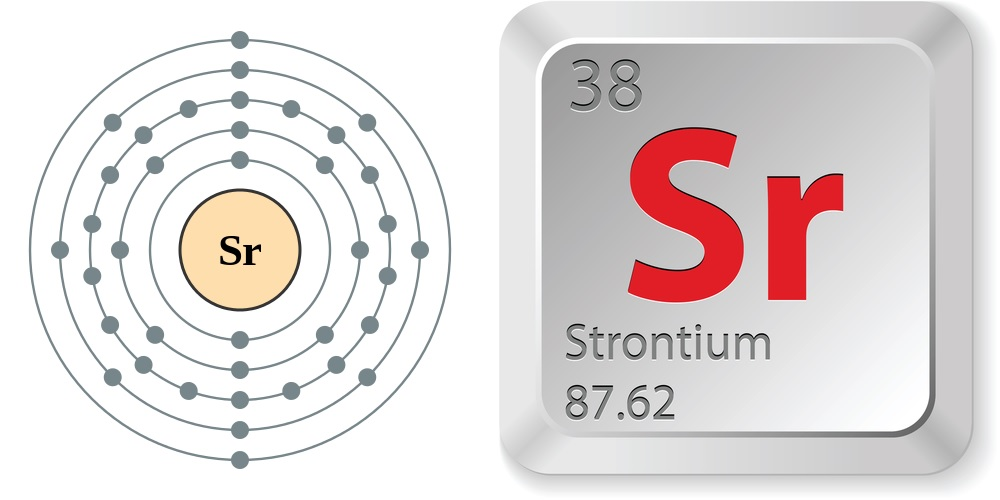 4) Geochemical Markers
ratios of . . . .
	strontium isotopes 87 & 86 in rocks 
		can determine if the rock is . . . .
     oceanic crust or continental crust
(More details about identification
 in PowerPoint on the website)
Exotic Terranes
1) Internal structure
How to Identify Where They Come From?
crust fragment from one  tectonic plate 
welded to crust on another plate
2) Fossil Evidence
3) Paleomagnetic Signatures
How to Identify Where They Come From?
	1) Internal structure 
	2) Fossil Evidence
	3) Paleomagnetic Signatures
	4) Geochemical Markers
4) Geochemical Markers
(More details about identification
 in PowerPoint on the website)
Natural Wonders: Geology
Exotic Terranes
crust fragment from one  tectonic plate 
welded to crust on another plate
- Tectonic plates
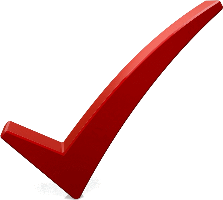 -  Island Arcs/    Exotic Terranes
How to Identify Where They Come From?
	1) Internal structure 
	2) Fossil Evidence
	3) Paleomagnetic Signatures
	4) Geochemical Markers
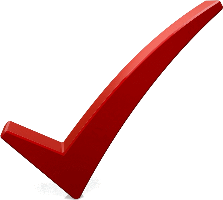 - Orogeny
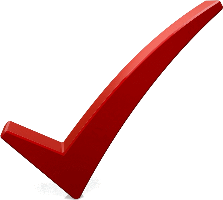 - Volcanoes
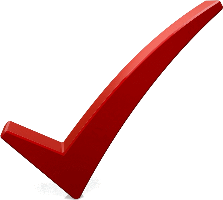 Natural Wonders: Geology
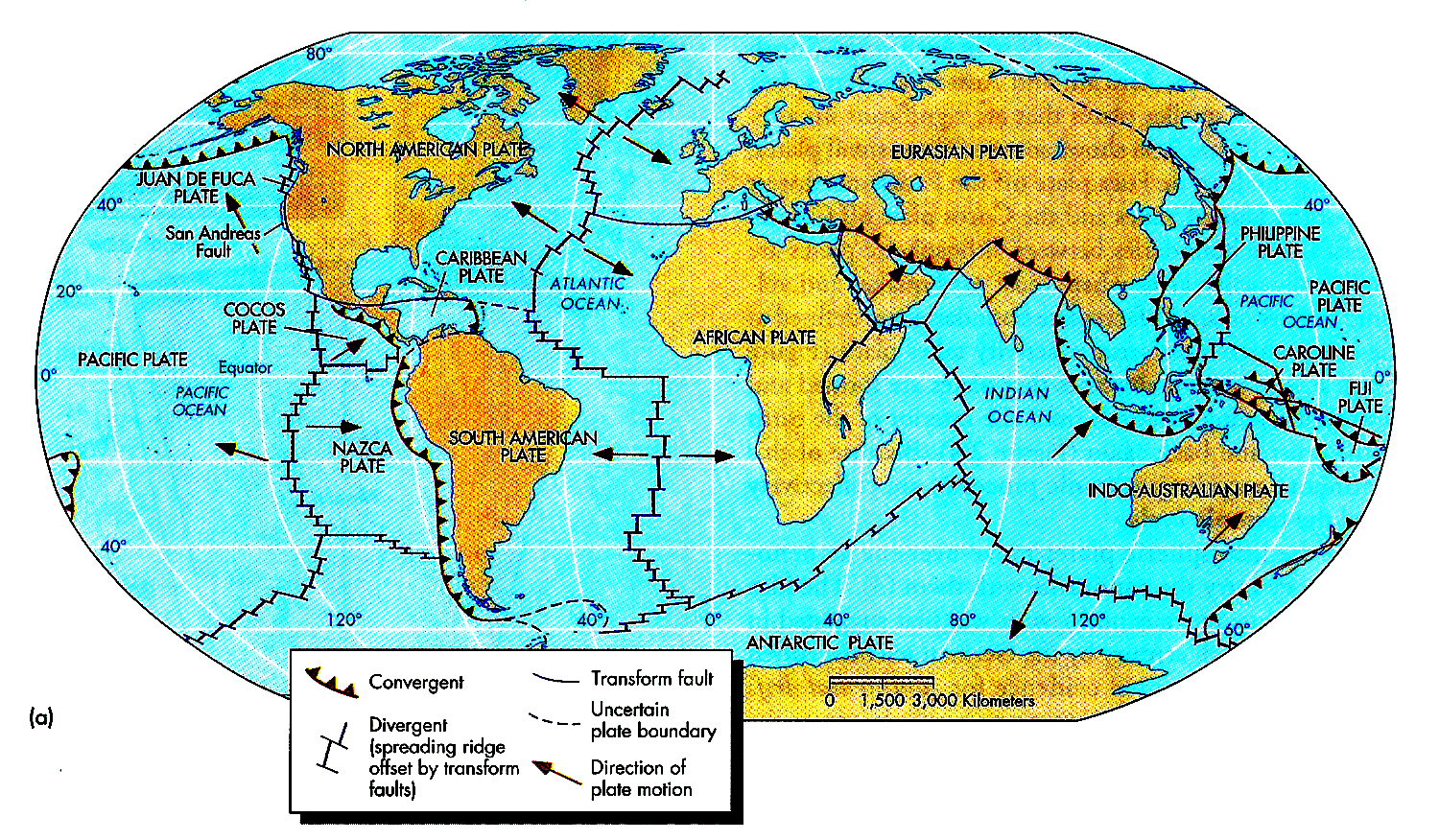 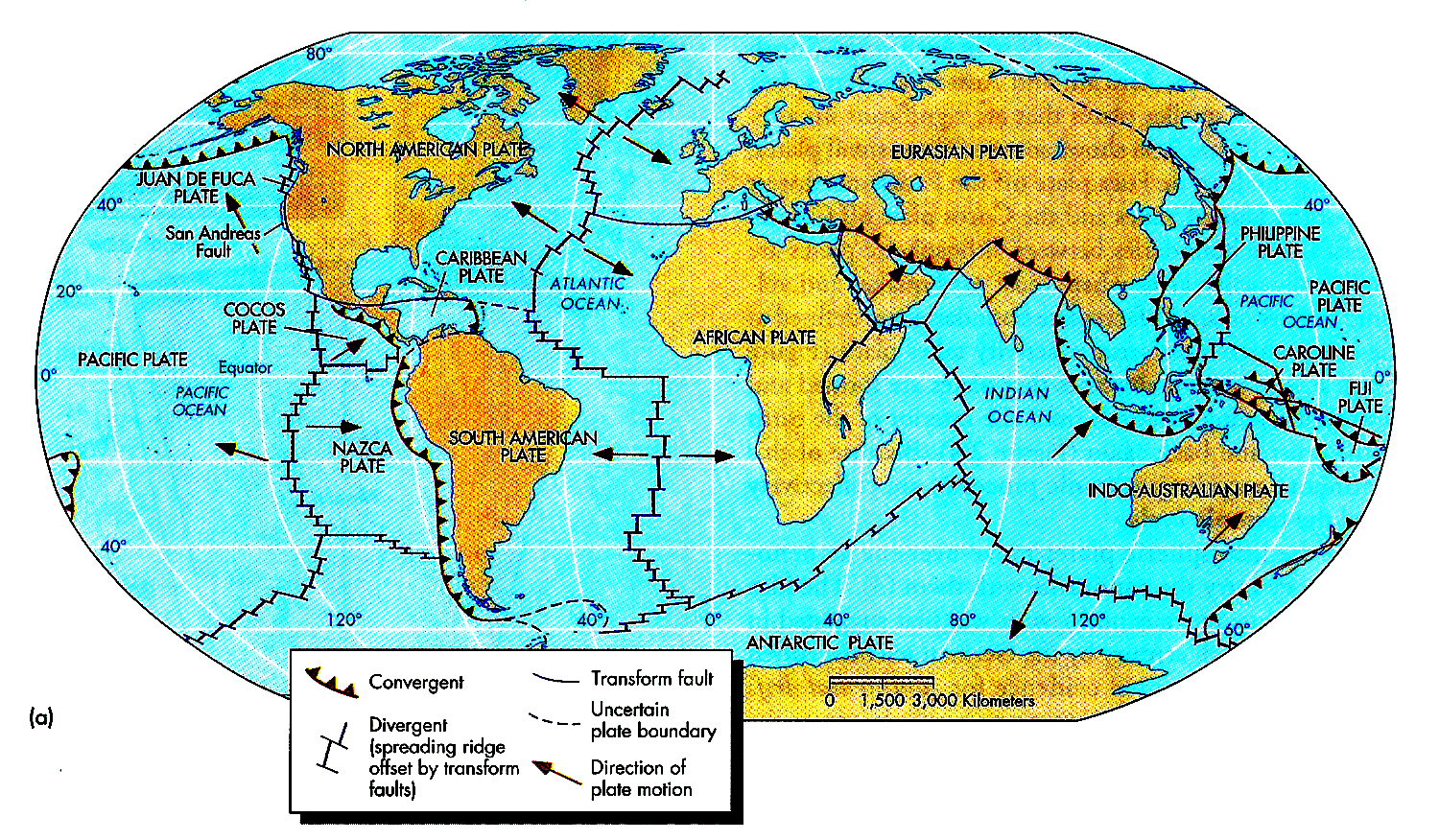 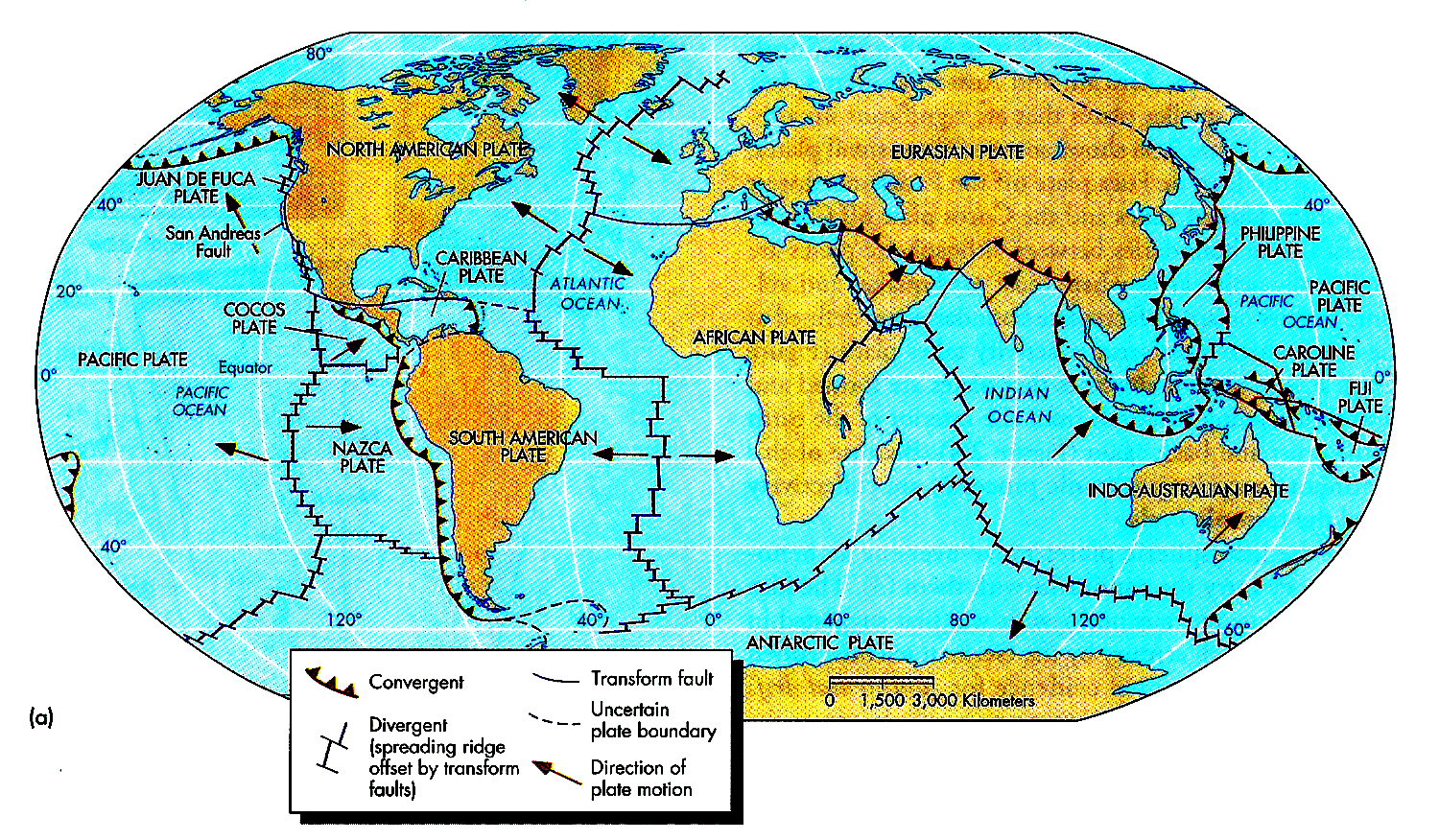 orogeny?
- Tectonic plates
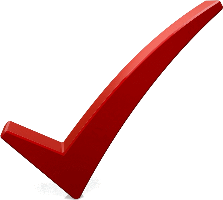 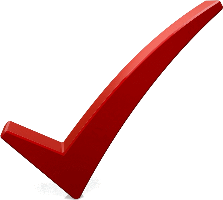 volcanoes?
Pacific
   plate
exotic terranes?
-  Island Arcs/    Exotic Terranes
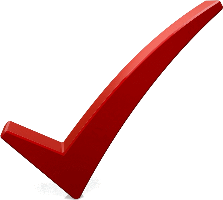 island arcs?
?
- Orogeny
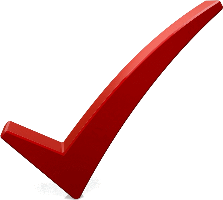 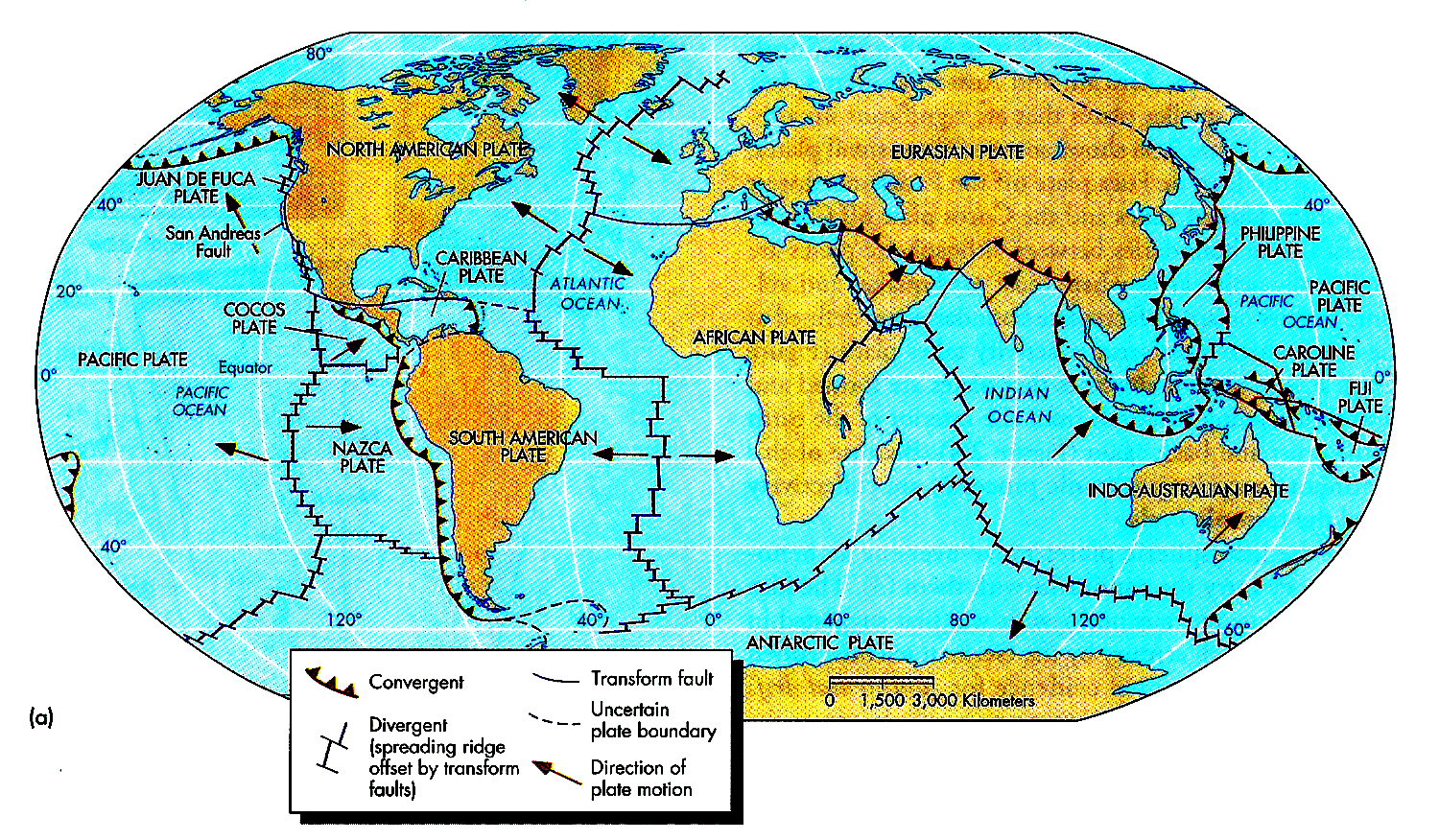 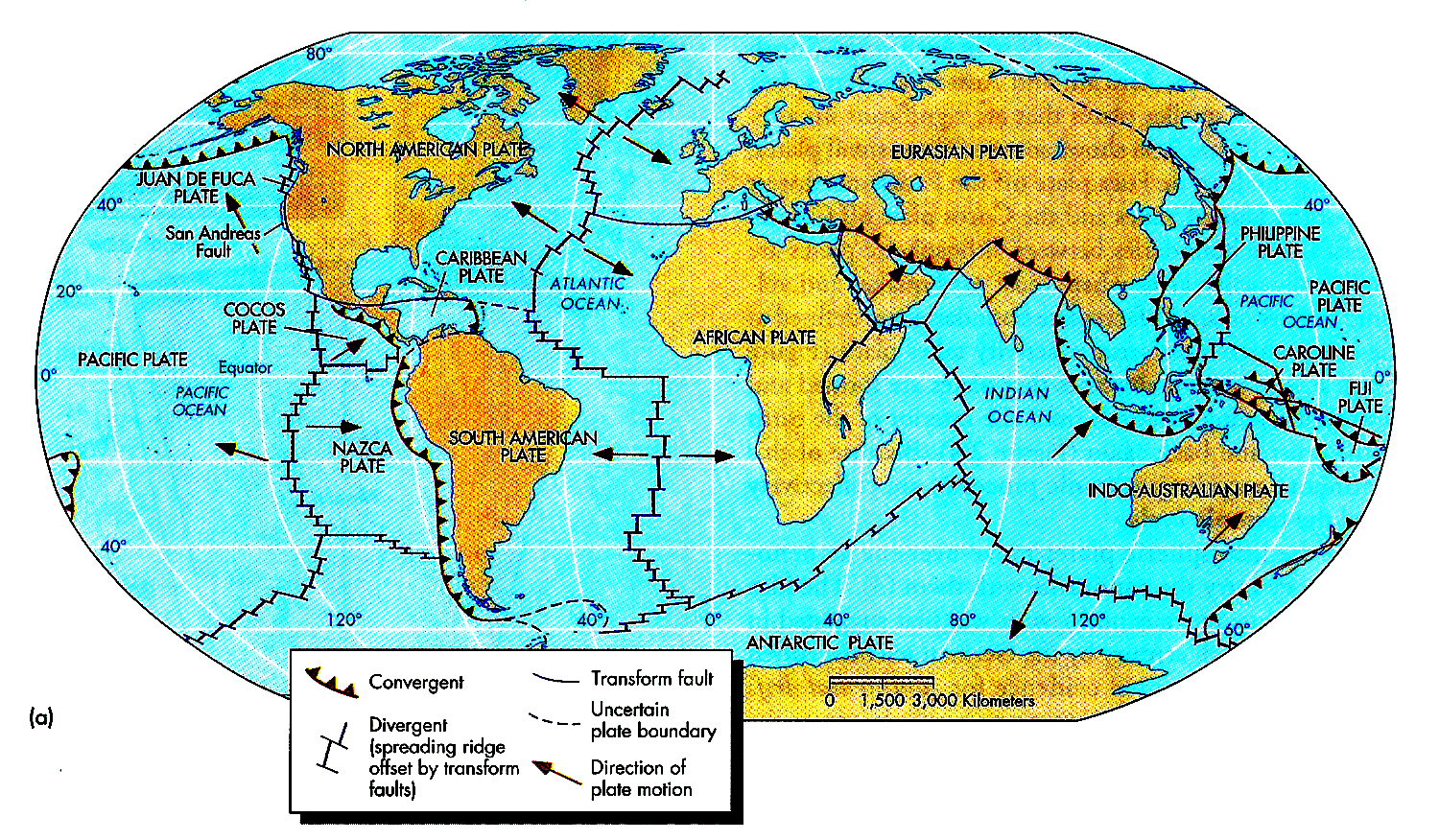 - Volcanoes
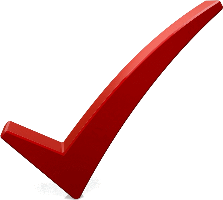 What does PLATE TECTONICS have 
to do with Eastern North America?
You will be surprised!
Natural Wonders: Geology
EASTERN NORTH AMERICA
Overview and Review
Week  1 – Setting the Stage
- Tectonic plates
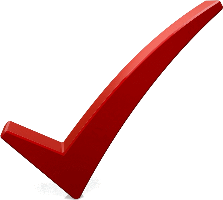 - Natural Wonders: Geology
-  Island Arcs/    Exotic Terranes
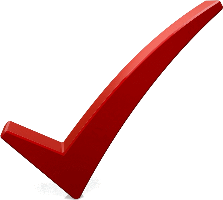 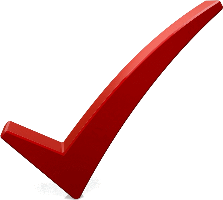 - Orogeny
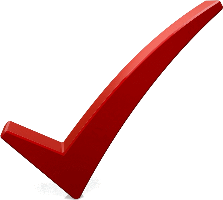 - National Treasures: Parks
- Volcanoes
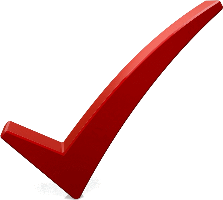 END OF GEOLOGY
National Treasures: Parks
EASTERN NORTH AMERICA
Week  1 – Setting the Stage
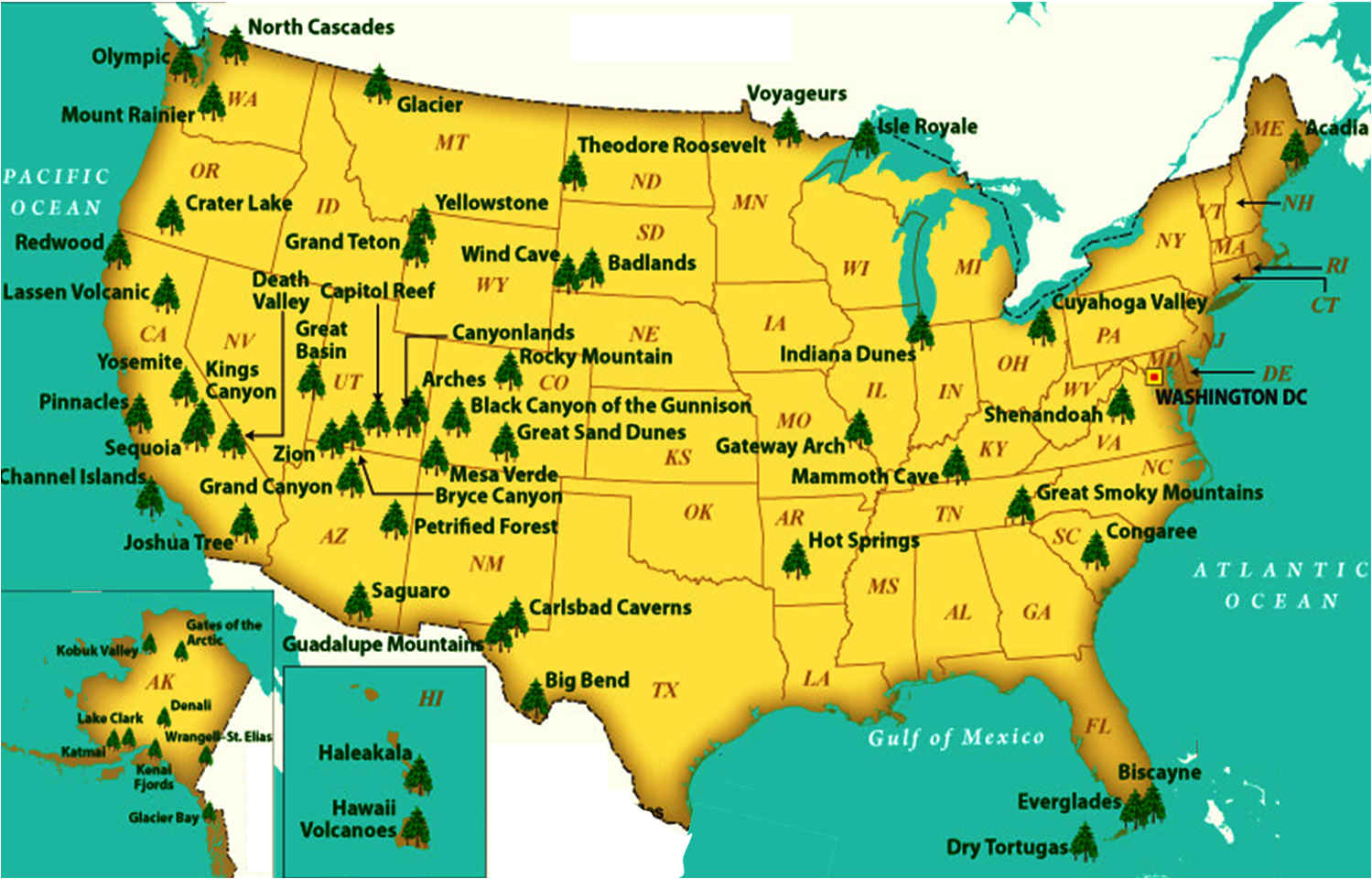 Canada
- Natural Wonders: Geology
USA
National Treasures: Parks
- National Treasures: Parks
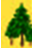 New River
White Sands
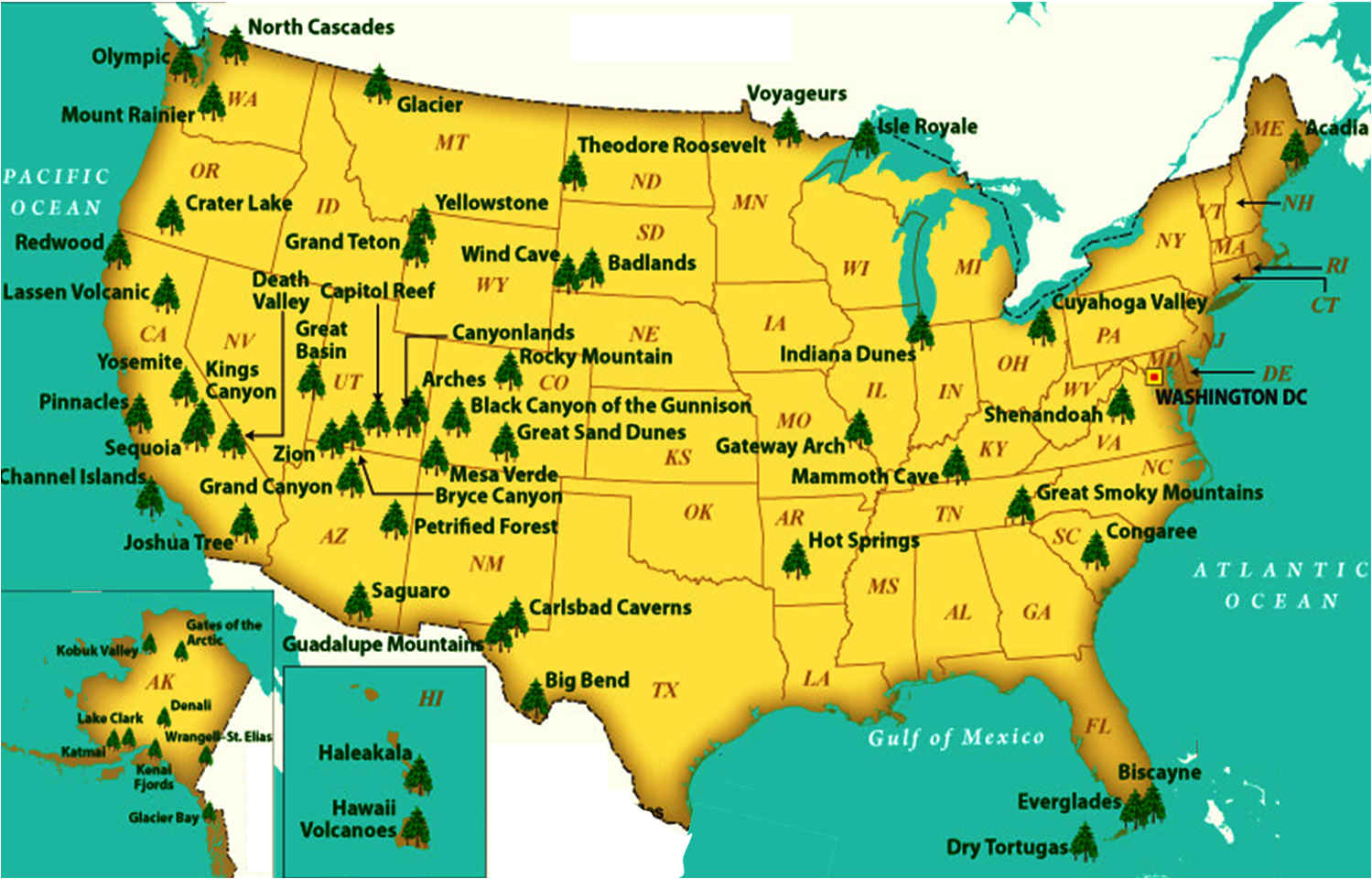 International Treasures: Parks
National Treasures: Parks
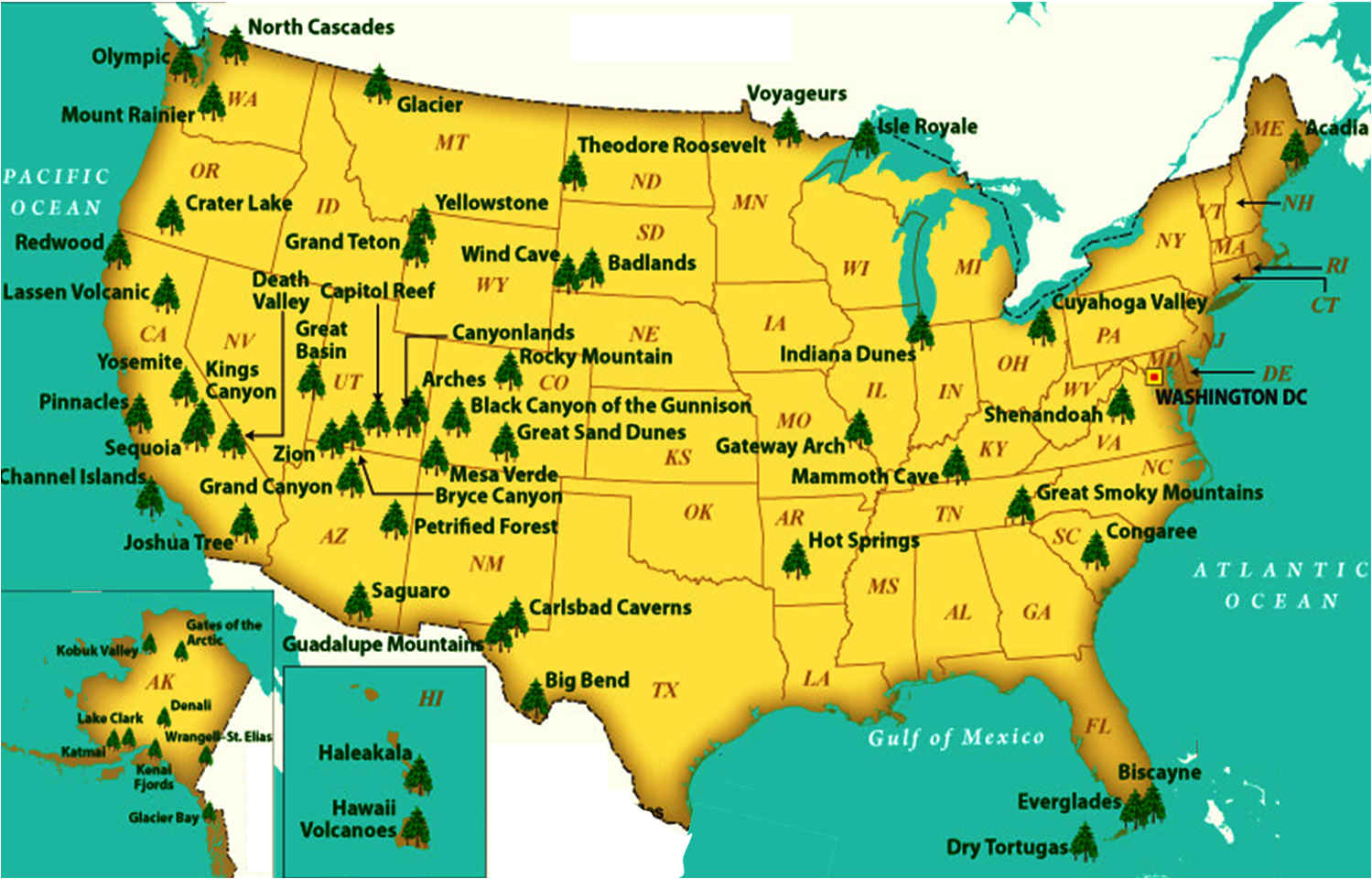 Canada
USA
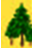 New River
White Sands
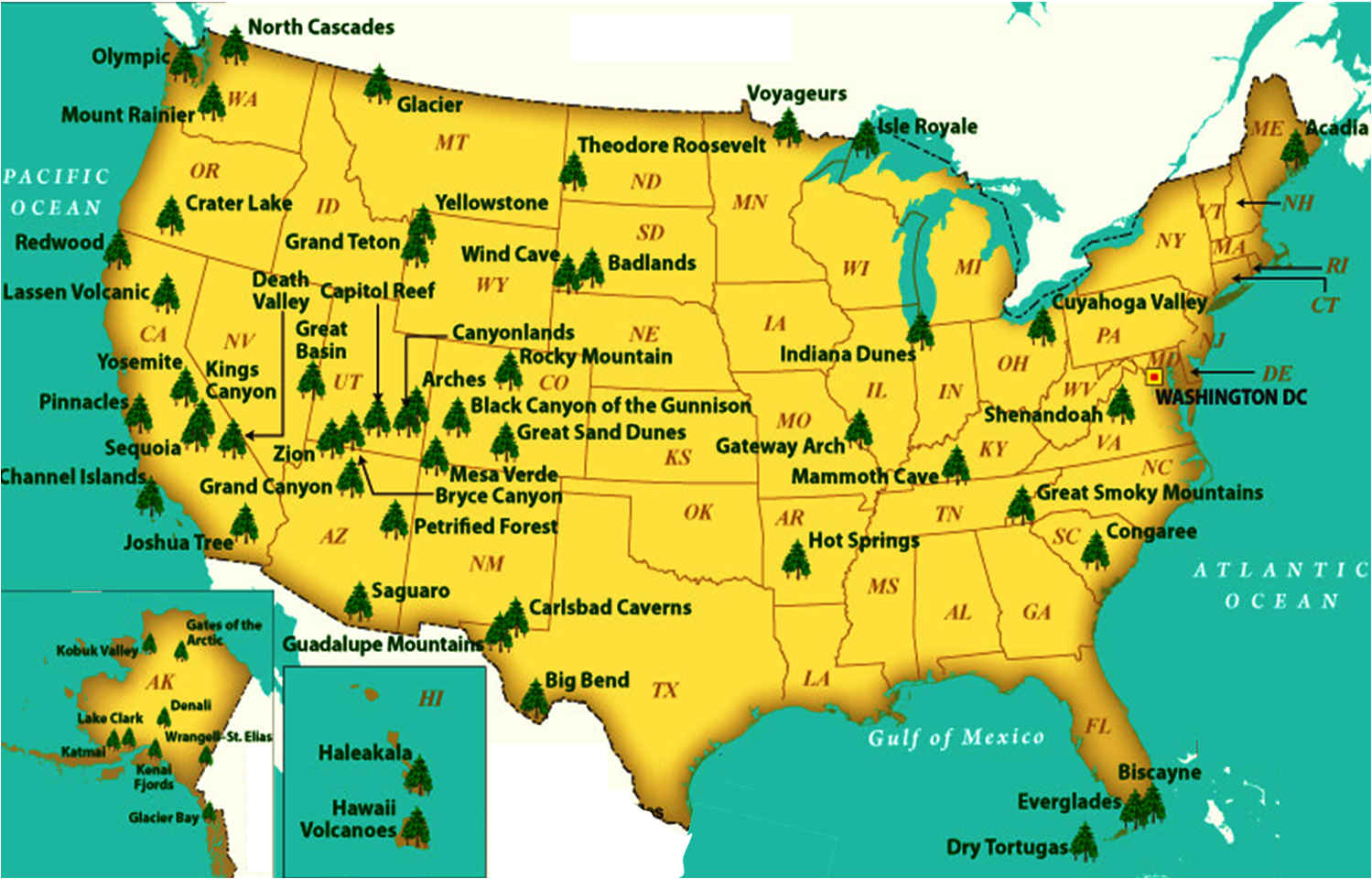 International Treasures: Parks
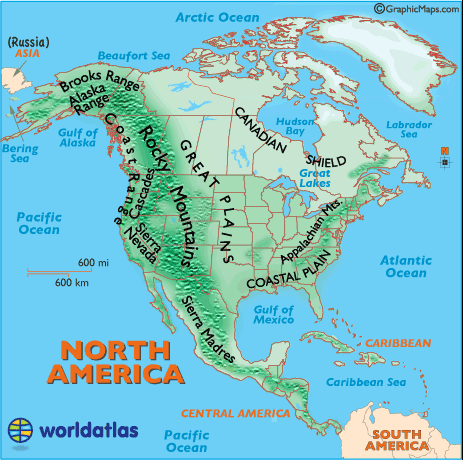 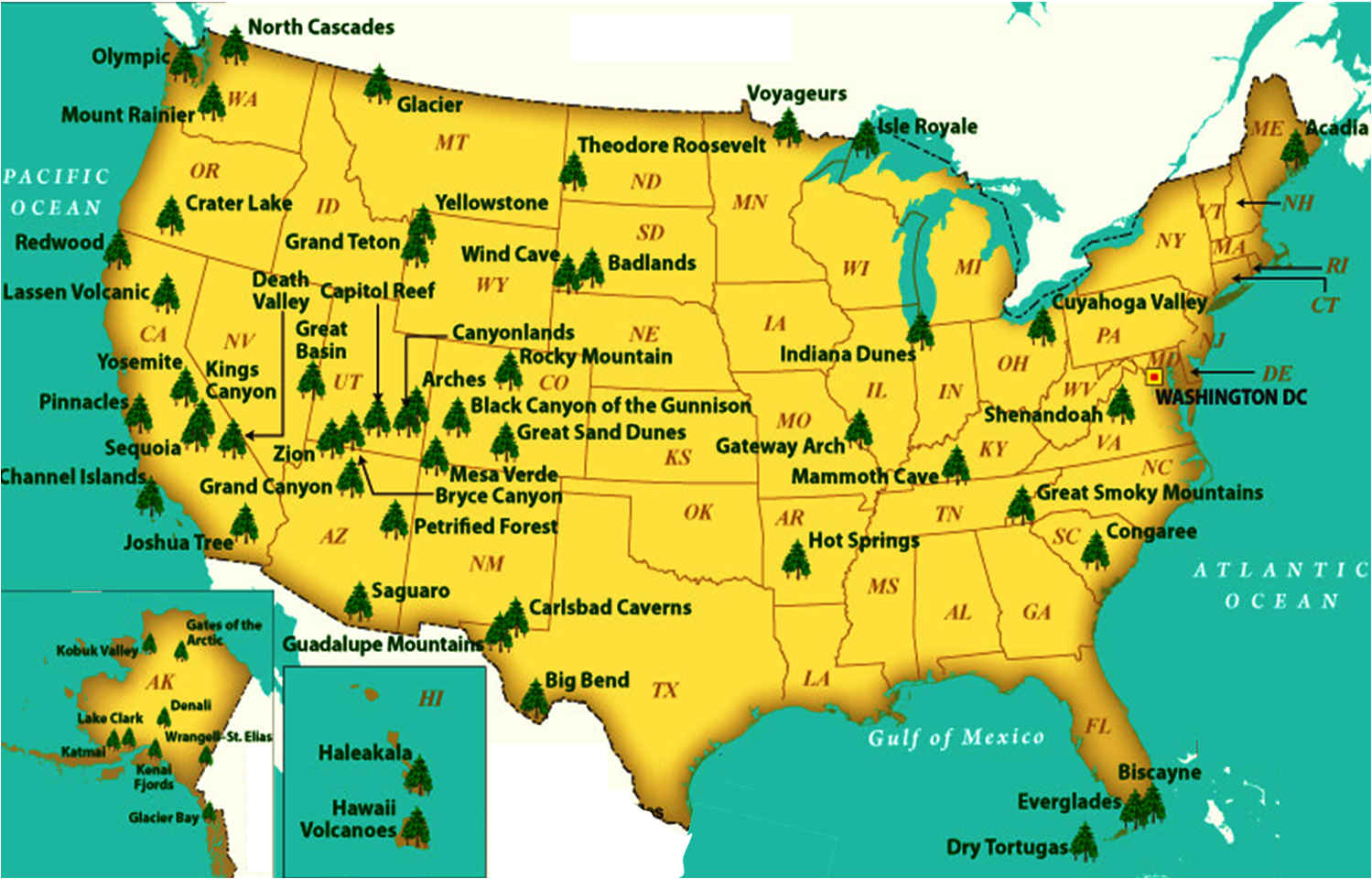 Canada
USA
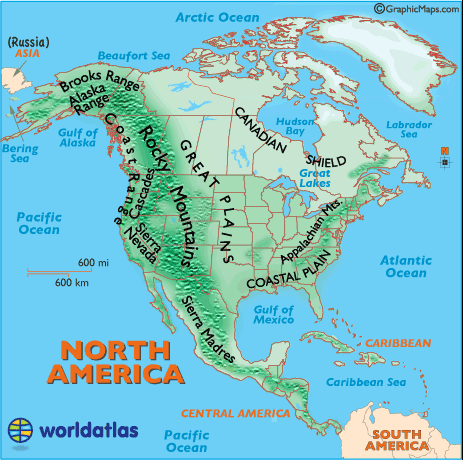 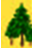 New River
White Sands
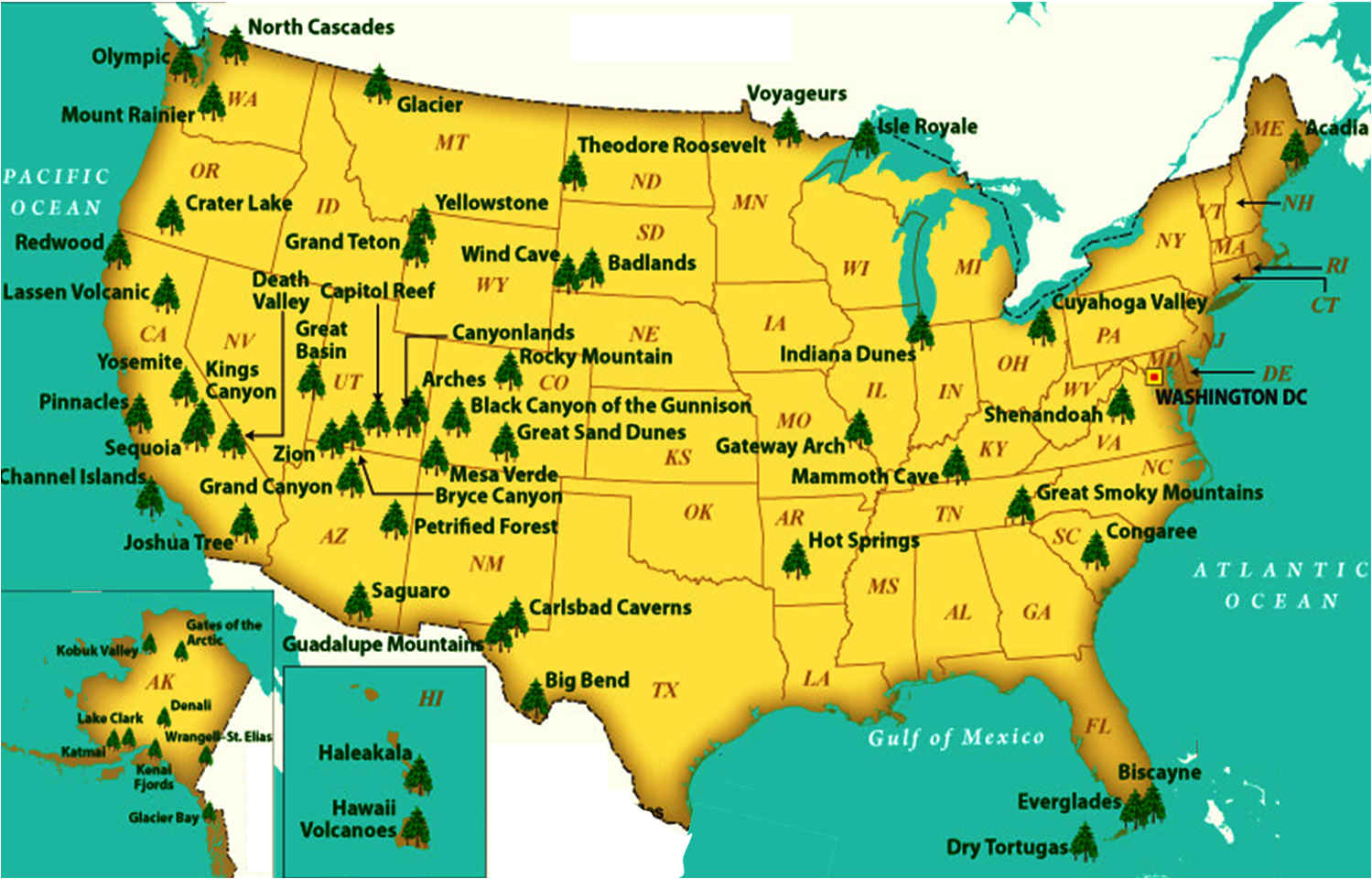 [Speaker Notes: https://www.worldatlas.com/webimage/countrys/nanewlnd.gif]
International Treasures: Parks
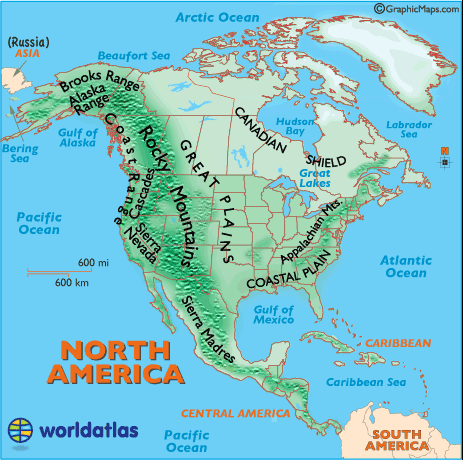 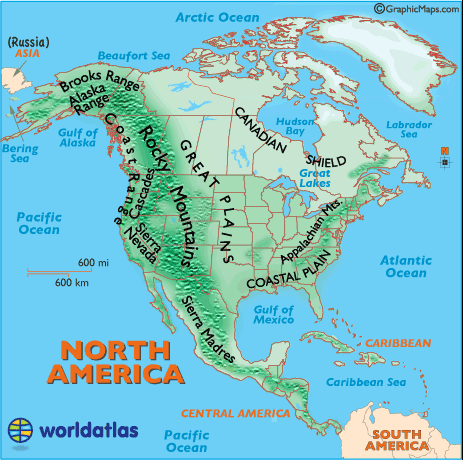 Newfoundland
US Appalachians
Florida
[Speaker Notes: https://www.worldatlas.com/webimage/countrys/nanewlnd.gif]
Newfoundland
International Treasures: Parks
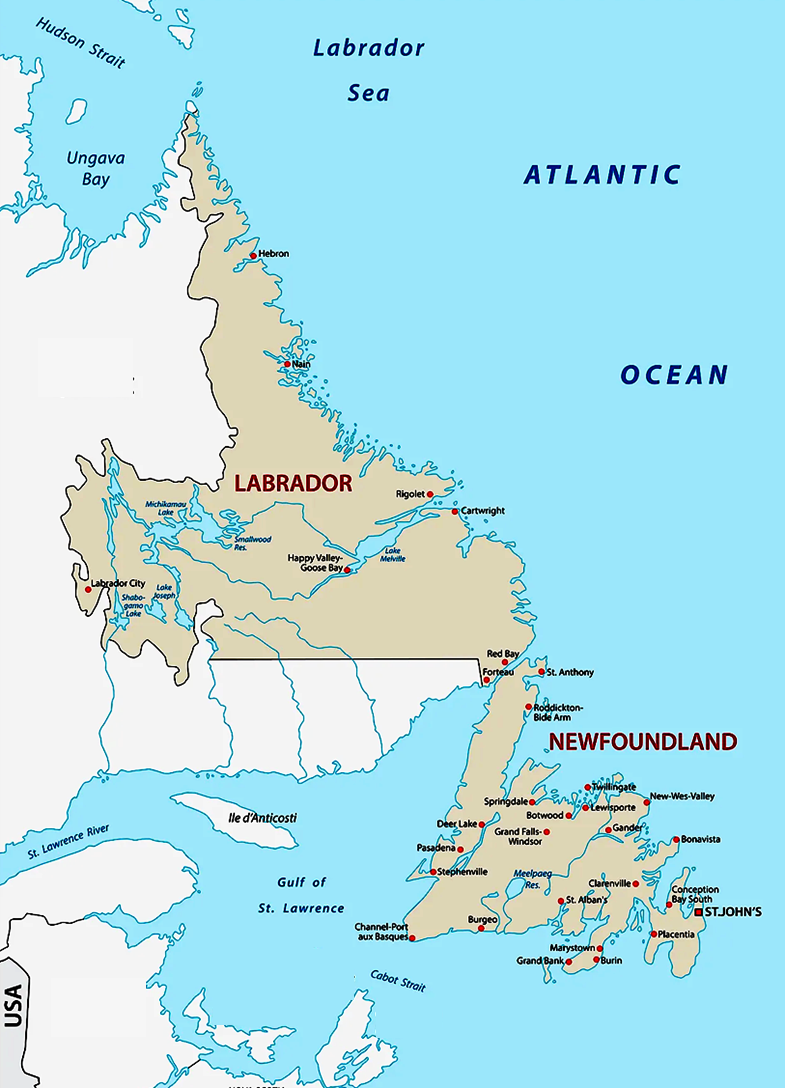 & Labrador
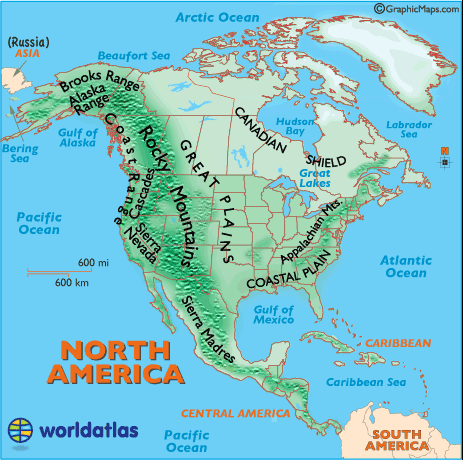 Quebec
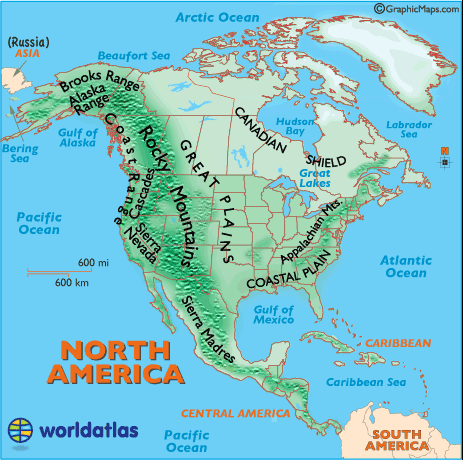 Newfoundland
Newfoundland
US Appalachians
New
Brunswick
Florida
PEI
Nova Scotia
[Speaker Notes: https://www.worldatlas.com/webimage/countrys/nanewlnd.gif]
Newfoundland
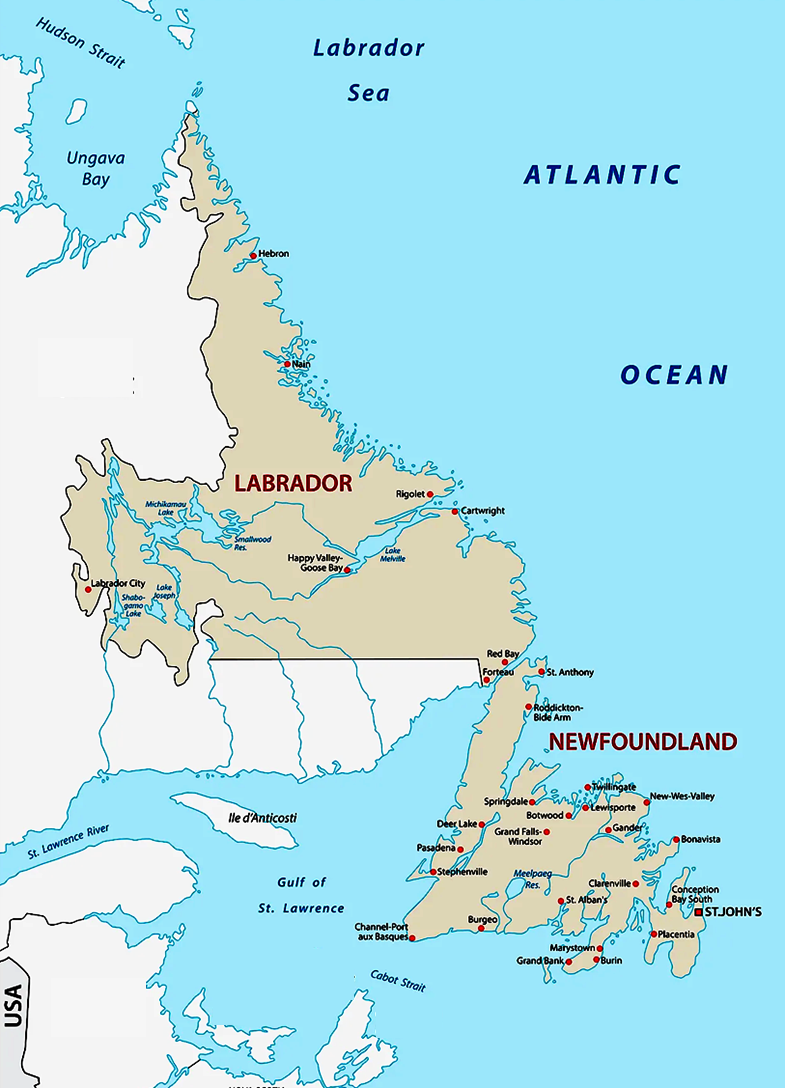 & Labrador
Size:  157,000 sq mi. (~California)
Population: 540,000 (94% NFL)
Capital: St John’s (40% of pop.)
Native Language: English (97%)
Ancestry: English & Irish
114K sq mi
43K sq mi
32K
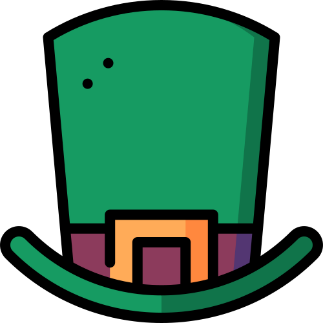 "the most Irish 
place outside Ireland."
508K
305K
203K
[Speaker Notes: https://en.wikipedia.org/wiki/Newfoundland_and_Labrador
Population density Labrador – 0.25:1 sq mile, NFL – 7:1 sq mile]
Newfoundland
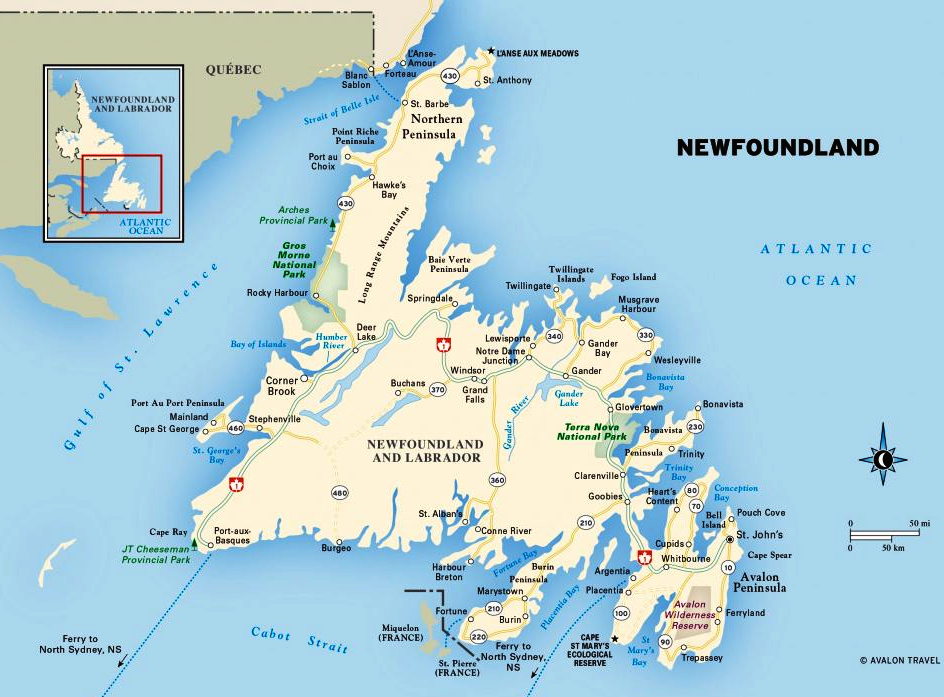 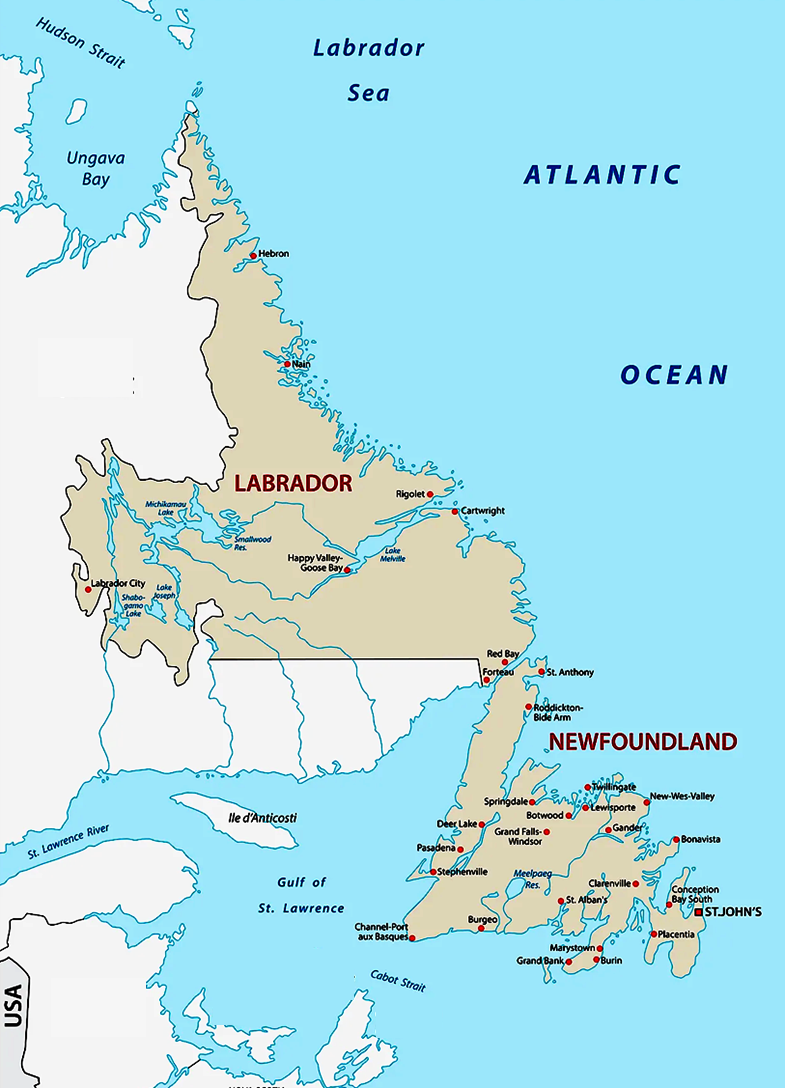 [Speaker Notes: https://printable-map.com/wp-content/uploads/2019/05/detailed-map-of-newfoundland-and-travel-information-download-free-throughout-printable-map-of-newfoundland-1024x762.jpg]
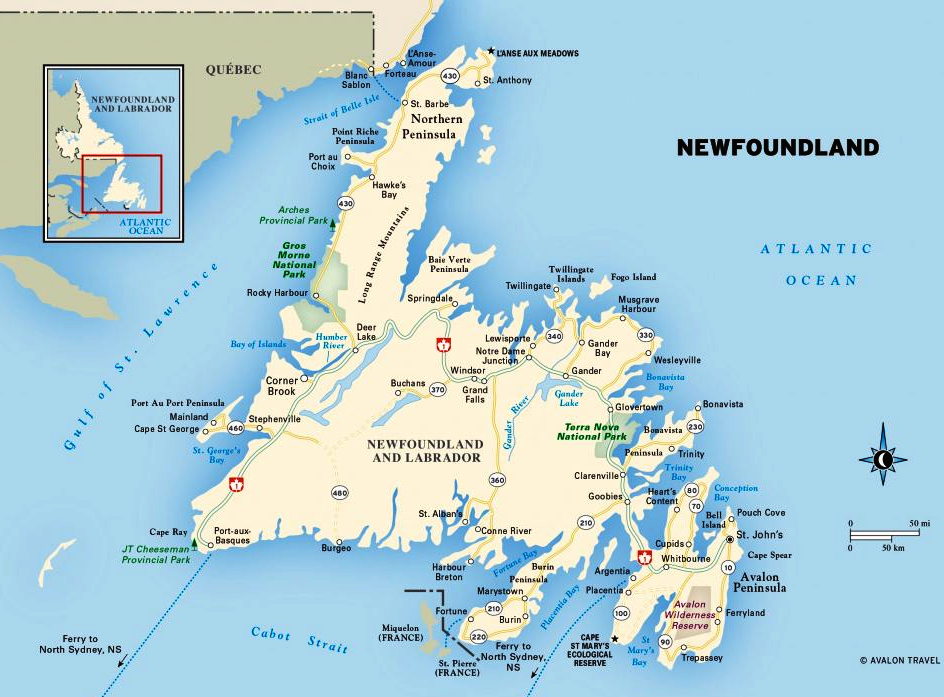 L'Anse Aux Meadows
- UNESCO World Heritage archeological site
- earliest evidence of Europeans in N. America
Gros Morne NP
- 11th century Viking settlement
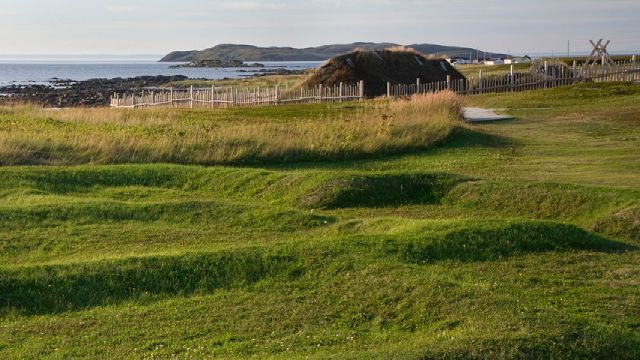 Terra Nova NP
[Speaker Notes: L'Anse Aux Meadows  = Lawns-ah-meadows]
https://whc.unesco.org/en/list/4
	L’ANSE AUX MEADOWS NATIONAL HISTORIC SITE
At the tip of the Great Northern Peninsula of the island of Newfoundland, the remains of an 11th-century Viking settlement are evidence of the first European presence in North America. The excavated remains of wood-framed peat-turf buildings are similar to those found in Norse Greenland and Iceland.
	L’Anse aux Meadows National Historic Site contains the excavated remains of a complete 11th-century Viking settlement, the earliest evidence of Europeans in North America. Situated at the tip of the Great Northern Peninsula of the island of Newfoundland, this exceptional archaeological site consists of eight timber-framed turf structures built in the same style as those found in Norse Greenland and Iceland from the same period. The buildings include three dwellings, one forge and four workshops, on a narrow terrace overlooking a peat bog and small brook near the shore of Epaves Bay in the Straight of Belle Isle.
	Artifacts found at the site show evidence of activities including iron production and woodworking, likely used for ship repair, as well as indications that those who used the camp voyaged further south. The remnants correspond with the stories told in the Vinland Sagas, which document the voyages of Leif Erikson and other Norse explorers who ventured westward across the Atlantic Ocean from Iceland and Greenland to find and explore new territory, a significant achievement in the history of human migration and discovery.
	Criterion (vi): L’Anse aux Meadows is the first and only known site established by Vikings in North America and the earliest evidence of European settlement in the New World. As such, it is a unique milestone in the history of human migration and discovery.
Integrity
	Measuring 7991 ha, L’Anse aux Meadows National Historic Site is of sufficient size to ensure that the property is protected, remains intact, and takes in the full extent of the known Norse remains in the region. Its boundaries extend far beyond the areas that contain Norse archaeological remains, thus providing ample protection of the complete representation of the features and processes that convey the property’s Outstanding Universal Value.
	L’Anse aux Meadows National Historic Site is in stable condition. The archaeological site has been reburied in such a way as to protect the remnants from deterioration. There are no known or anticipated threats to the property, it is not at risk of degradation and does not suffer from adverse effects of development or neglect, the totality being managed as a National Historic Site by Parks Canada Agency.
Authenticity
	L’Anse aux Meadows National Historic Site is authentic in location and setting, forms and designs, and materials and substances. Ample archival evidence shows the property to correspond with the journeys described in the Norse sagas.
	Extensive archaeological research after the site’s discovery in 1960 revealed that the timber-framed structures were constructed with a particular type of gabled roof and covered with turf taken from the surrounding peat bog. The layout of the rooms, fireplaces and openings followed the characteristics of Norse design. Excavation uncovered evidence of iron production at the site, as well as approximately 800 wooden, bronze, bone, and stone artefacts that confirm the Norse origins of the property and provide important information on the work and lifestyle of the site’s occupants.
Protection and management requirements
	L’Anse aux Meadows was established as a National Historic Site in 1975 under a Federal-Provincial agreement between Canada and the Province of Newfoundland and Labrador. The property is legally protected under the Parks Canada Agency Act (1998) and the Canada National Parks Act (2000), and the site has a management plan in place, which is reviewed and renewed at regular intervals. The management plan requires that the resources directly related to the reasons for designation as a national historic site are not impaired or under threat; that the reasons for designation are effectively communicated to the public; and that heritage values, including Outstanding Universal Value, are respected in all decisions and actions affecting the property.
	The agreement that established L’Anse aux Meadows National Historic Site states that the Government of Canada and the Government of the Province of Newfoundland and Labrador shall consult together to ensure that the future development of the communities and areas adjacent to the property is planned jointly and is in keeping with their proximity to this internationally significant property.
	Parks Canada manages visitation and conservation at the site, and the artefact collection associated with the Viking base camp is stable and is displayed and/or stored under appropriate conditions. Special attention shall be given over the long term to monitoring for issues that could impact the state of conservation in the future and taking appropriate actions to protect the site.
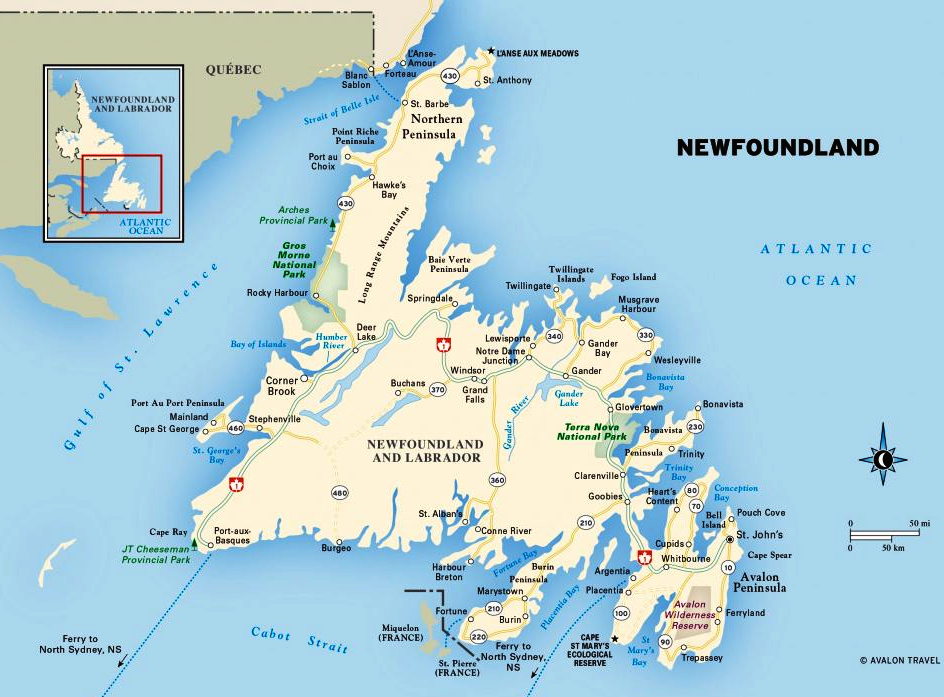 L'Anse Aux Meadows
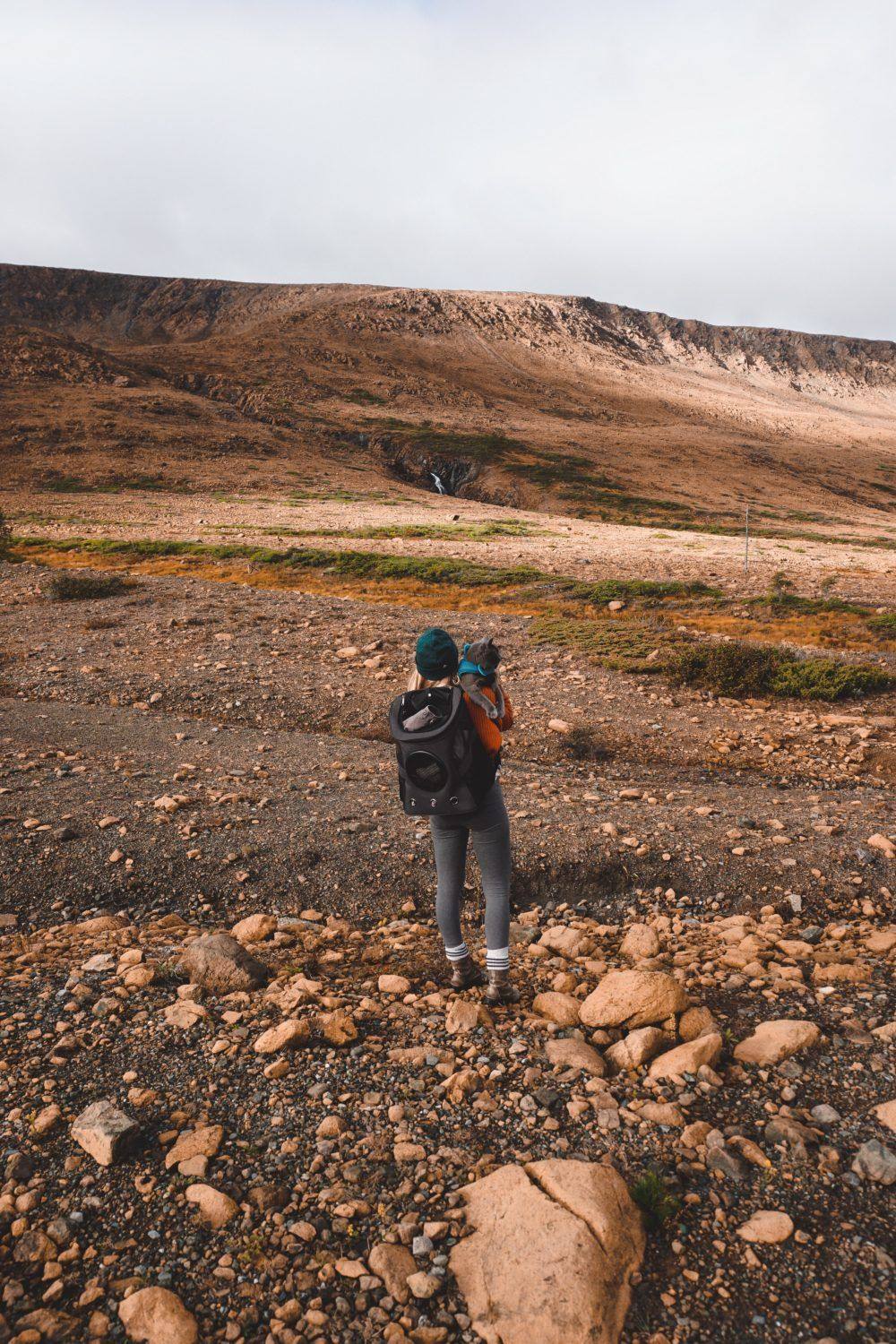 Gros Morne NP
Terra Nova NP
- UNESCO World Heritage site
- walk on earth’s mantle
- convincing evidence for the
   theory of plate tectonics
[Speaker Notes: Peridotite = purr-ID-a-tight]
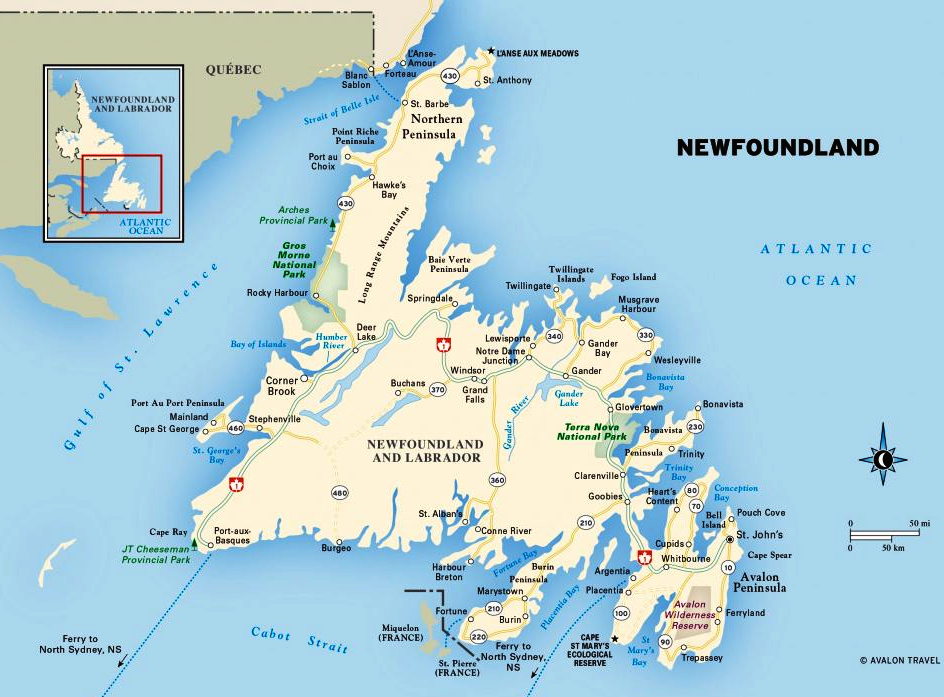 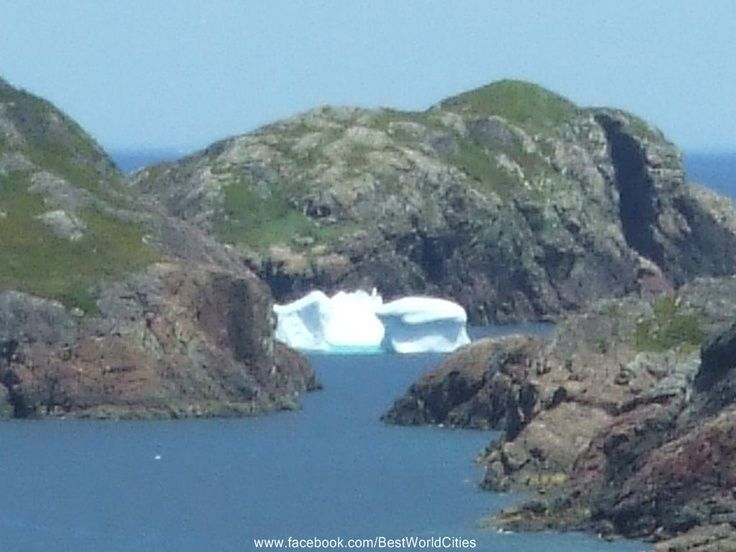 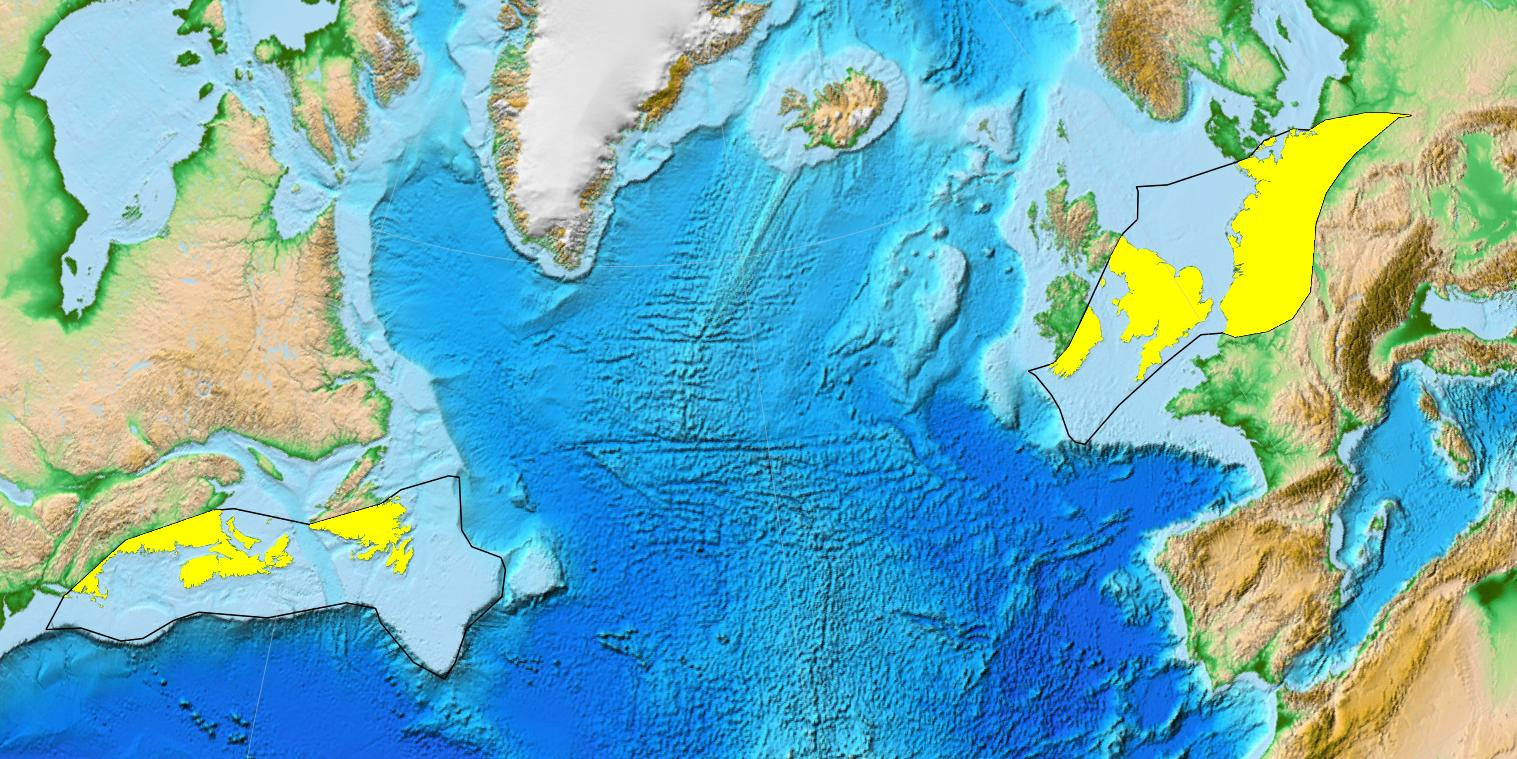 L'Anse Aux Meadows
Gros Morne NP
Terra Nova NP
- remnants of the Appalachians
- ancient exotic terrane: Avalonia
[Speaker Notes: https://en.wikipedia.org/wiki/Avalonia]
Newfoundland
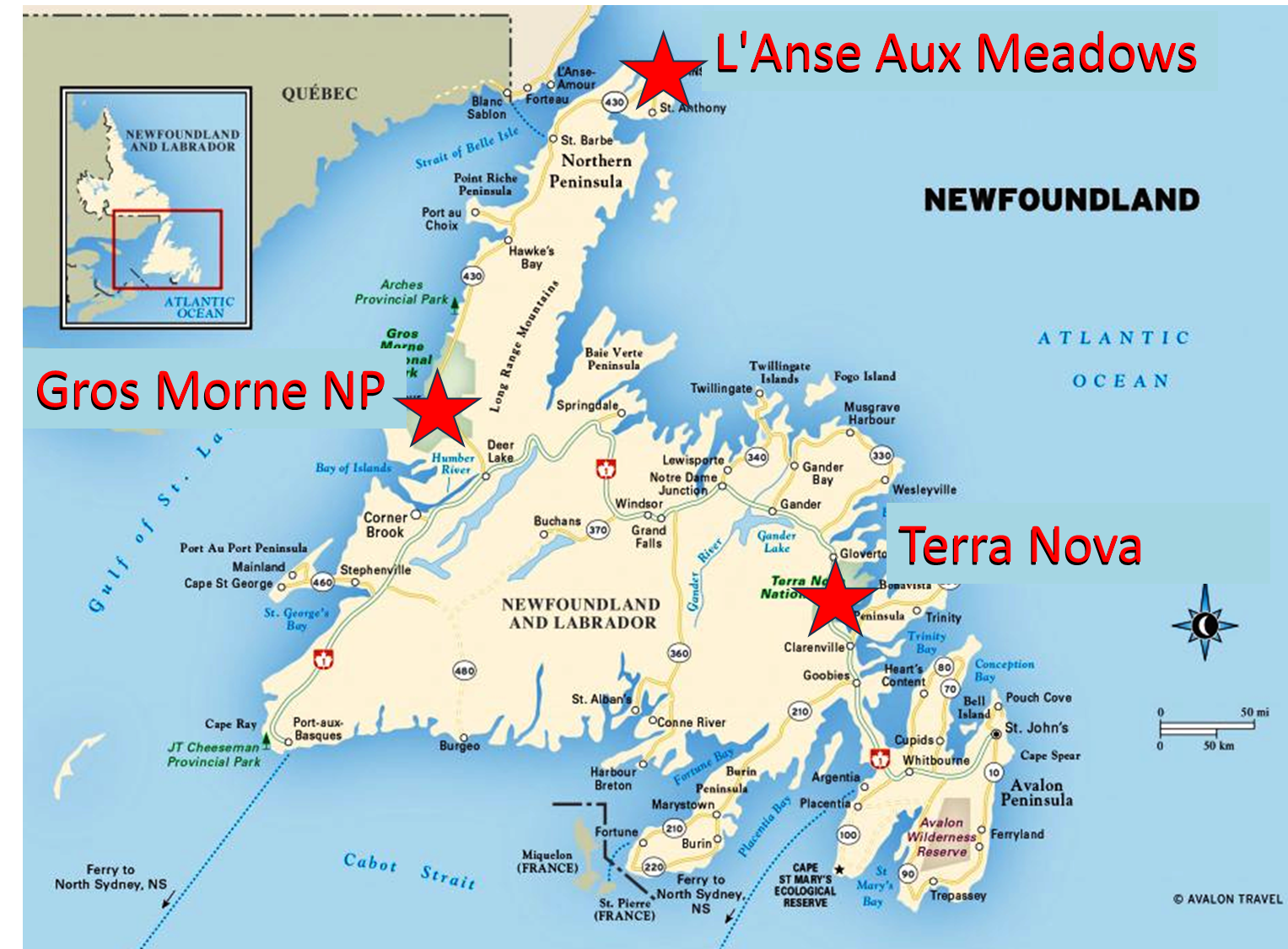 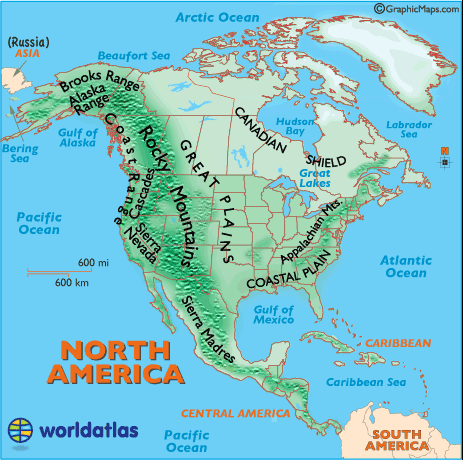 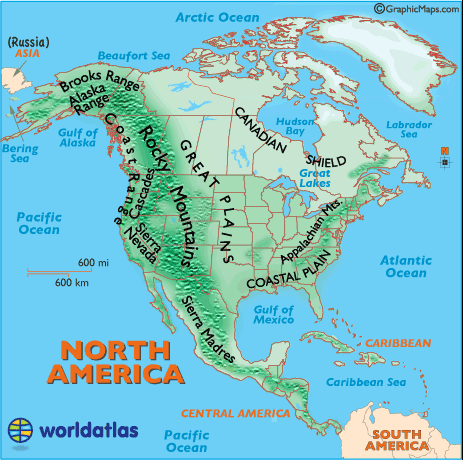 Newfoundland
Newfoundland
Appalachian National Scenic Trail
International Treasures: Parks
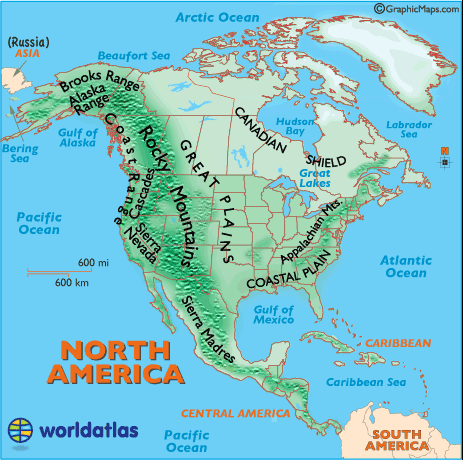 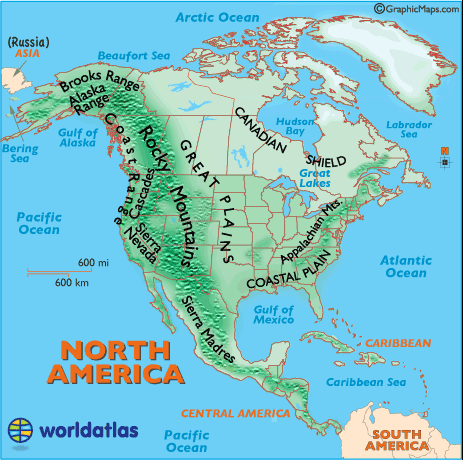 Newfoundland
US Appalachians
[Speaker Notes: https://appalachiantrail.org/explore/hike-the-a-t/thru-hiking/2000-milers/]
Appalachian National Scenic Trail
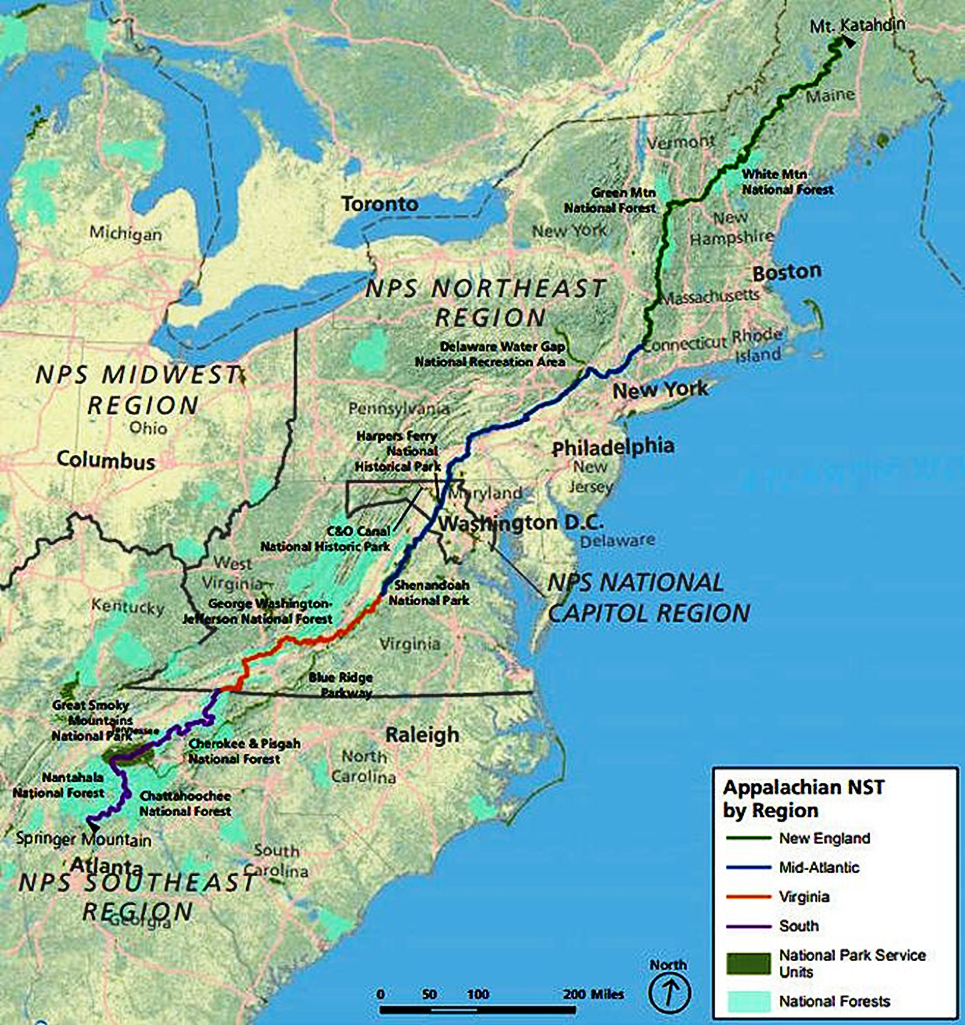 footpath 2,200 miles long
Mt. Katahdin ME
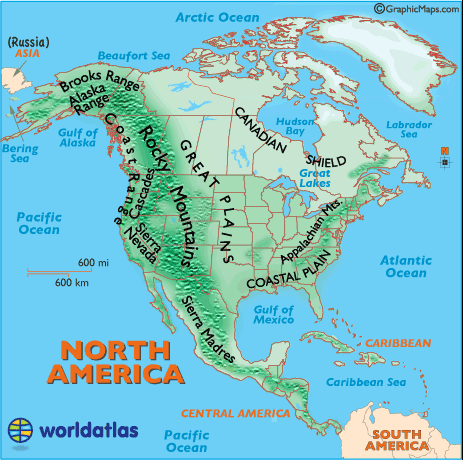 completed 1937
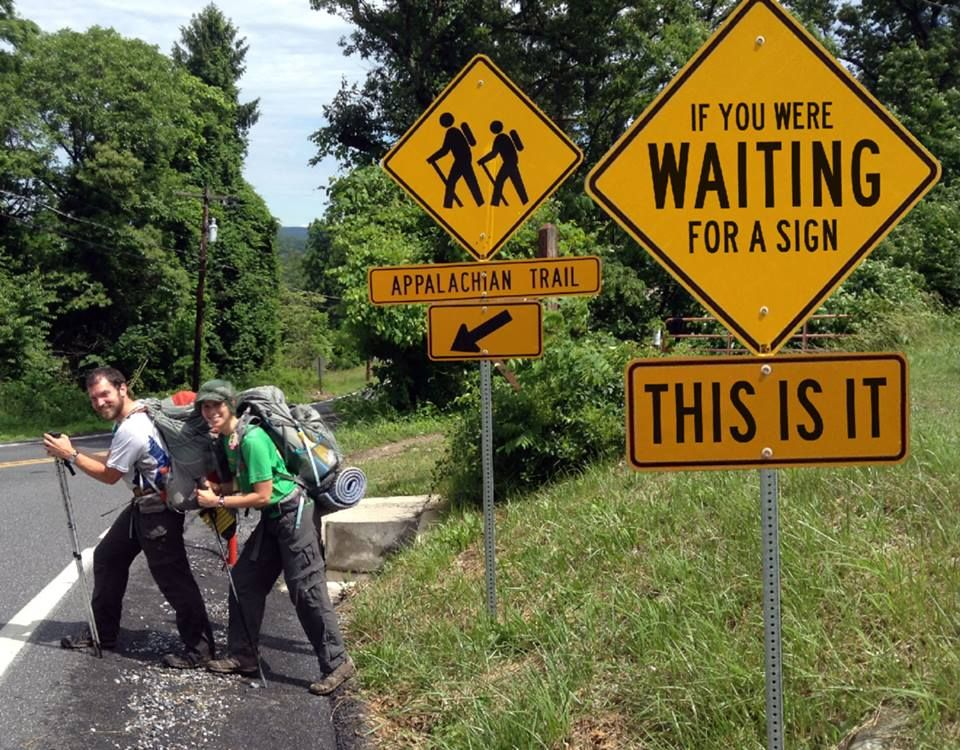 3 million hikers/year
< 1000 thru-hikers/yr
  2 hikers > 80 yrs old
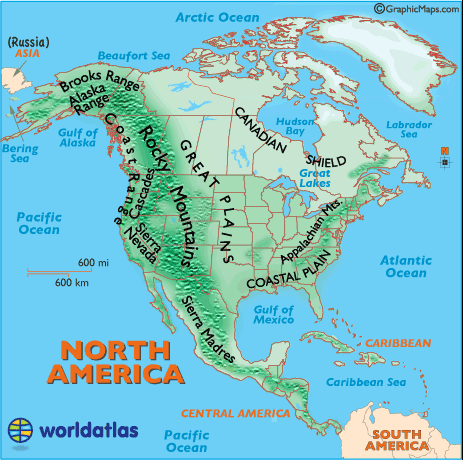 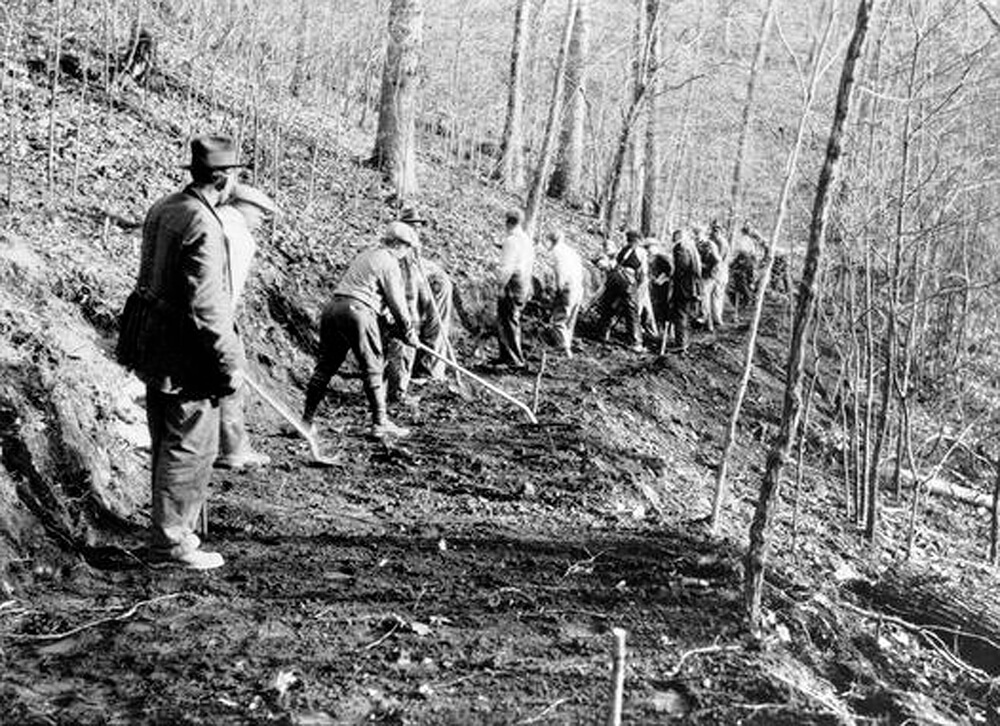 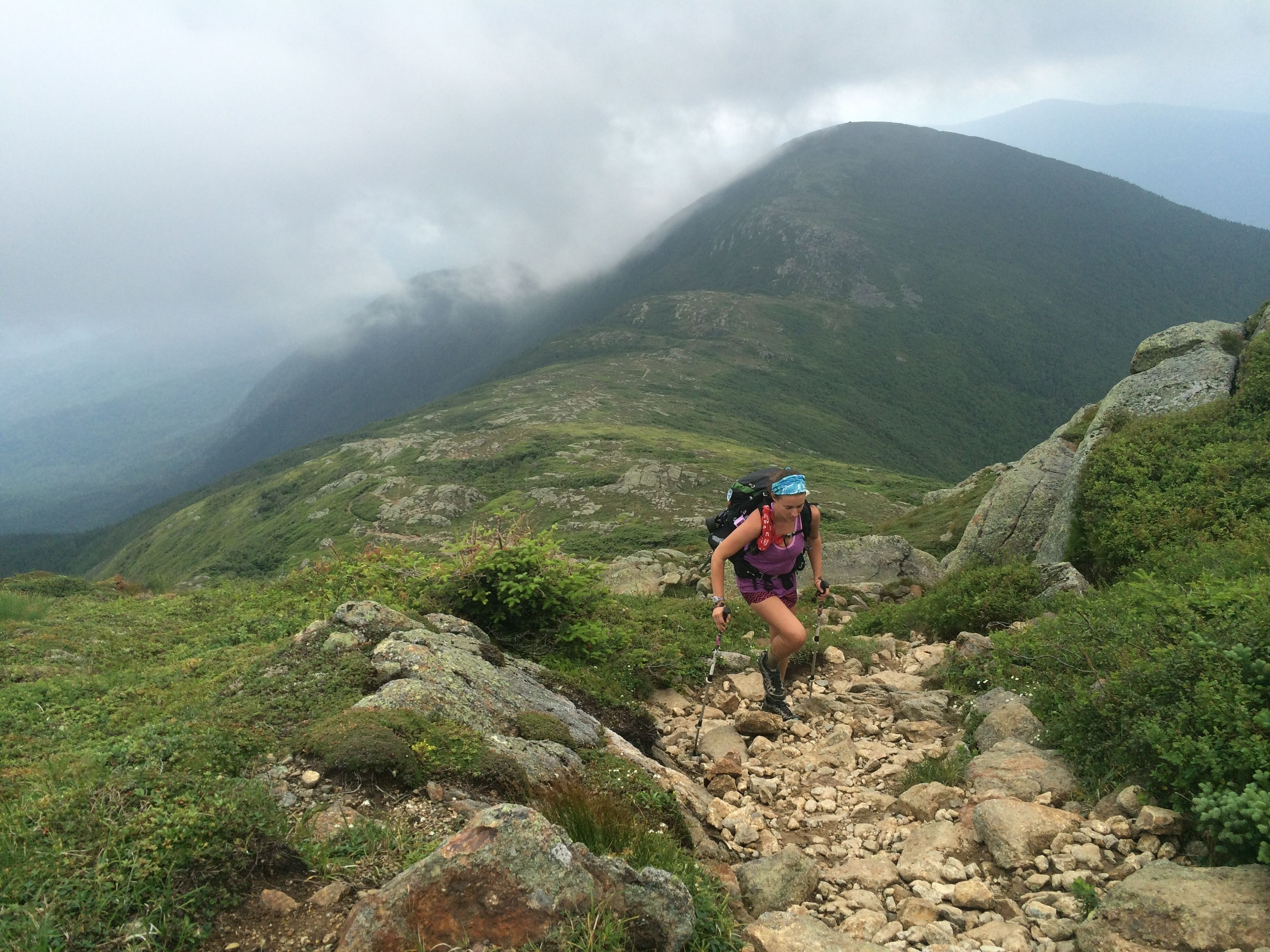 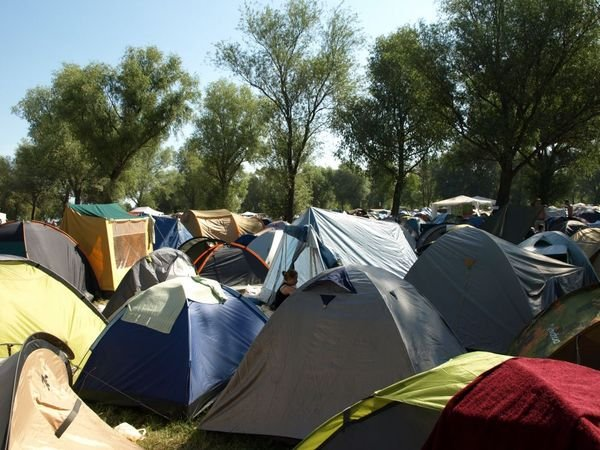 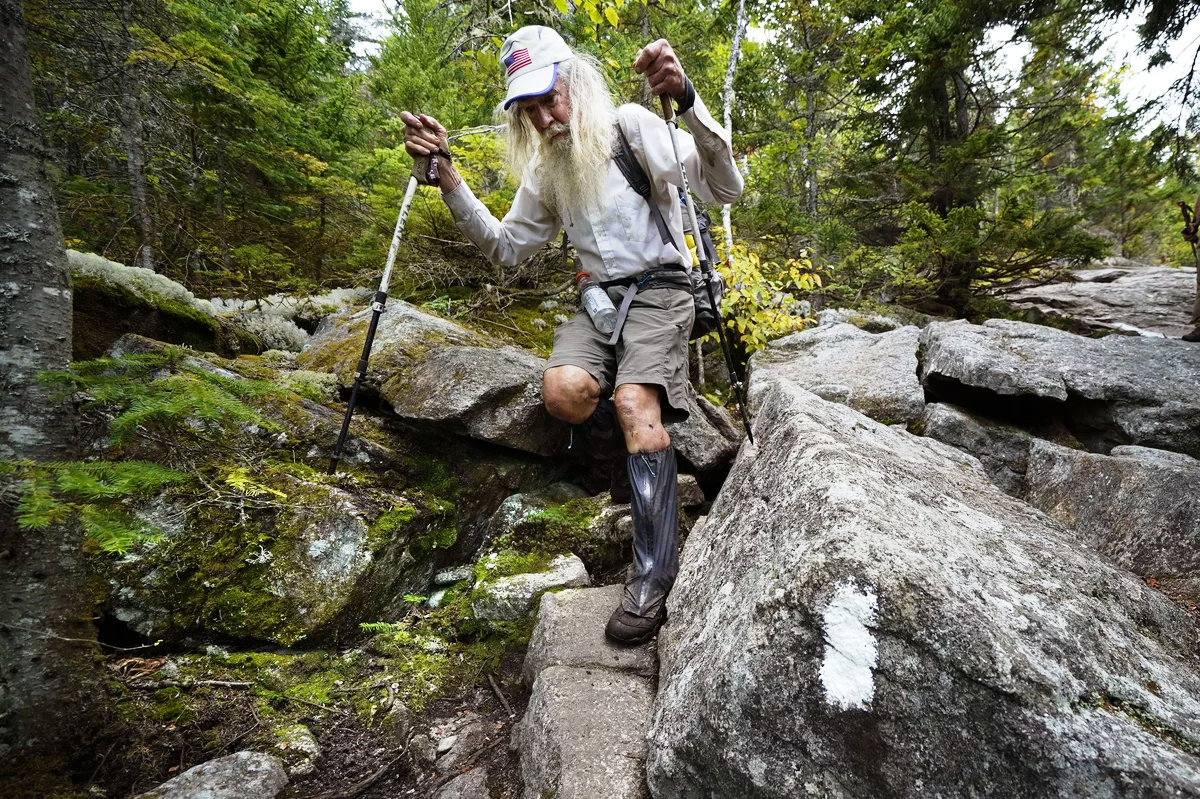 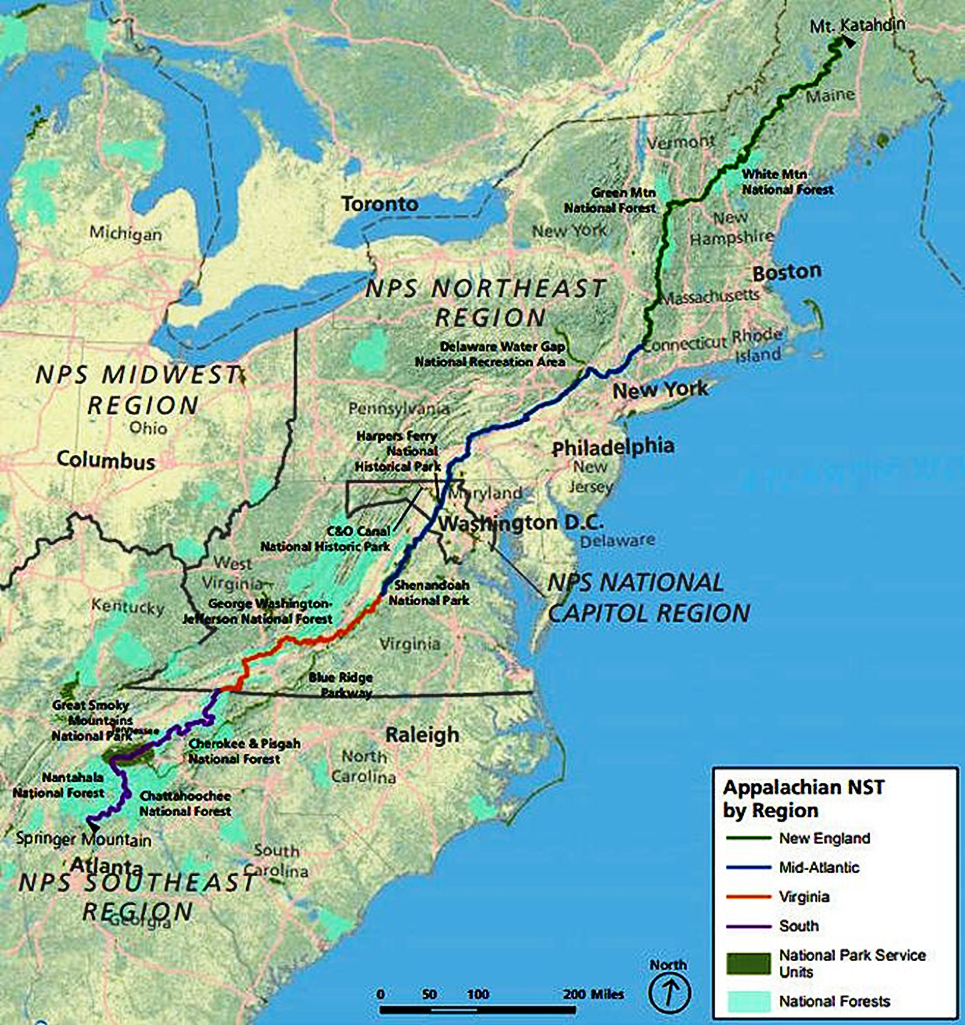 US Appalachians
Nimblewill Nomad
M.J.  Eberhart 
 “Nimblewill Nomad”
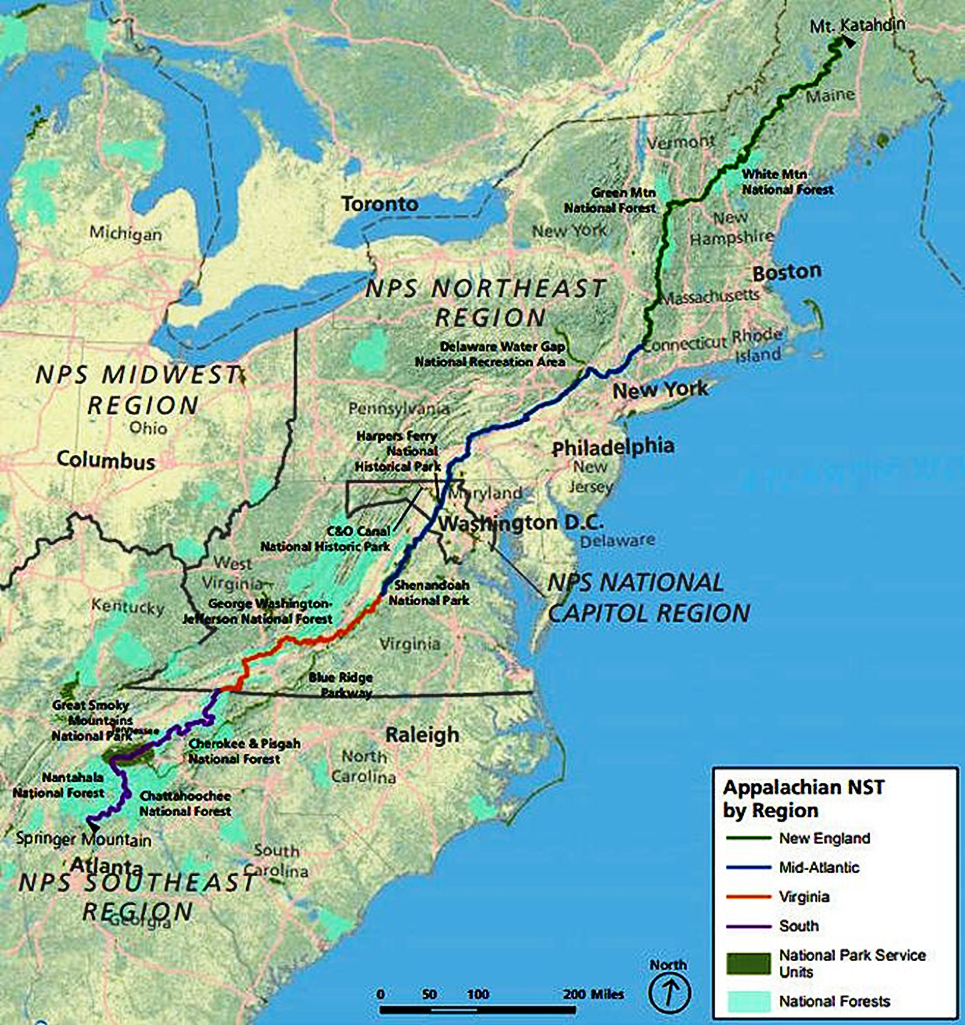 Springer Mt. GA
[Speaker Notes: Katahdin = ka-TA-din
https://appalachiantrail.org/explore/hike-the-a-t/thru-hiking/2000-milers/
https://www.npr.org/2021/11/07/1053389943/nimblewill-nomad-oldest-hiker-appalachian-trail]
https://www.legendsofamerica.com/appalachian-trail/

The Appalachian National Scenic Trail is a 2,185-mile long public footpath that traverses the scenic, wooded, pastoral, wild, and culturally and historically significant lands of the Appalachian Mountains. America’s most beloved recreational footpath makes its way from its northern terminus at Mount Katahdin in Maine to its southern terminus at Springer Mountain in Georgia through the states of Connecticut, Maryland, Massachusetts, North Carolina, New Hampshire, New Jersey, New York, Pennsylvania, Tennessee, Virginia, Vermont, and West Virginia.
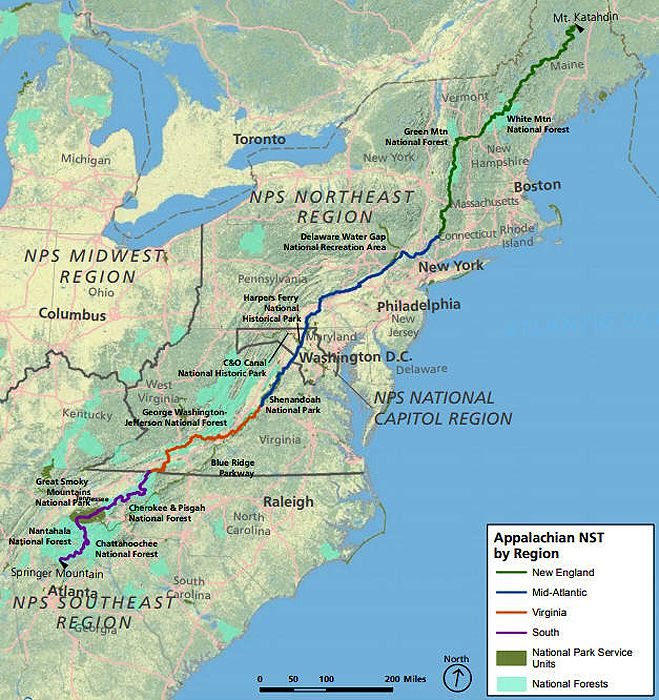 [Speaker Notes: https://www.legendsofamerica.com/wp-content/uploads/2019/01/ATTrailMap-nps.jpg]
Trail Elevation Profile
Appalachian National Scenic Trail
N
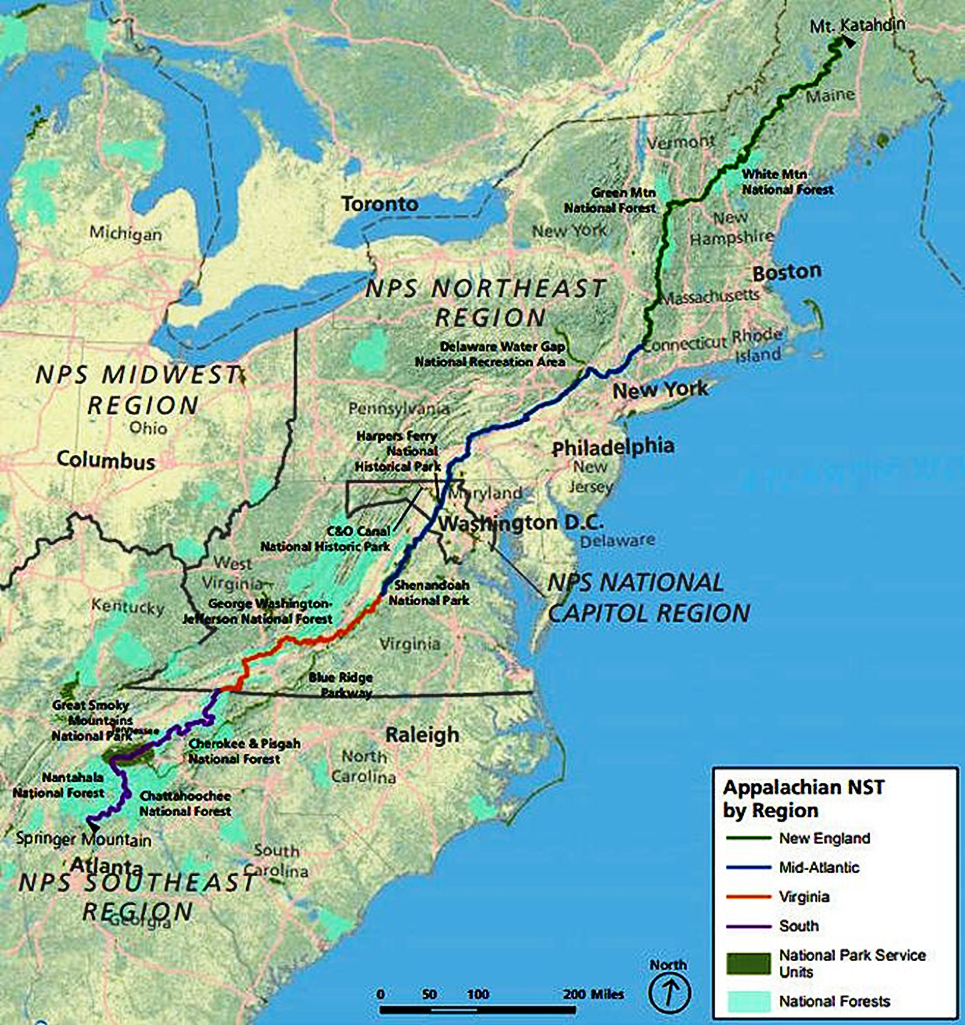 footpath 2,200 miles long
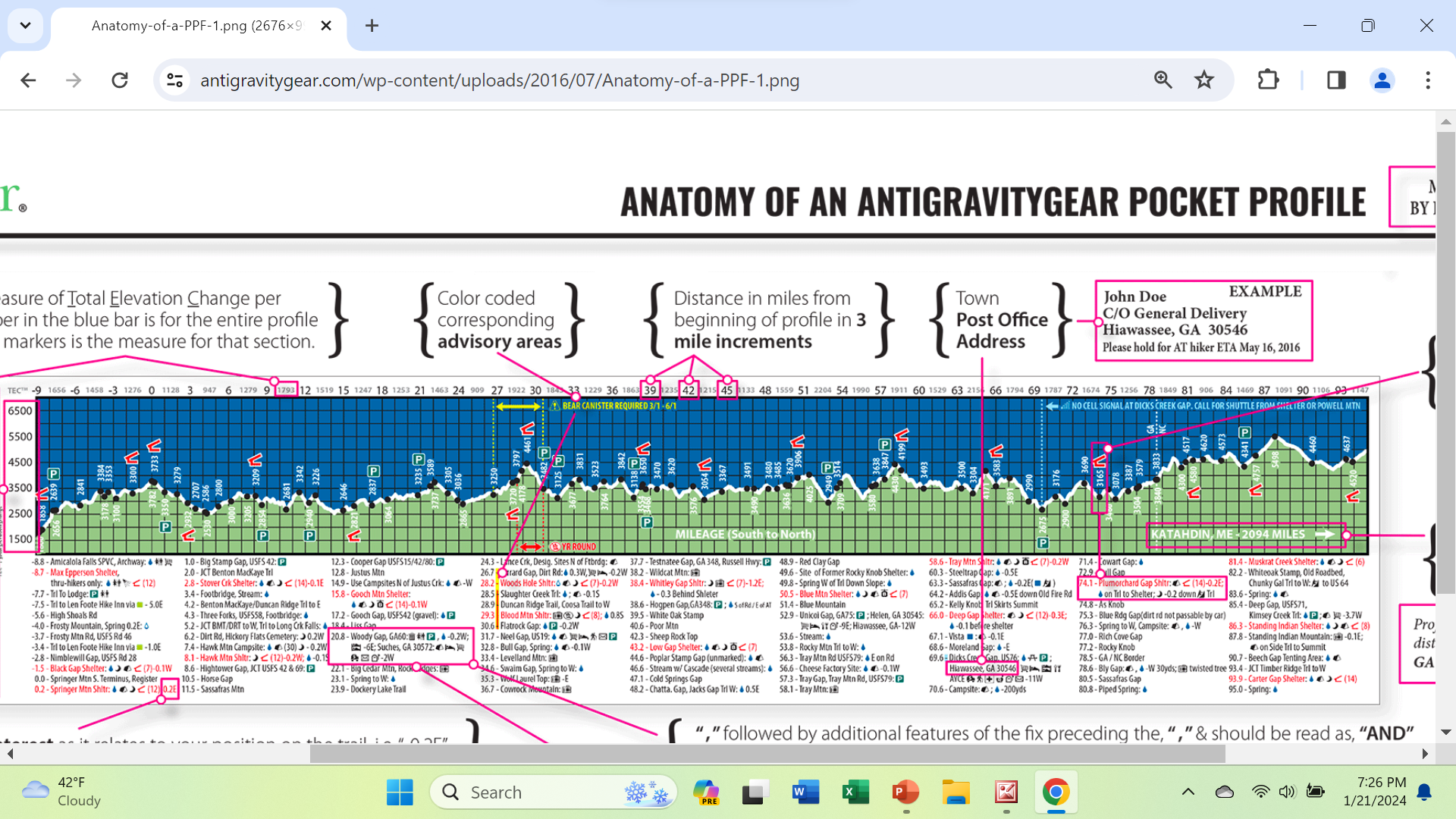 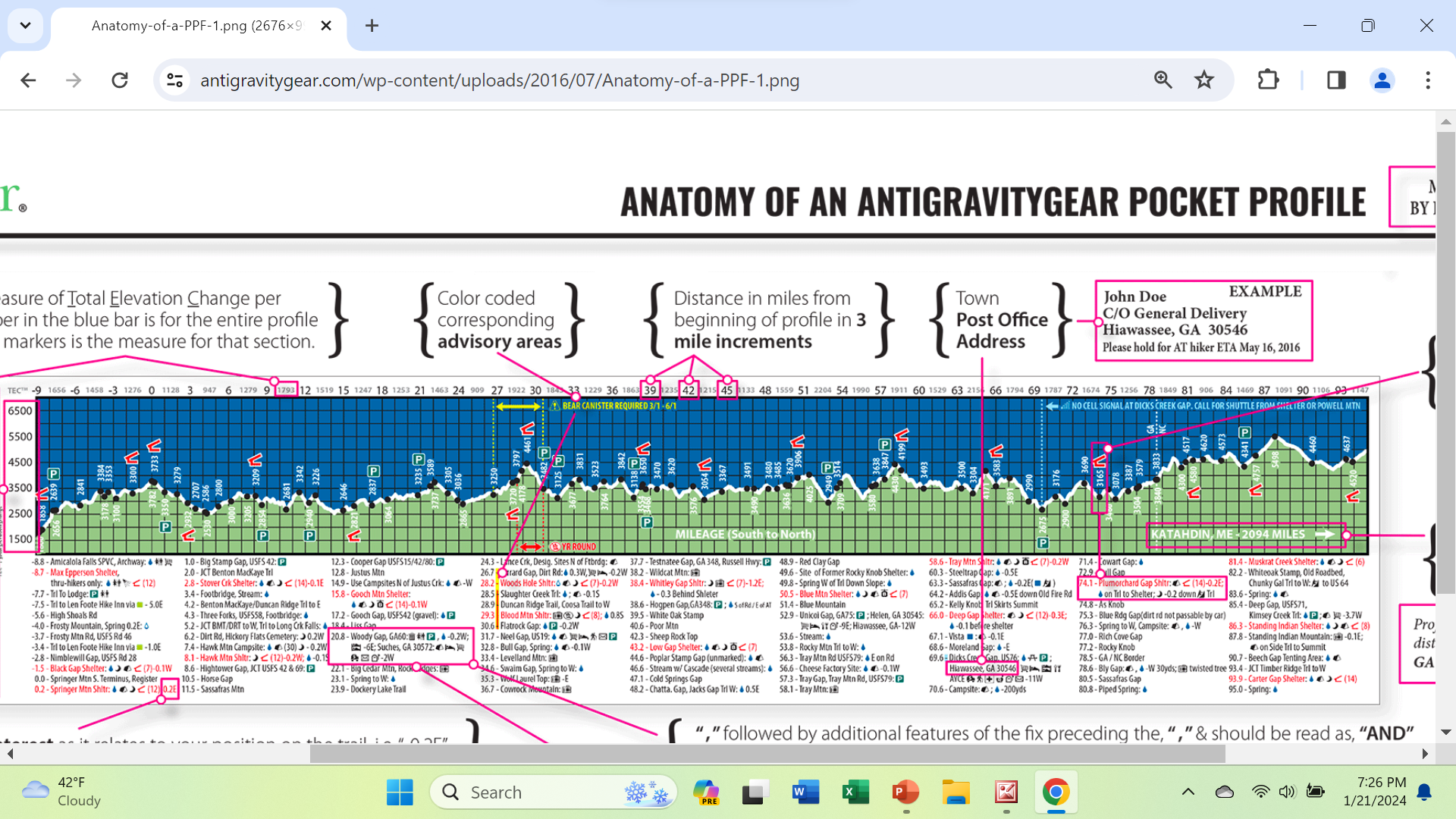 completed 1937
3 million hikers/year
< 1000 thru-hikers/yr
  2 hikers> 80 yrs old
S
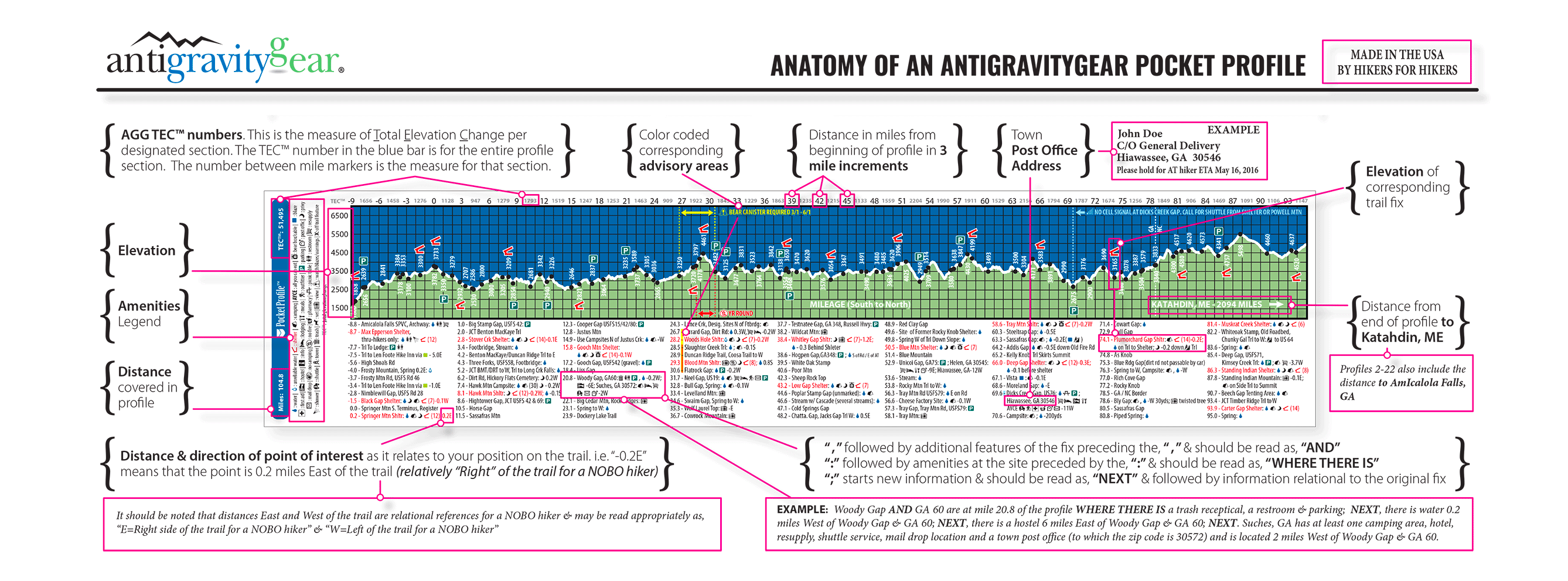 [Speaker Notes: https://antigravitygear.com/wp-content/uploads/2016/07/Anatomy-of-a-PPF-1.png]
Trail Elevation Profile
Appalachians
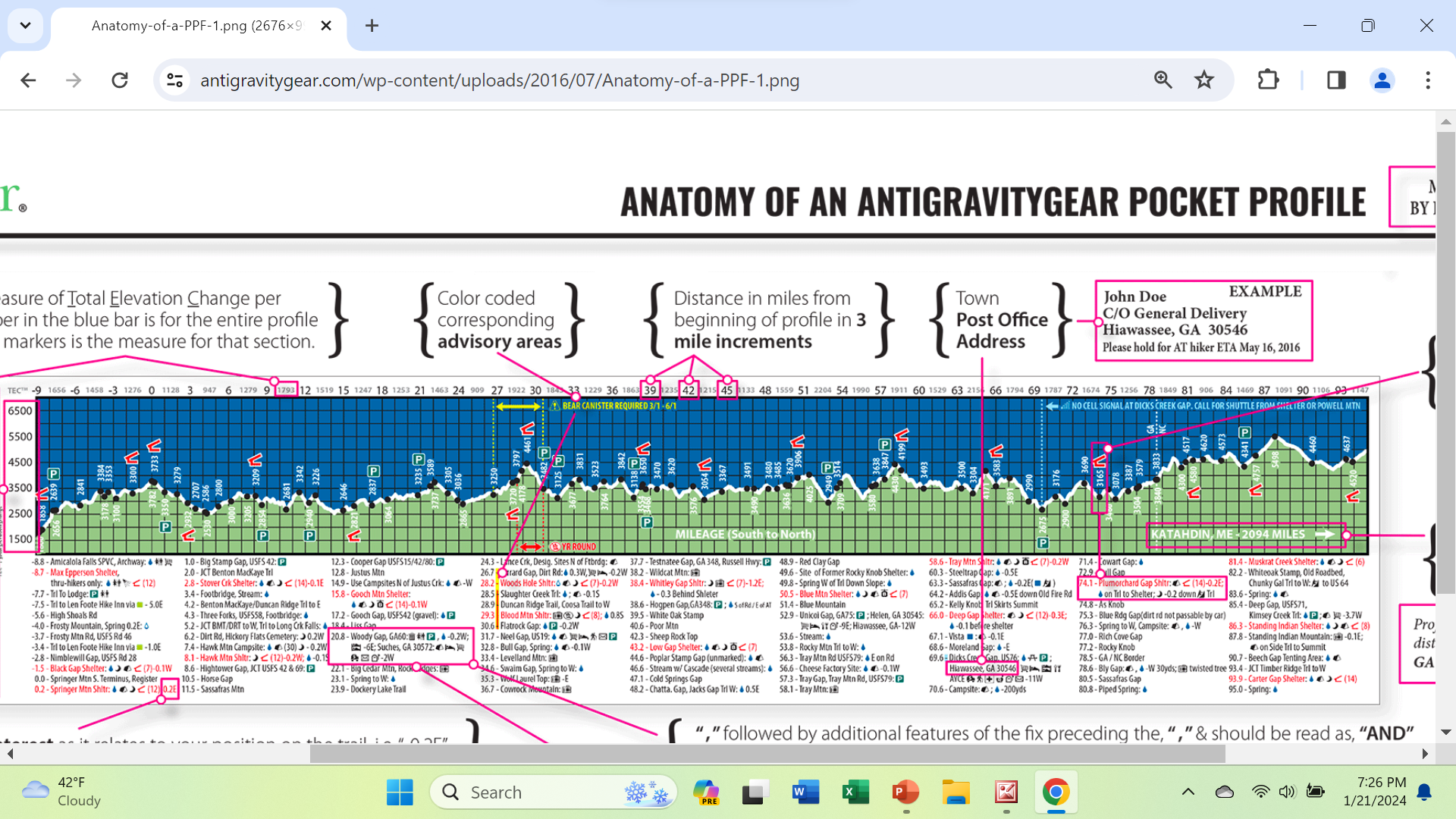 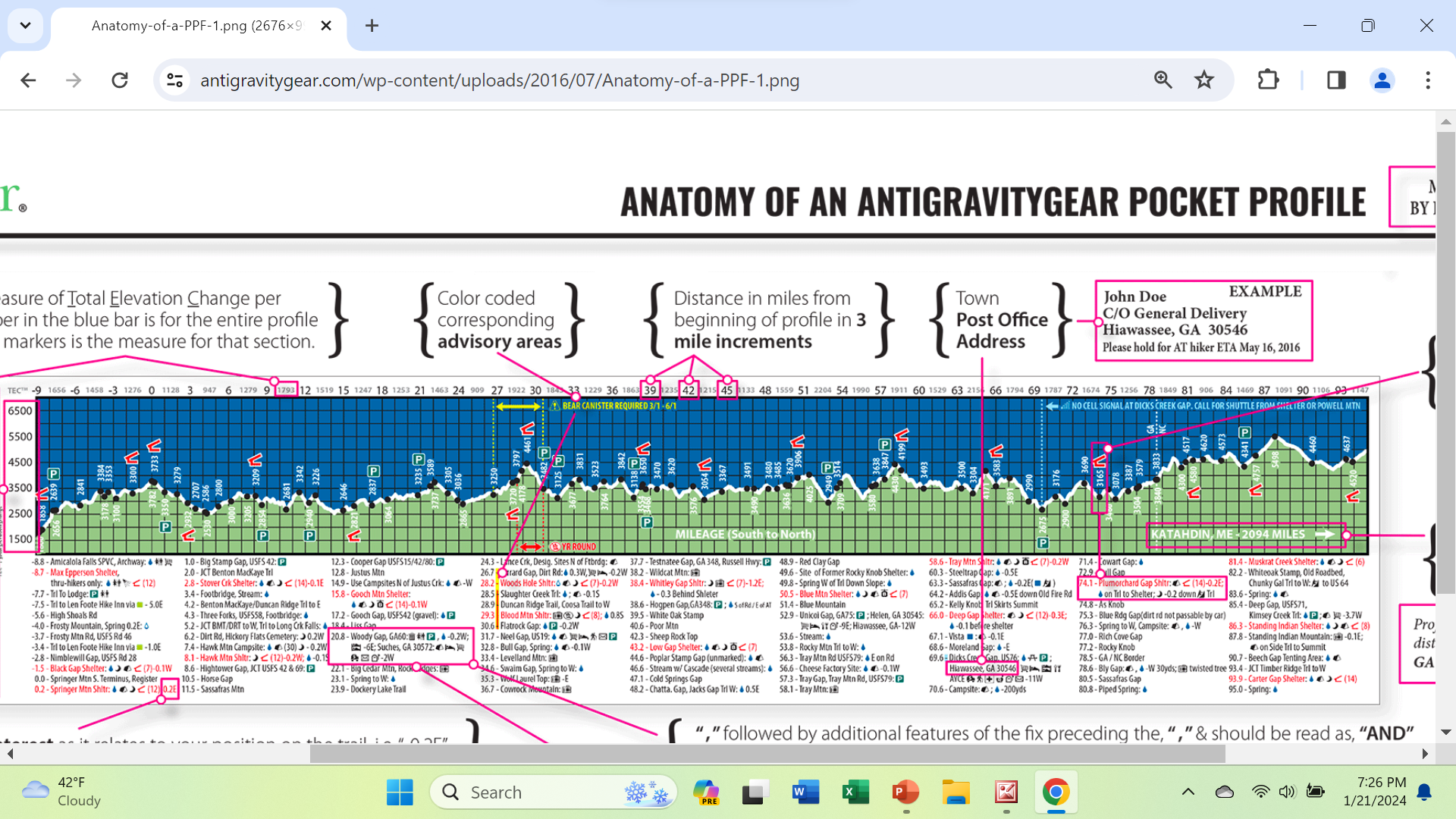 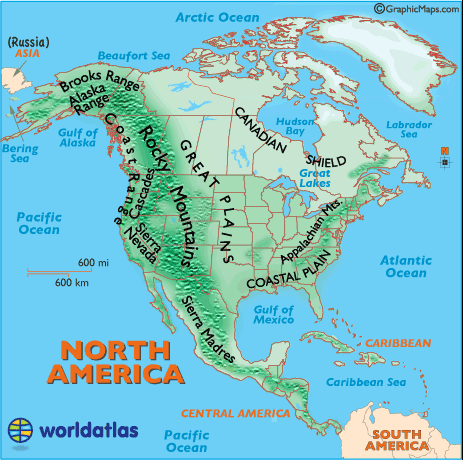 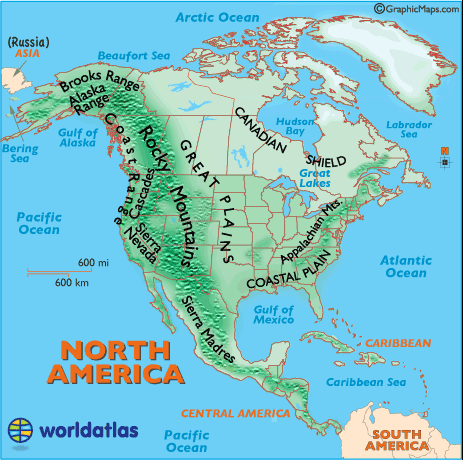 US Appalachians
Appalachians
Acadia NP
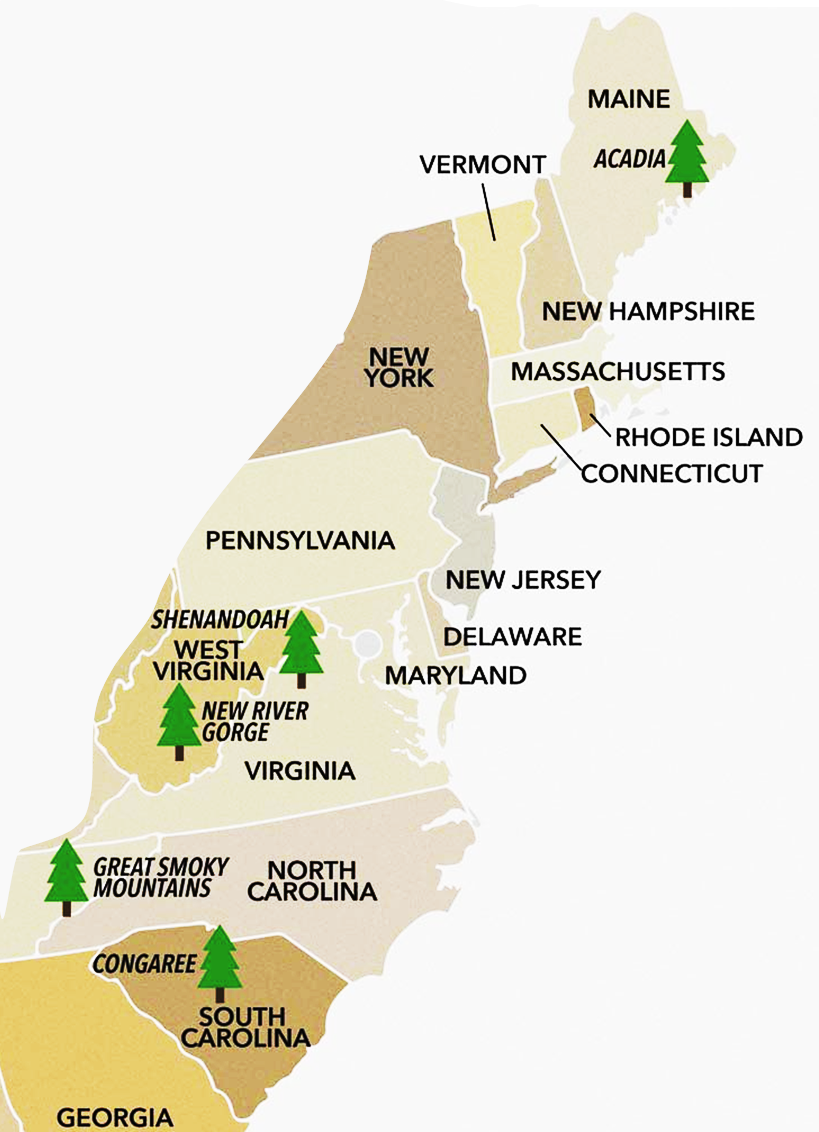 Maine
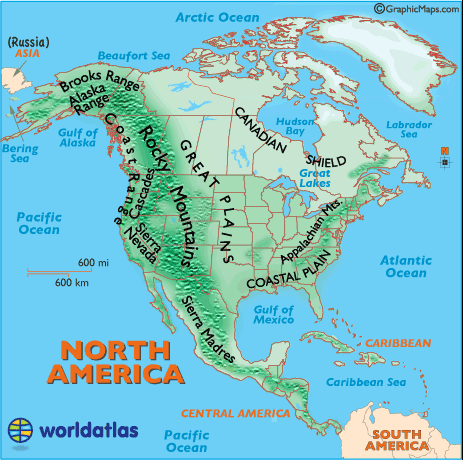 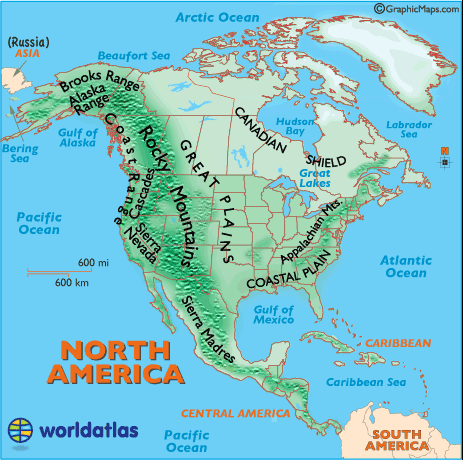 Virginia
US Appalachians
West Virginia
Tennessee
South Carolina
Acadia NP
Shenandoah NP
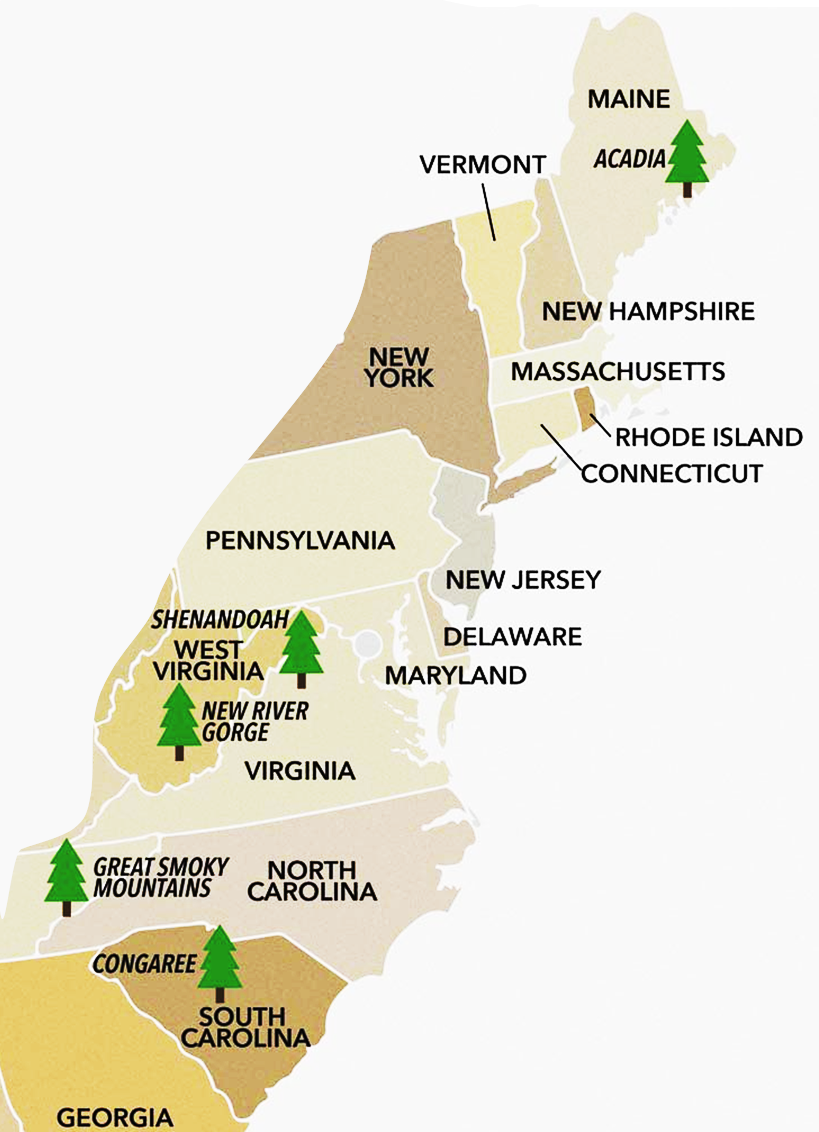 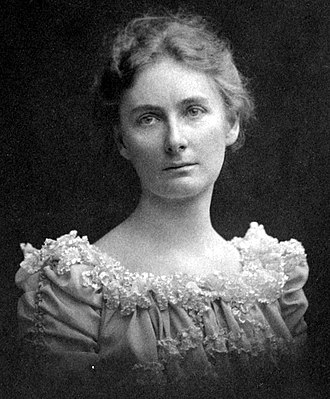 Maine
- Avalonia collision
- Dr. Florence Bascom
"first woman geologist in America"
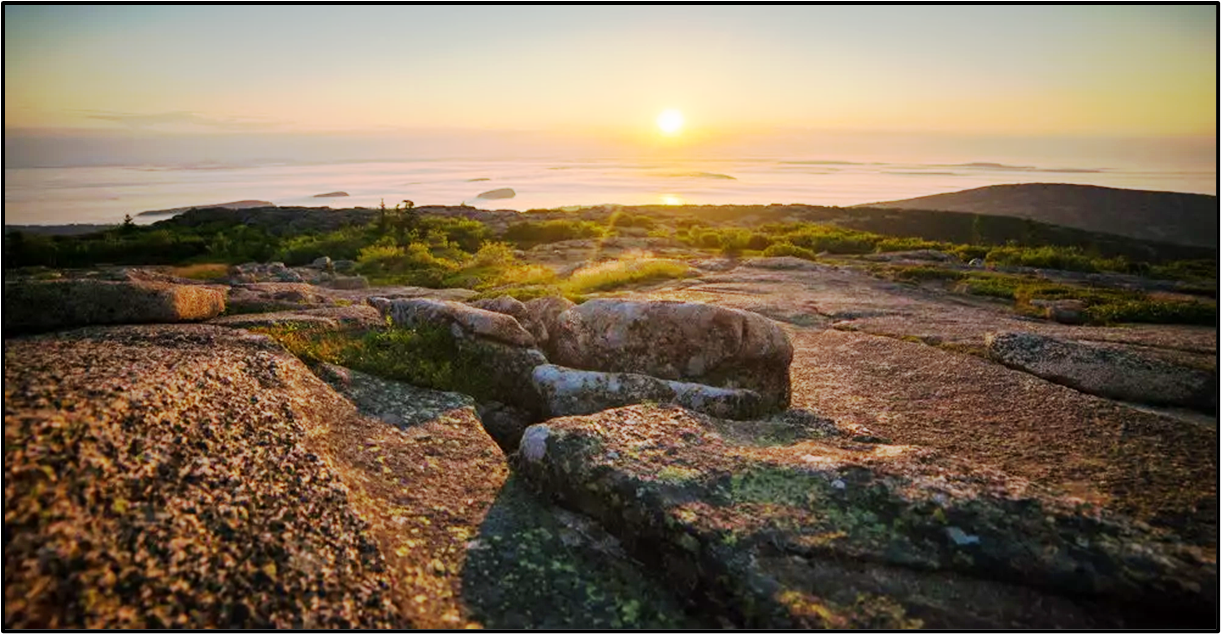 Virginia
[Speaker Notes: https://en.wikipedia.org/wiki/Florence_Bascom]
New River Gorge
Shenandoah NP
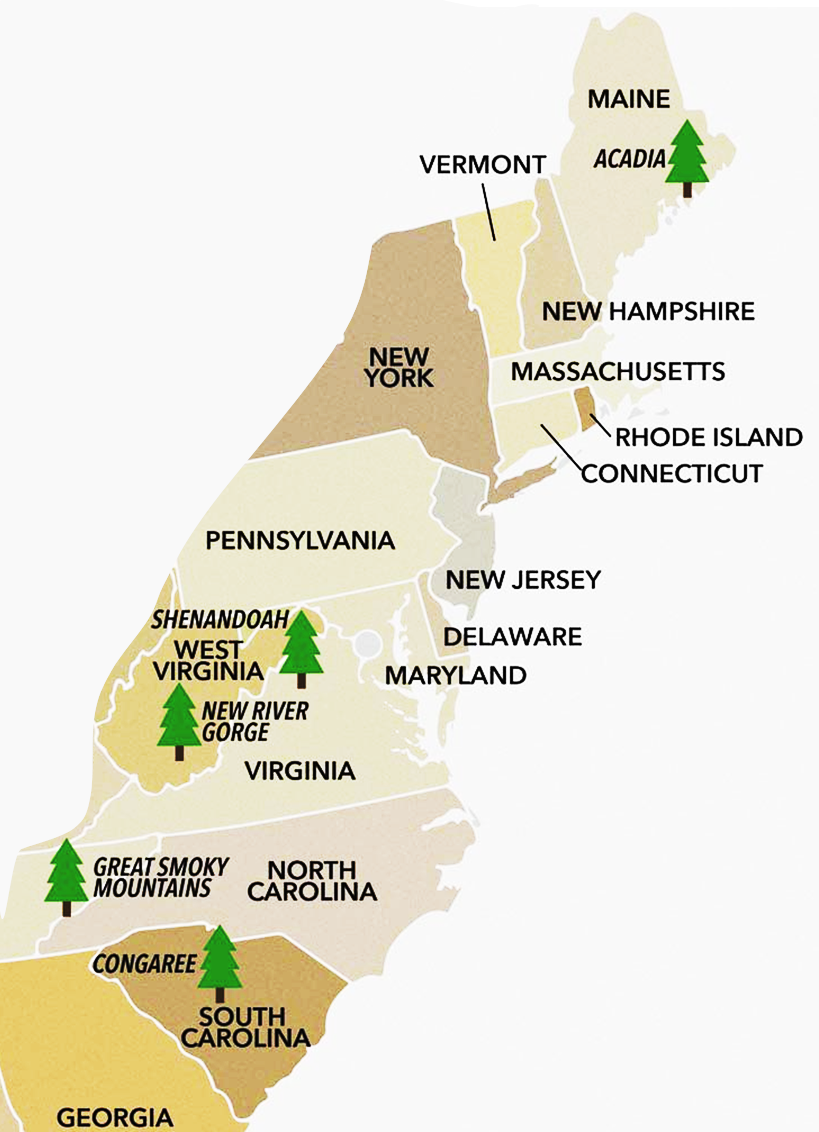 - volcanoes 570 mya
- boys of the “CCC”
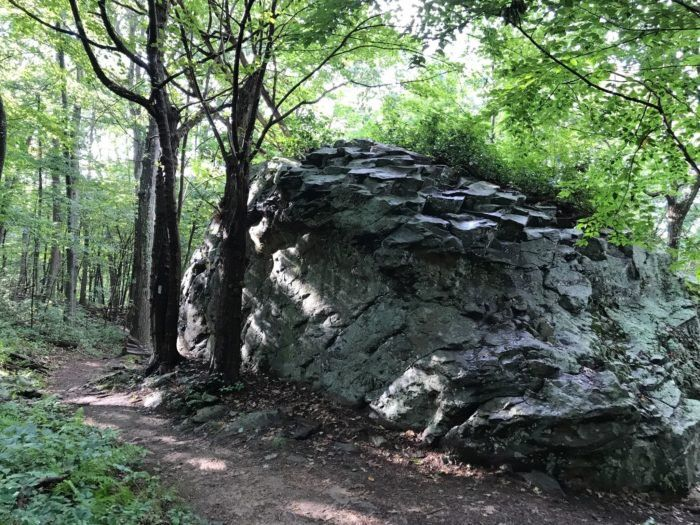 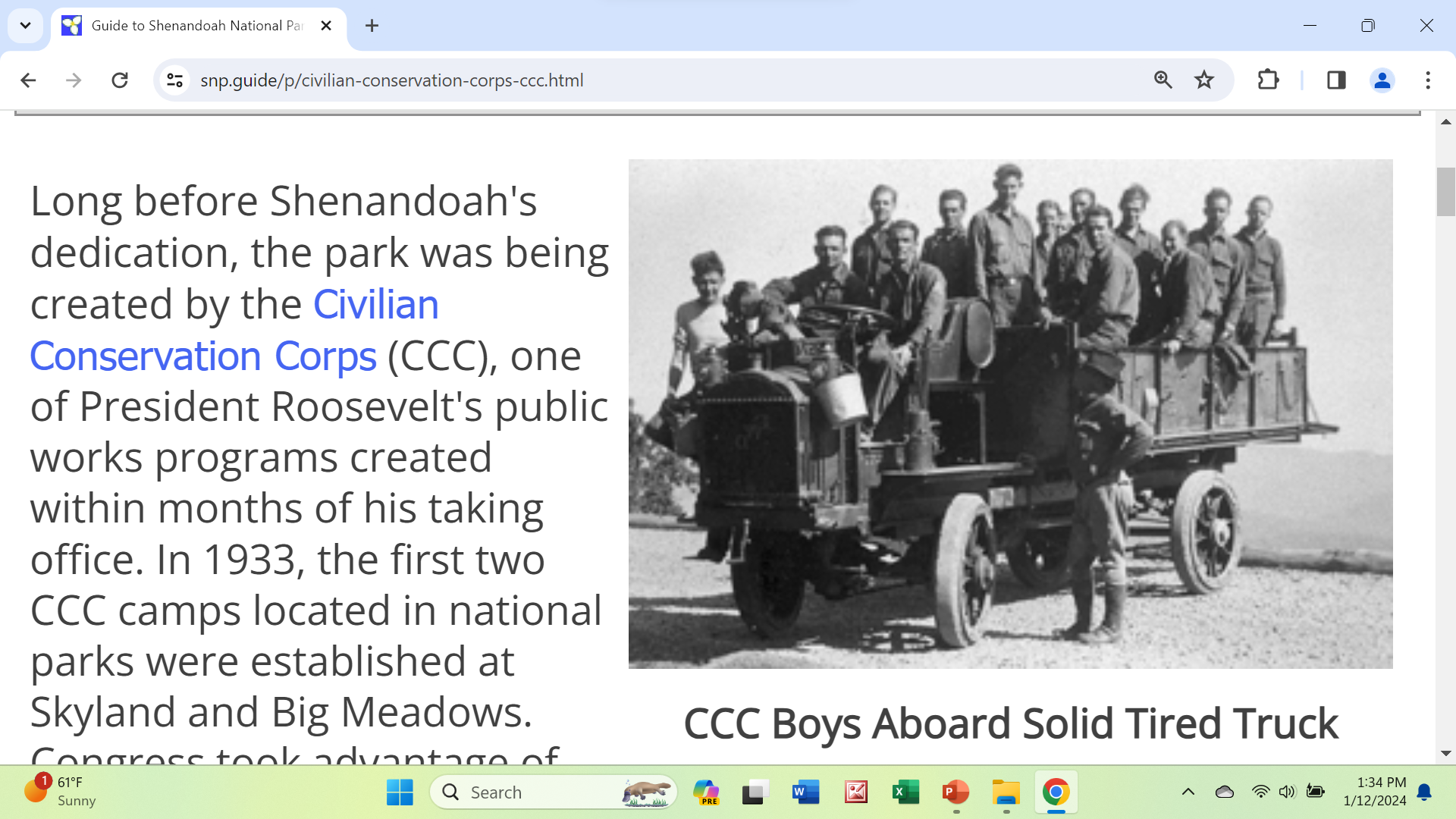 Virginia
West Virginia
Civilian Conservation Corps
[Speaker Notes: https://www.nps.gov/shen/learn/historyculture/ccc.htm
https://www.snp.guide/p/civilian-conservation-corps-ccc.html]
Great Smoky Mts
New River Gorge
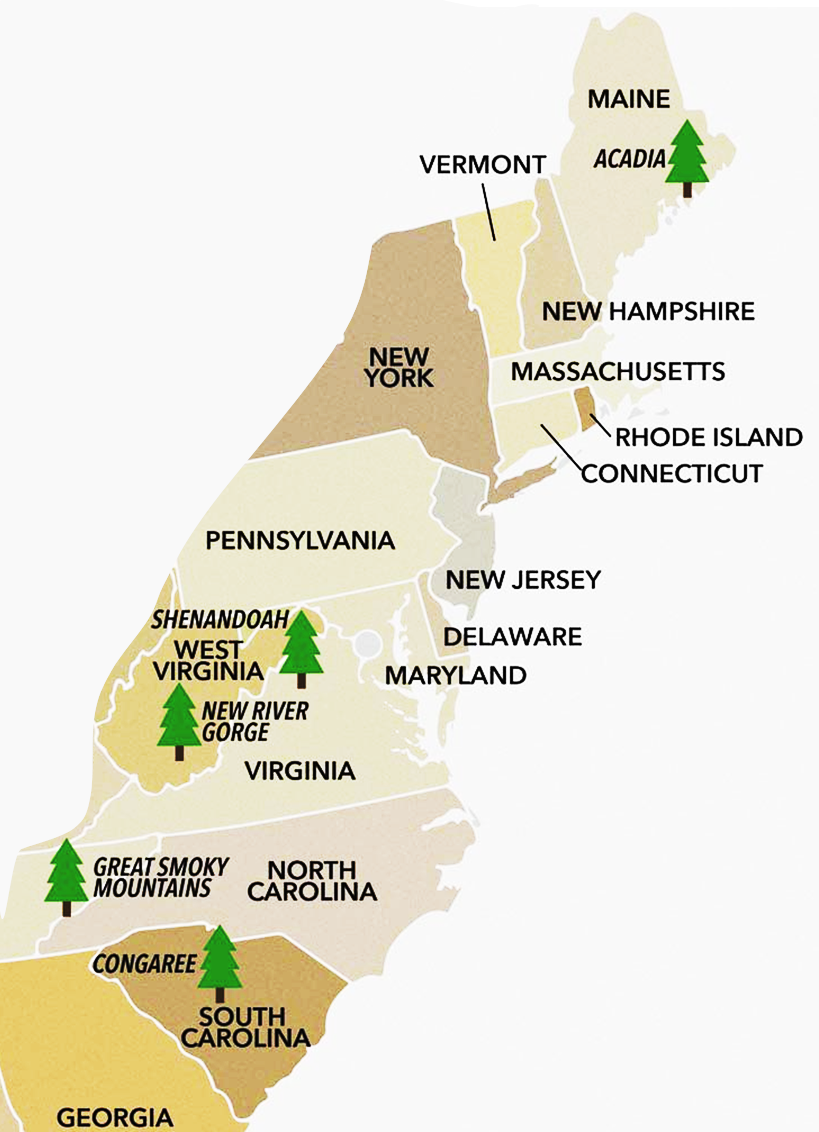 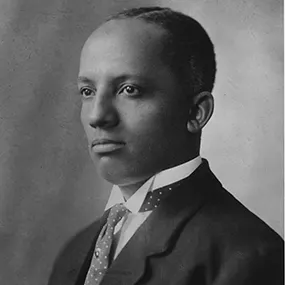 - ancient Teays River
- Carter G. Woodson
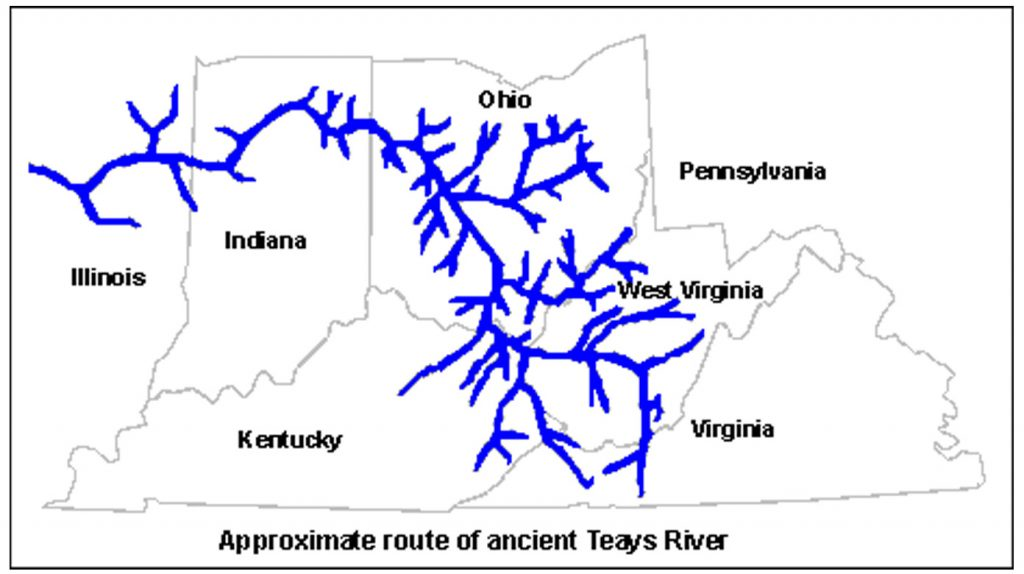 Coal miner, Harvard PhD, “father of Black history"
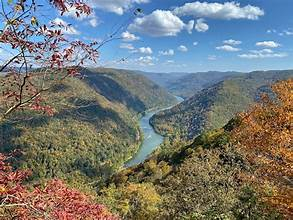 West Virginia
Tennessee
[Speaker Notes: eays River = taze
https://www.nps.gov/neri/learn/historyculture/carter-g-woodson.htm]
https://en.wikipedia.org/wiki/Carter_G._Woodson
Carter G. Woodson
	Carter Godwin Woodson (December 19, 1875 – April 3, 1950)[1] was an American historian, author, journalist, and the founder of the Association for the Study of African American Life and History (ASALH). He was one of the first scholars to study the history of the African diaspora, including African-American history. A founder of The Journal of Negro History in 1916, Woodson has been called the "father of black history." In February 1926, he launched the celebration of "Negro History Week," the precursor of Black History Month. Woodson was an important figure to the movement of Afrocentrism, due to his perspective of placing people of African descent at the center of the study of history and the human experience.
	Born in Virginia, the son of former slaves, Woodson had to put off schooling while he worked in the coal mines of West Virginia. He graduated from Berea College, and became a teacher and school administrator. Earning graduate degrees at the University of Chicago, Woodson then became the second African American, after W. E. B. Du Bois, to obtain a PhD degree from Harvard University. Woodson is the only person whose parents were enslaved in the United States to obtain a PhD in history. Largely excluded from the uniformly-white academic history profession, Woodson realized the need to make the structures which support scholarship in black history, and black historians. He taught at historically black colleges, Howard University and West Virginia State University, but spent most of his career in Washington, D.C., managing the ASALH, public speaking, writing, and publishing.
Early life and education
	Carter G. Woodson was born in New Canton, Virginia, on December 19, 1875, the son of former slaves Anne Eliza (Riddle) and James Henry Woodson. Although his father was illiterate, Carter's mother, Anna, had been taught to read by her mistress. His father, James, during the Civil War, had helped Union soldiers near Richmond, after escaping from his owner, by leading them to Confederate supply stations and warehouses to raid army supplies. Thereafter, and until the war ended, James had scouted for the Union Army. In 1867, Anna and James married, and later moved to West Virginia after buying a small farm. The Woodson family was extremely poor, but proud. Both Woodson's parents told him that it was the happiest day of their lives when they became free. His sister was the poet, teacher, and activist Bessie Woodson Yancey. Woodson was often unable to attend primary school regularly so as to help out on the farm. Through a mixture of self-instruction and four months of instruction from his two uncles, brothers of his mother who were also taught to read, Woodson was able to master most school subjects.
	At the age of seventeen, Woodson followed his older brother Robert Henry to Huntington, West Virginia, where he hoped to attend Douglass High School, a secondary school for African Americans founded there. Woodson was forced to work in the coal mines near the New River in southern West Virginia, which left little time for pursuing an education. At the age of twenty in 1895, Woodson was finally able to enter Douglass High School full-time and received his diploma in 1897. From his graduation in 1897 until 1900, Woodson was employed as a teacher at a school in Winona, West Virginia. His career advanced further in 1900 when he became the principal of Douglass High School, the place where he had started his academic career. Between 1901 and 1903, Woodson took classes at Berea College in Kentucky, eventually earning his bachelor's degree in literature in 1903. From 1903 to 1907, Woodson served as a school supervisor in the Philippines, which had recently become an American territory.
	Woodson later attended the University of Chicago, where he was awarded an A.B and A.M in 1908. He was a member of the first Black professional fraternity Sigma Pi Phi[15] and a member of Omega Psi Phi. Woodson's M.A thesis was titled "The German Policy of France in the War of Austrian Succession." He completed his PhD in history at Harvard University in 1912, where he was the second African American (after W. E. B. Du Bois) to earn a doctorate. His doctoral dissertation, The Disruption of Virginia, was based on research he did at the Library of Congress while teaching high school in Washington, D.C. During his research, Woodson came into conflict with his supervisors, causing professor of history, Frederick Jackson Turner, to intervene on Woodson's behalf. Woodson's dissertation advisor was Albert Bushnell Hart, who had also been the advisor for Du Bois, with Edward Channing and Charles Haskins also on the committee.
	After earning his doctoral degree, he continued teaching in public schools–no university was willing to hire him–ultimately becoming the principal of the all-Black Armstrong Manual Training School in Washington D.C.[19] He later joined the faculty at Howard University as a professor, and served there as Dean of the College of Arts and Sciences.[18]

Woodson felt that the American Historical Association (AHA) had no interest in Black history, noting that although he was a dues-paying member of the AHA, he was not allowed to attend AHA conferences.[20] Woodson became convinced he had no future in the white-dominated historical profession, and to work as a Black historian would require creating an institutional structure that would make it possible for Black scholars to study history.[20] Because Woodson lacked the funds to finance such a new institutional structure himself, he turned to philanthropist institutions such as the Carnegie Foundation, the Julius Rosenwald Foundation and the Rockefeller Foundation.[20]

Career
Convinced that the role of his own people in American history and in the history of other cultures was being ignored or misrepresented among scholars, Woodson realized the need for research into the neglected past of African Americans. Along with William D. Hartgrove, George Cleveland Hall, Alexander L. Jackson, and James E. Stamps, he founded the Association for the Study of Negro Life and History (ASLNH) on September 9, 1915, in Chicago.[21] Woodson's purpose was "to treat the records scientifically and to publish the findings of the world" in order to avoid "the awful fate of becoming a negligible factor in the thought of the world."[22] His stays at the Wabash Avenue YMCA in Chicago and in the surrounding Bronzeville neighborhood, including 1915's Lincoln Jubilee, inspired him to create the ASLNH (now the Association for the Study of African American Life and History).[23] Another inspiration was John Wesley Cromwell's 1914 book, The Negro in American History: Men and Women Eminent in the Evolution of the American of African Descent.[24]


Portrait of Woodson from West Virginia Collegiate Institute's El Ojo yearbook picture (1923)
Woodson believed that education and increasing social and professional contacts among Black and white people could reduce racism, and he promoted the organized study of African-American history partly for that purpose. He would later promote the first Negro History Week in Washington, D.C., in 1926, forerunner of Black History Month. The Association ran conferences, published The Journal of Negro History, and "particularly targeted those responsible for the education of black children."[25]

In January 1916, Woodson began publication of the scholarly Journal of Negro History. It has never missed an issue, despite the Great Depression, loss of support from foundations, and two World Wars. In 2002, it was renamed the Journal of African American History and continues to be published by the Association for the Study of African American Life and History (ASALH). Woodson published The Education of the Negro Prior to 1861. His other books followed: A Century of Negro Migration (1918) and The History of the Negro Church (1927). His work The Negro in Our History has been reprinted in numerous editions and was revised by Charles H. Wesley after Woodson's death in 1950. Woodson described the purpose of the ASNLH as the "scientific study" of the "neglected aspects of Negro life and history" by training a new generation of Black people in historical research and methodology.[26] Believing that history belonged to everybody, not just the historians, Woodson sought to engage Black civic leaders, high school teachers, clergymen, women's groups and fraternal associations in his project to improve the understanding of African-American history.[26]

He served as Academic Dean of the West Virginia Collegiate Institute, now West Virginia State University, from 1920 to 1922.[27] By 1922, Woodson's experience of academic politics and intrigue had left him so disenchanted with university life that he vowed never to work in academia again.[20] He continued to write publish and lecture nationwide. He studied many aspects of African-American history. For instance, in 1924, he published the first study of free Black slaveowners of 1830, in the United States .[28]

NAACP
	Woodson became affiliated with the Washington, D.C., branch of the NAACP and its chairman Archibald Grimké. On January 28, 1915, Woodson wrote a letter to Grimké expressing his dissatisfaction with activities and making two proposals:
	That the branch secure an office for a center to which persons may report whatever concerns the Black race may have, and from which the Association may extend its operations into every part of the city; and
	That a canvasser be appointed to enlist members and obtain subscriptions for The Crisis, the NAACP magazine edited by W. E. B. Du Bois.
	Du Bois added the proposal to divert "patronage from business establishments which do not treat races alike;" that is, boycott racially discriminatory businesses. Woodson wrote that he would cooperate as one of the twenty-five effective canvassers, adding that he would pay the office rent for one month. Grimké did not welcome Woodson's ideas.[citation needed]

	Responding to Grimké's comments about his proposals, on March 18, 1915, Woodson wrote:
I am not afraid of being sued by white businessmen. In fact, I should welcome such a law suit. It would do the cause much good. Let us banish fear. We have been in this mental state for three centuries. I am a radical. I am ready to act, if I can find brave men to help me.[29]
	His difference of opinion with Grimké, who wanted a more conservative course, contributed to Woodson's ending his affiliation with the NAACP.[citation needed]
Great Smoky Mts
Congaree NP
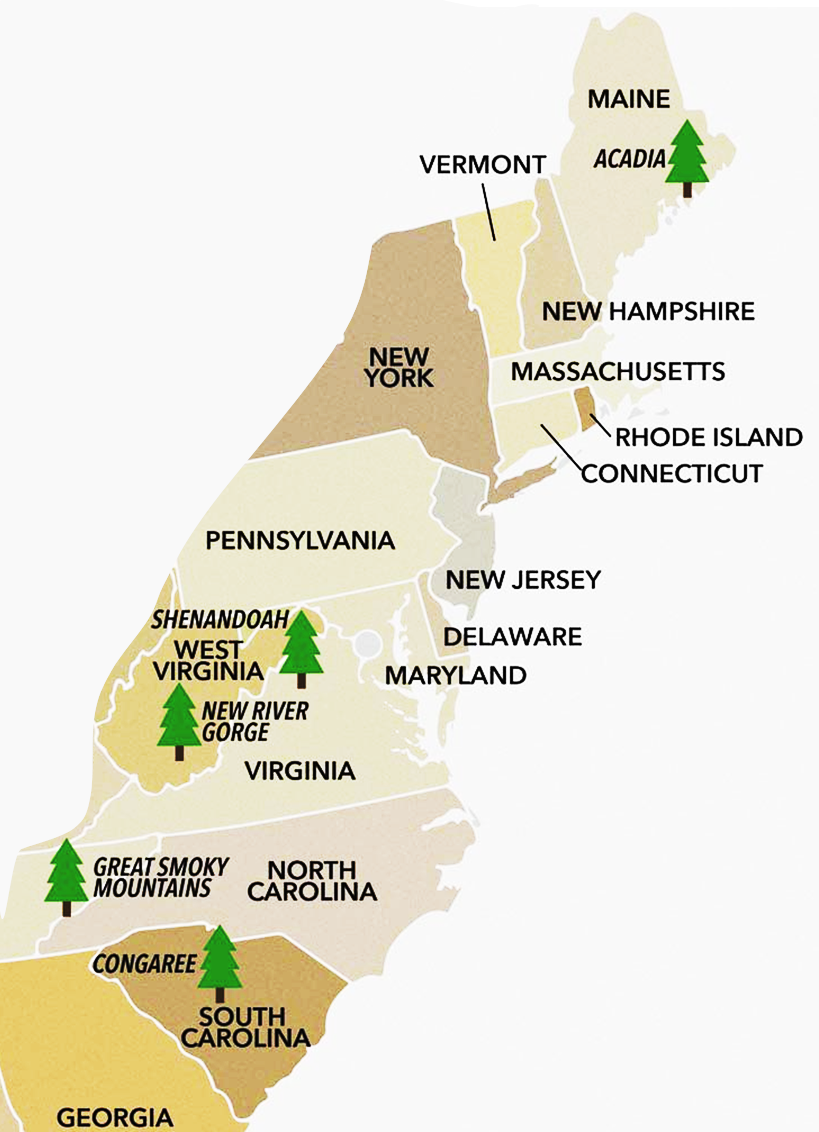 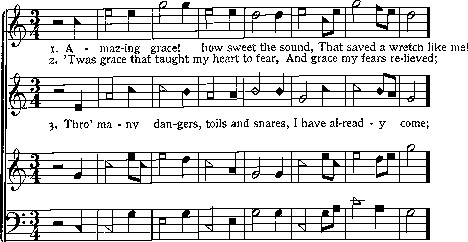 - Great Smoky fault
- “sacred harp” singing
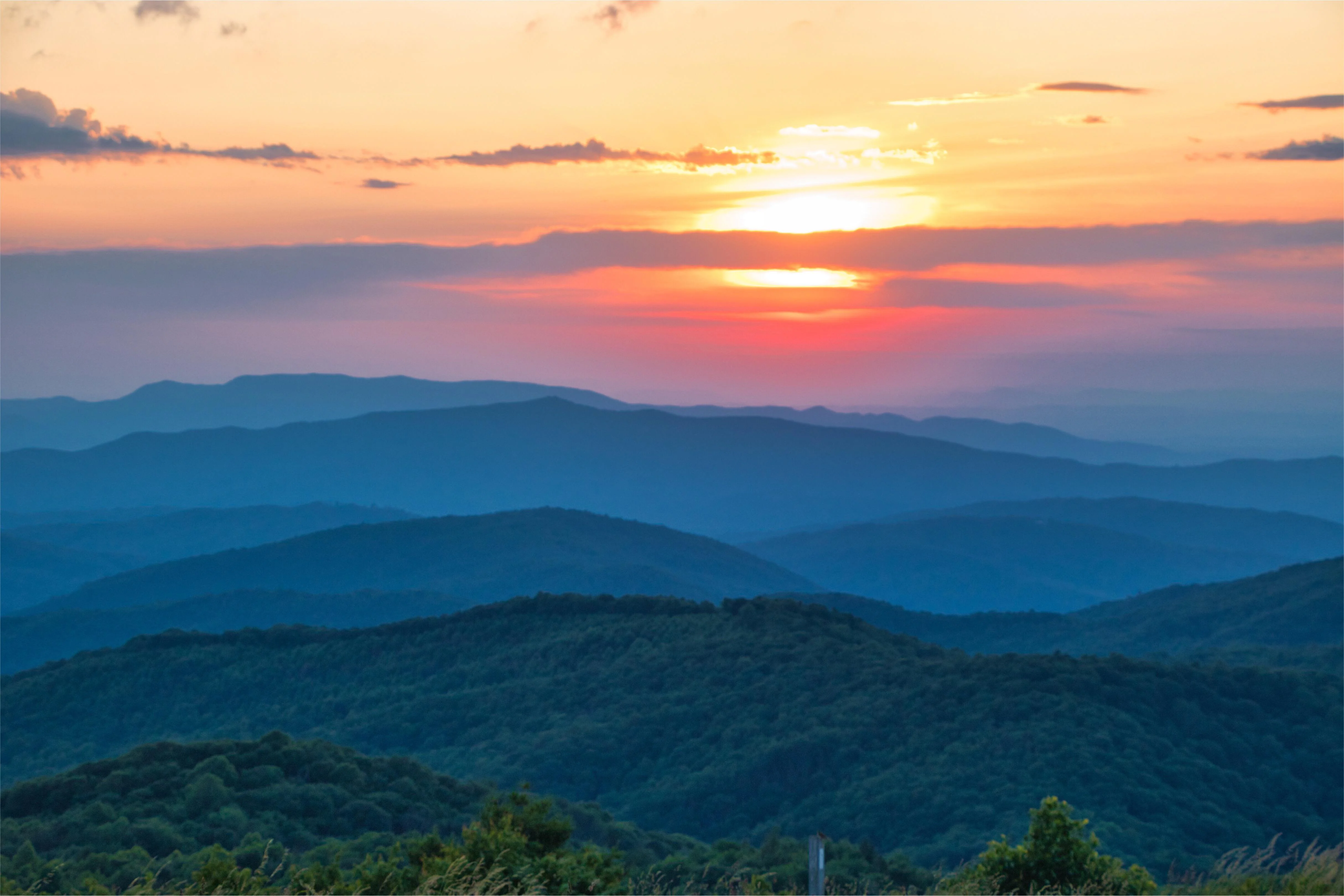 Tenessesse
South Carolina
[Speaker Notes: https://www.nps.gov/grsm/learn/historyculture/singing-schools.htm
https://video.search.yahoo.com/search/video;_ylt=AwrFNOpxn6FlIvQSheFXNyoA;_ylu=Y29sbwNiZjEEcG9zAzEEdnRpZAMEc2VjA3BpdnM-?p=old+harp+singing&fr2=piv-web&type=E210US978G0&fr=mcafee#id=20&vid=cc346cb6d4d39ca46056944007d442f0&action=view]
Appalachians
Congaree NP
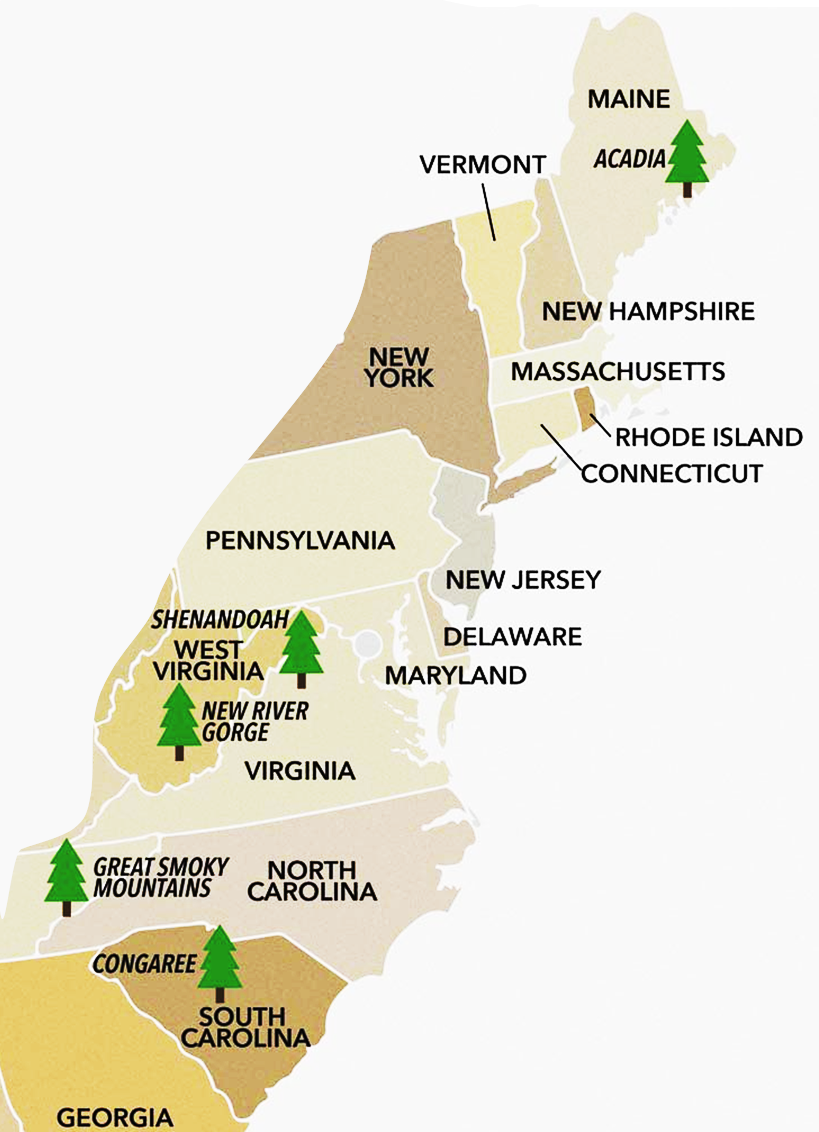 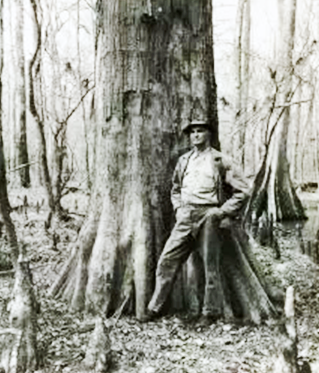 Maine
- UNESCO biosphere
- Harry Hampton
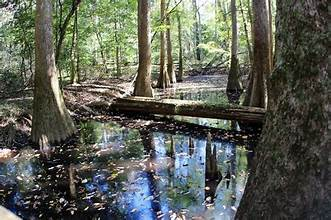 Virginia
newspaper editor, hunter, preservation advocate
West Virginia
Tenessesse
South Carolina
Appalachians
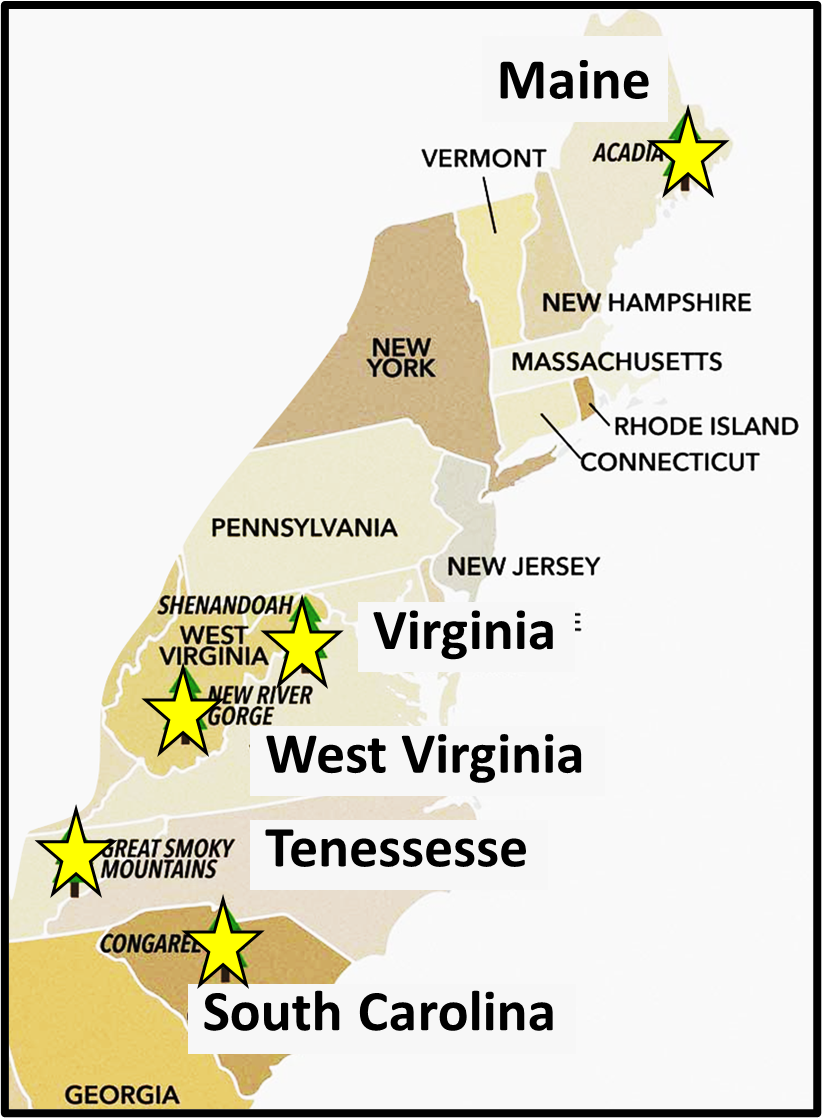 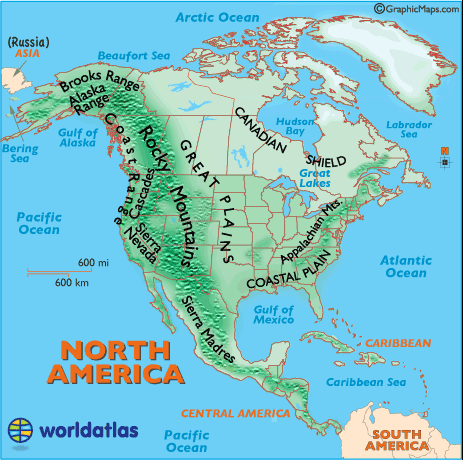 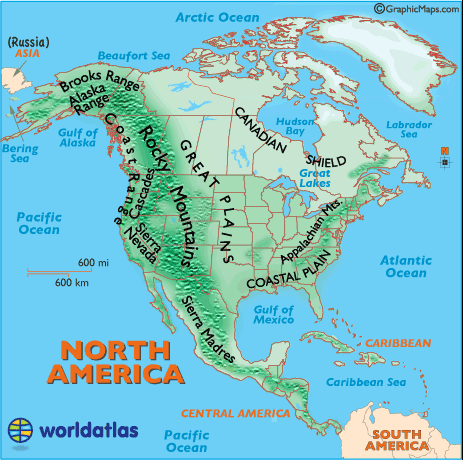 US Appalachians
Florida
Appalachians
- Everglades NP
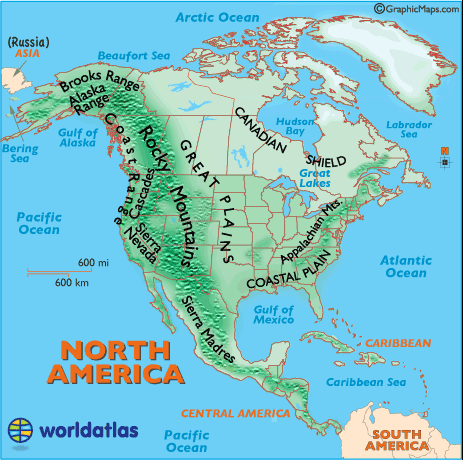 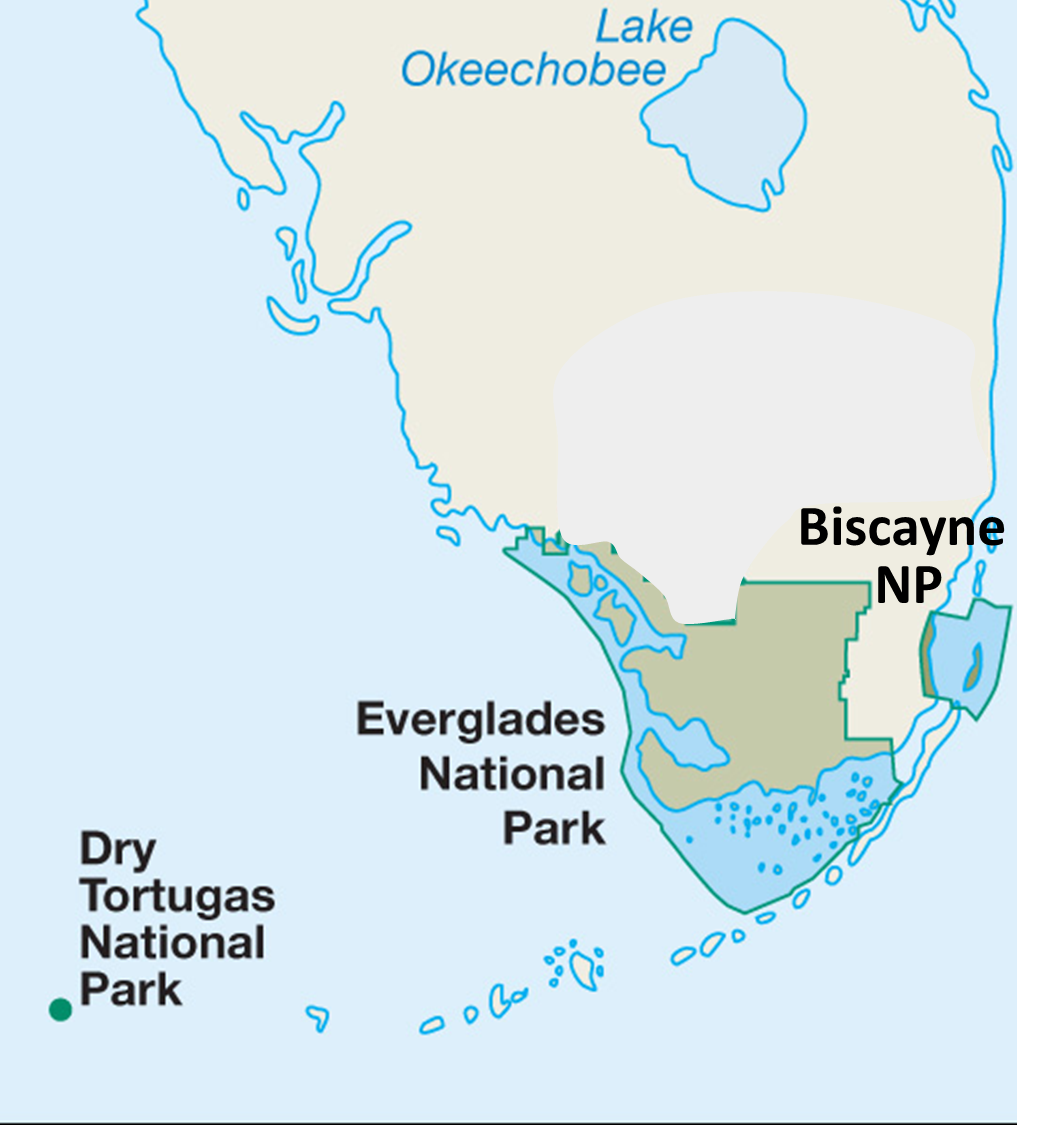 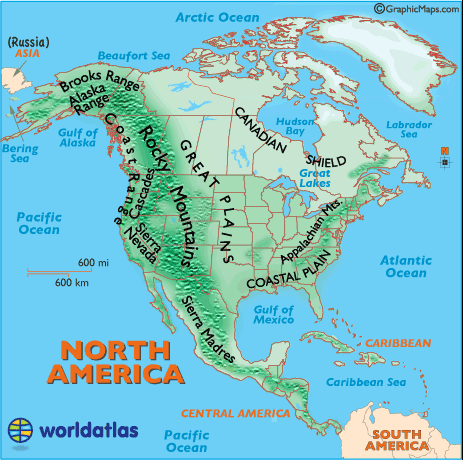 US Appalachians
Florida
Florida
- Biscayne NP
- Everglades NP
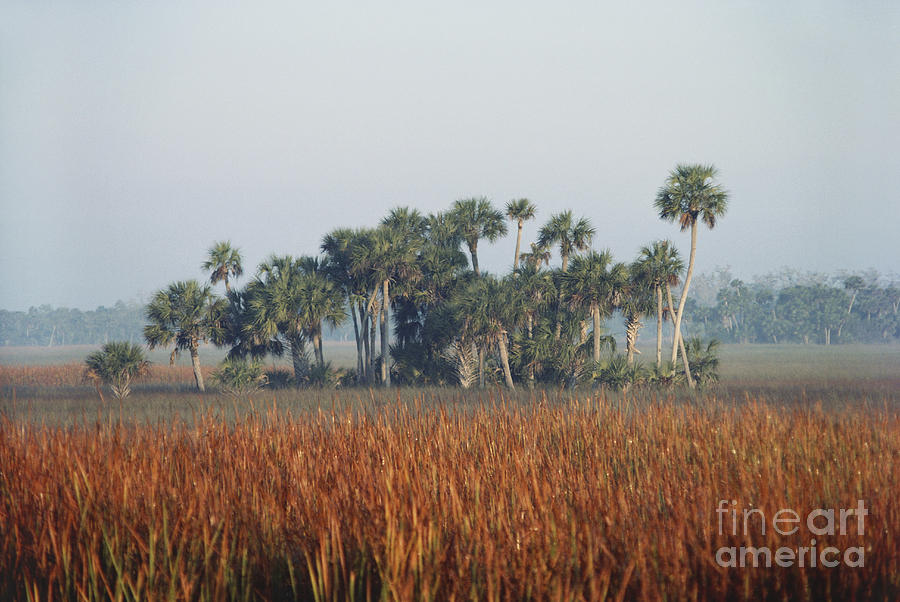 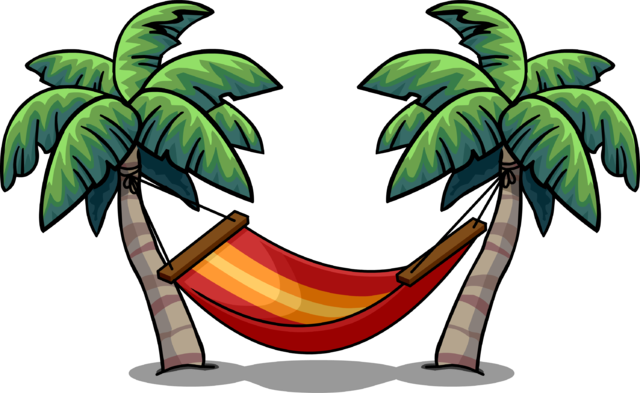 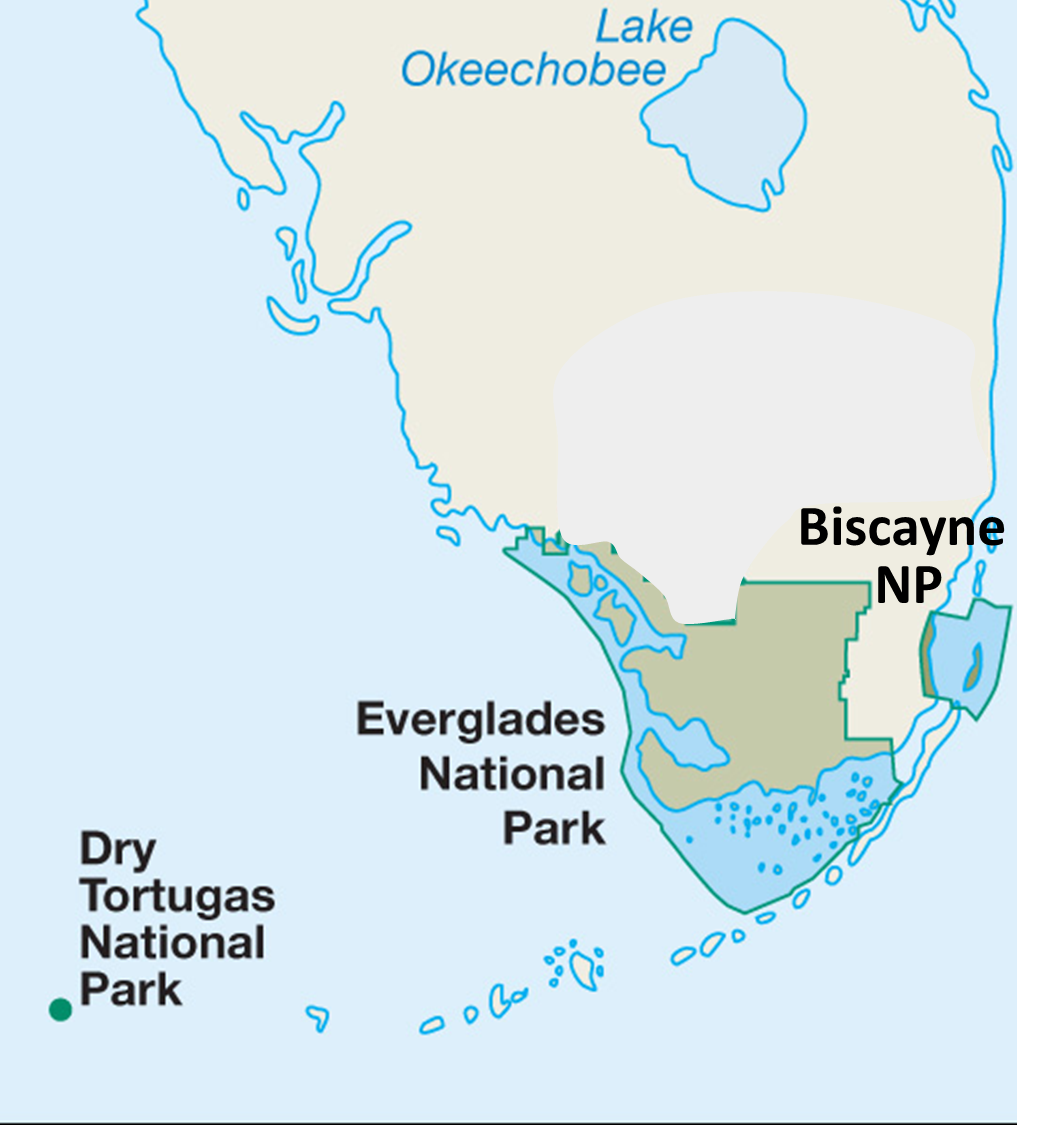 - UNESCO Biosphere
    & Wetland
- hardwood hammocks
[Speaker Notes: https://www.usgs.gov/geology-and-ecology-of-national-parks/geology-and-hydrology-everglades-national-park]
Florida
- Biscayne NP
- Dry Tortugas NP
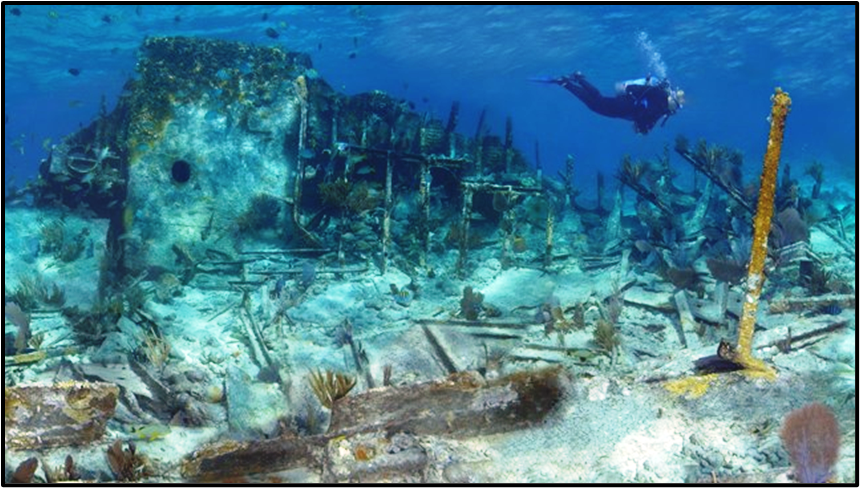 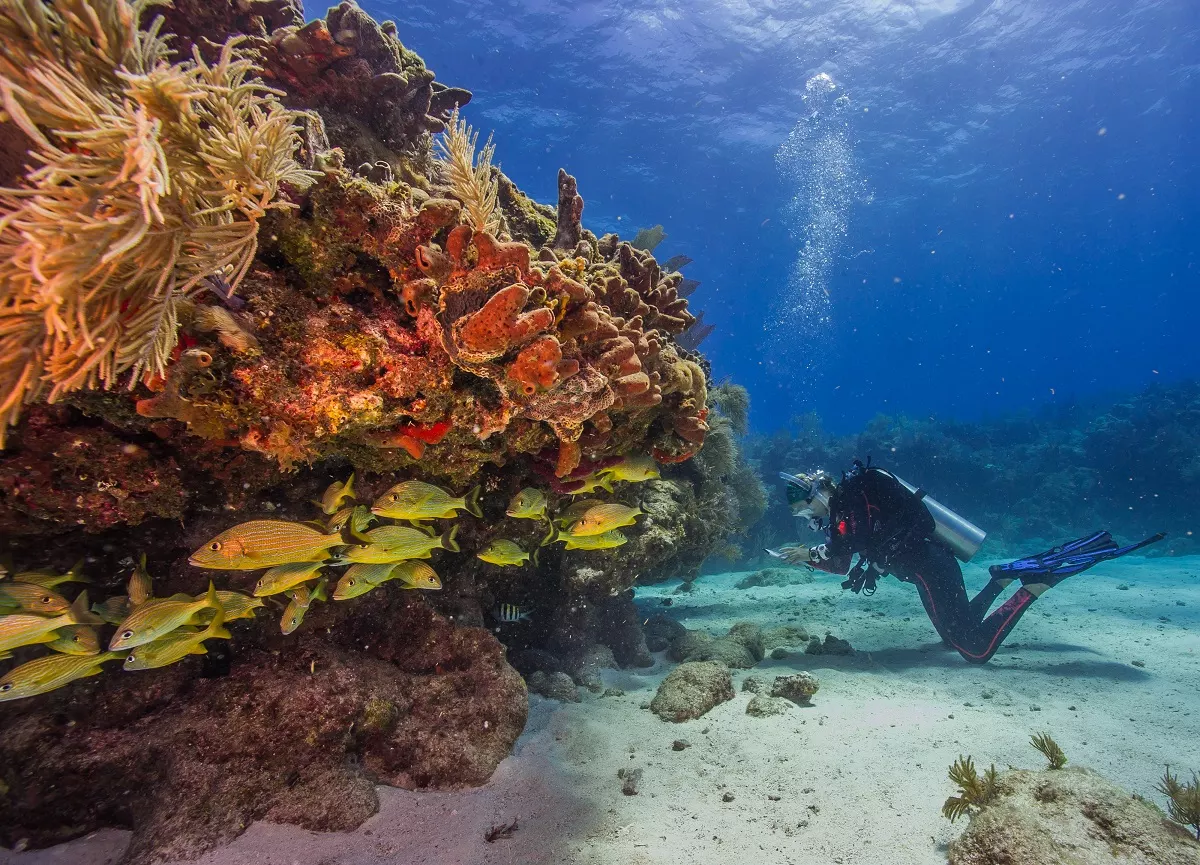 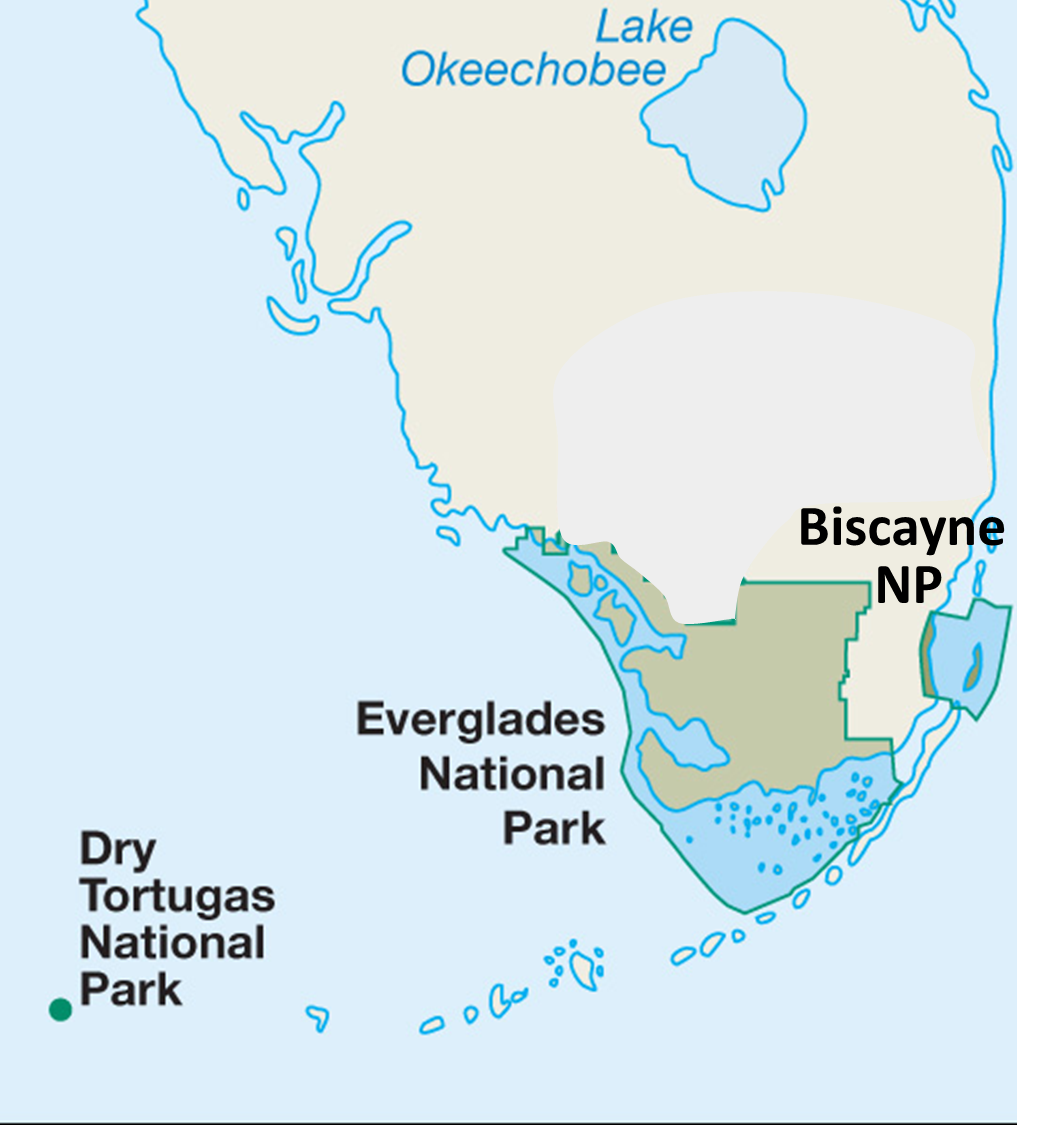 - 4 ecosystems, with
  north Keys’ coral reefs
- marine heritage trail
[Speaker Notes: https://www.usgs.gov/geology-and-ecology-of-national-parks/geology-and-hydrology-everglades-national-park
https://www.nps.gov/articles/nps-geodiversity-atlas-biscayne-national-park-florida.htm]
Florida
- Dry Tortugas NP
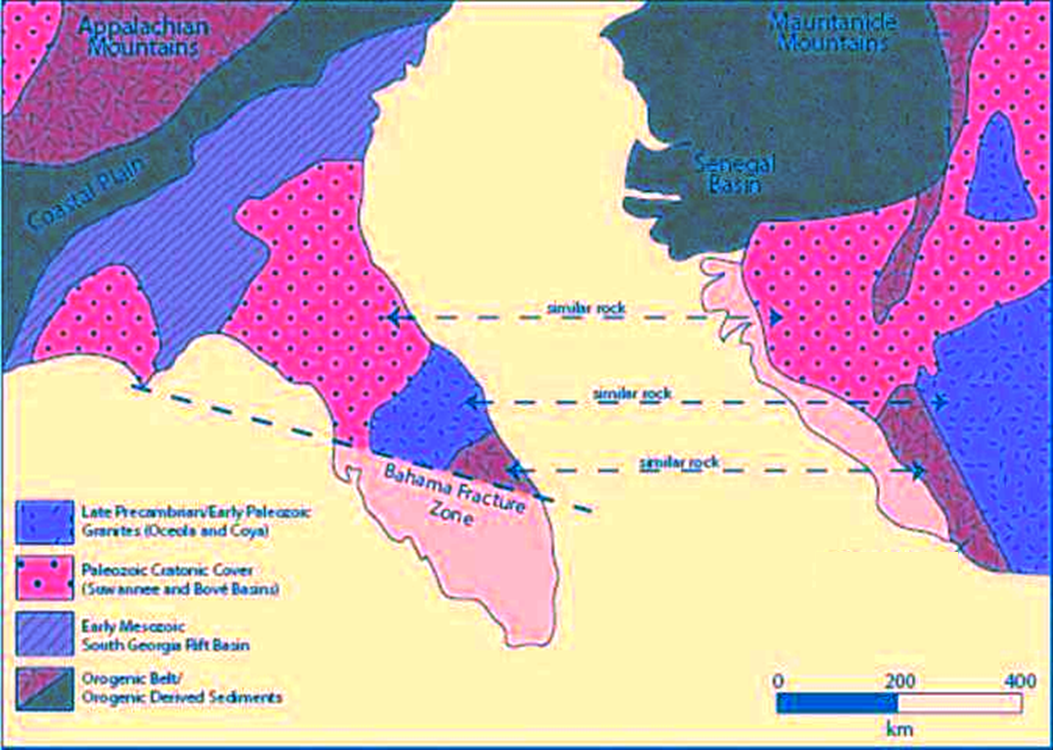 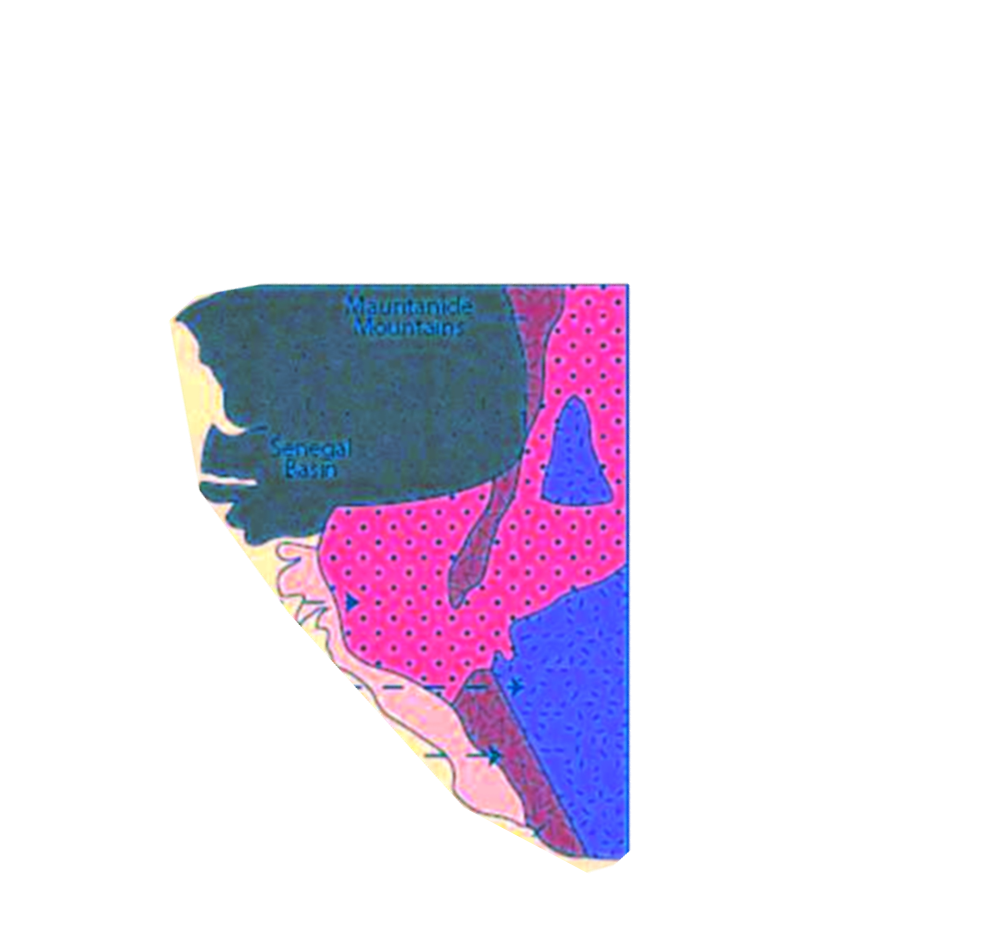 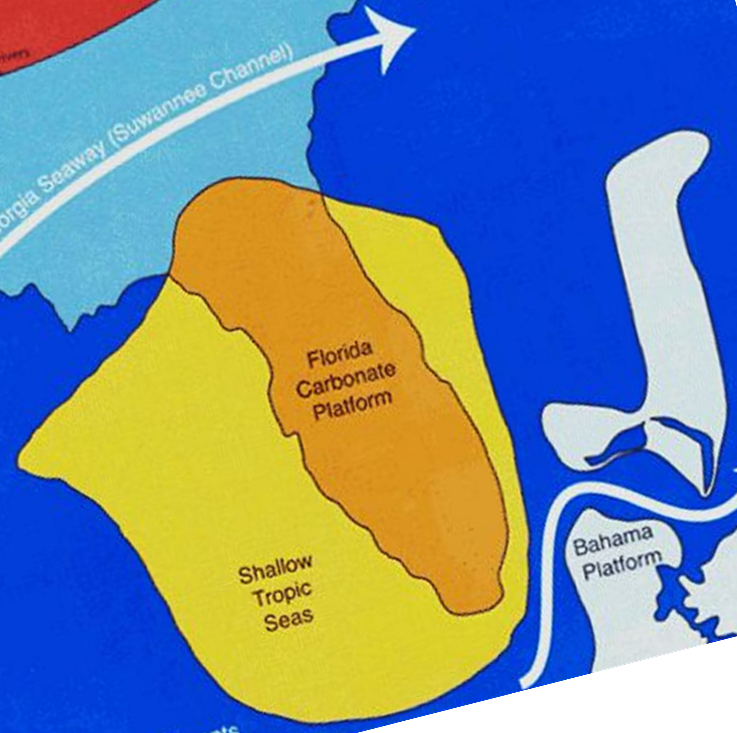 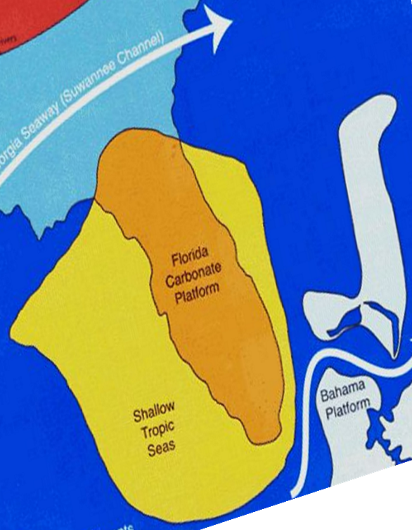 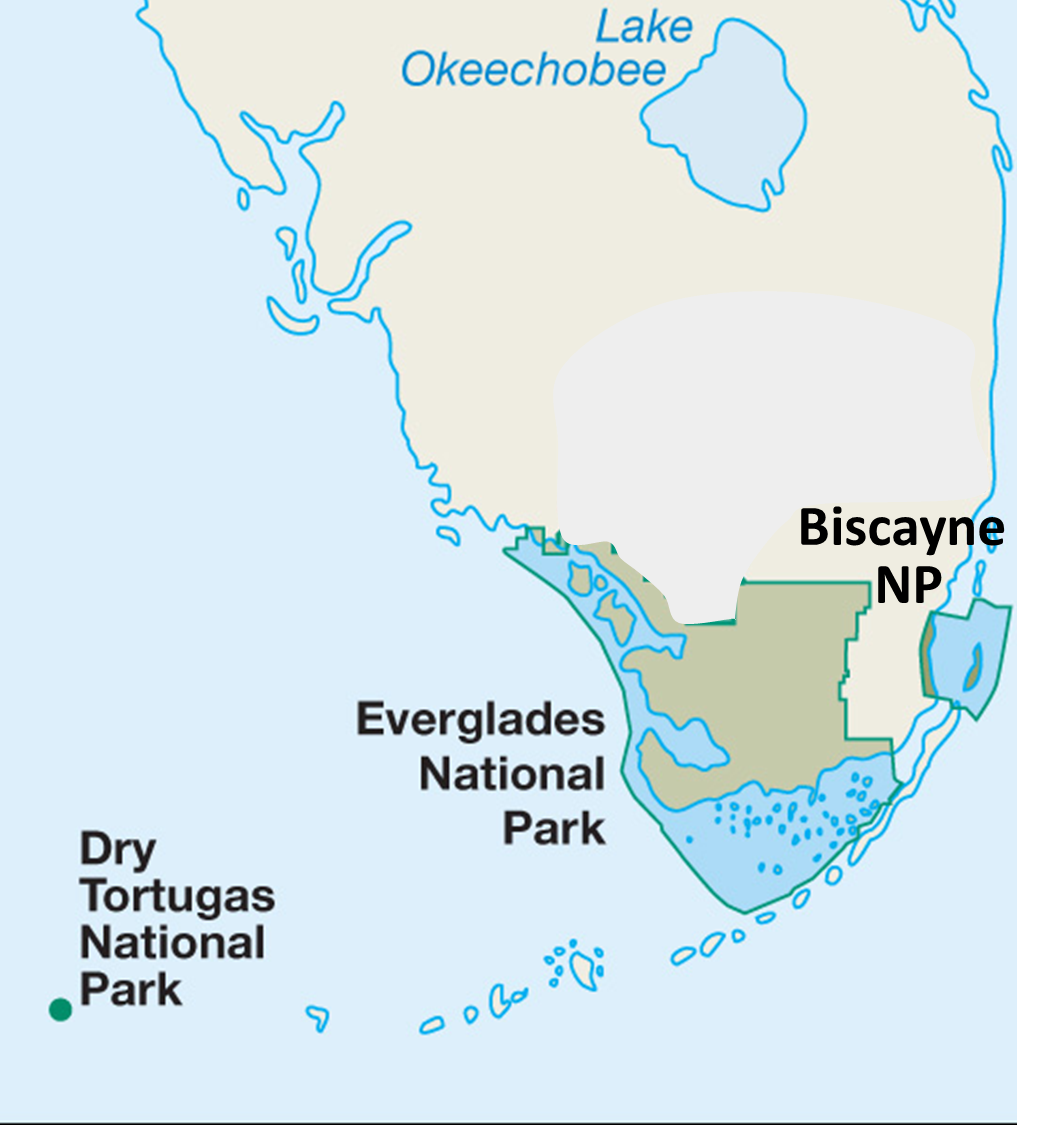 similar
rocks
AFRICA
Florida
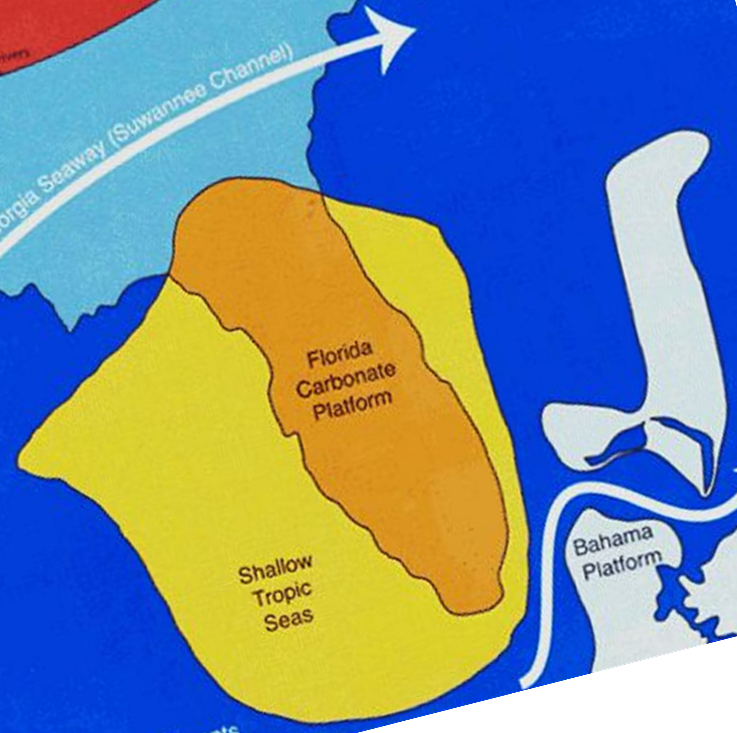 Carbonate
Platform
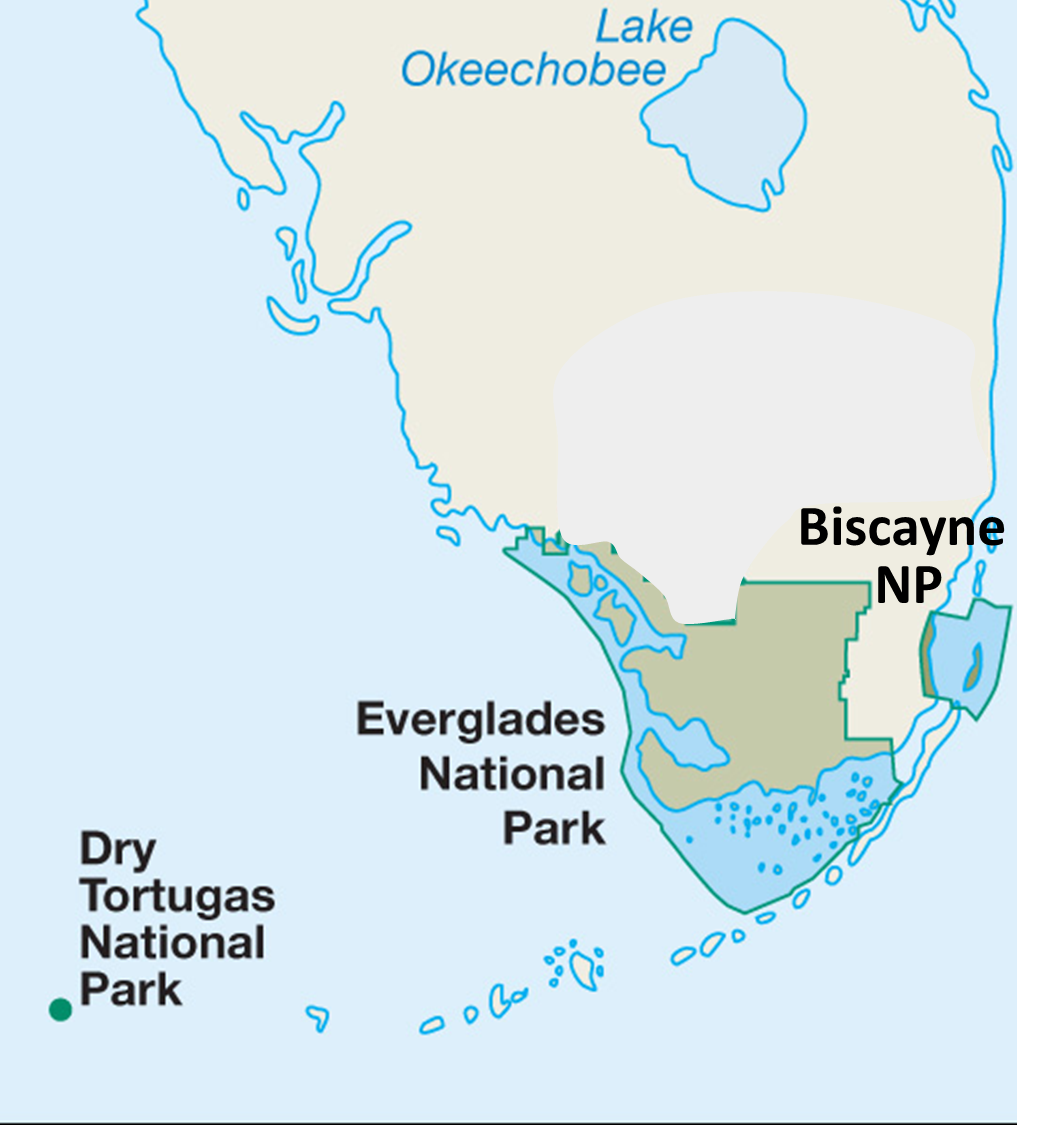 - exotic terranes form 160mya
- Florida carbonate platform
[Speaker Notes: https://edis.ifas.ufl.edu/publication/UW208]
Florida
International Treasures: Parks
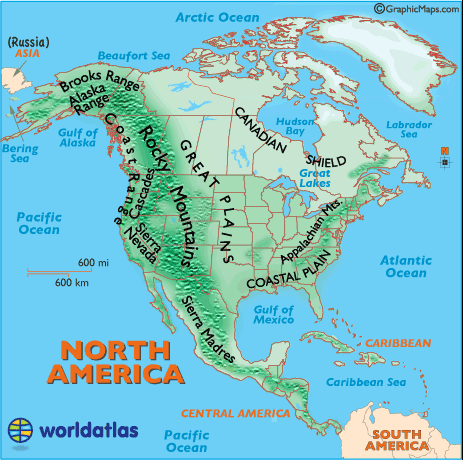 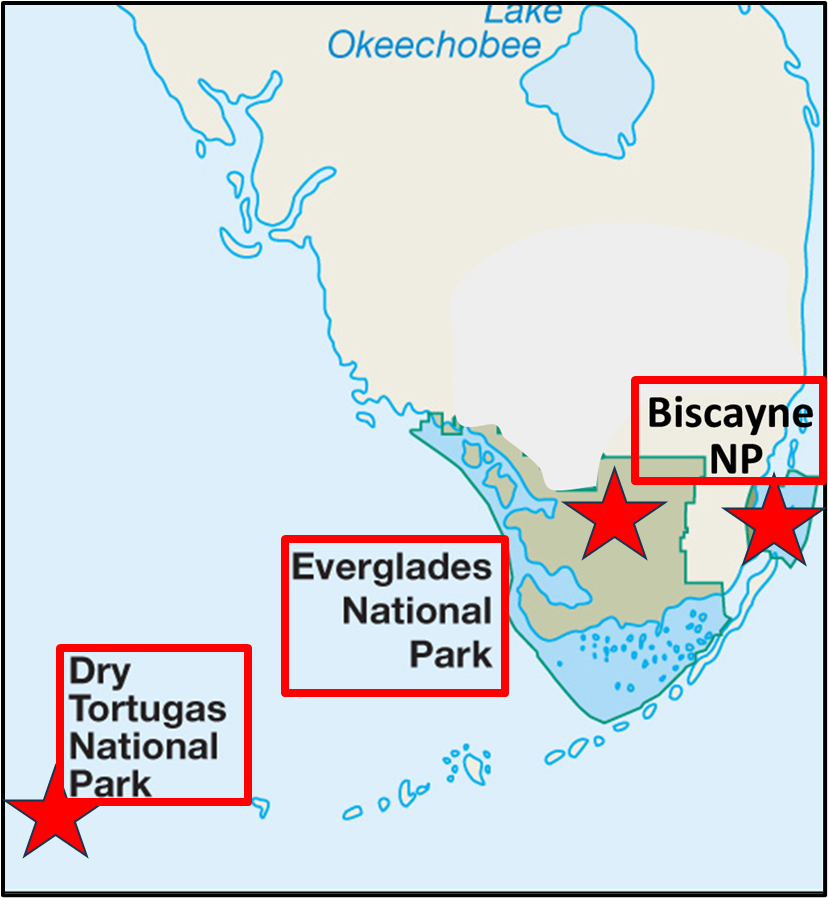 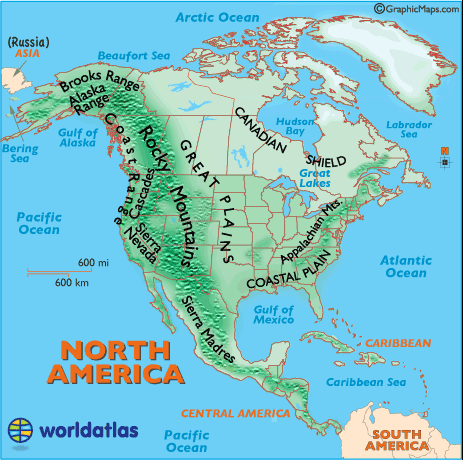 Newfoundland
US Appalachians
Florida
END OF PARKS
Newfoundland
International Treasures: Parks
NEXT WEEK . . . .
L’anse Aux Meadows NHS
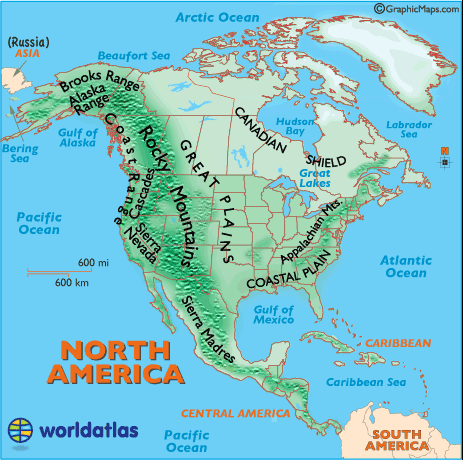 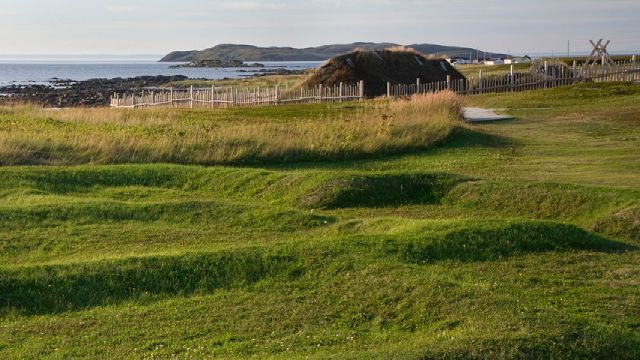 Gros Morne NP
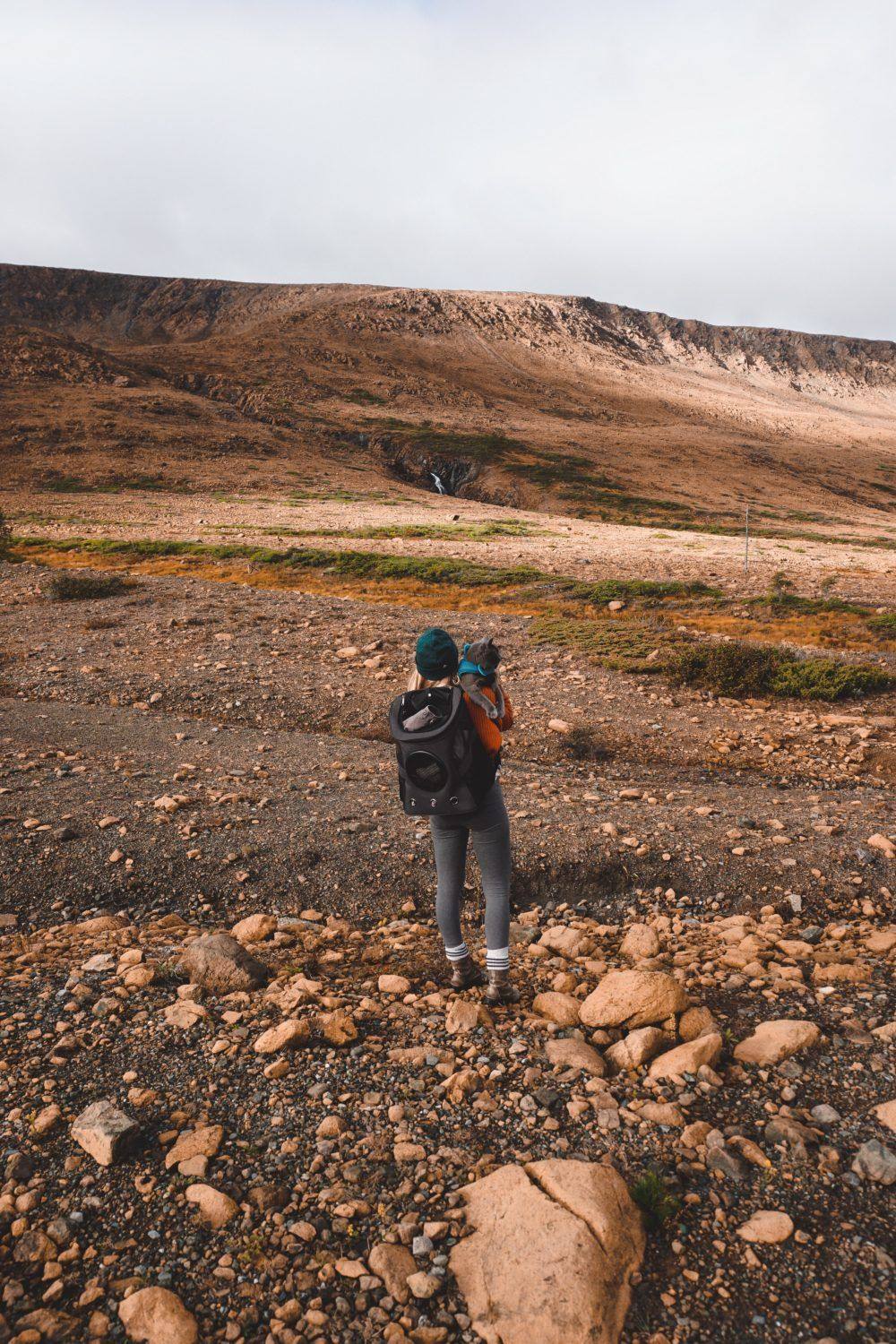 step on the Mantle
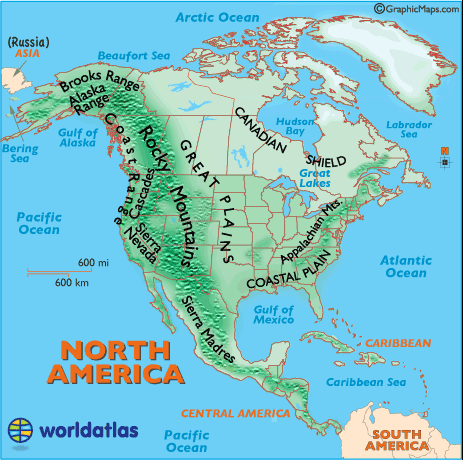 two worlds meet
Newfoundland
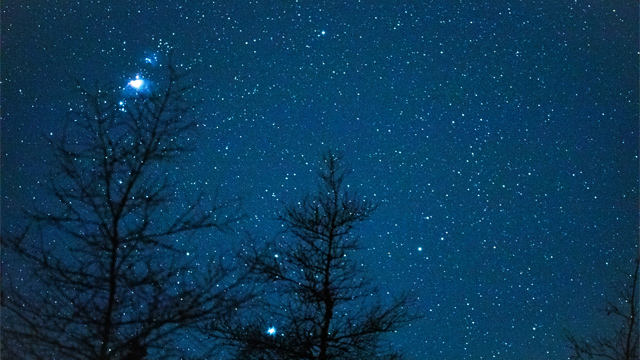 US Appalachians
dark sky preserve
Florida
Terra Nova NP
WEBSITE:  www.VagabondGeology.com
Sandi & Rocky
The Vagabonds
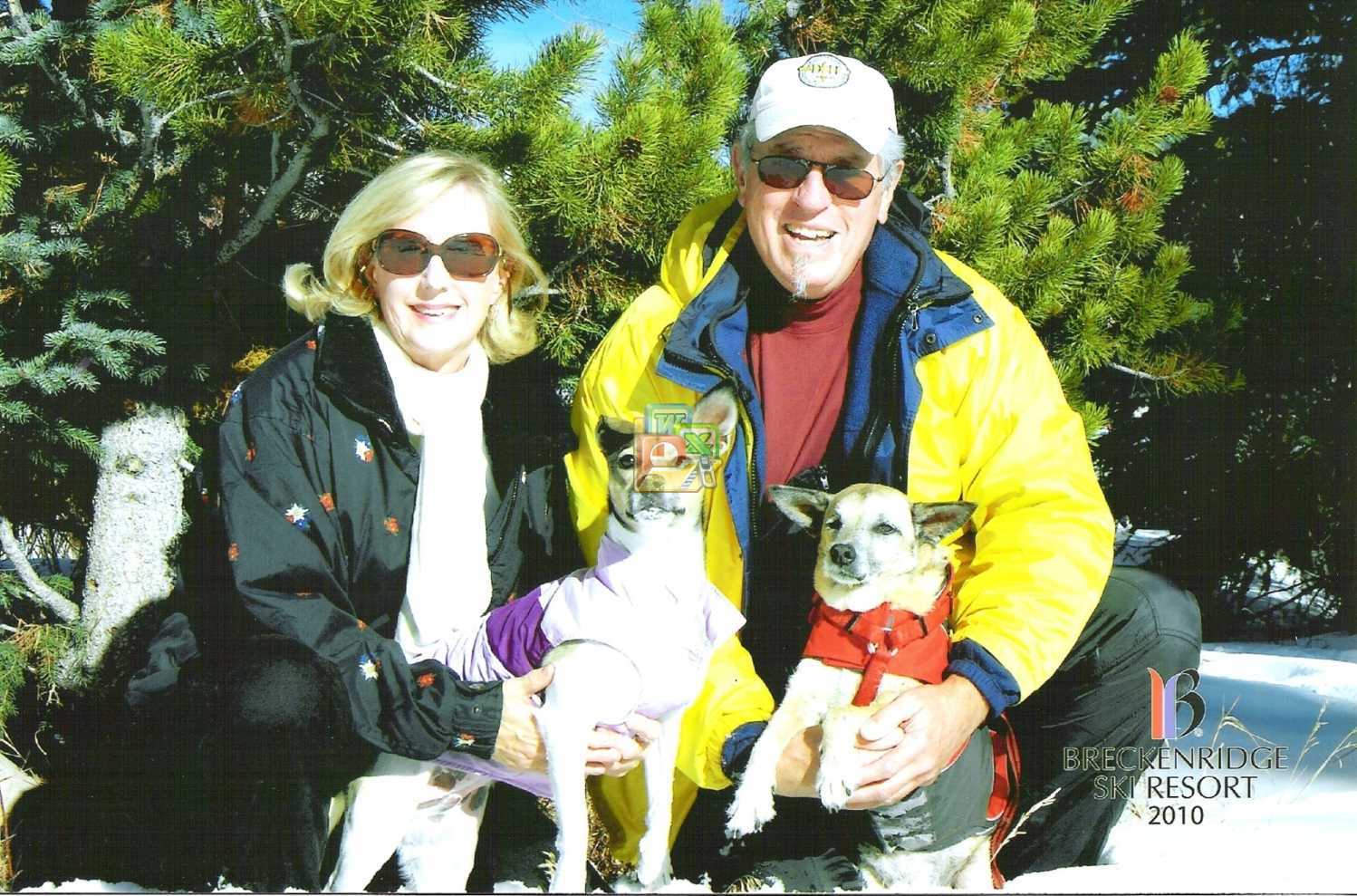 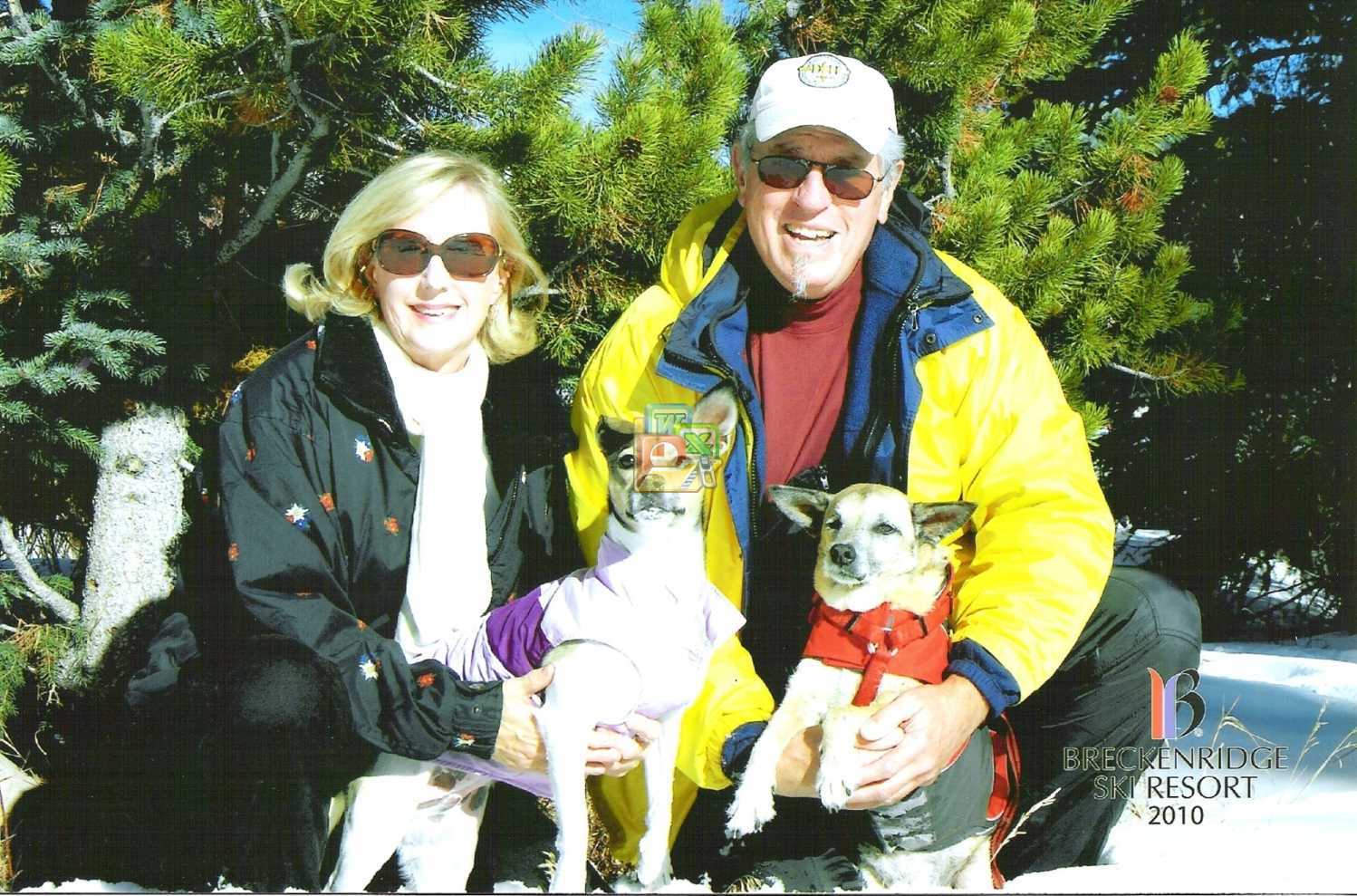 WANT TO SEE MORE…
All class material is on our website
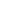 WEBSITE:  www.VagabondGeology.com
REFERENCES

WEBSITES
https://www.geolsoc.org.uk/Plate-Tectonics/Chap2-What-is-a-Plate
https://en.wikipedia.org/wiki/Mantle_(geology)
https://en.wikipedia.org/wiki/Terrane
https://courses.lumenlearning.com/suny-geophysical/chapter/the-composition-and-structure-of-earth/
https://geo.libretexts.org/Bookshelves/Geology/Physical_Geology_(Earle)/10%3A_Plate_Tectonics/10.05%3A_Mechanisms_for_Plate_Motion
https://www.d-maps.com/m/america/facatlamnord/facatlamnord07.gif
https://www.wwftc.com/wp-content/uploads/2020/06/map-of-north-america1.gif
https://www.worldatlas.com/webimage/countrys/nanewlnd.gif
https://www.worldatlas.com/webimage/countrys/nalnd3.htm
https://www.worldatlas.com/webimage/countrys/nanewlnd.gif
https://en.wikipedia.org/wiki/Newfoundland_and_Labrador
https://en.wikipedia.org/wiki/Avalonia
https://parks.canada.ca/lhn-nhs/nl/meadows
https://parks.canada.ca/pn-np/nl/grosmorne
https://parks.canada.ca/pn-np/nl/terranova
https://www.legendsofamerica.com/wp-content/uploads/2019/01/ATTrailMap-nps.jpg
https://en.wikipedia.org/wiki/Florence_Bascom
https://www.nps.gov/shen/learn/historyculture/ccc.htm
https://www.snp.guide/p/civilian-conservation-corps-ccc.html
https://www.nps.gov/neri/learn/historyculture/carter-g-woodson.htm
https://www.usgs.gov/geology-and-ecology-of-national-parks/geology-and-hydrology-everglades-national-park
https://www.nps.gov/articles/nps-geodiversity-atlas-biscayne-national-park-florida.htm
https://edis.ifas.ufl.edu/publication/UW208
https://taketones.com/tags/mountain
https://appalachiantrail.org/explore/hike-the-a-t/thru-hiking/2000-milers/
https://antigravitygear.com/wp-content/uploads/2016/07/Anatomy-of-a-PPF-1.png
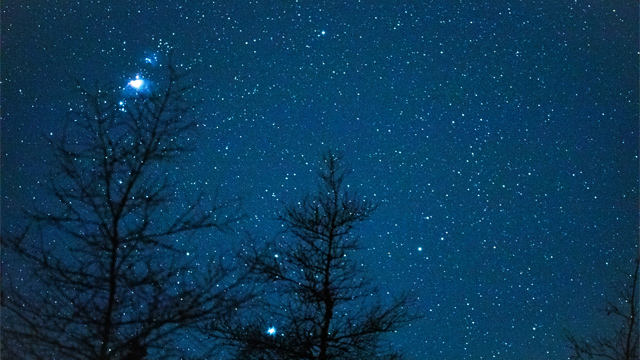 See you next week!
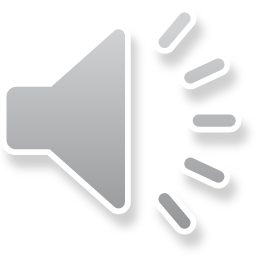 USE OF COPYRIGHTED MATERIALS
FAIR USE NOTICE

This lecture may make use of copyrighted material the use of which has not always been specifically authorized by the copyright owner.  This constitutes a “fair use” of any such copyrighted material as provided for in Section 107 of the US Copyright law.

In accordance with Title 17 U.S.C., Section 107, the material in this lecture is offered publicly and without profit, to our class attendees and to the public users of the internet for comment and nonprofit educational and informational purposes.

Copyright Disclaimer Under Section 107 of the Copyright Act 1976, allowance is made for “fair use” for purposes such as criticism, comment, news reporting, teaching, scholarship, and research. Fair use is a use permitted. No copyright(s) is/are claimed. The content is given for Study, Research, and Education purposes.

The lecturer(s) gains no profit from included content, so it falls under “Fair Use” guidelines: https://www.copyright.gov/title17/92chap1.html#107
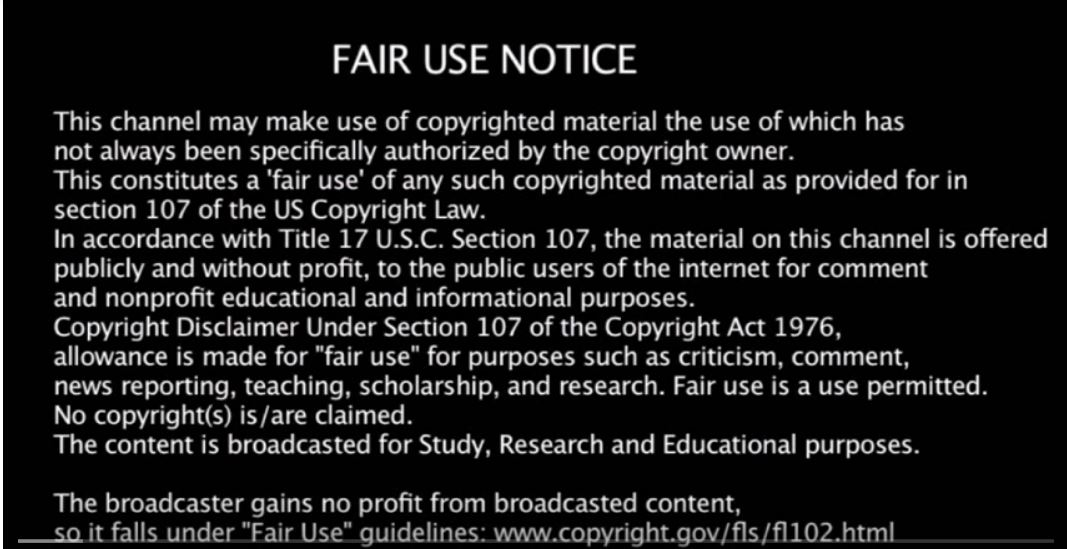